Actualización
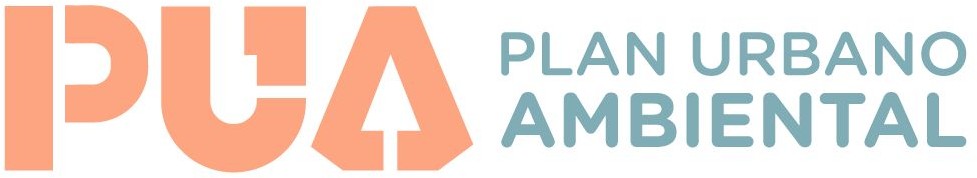 AGENDA
AGENDA PUA |	SEPTIEMBRE 2024
Agenda de encuentros del proceso de actualización del Plan Urbano Ambiental
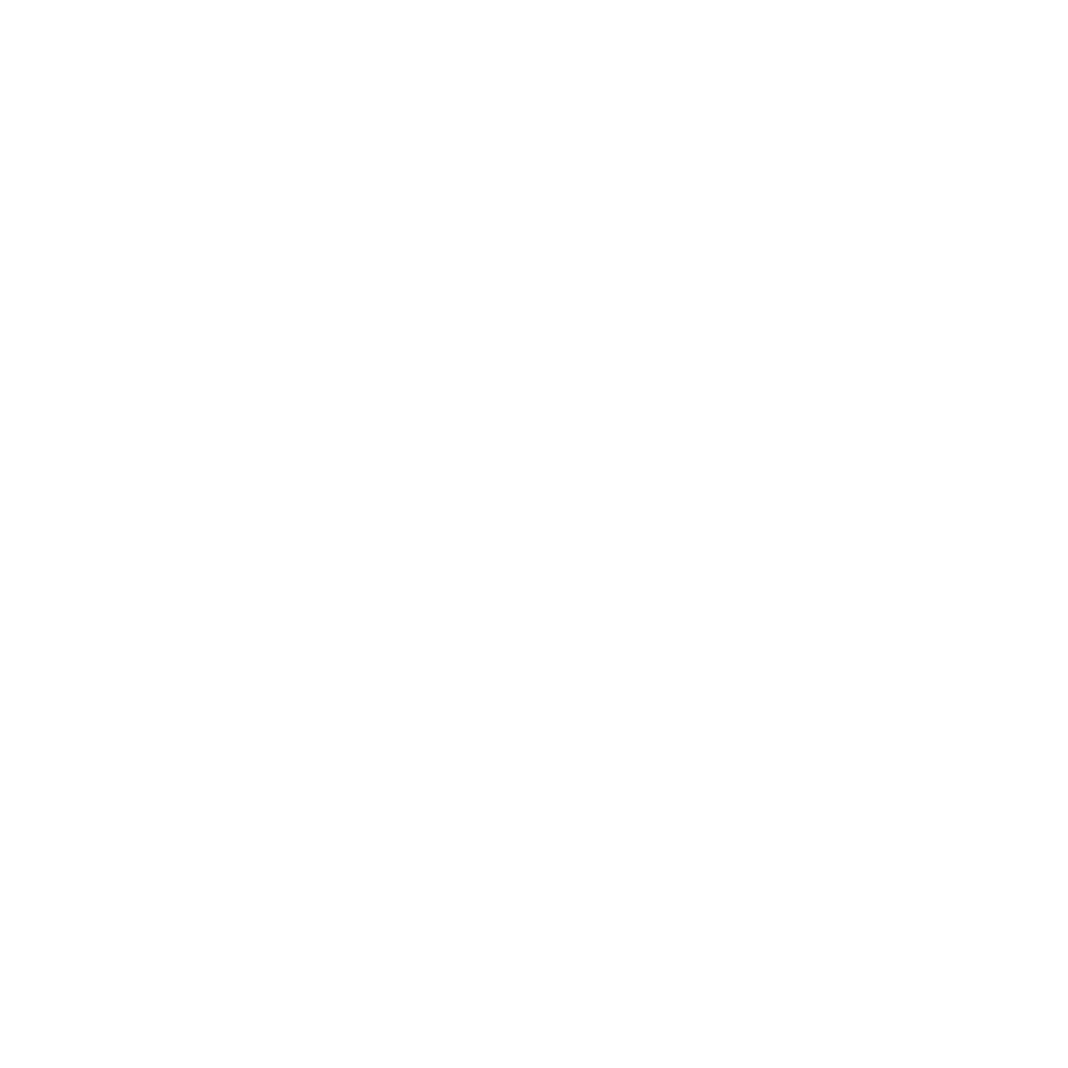 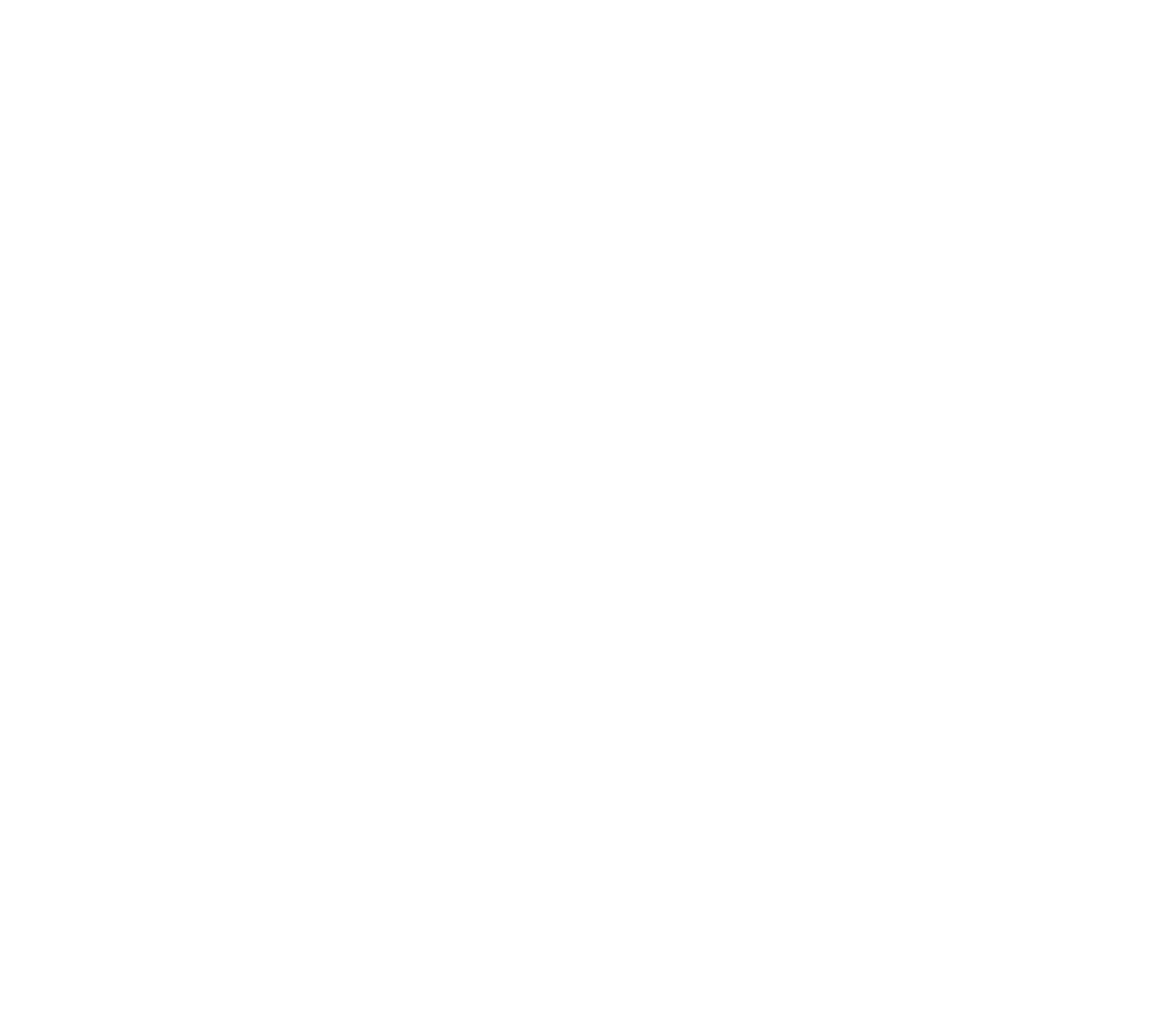 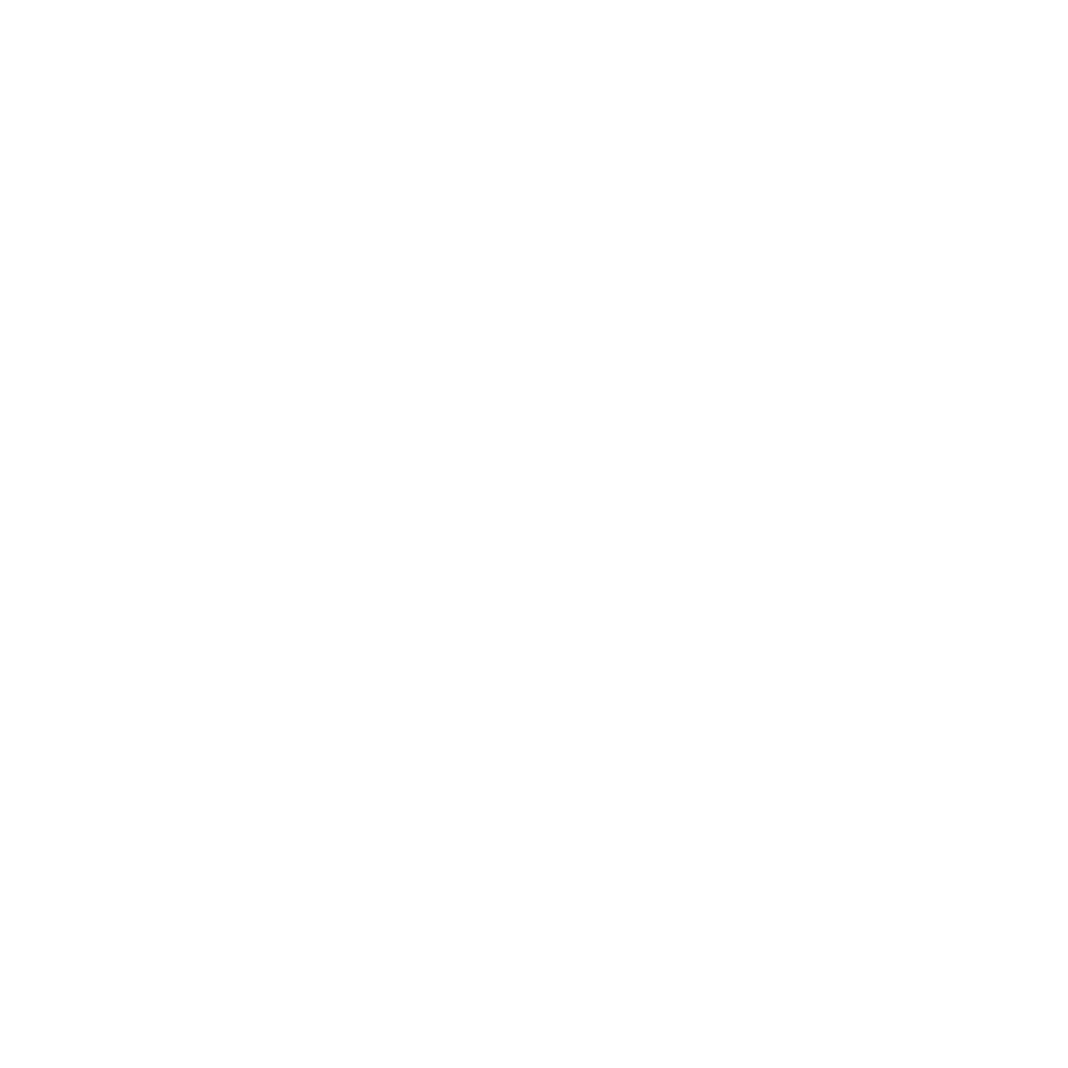 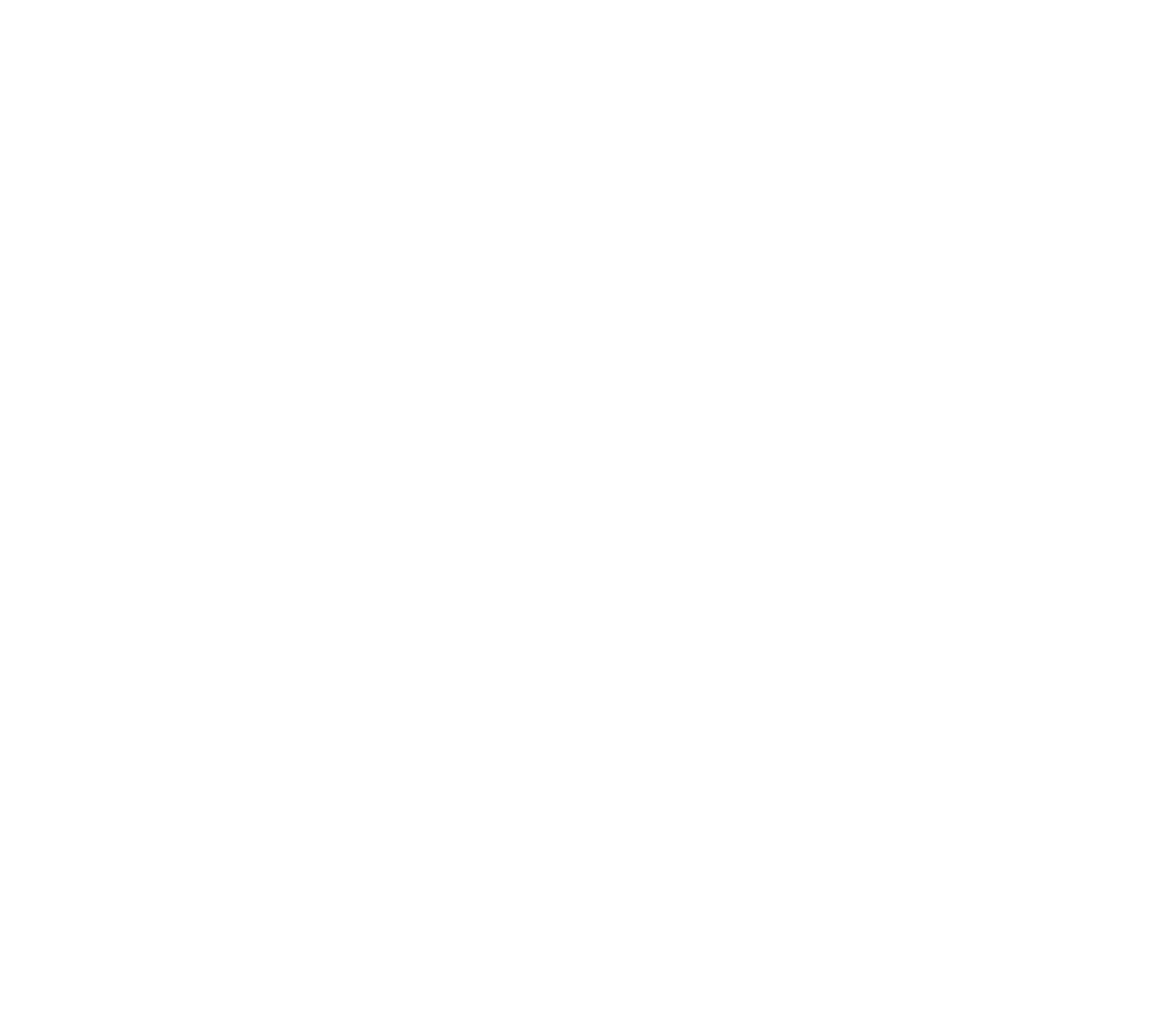 ¿Tenés ideas y/o propuestas de temas que ya se trataron? Podés dejar tus aportes AQUÍ
AGENDA PUA |	AGOSTO 2024
Agenda de encuentros del proceso de actualización del Plan Urbano Ambiental
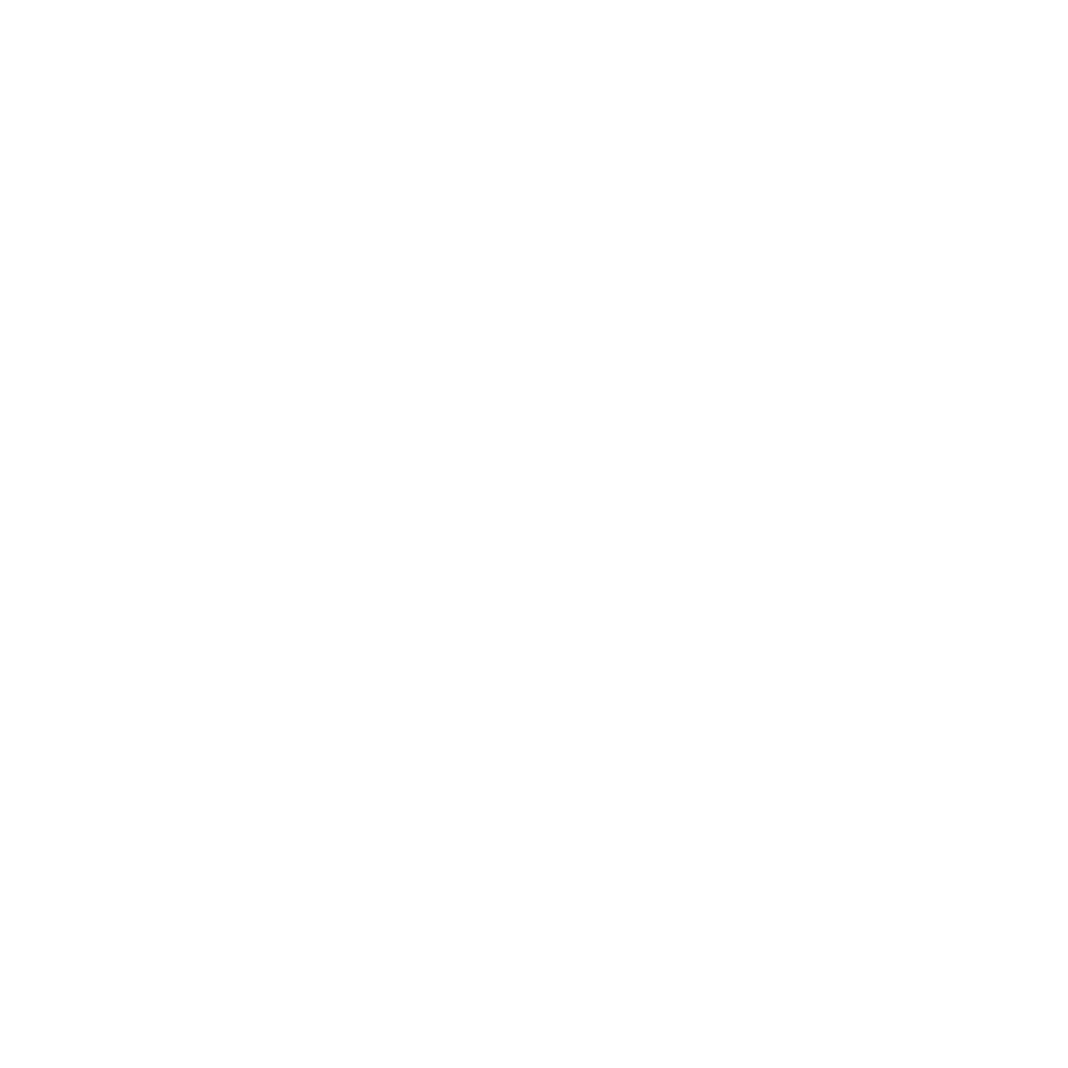 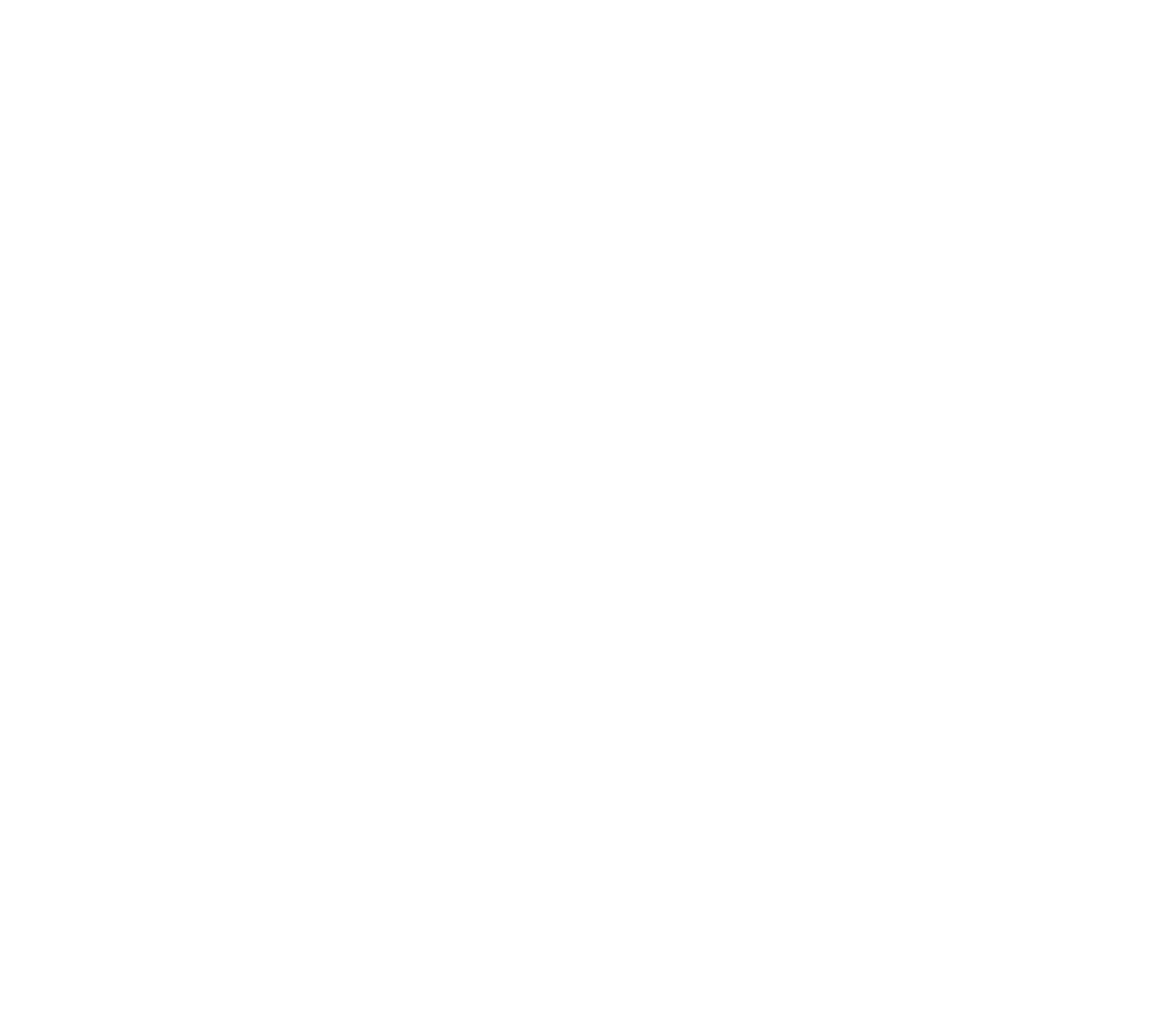 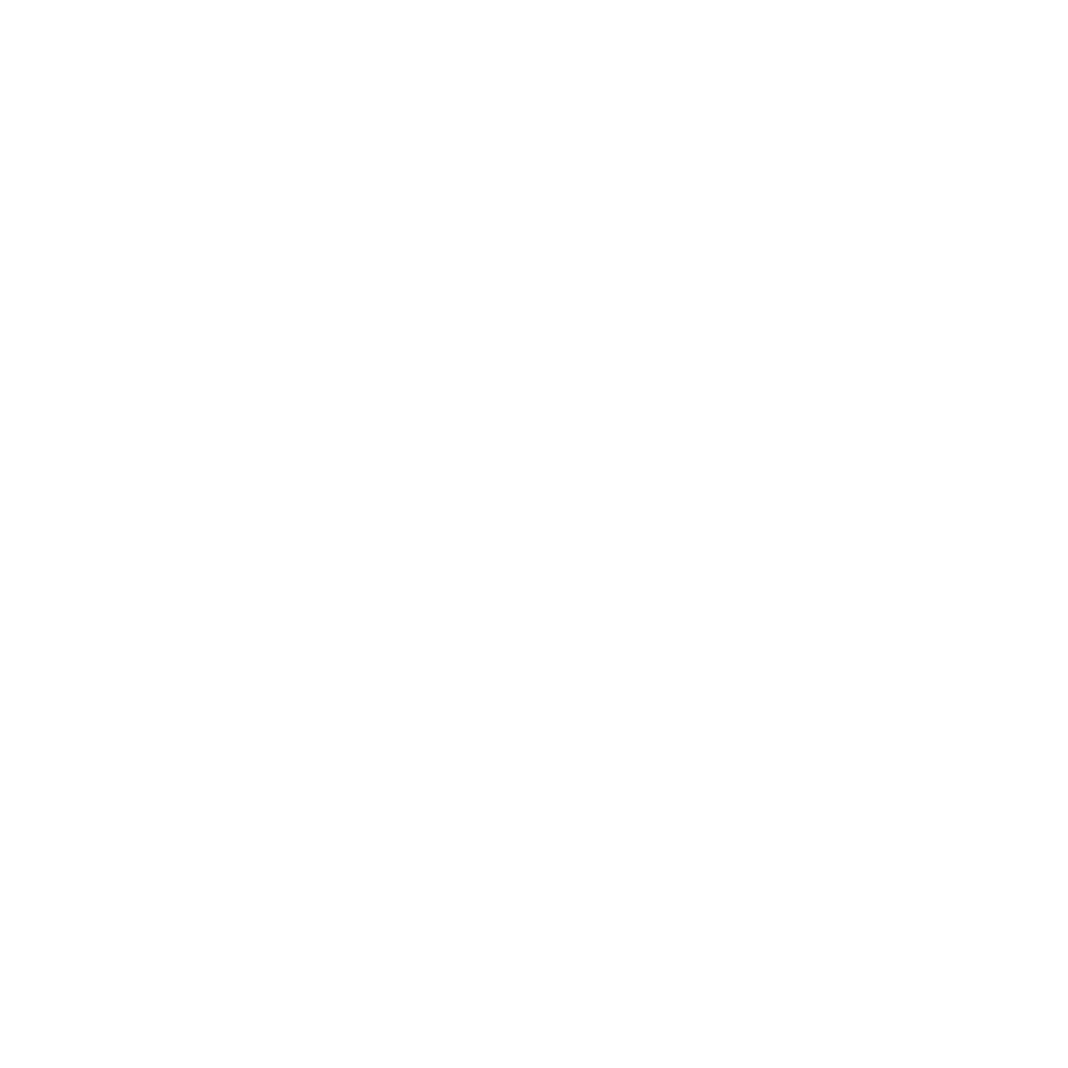 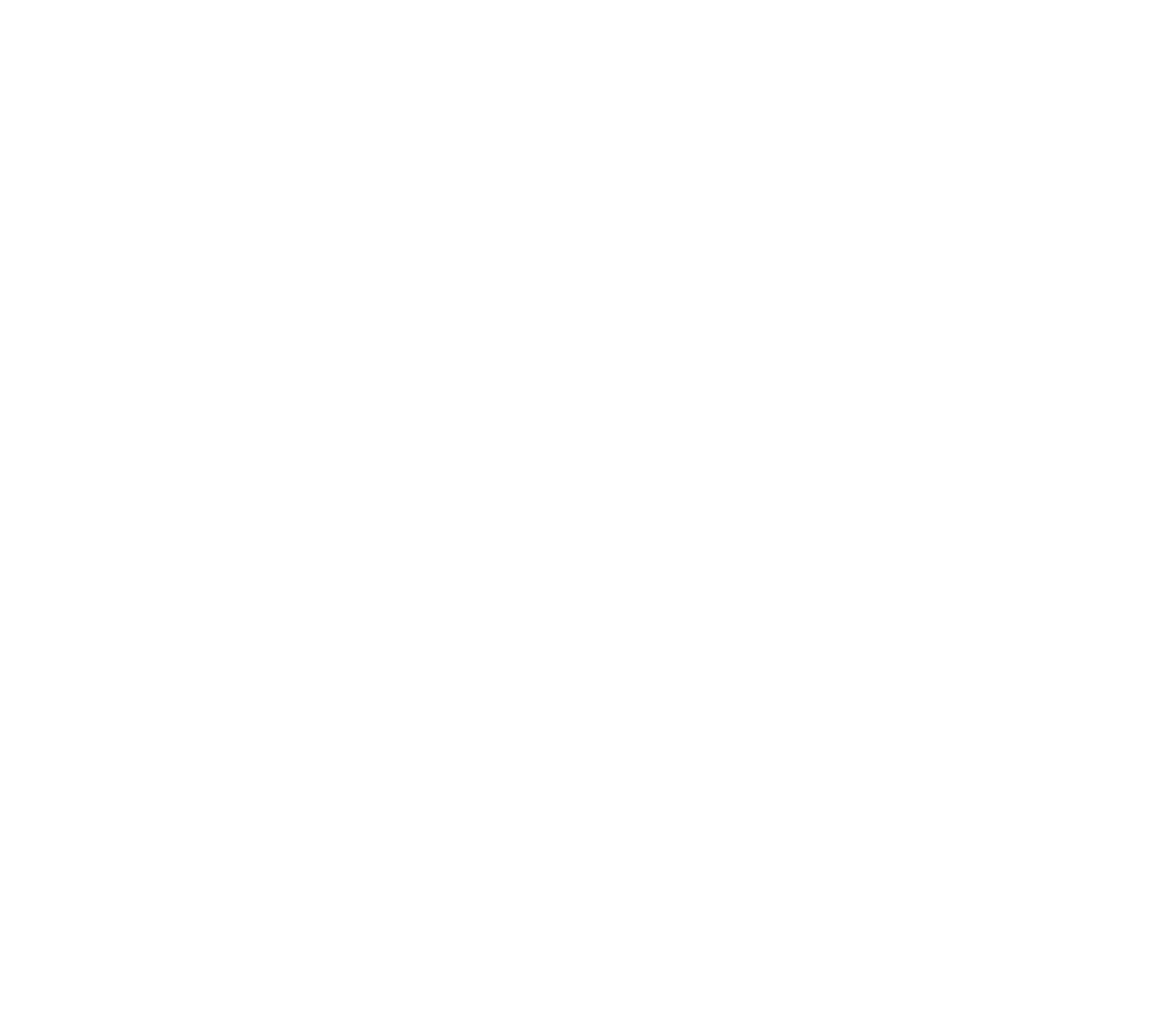 ¿Tenés ideas y/o propuestas de temas que ya se trataron? Podés dejar tus aportes AQUÍ
AGENDA PUA |	JULIO 2024
Agenda de encuentros del proceso de actualización del Plan Urbano Ambiental
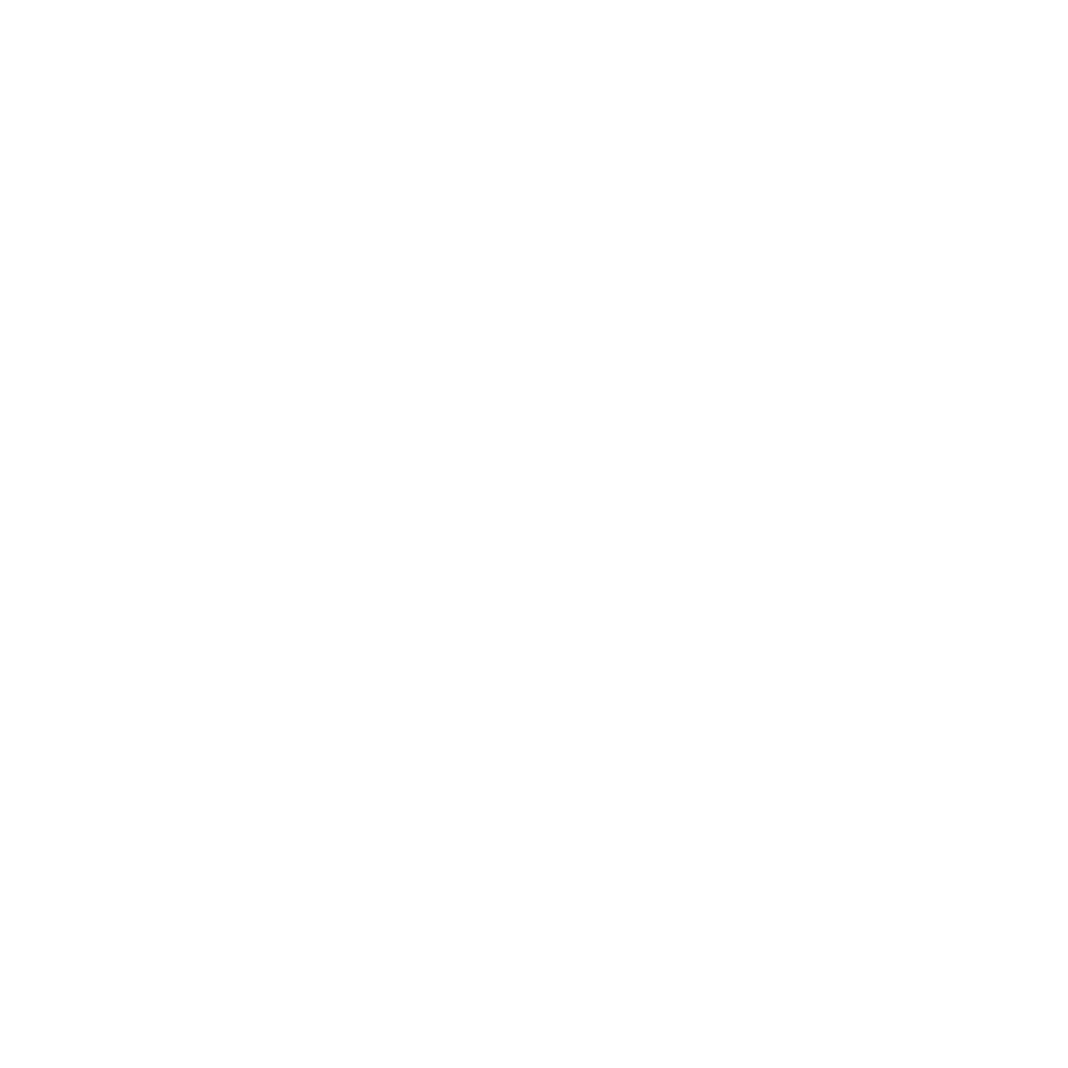 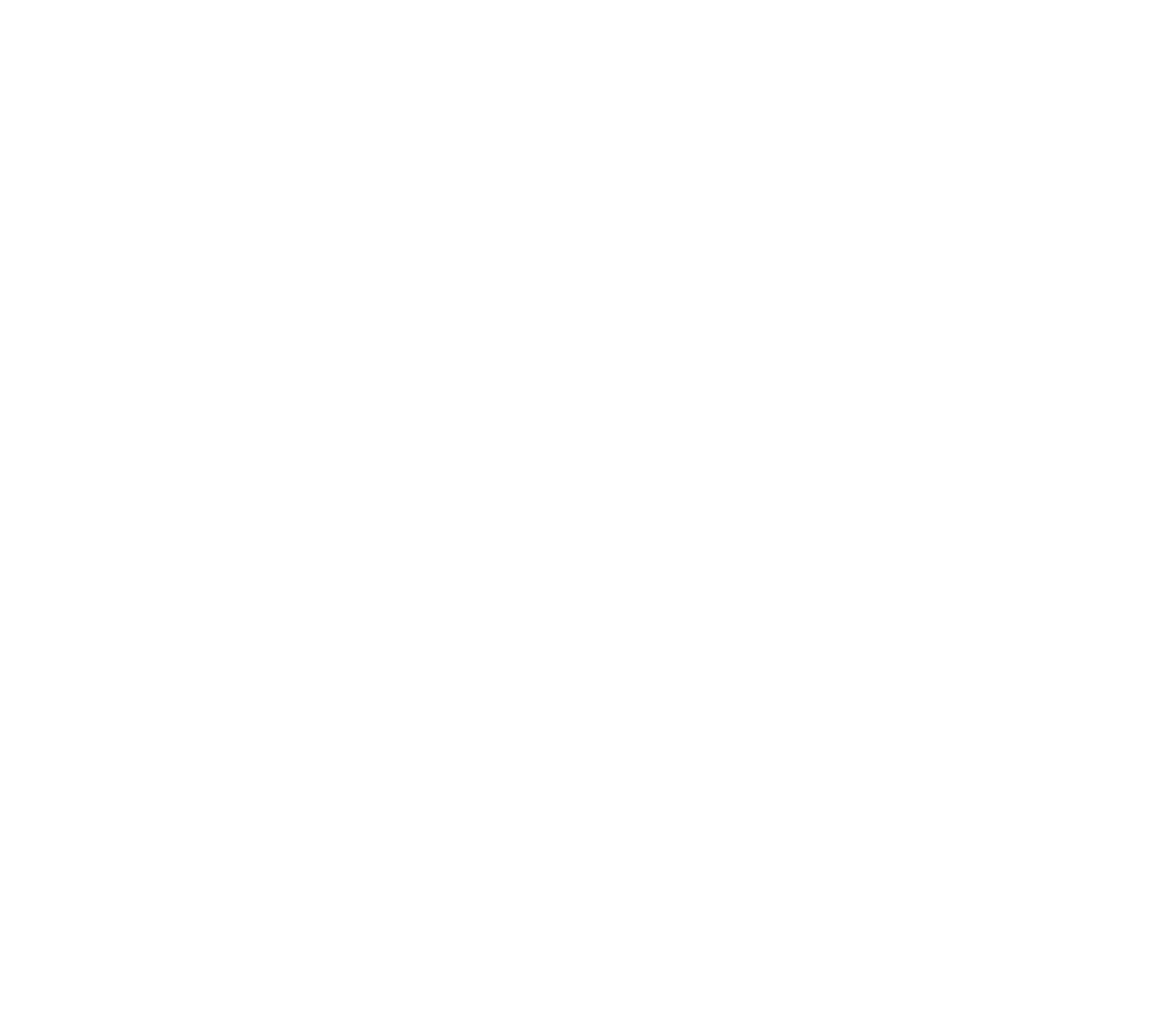 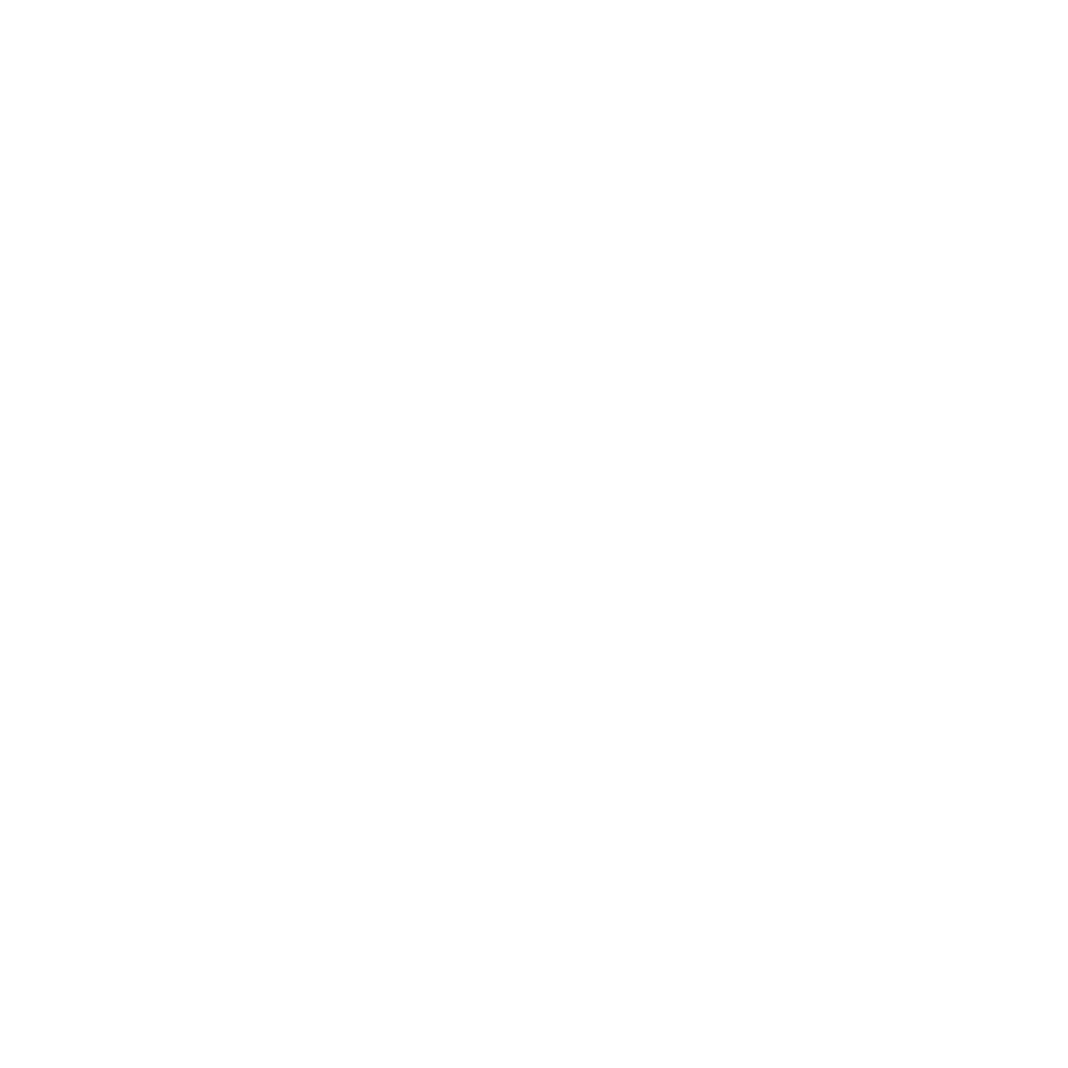 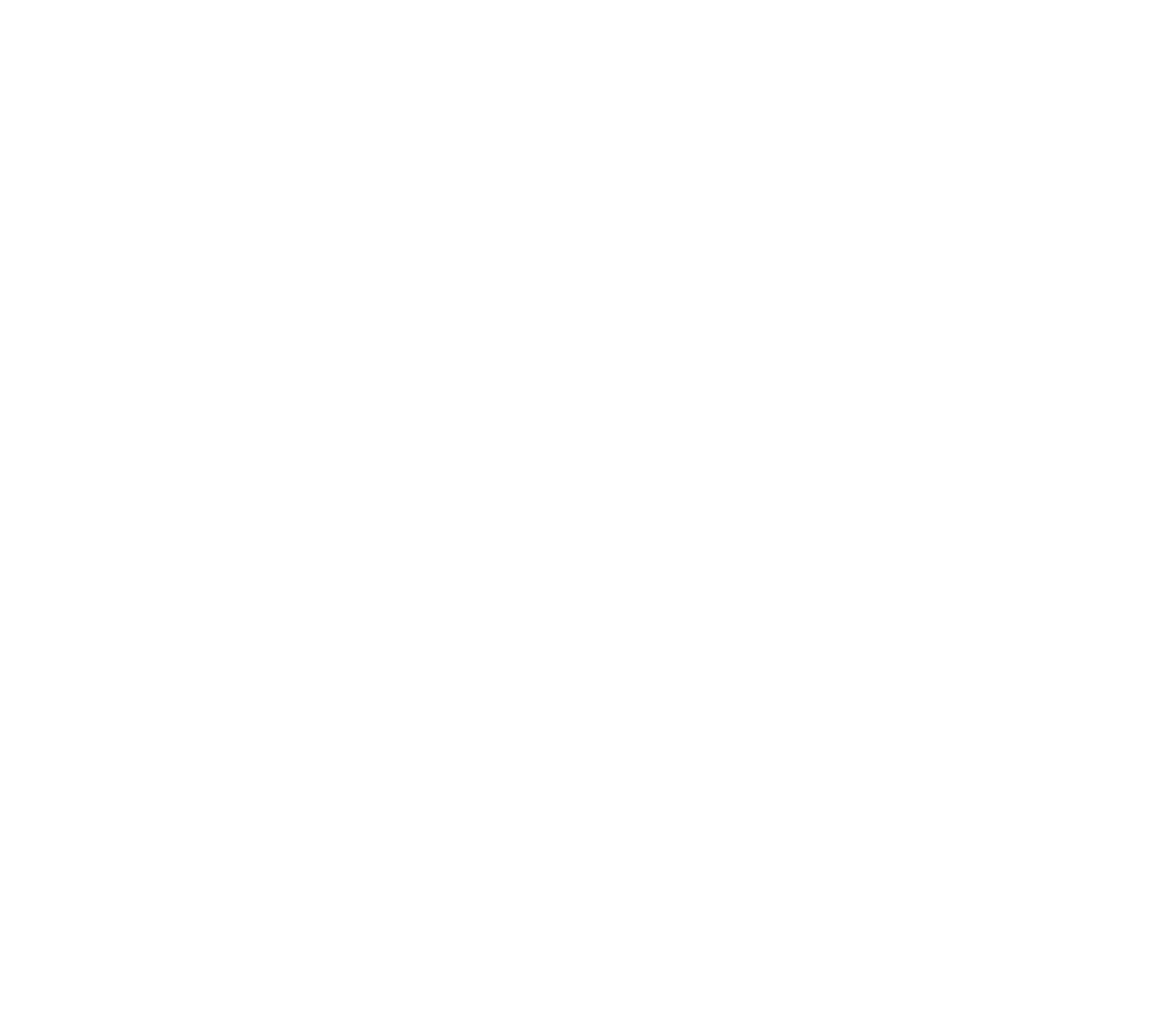 ¿Tenés ideas y/o propuestas de temas que ya se trataron? Podés dejar tus aportes AQUÍ
AGENDA PUA |	JUNIO 2024
Agenda de encuentros del proceso de actualización del Plan Urbano Ambiental
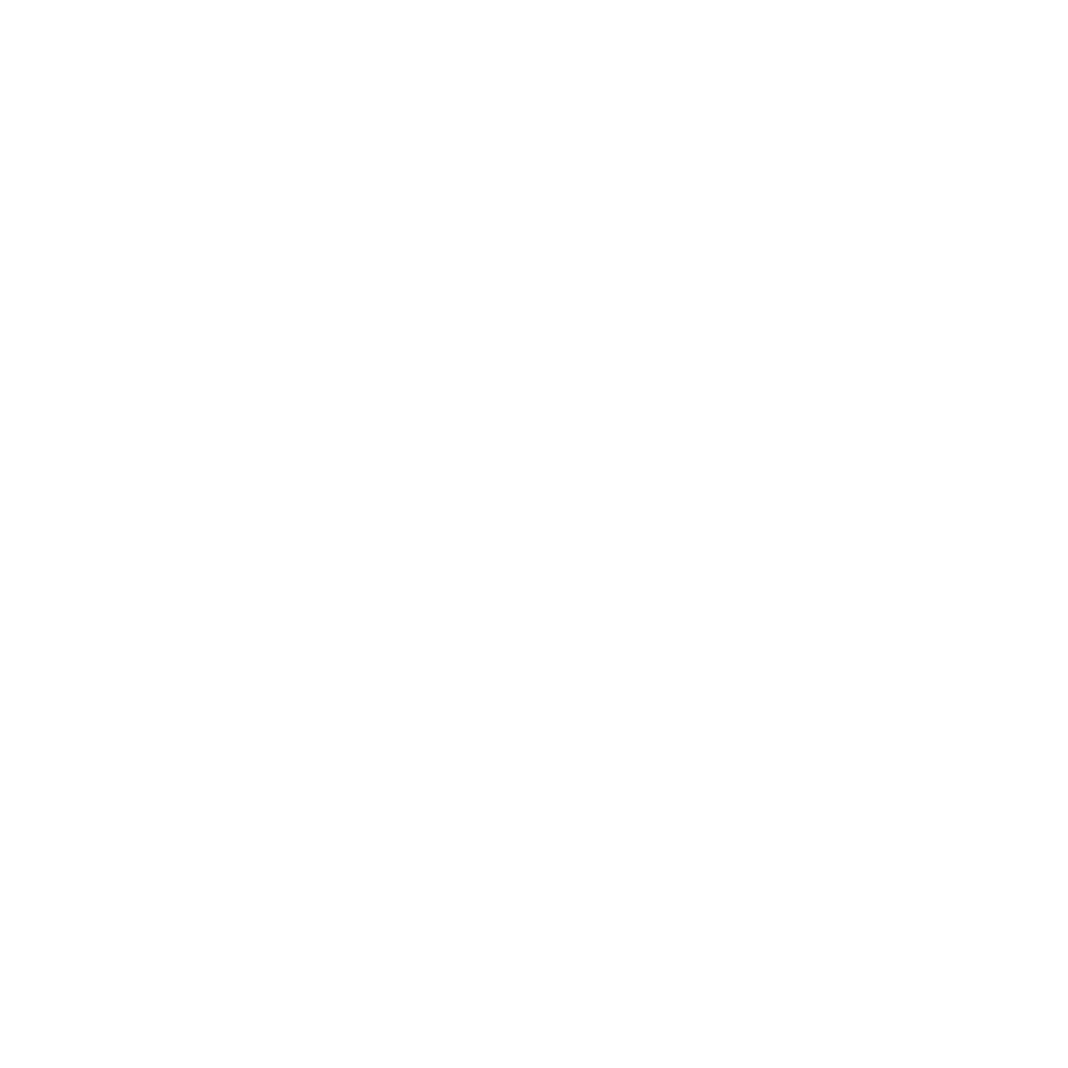 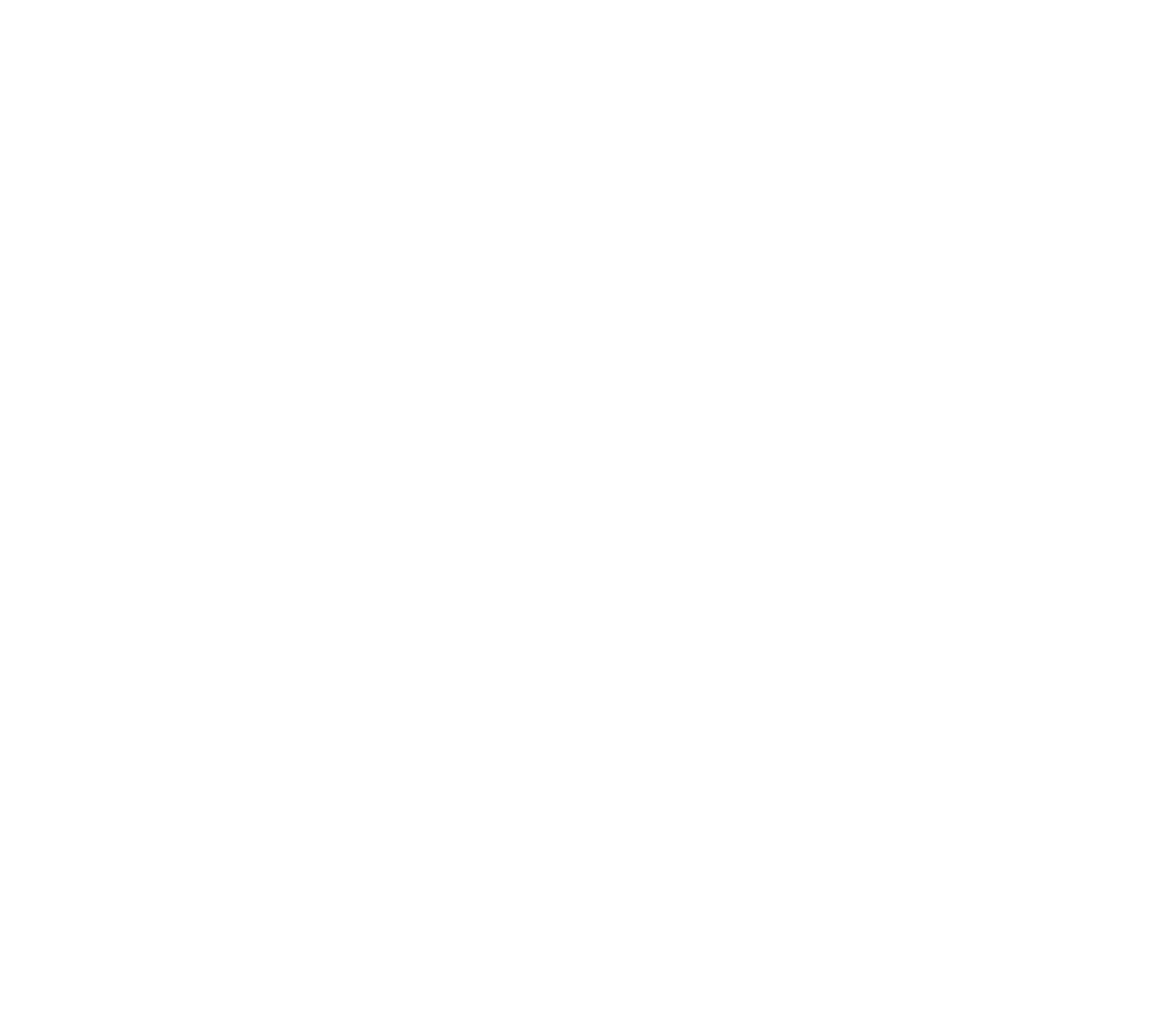 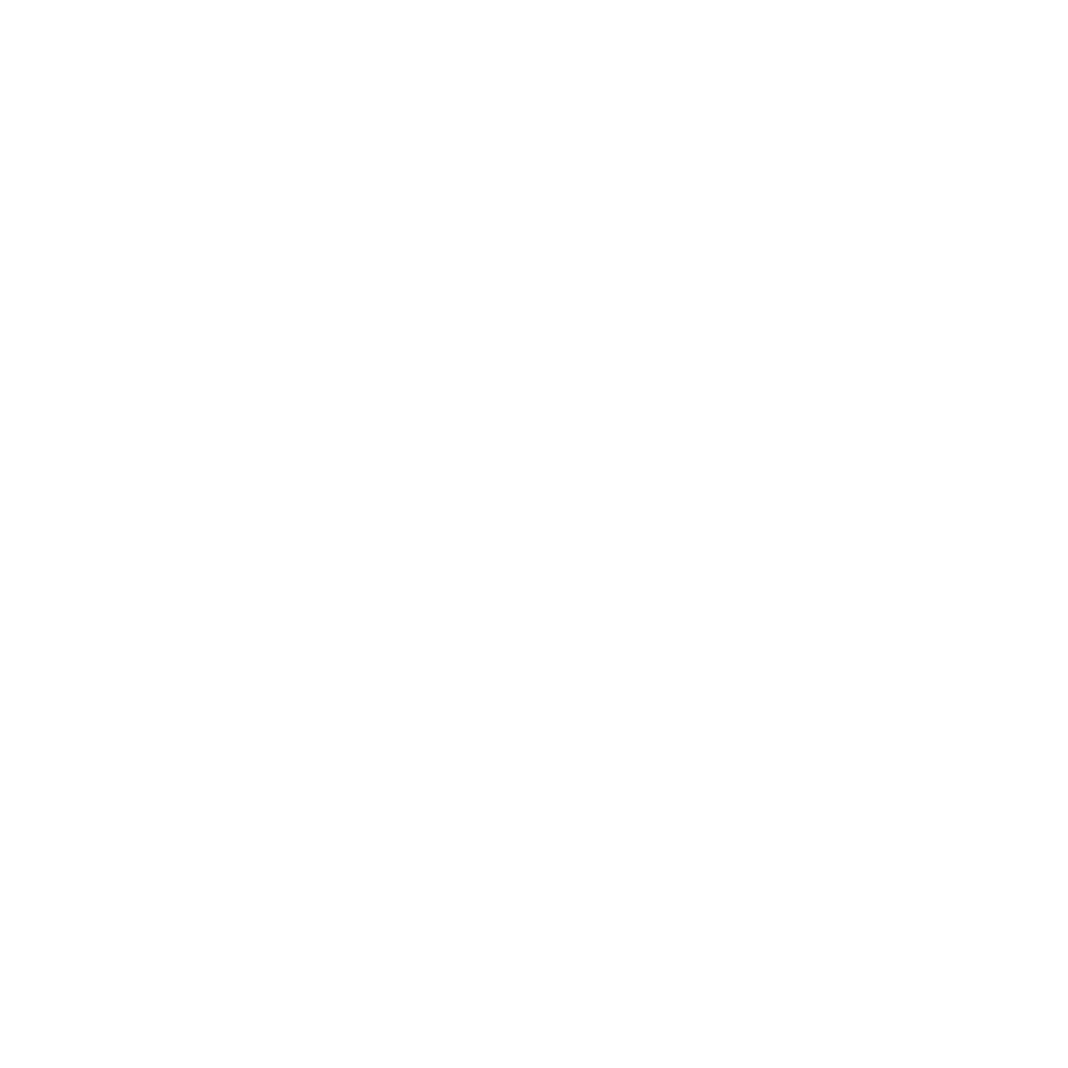 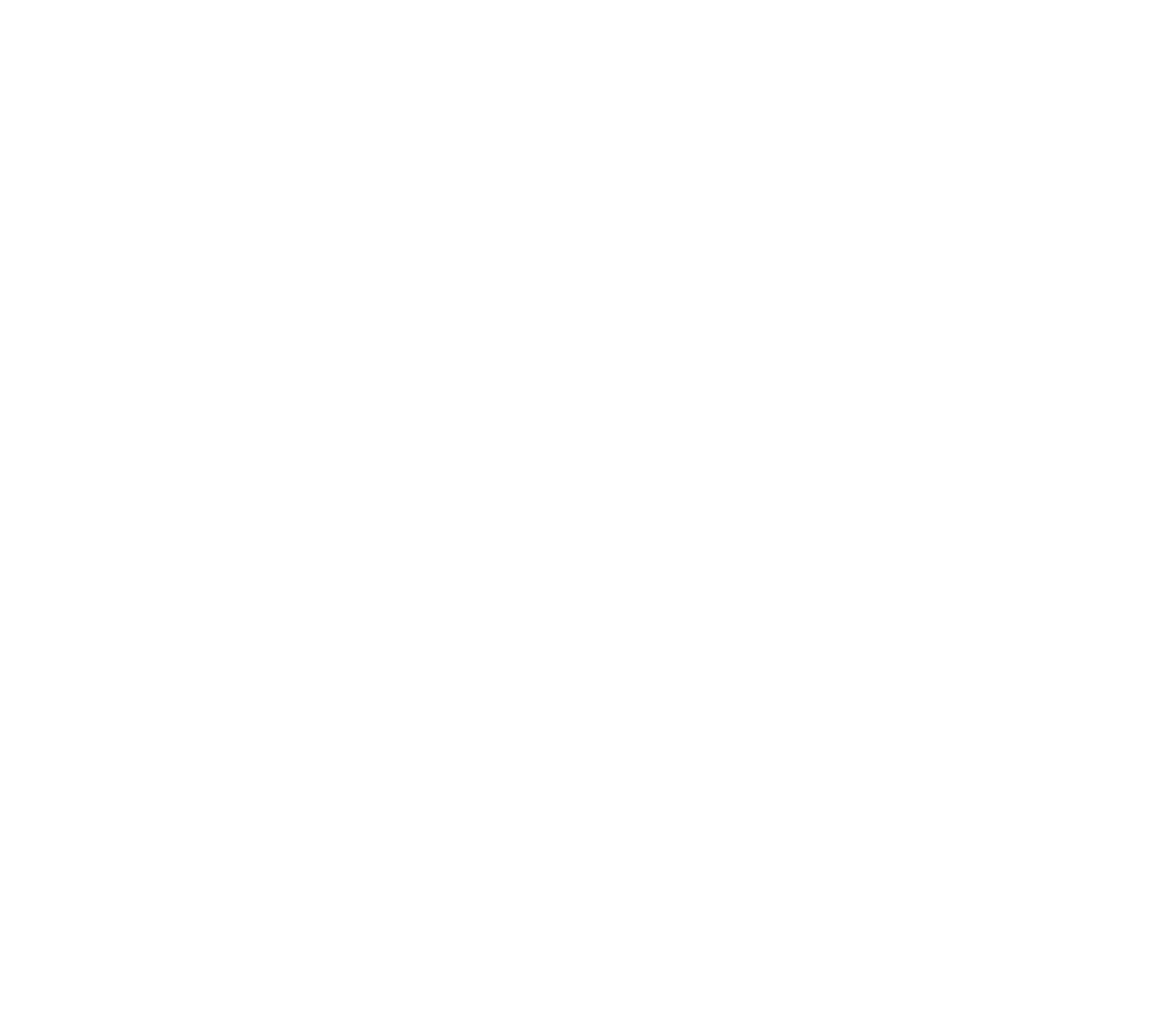 ¿Tenés ideas y/o propuestas de temas que ya se trataron? Podés dejar tus aportes AQUÍ
AGENDA PUA |	MAYO 2024
Agenda de encuentros del proceso de actualización del Plan Urbano Ambiental
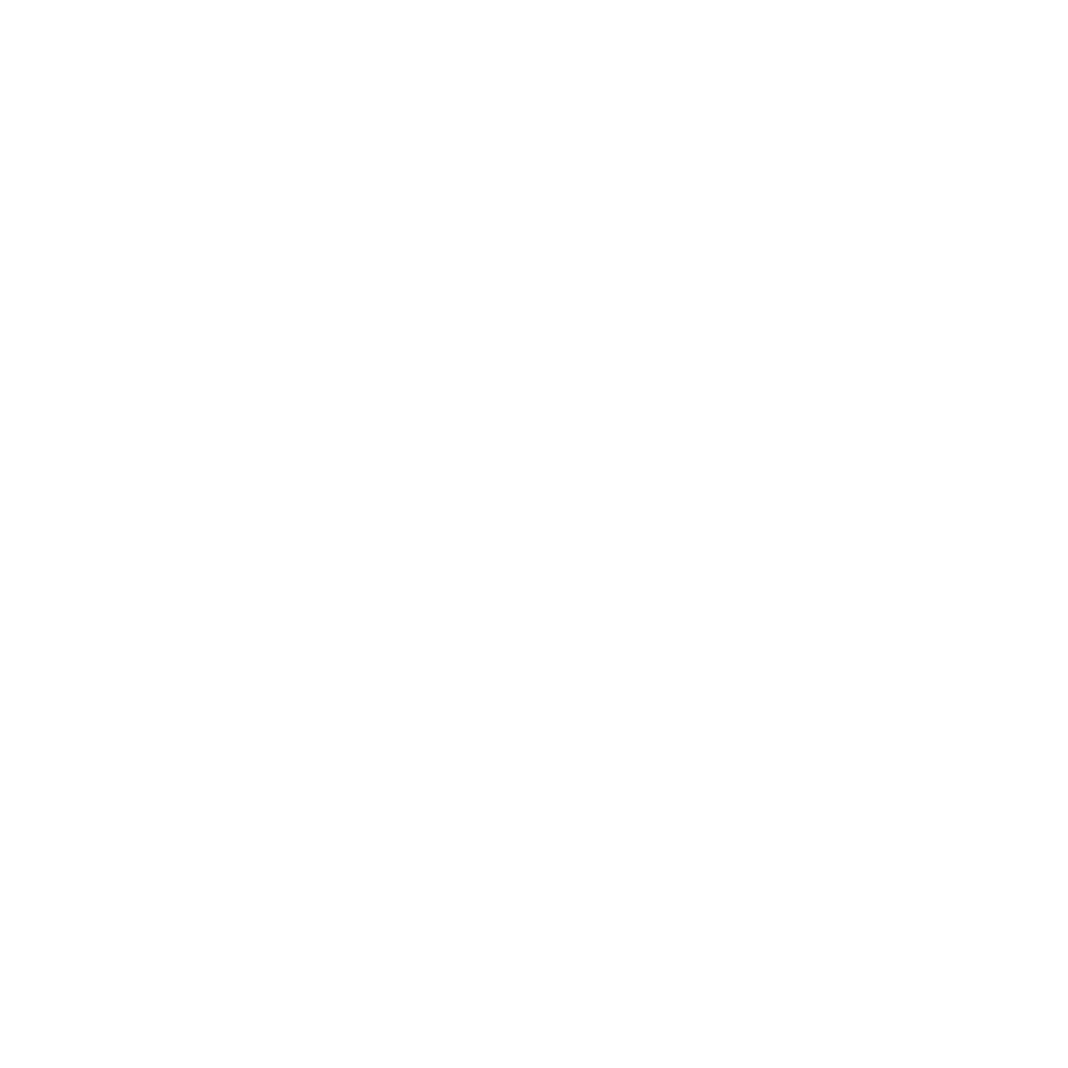 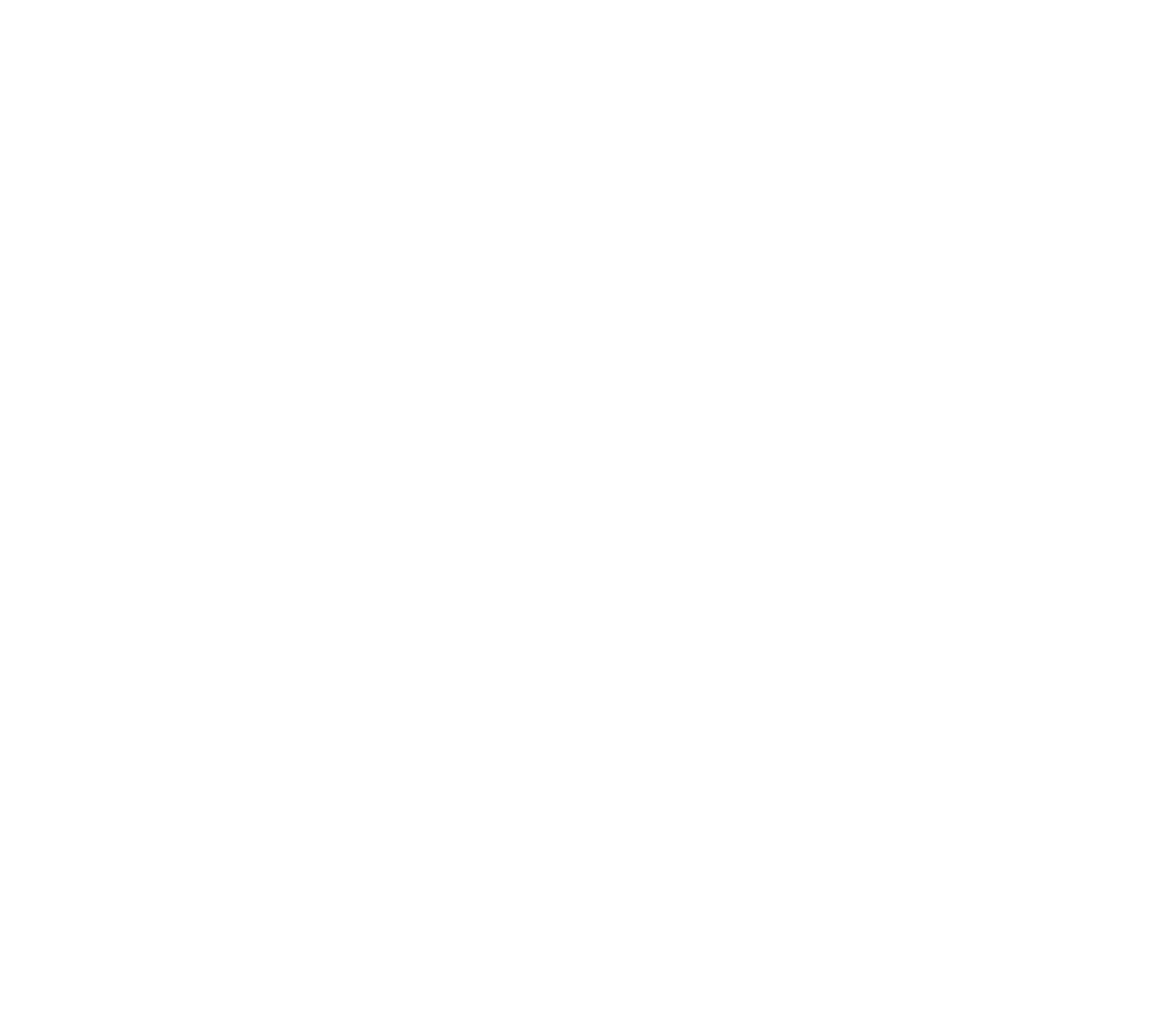 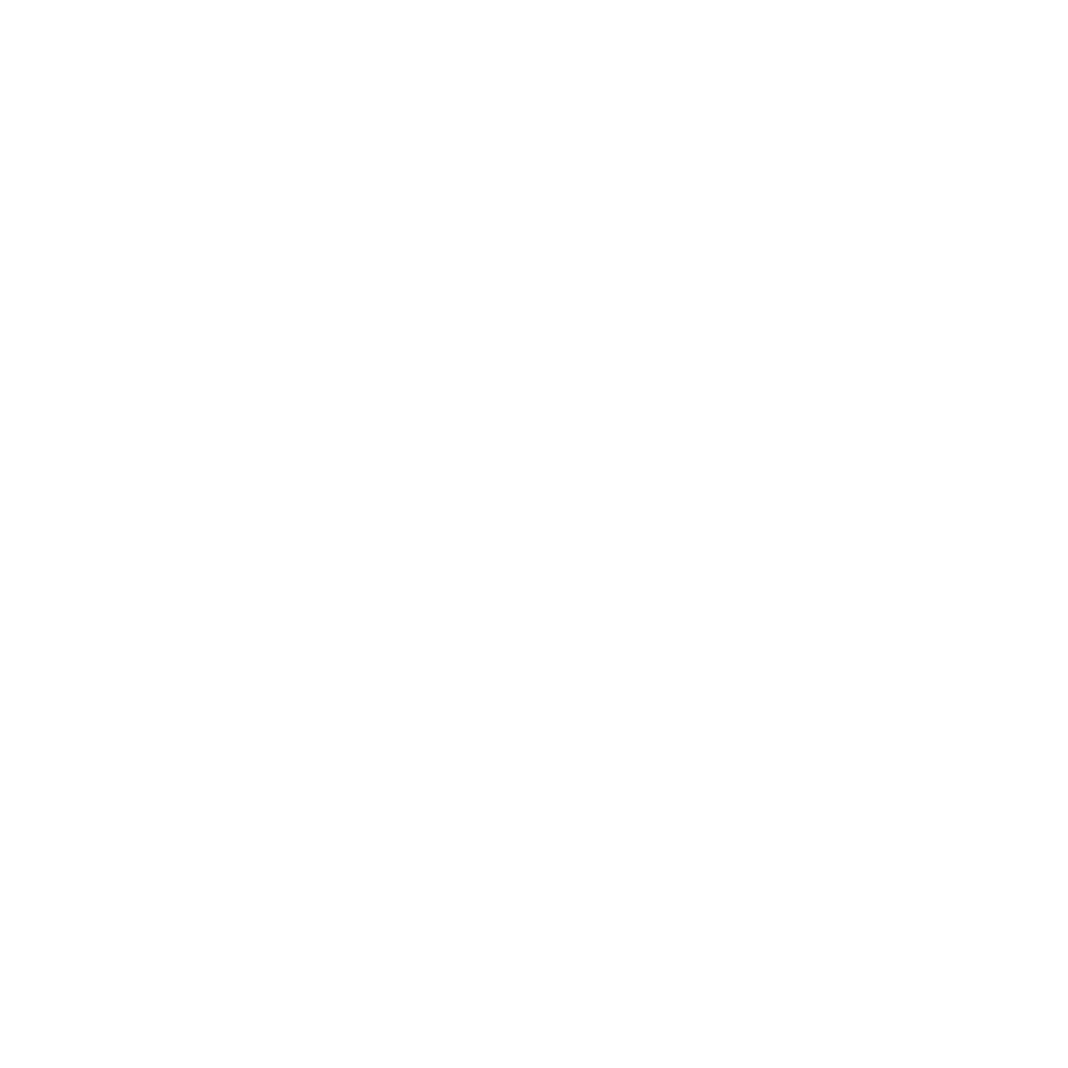 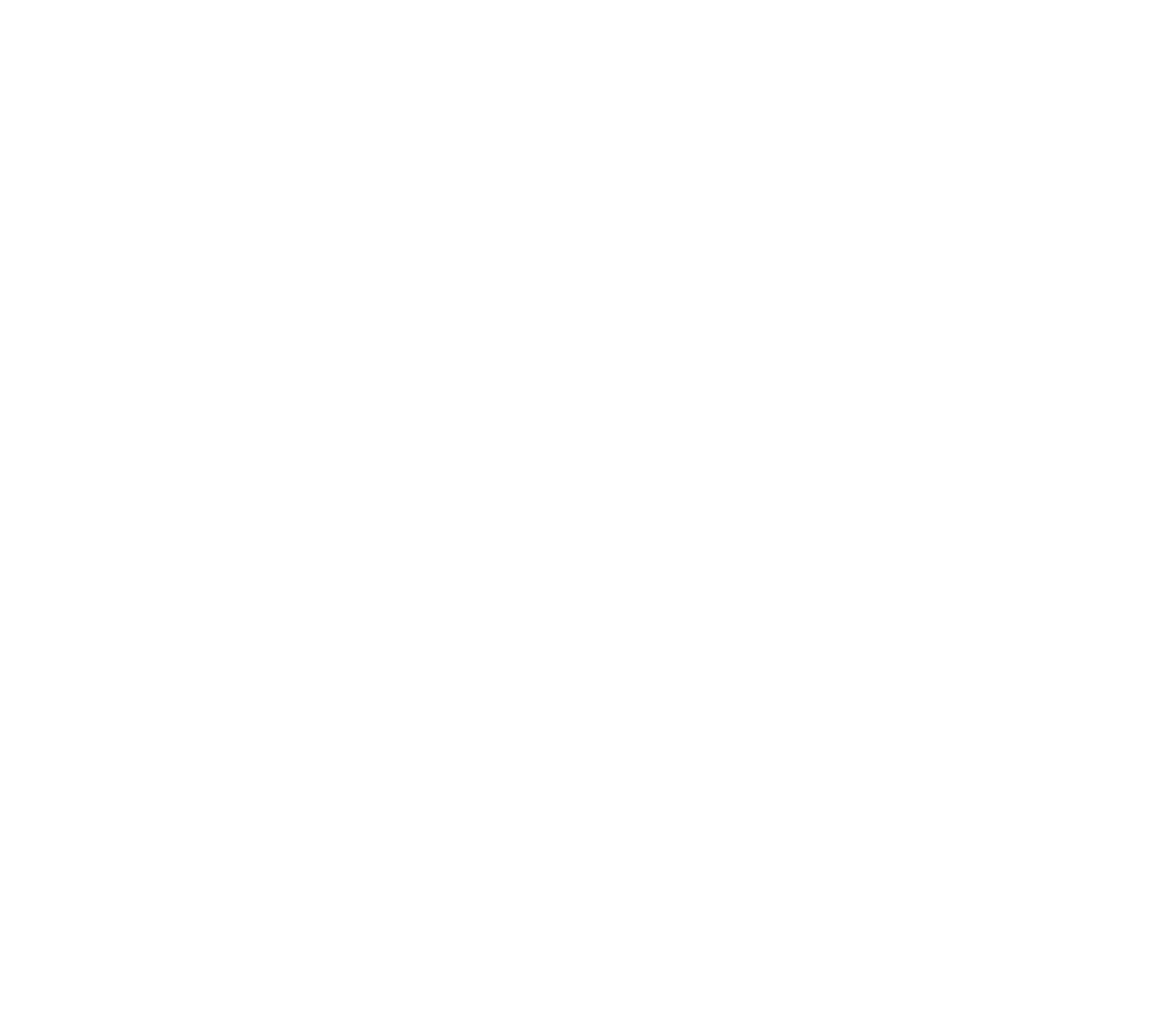 ¿Tenés ideas y/o propuestas de temas que ya se trataron? Podés dejar tus aportes AQUÍ
AGENDA PUA |	ABRIL 2024
Agenda de encuentros del proceso de actualización del Plan Urbano Ambiental
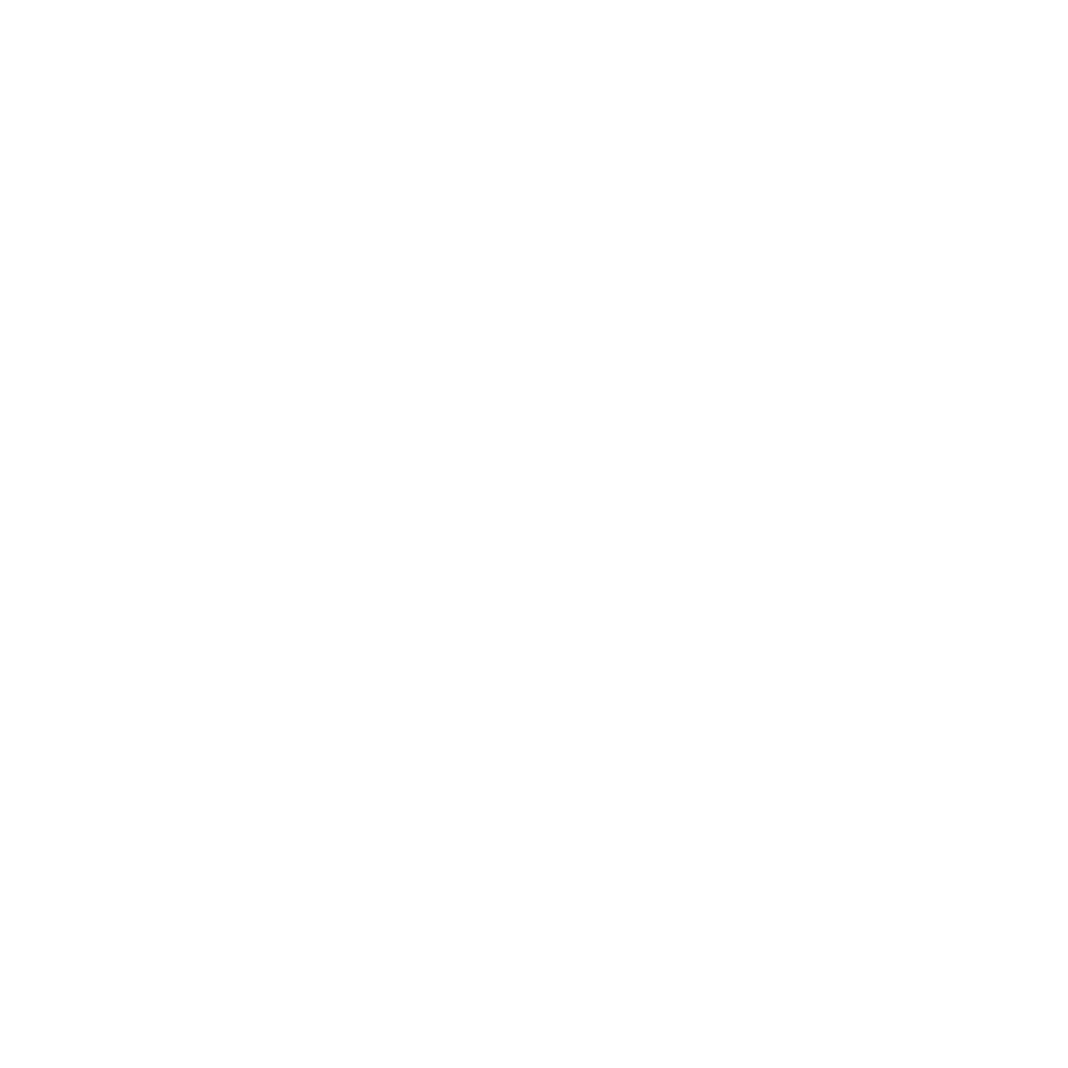 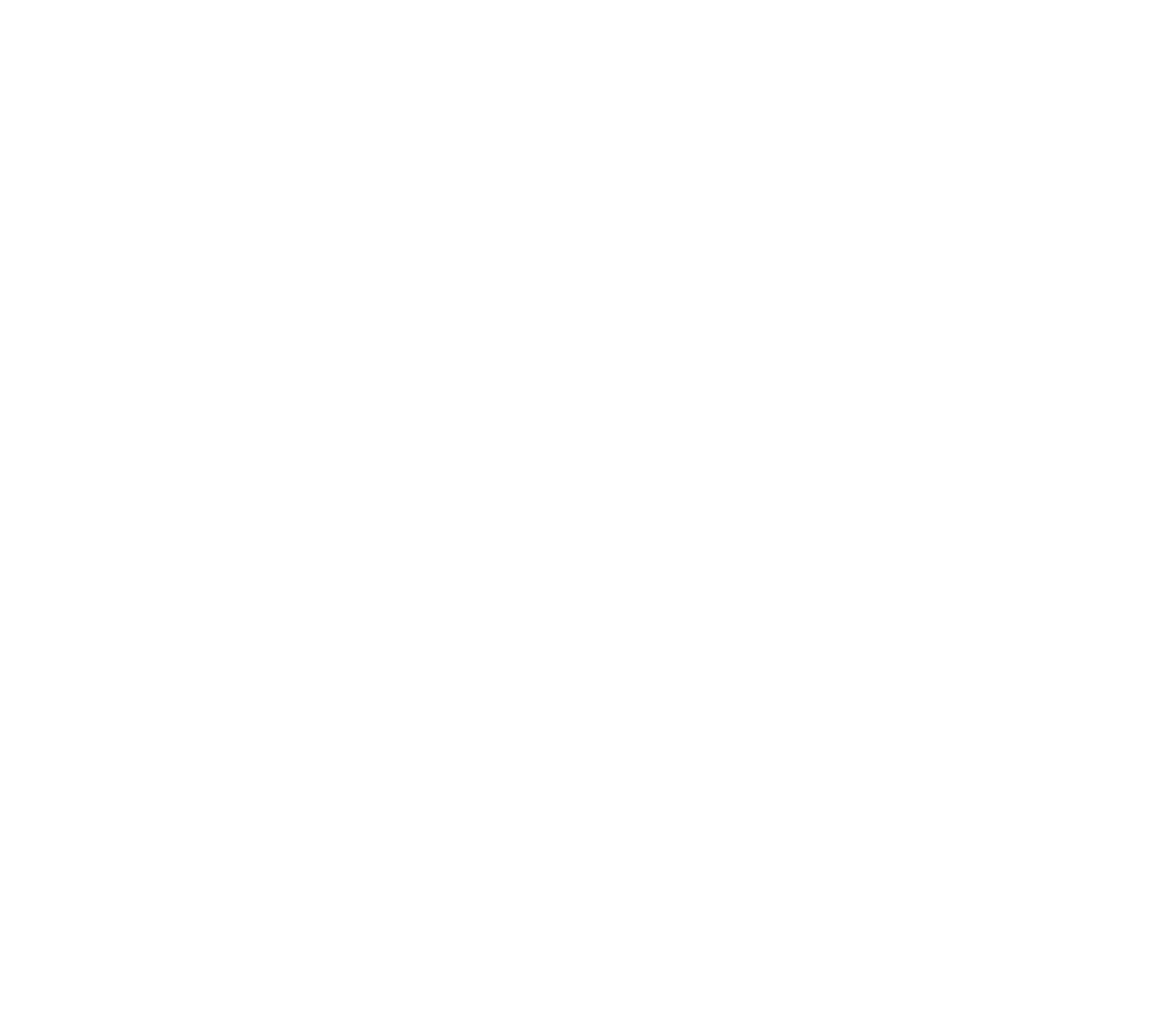 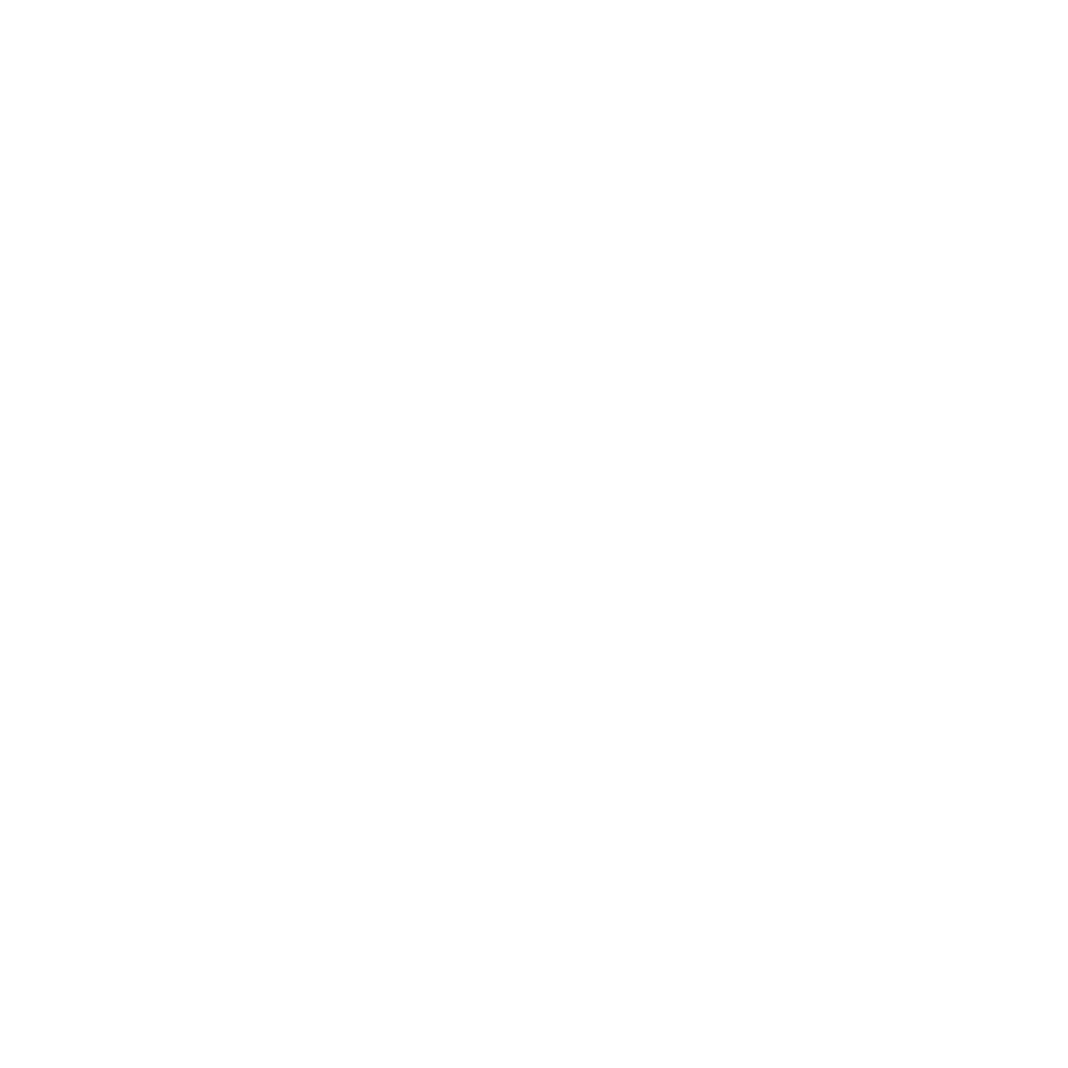 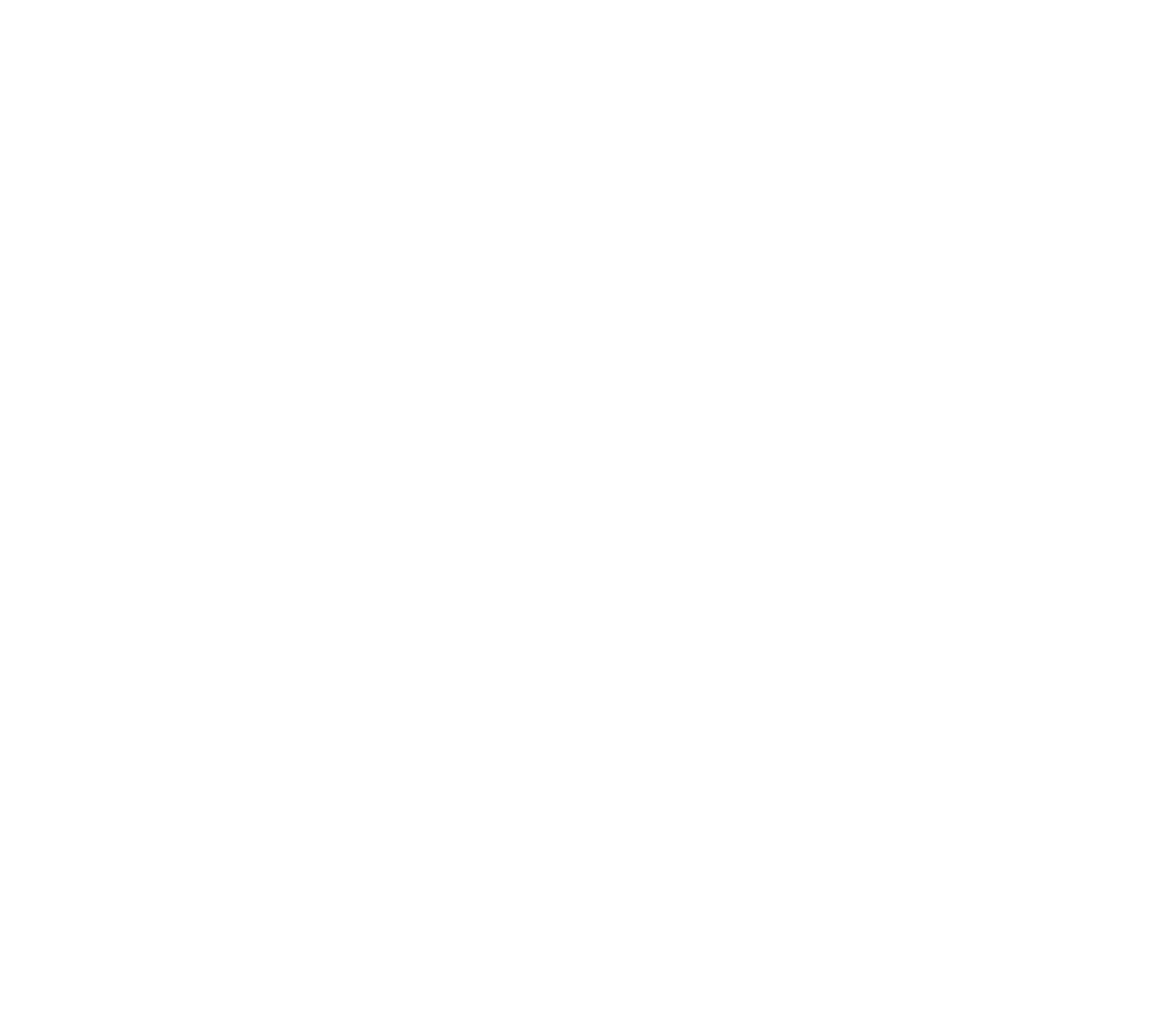 ¿Tenés ideas y/o propuestas de temas que ya se trataron? Podés dejar tus aportes AQUÍ
AGENDA PUA |	MARZO 2024
Agenda de encuentros del proceso de actualización del Plan Urbano Ambiental
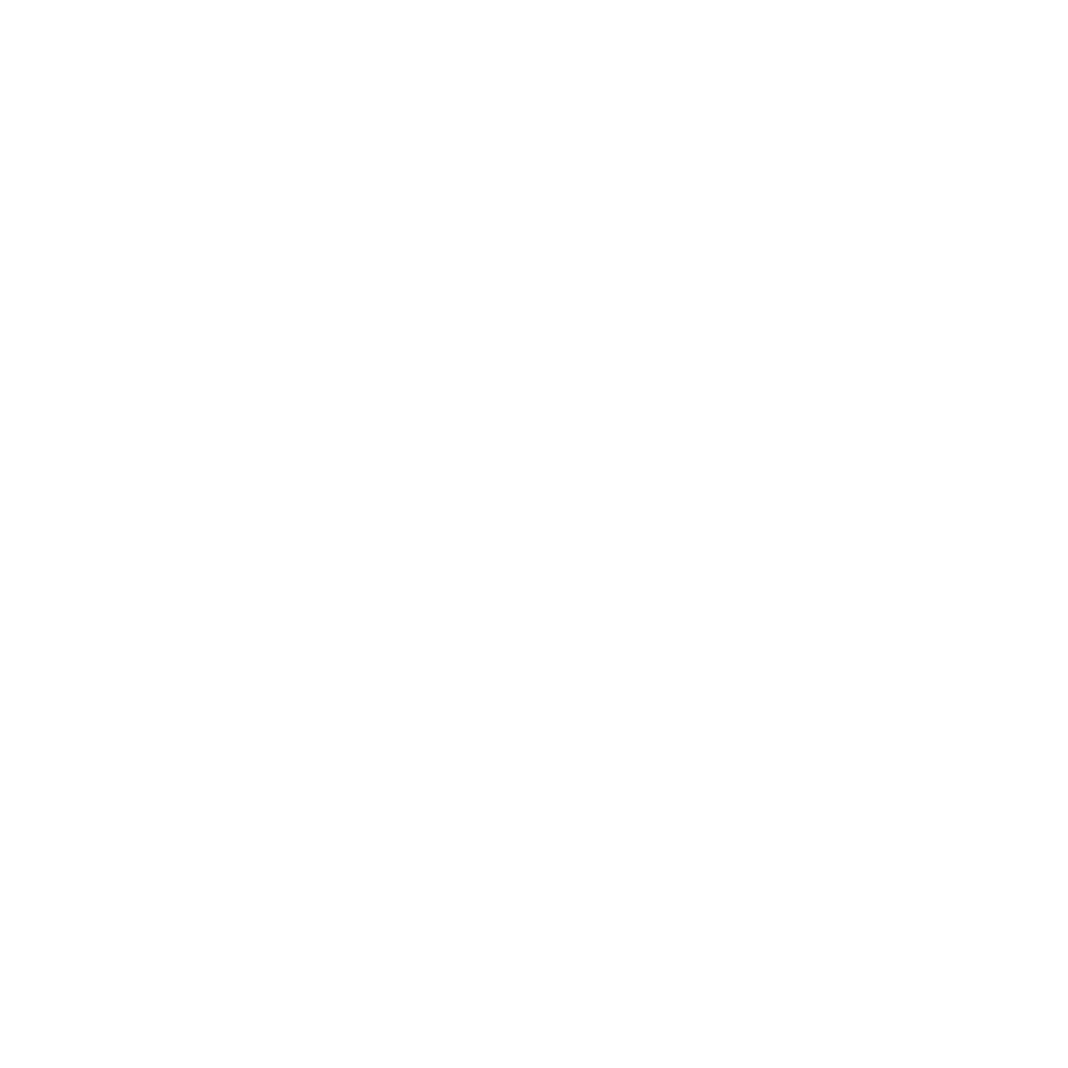 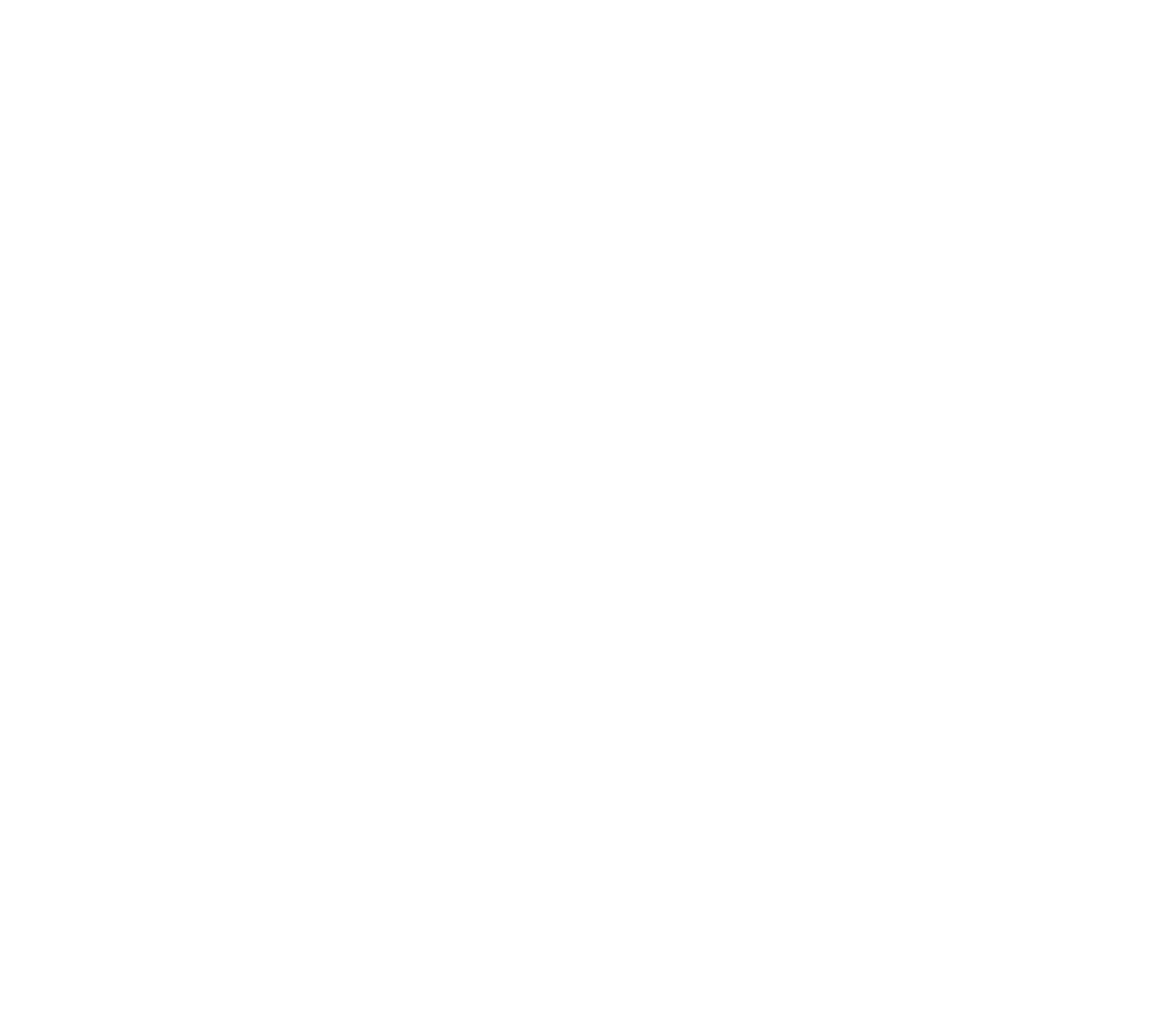 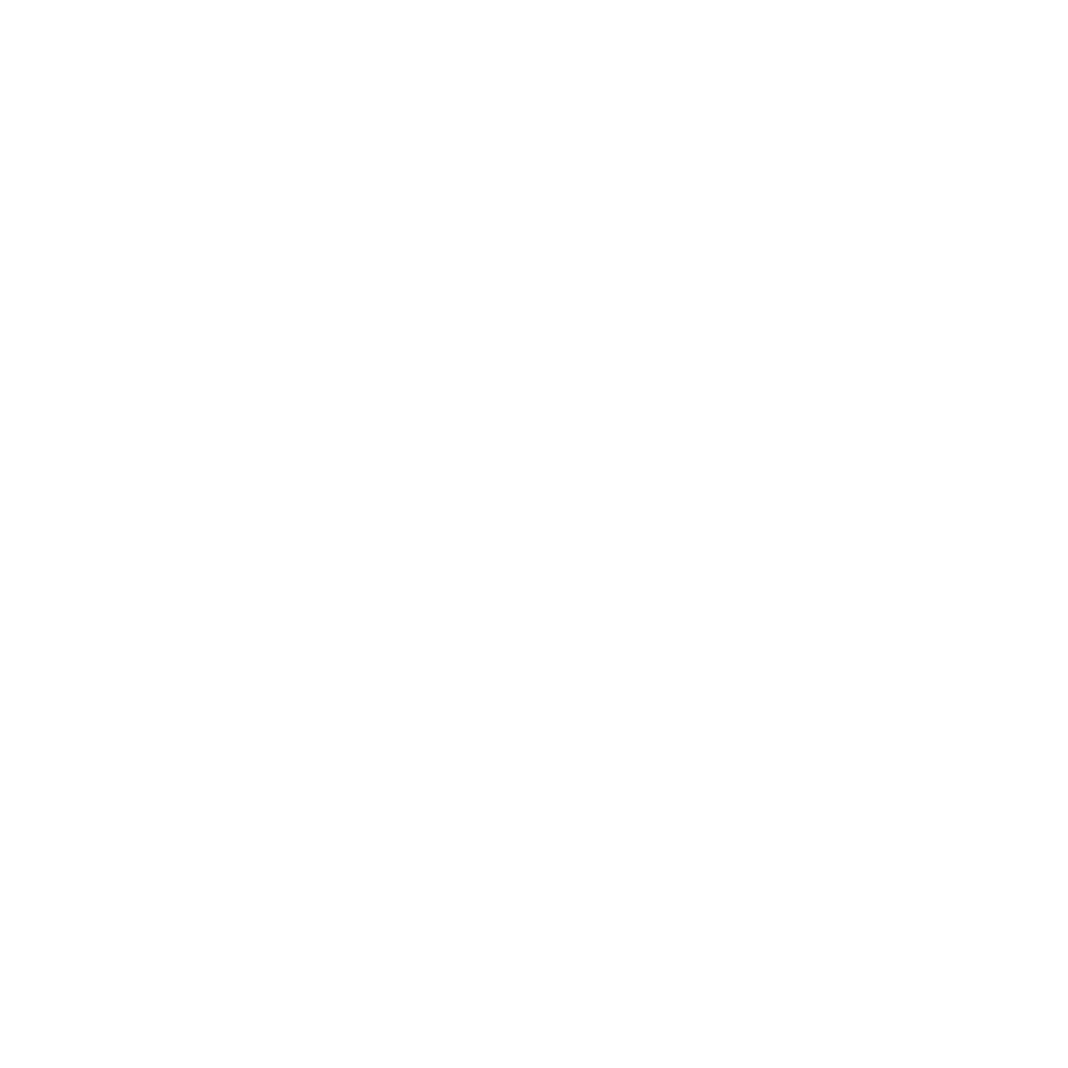 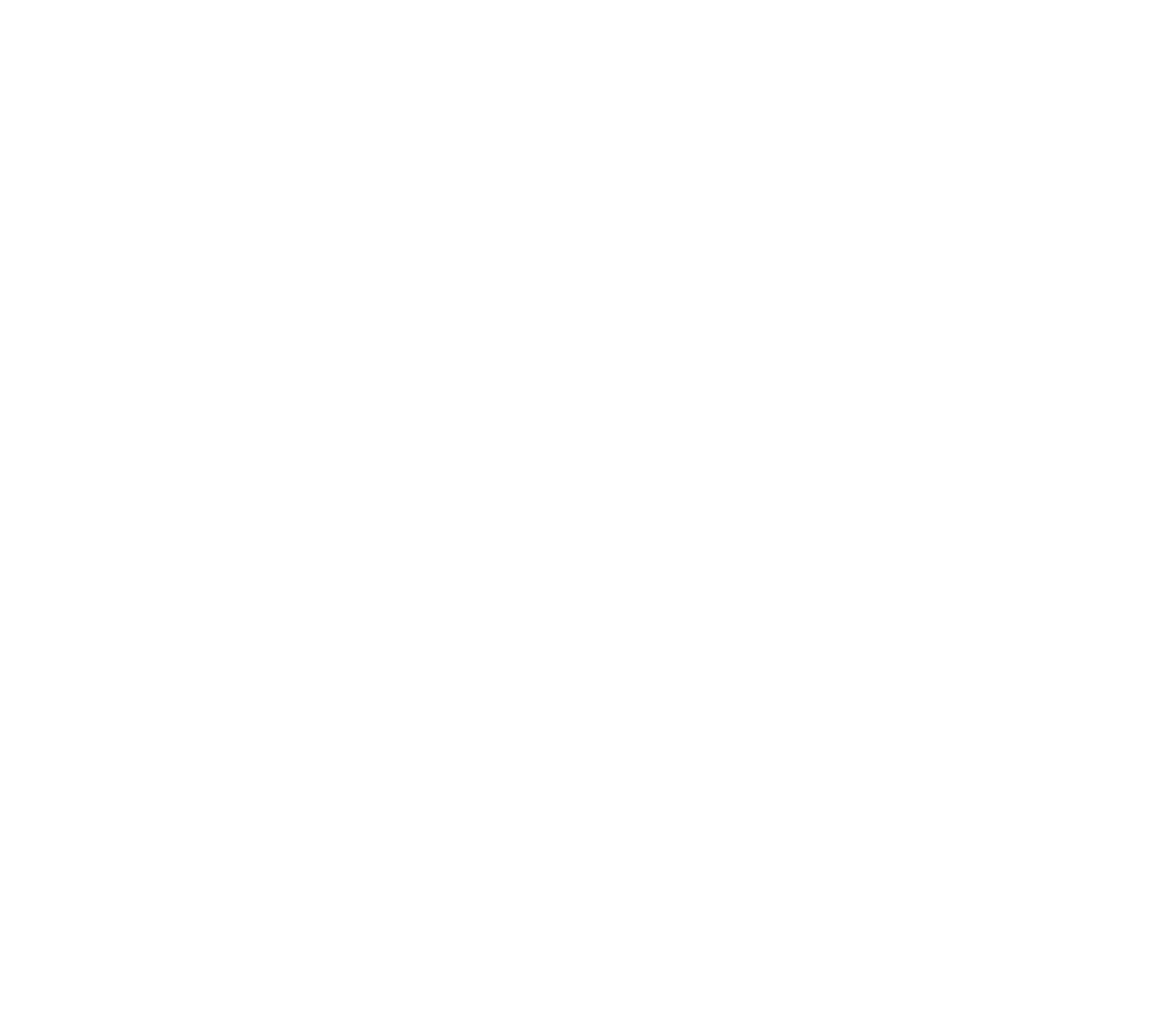 ¿Tenés ideas y/o propuestas de temas que ya se trataron? Podés dejar tus aportes AQUÍ
AGENDA PUA |	FEBRERO 2024
Agenda de encuentros del proceso de actualización del Plan Urbano Ambiental
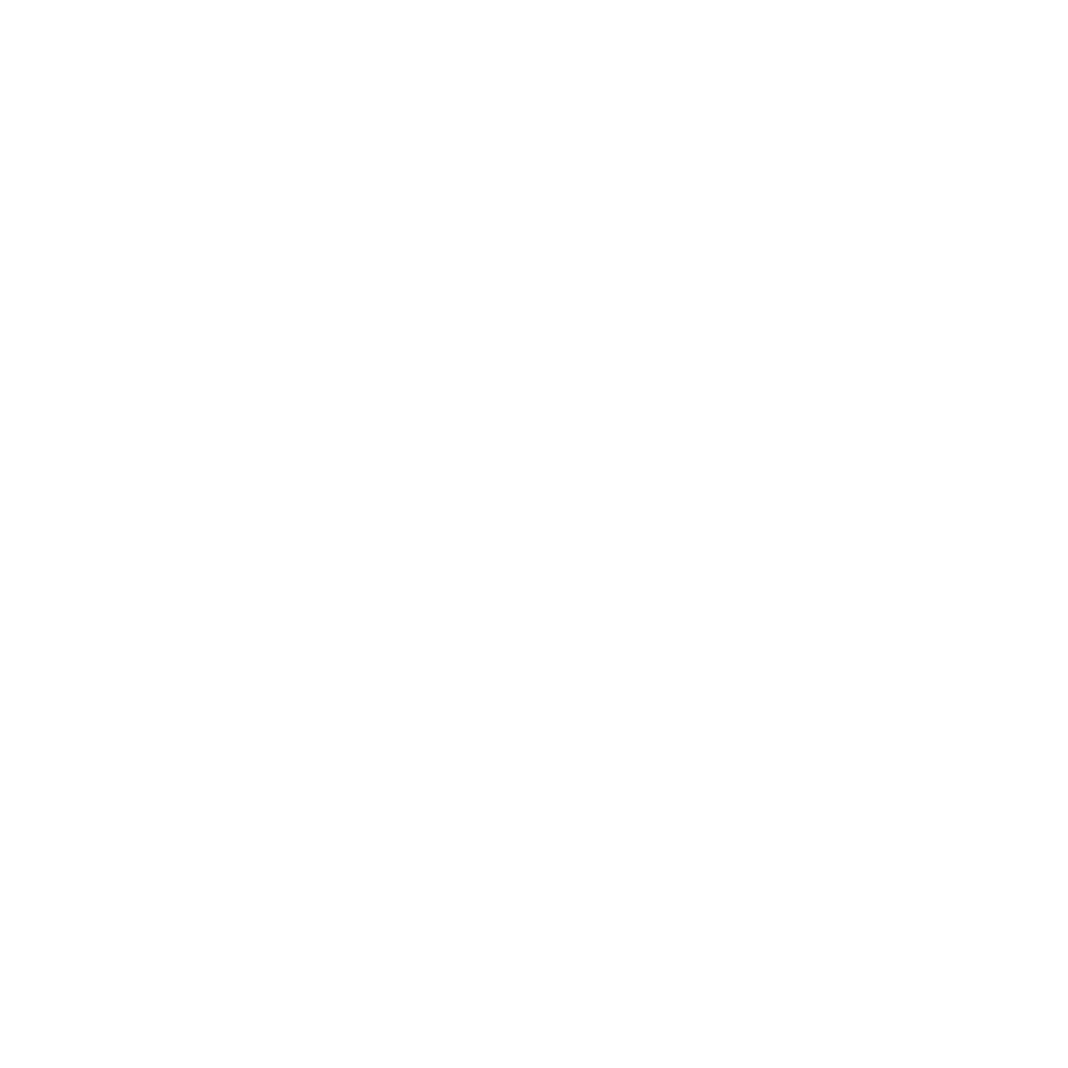 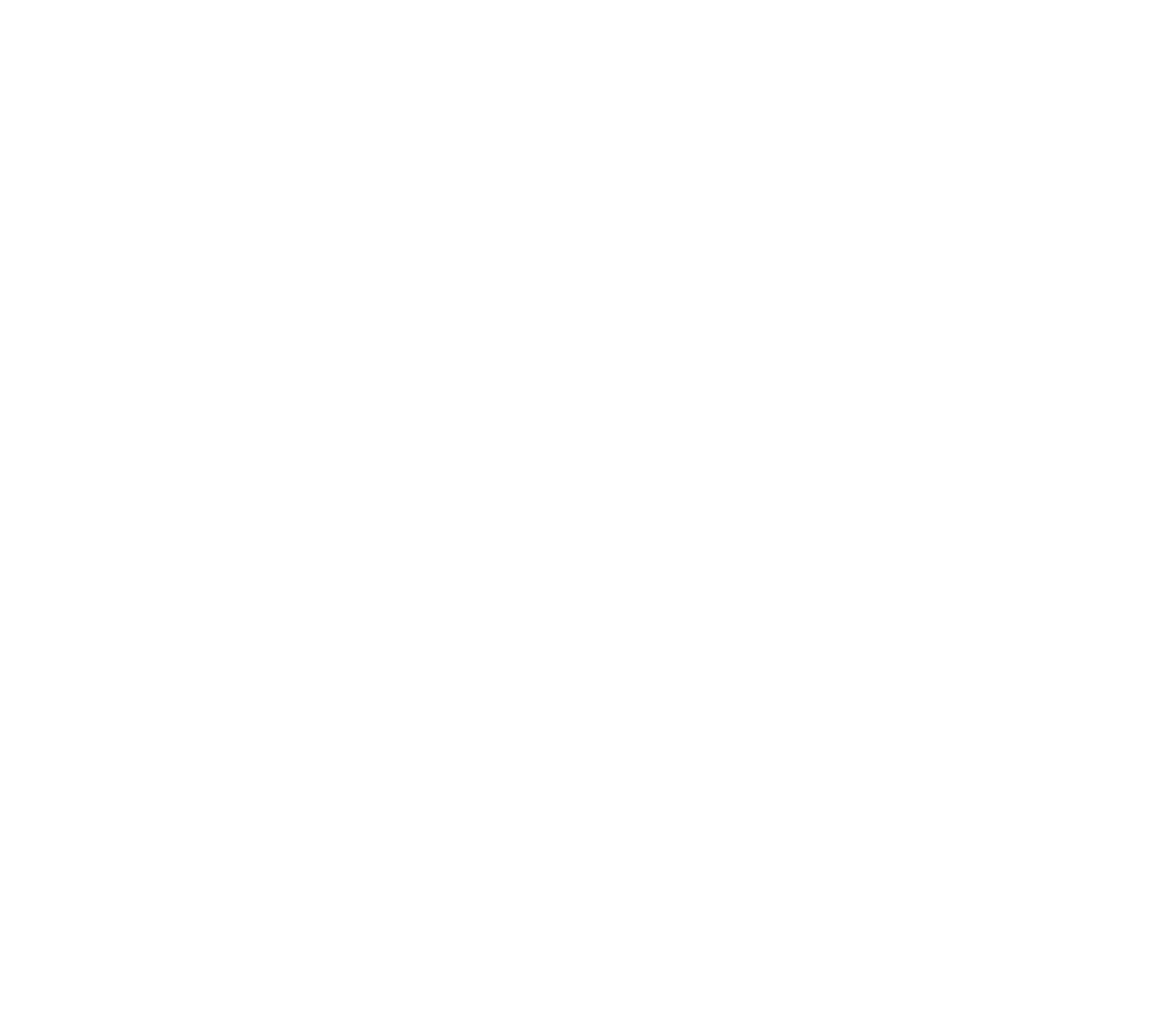 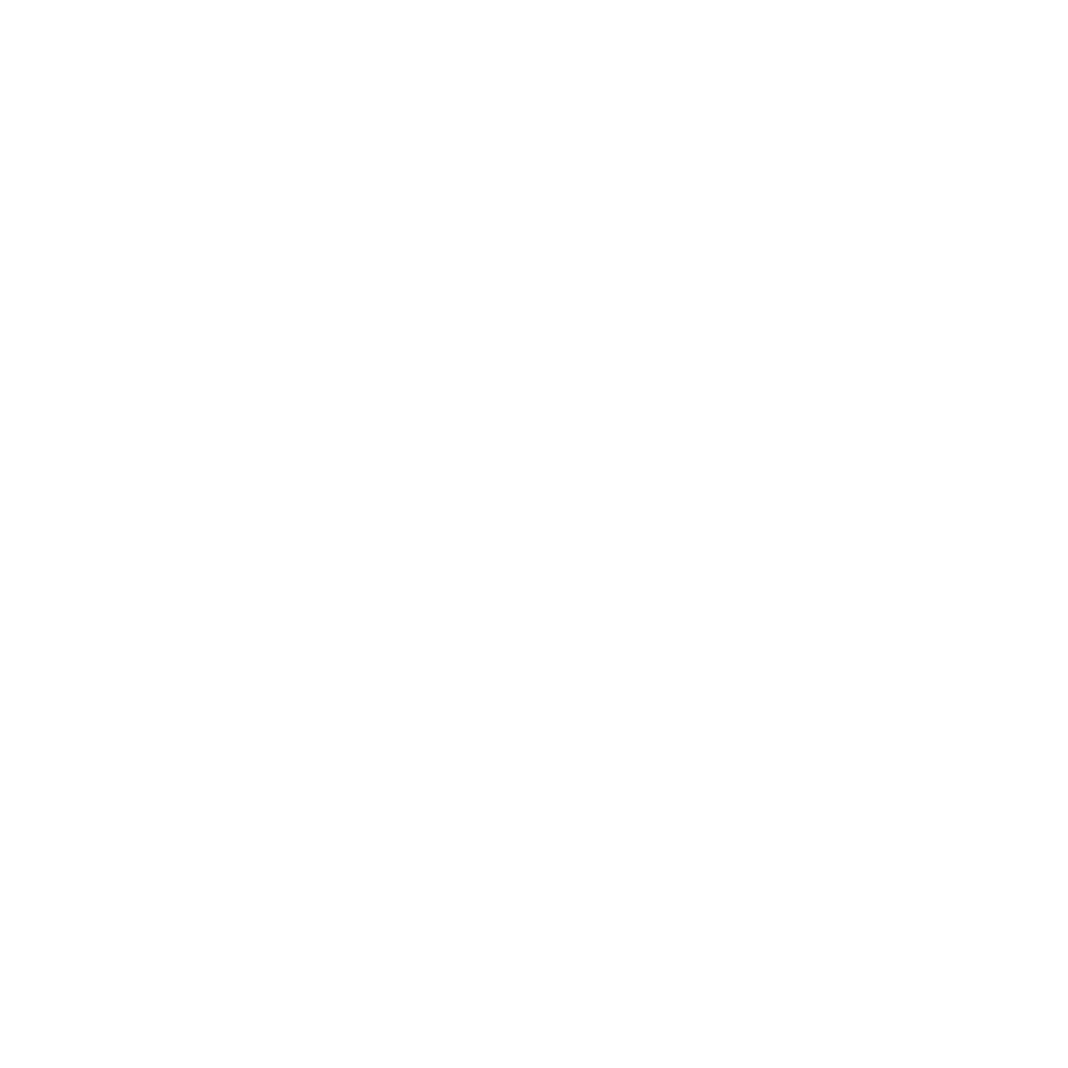 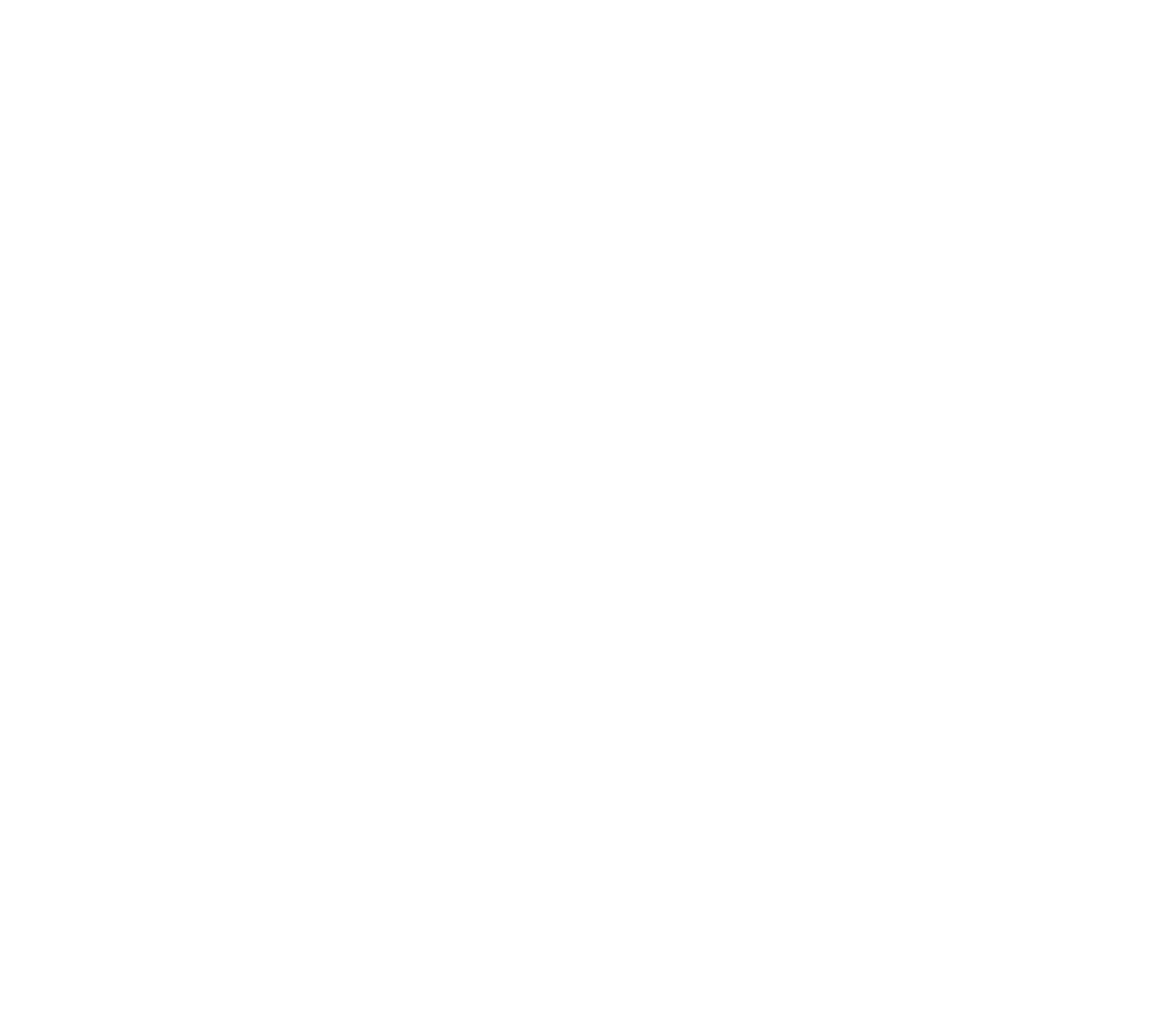 ¿Tenés ideas y/o propuestas de temas que ya se trataron? Podés dejar tus aportes AQUÍ
AGENDA PUA |	ENERO 2024
Agenda de encuentros del proceso de actualización del Plan Urbano Ambiental
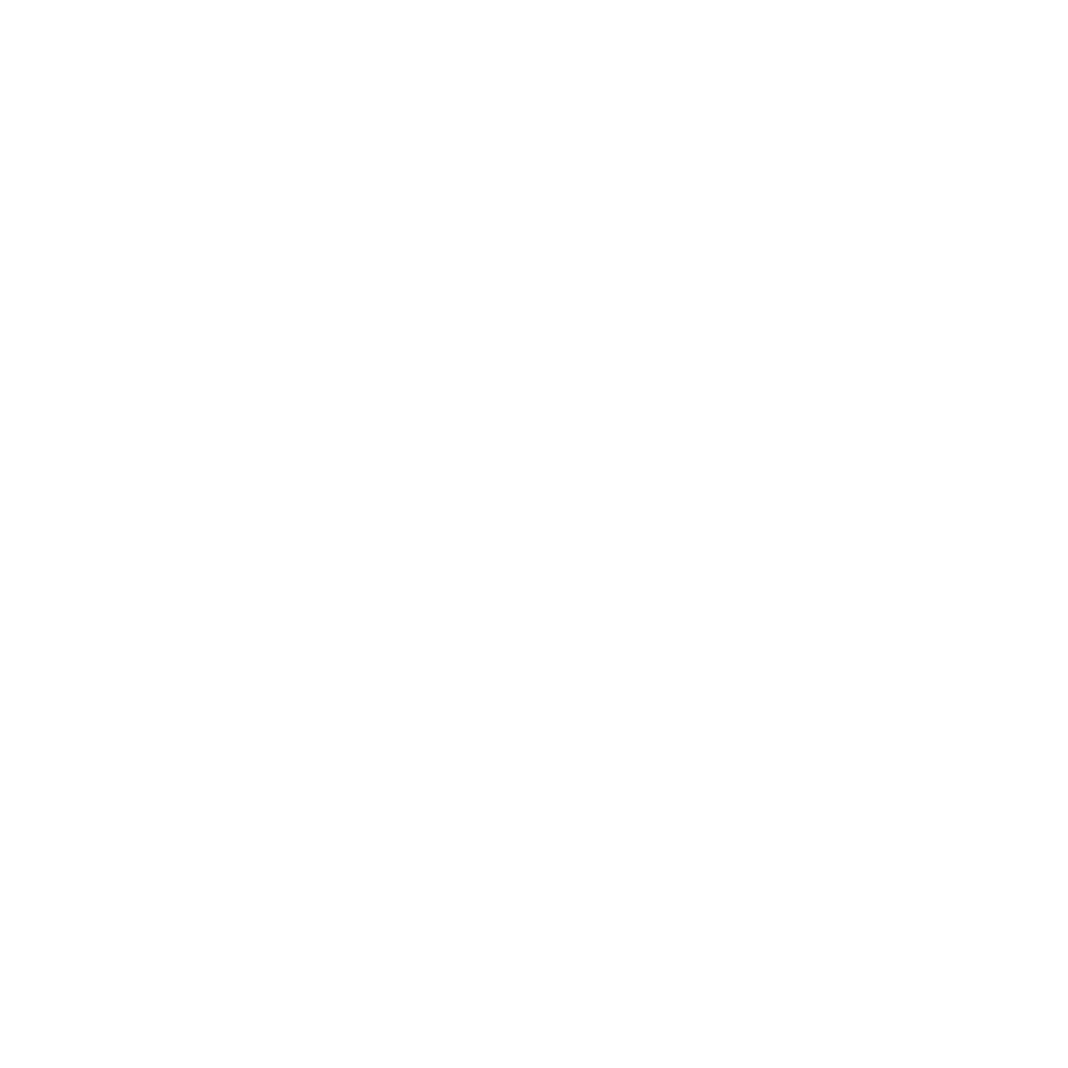 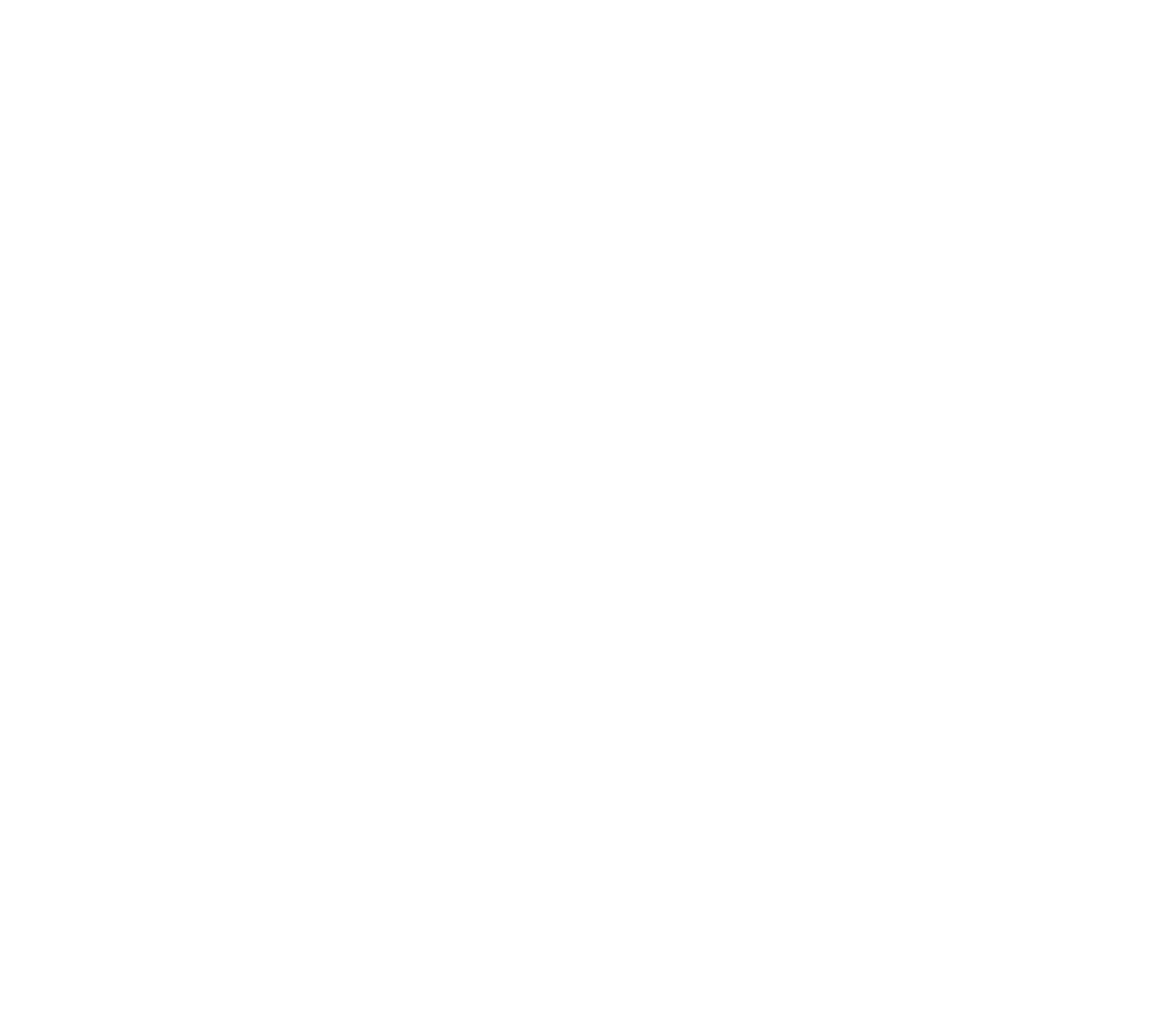 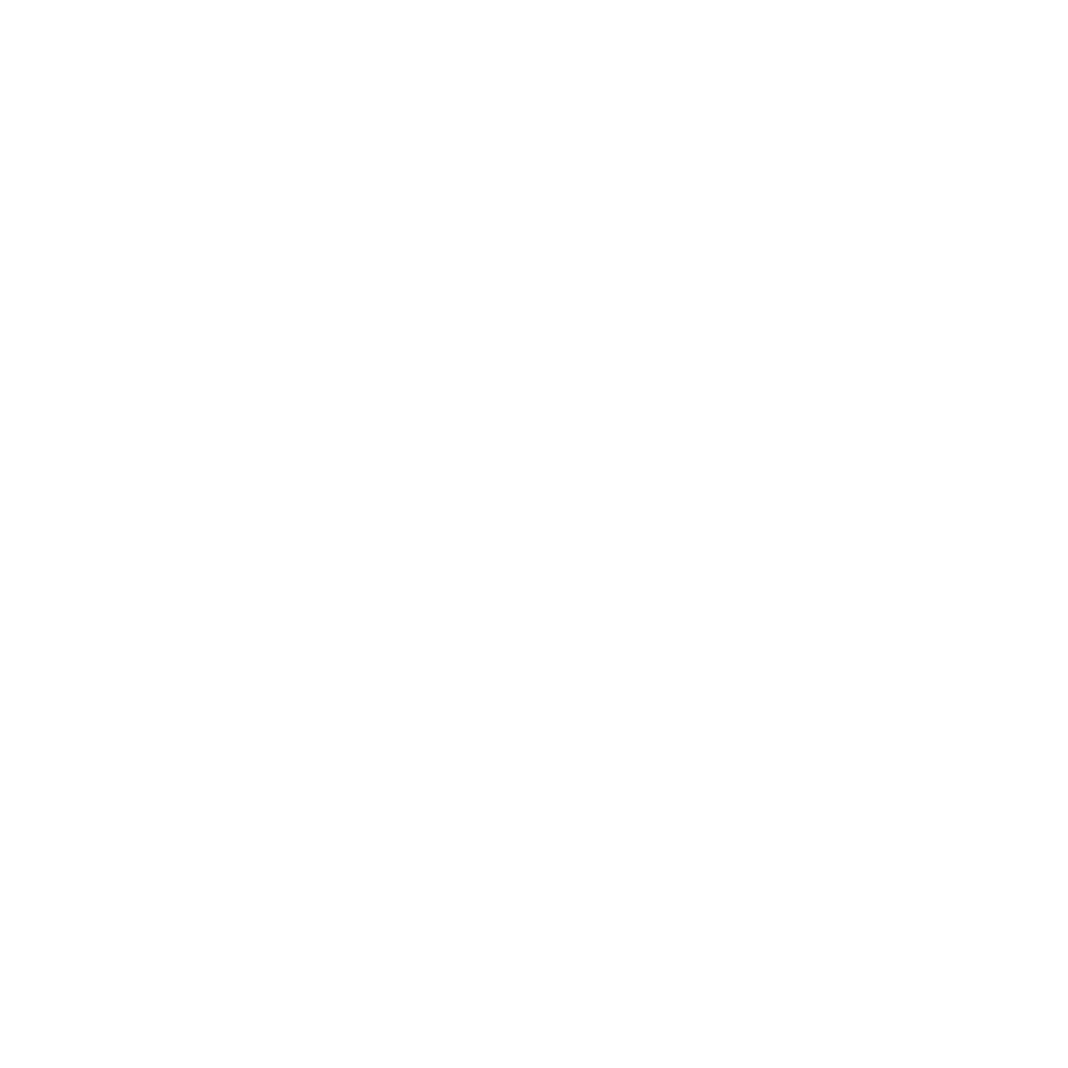 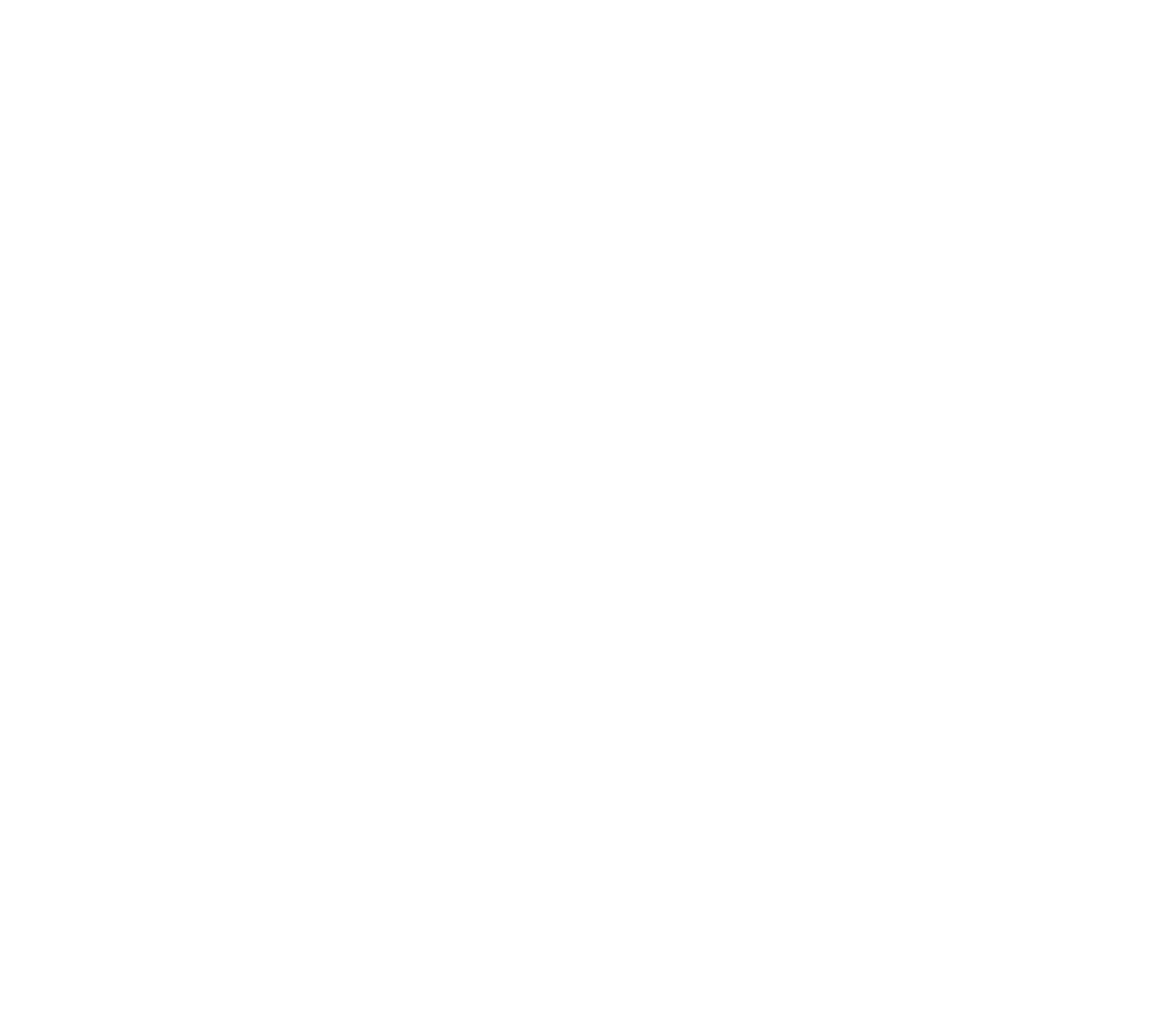 ¿Tenés ideas y/o propuestas de temas que ya se trataron? Podés dejar tus aportes AQUÍ
AGENDA PUA |	DICIEMBRE 2023
Agenda de encuentros del proceso de actualización del Plan Urbano Ambiental
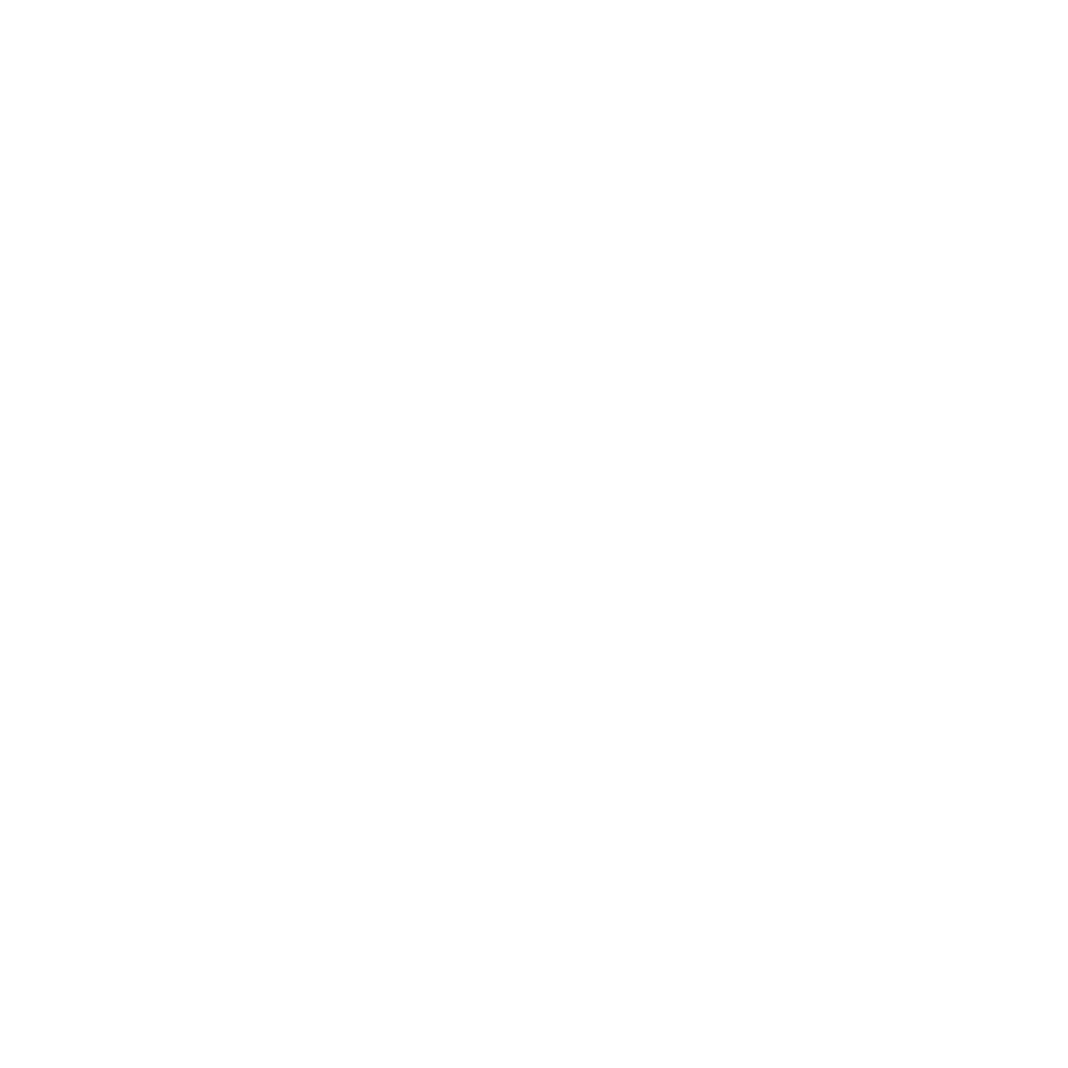 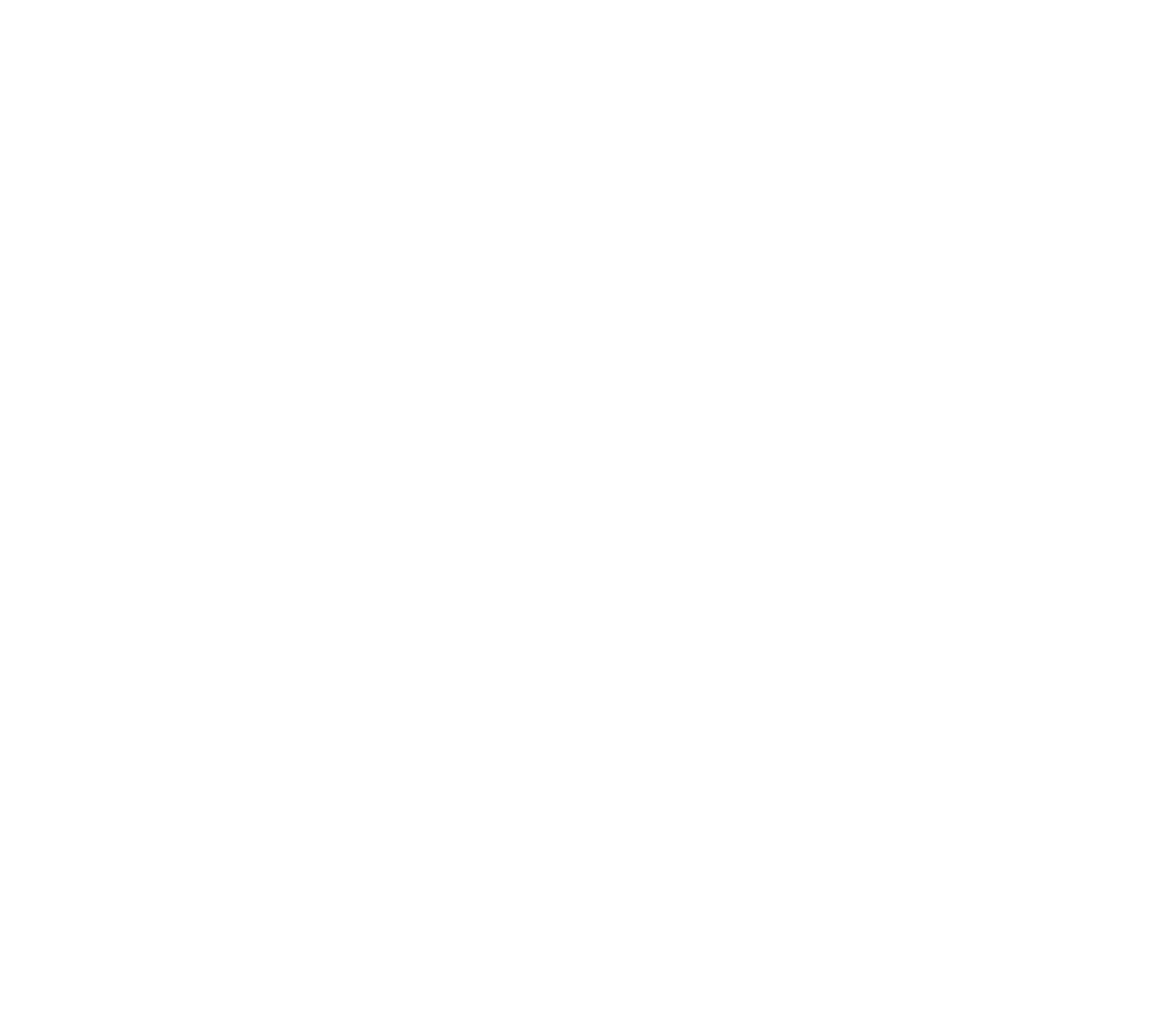 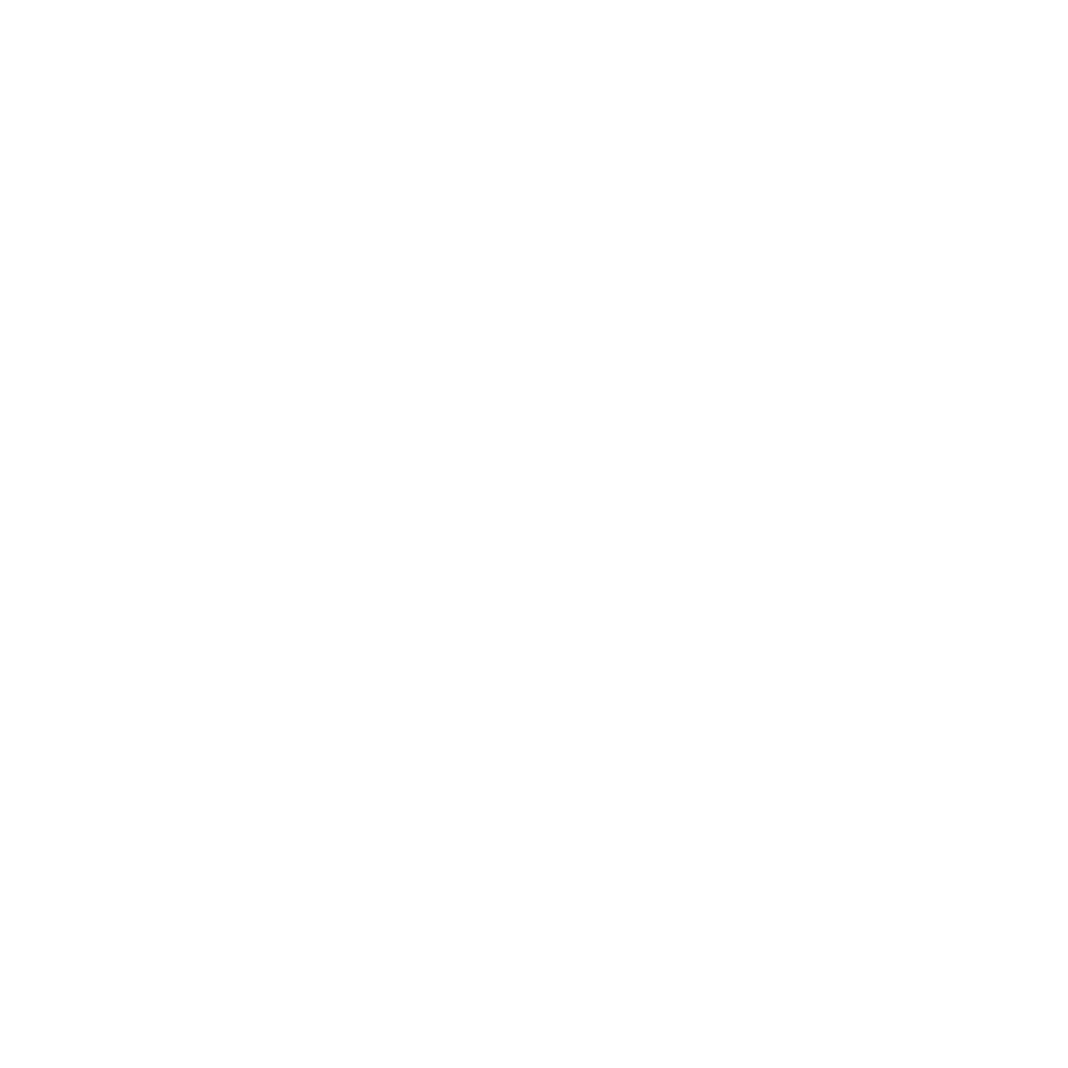 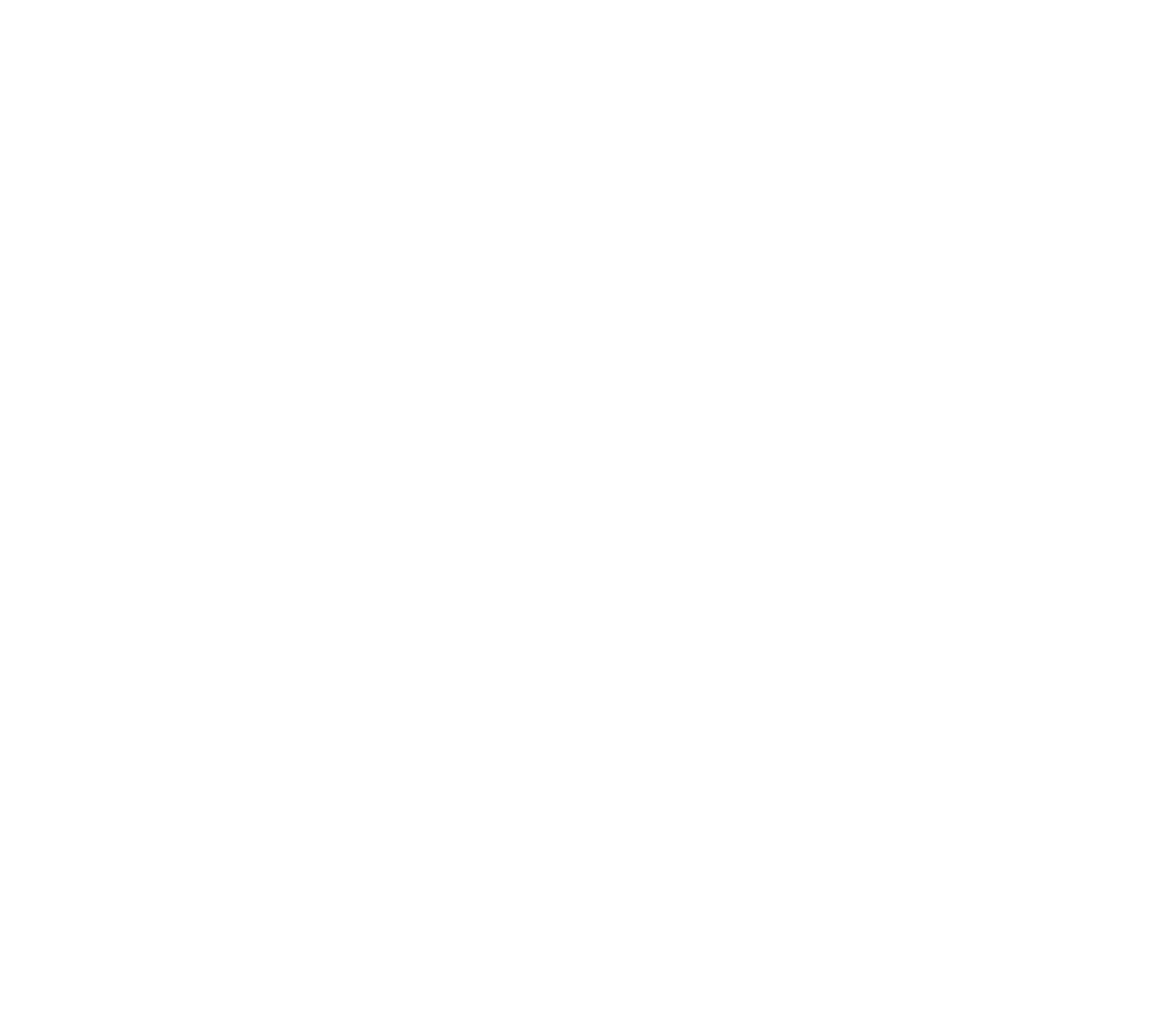 ¿Tenés ideas y/o propuestas de temas que ya se trataron? Podés dejar tus aportes AQUÍ
AGENDA PUA |	NOVIEMBRE 2023
Agenda de encuentros del proceso de actualización del Plan Urbano Ambiental
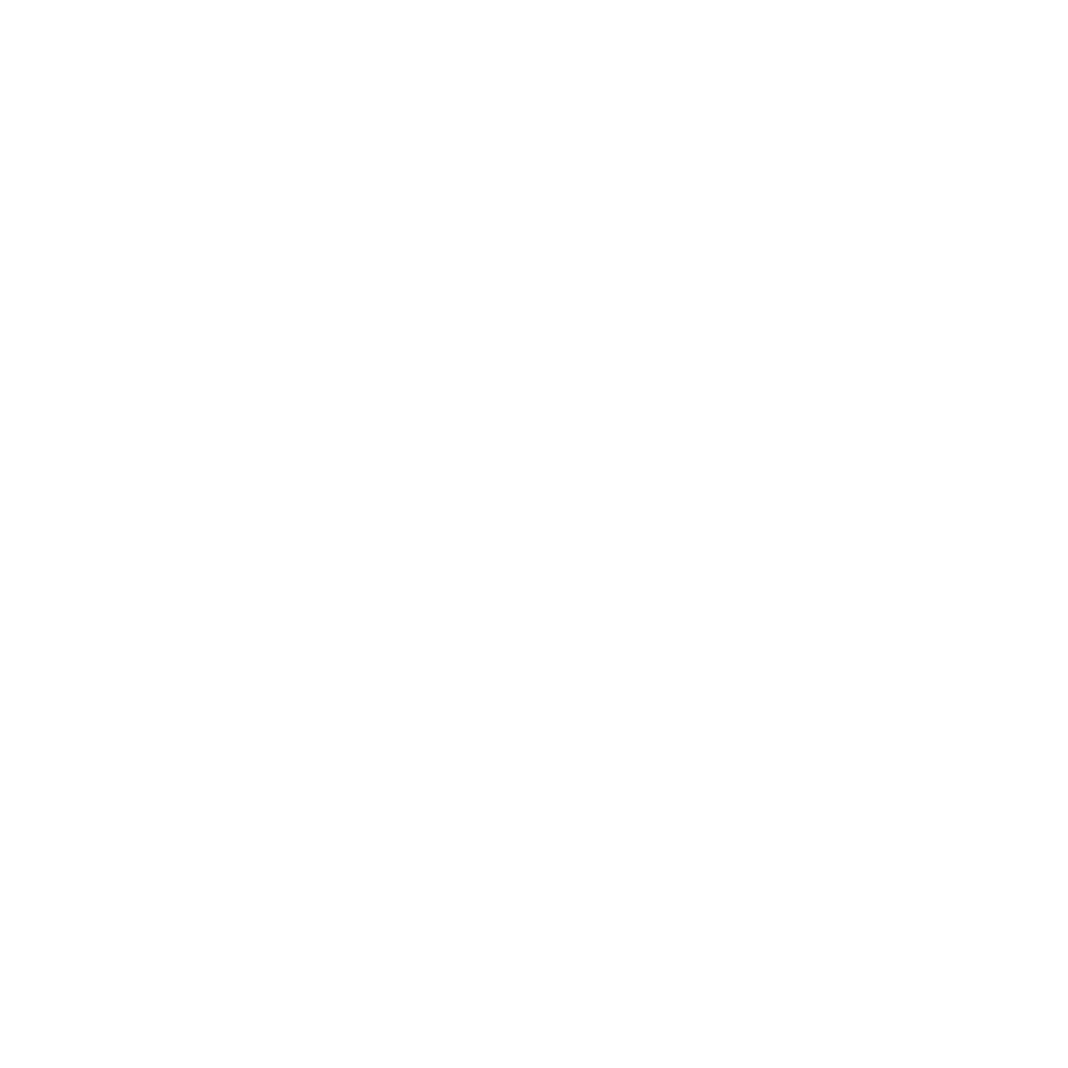 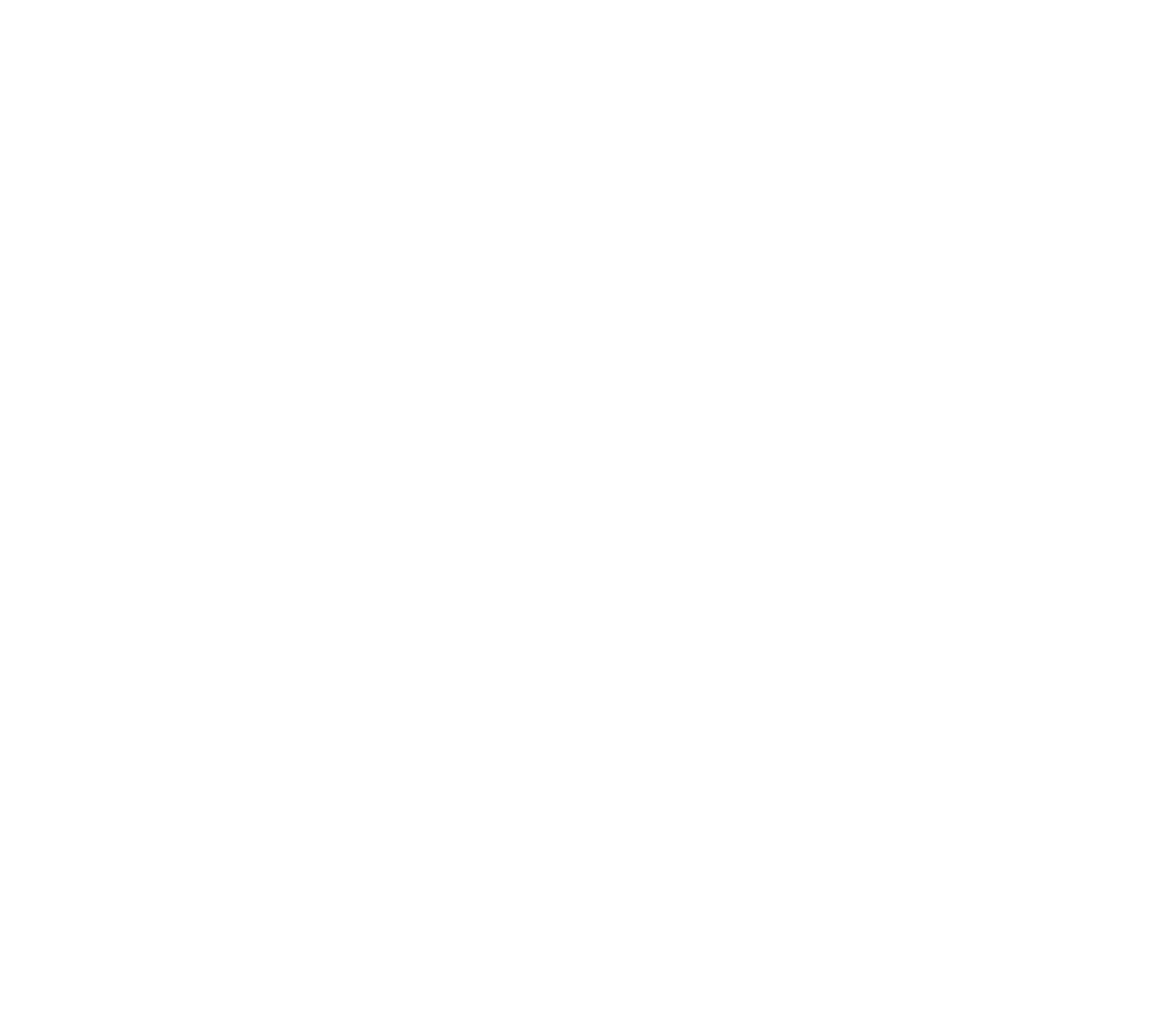 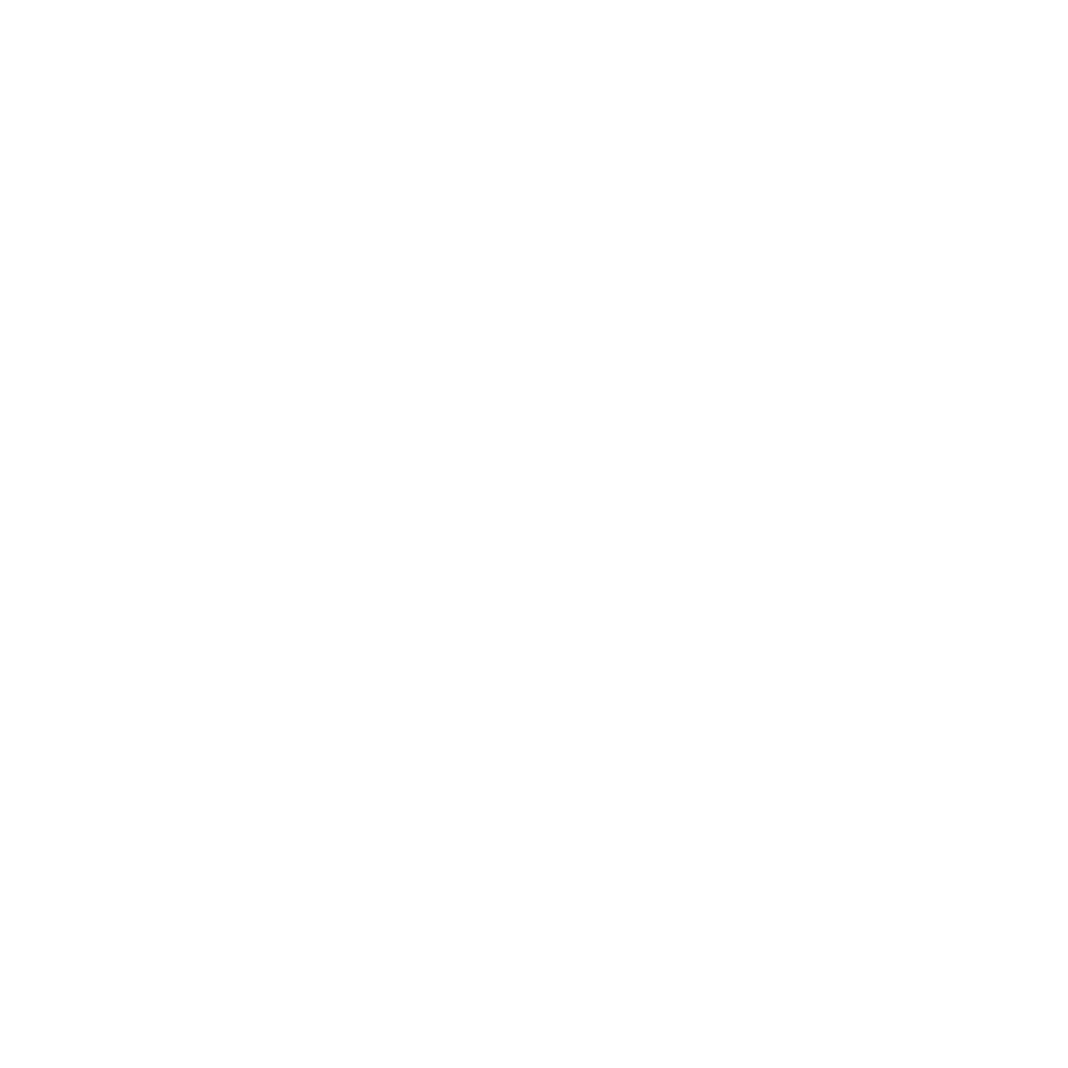 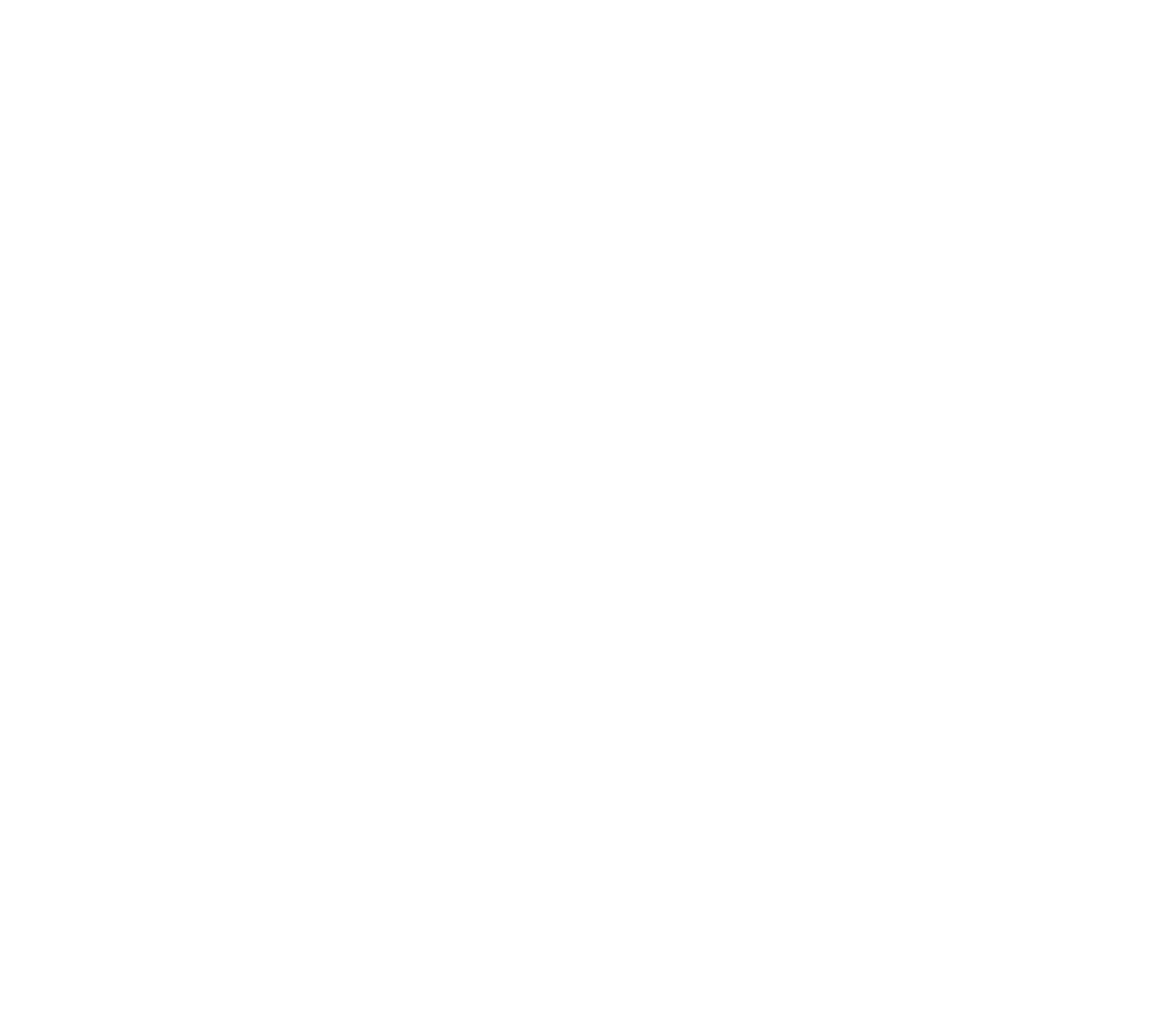 ¿Tenés ideas y/o propuestas de temas que ya se trataron? Podés dejar tus aportes AQUÍ
AGENDA PUA |	OCTUBRE 2023
Agenda de encuentros del proceso de actualización del Plan Urbano Ambiental
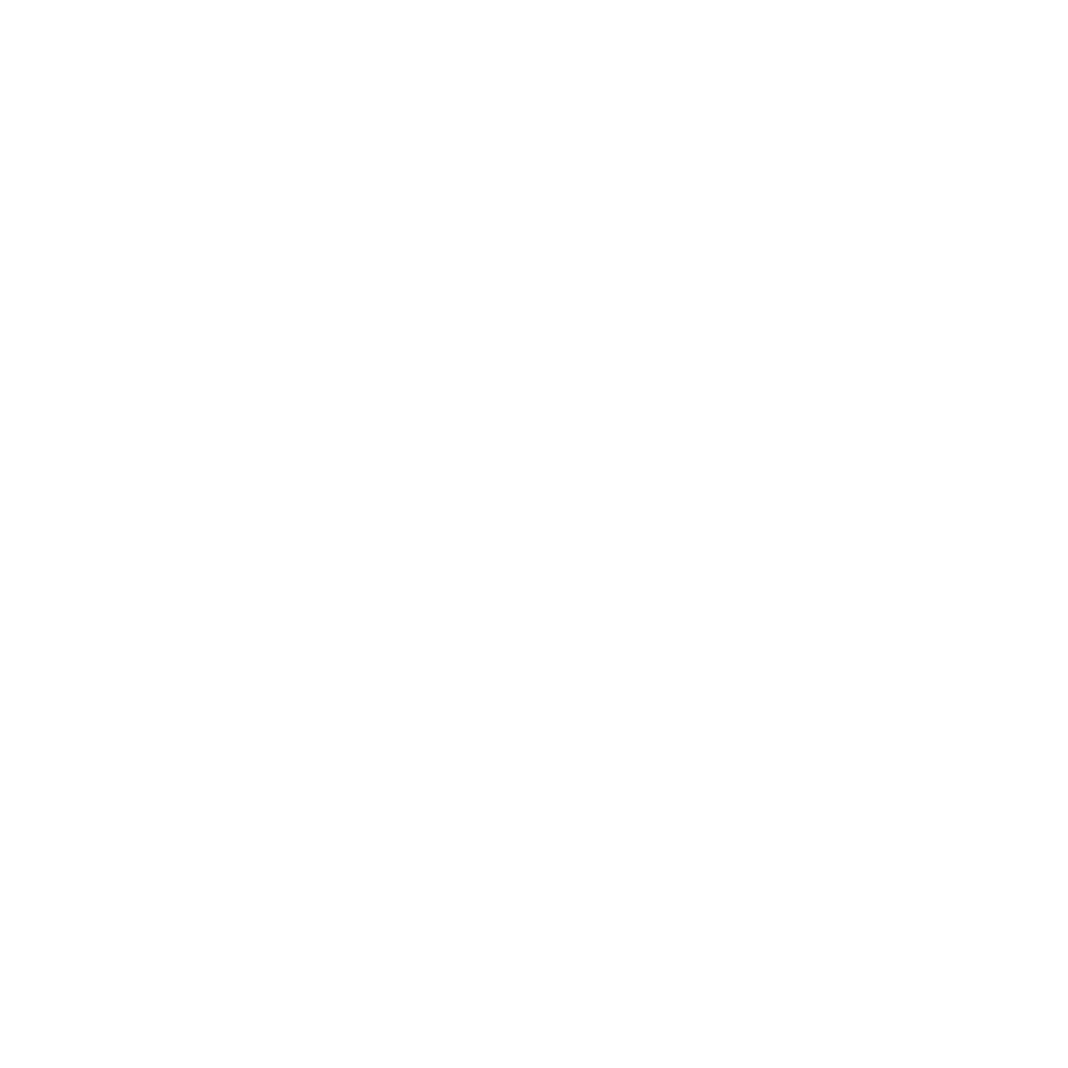 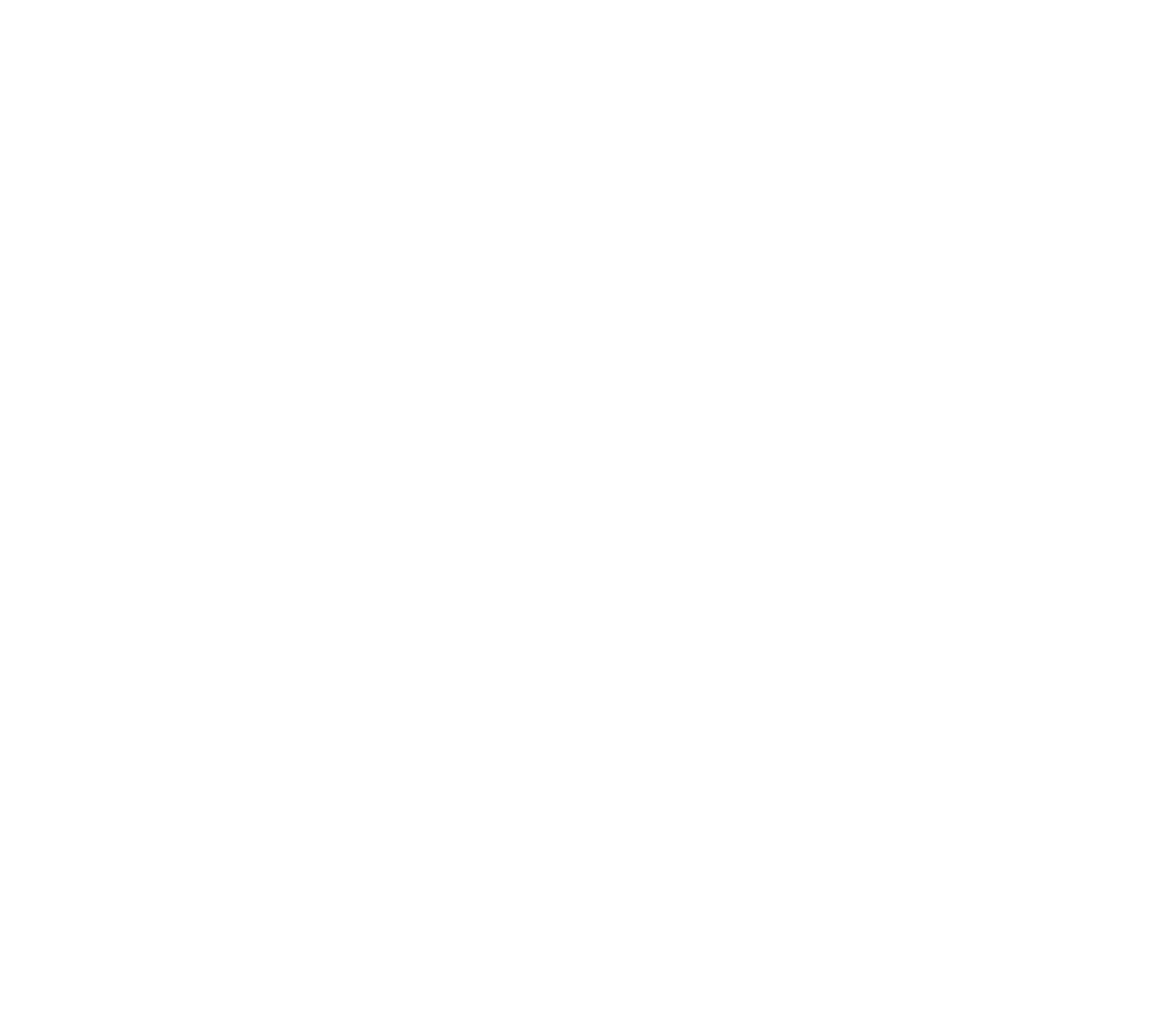 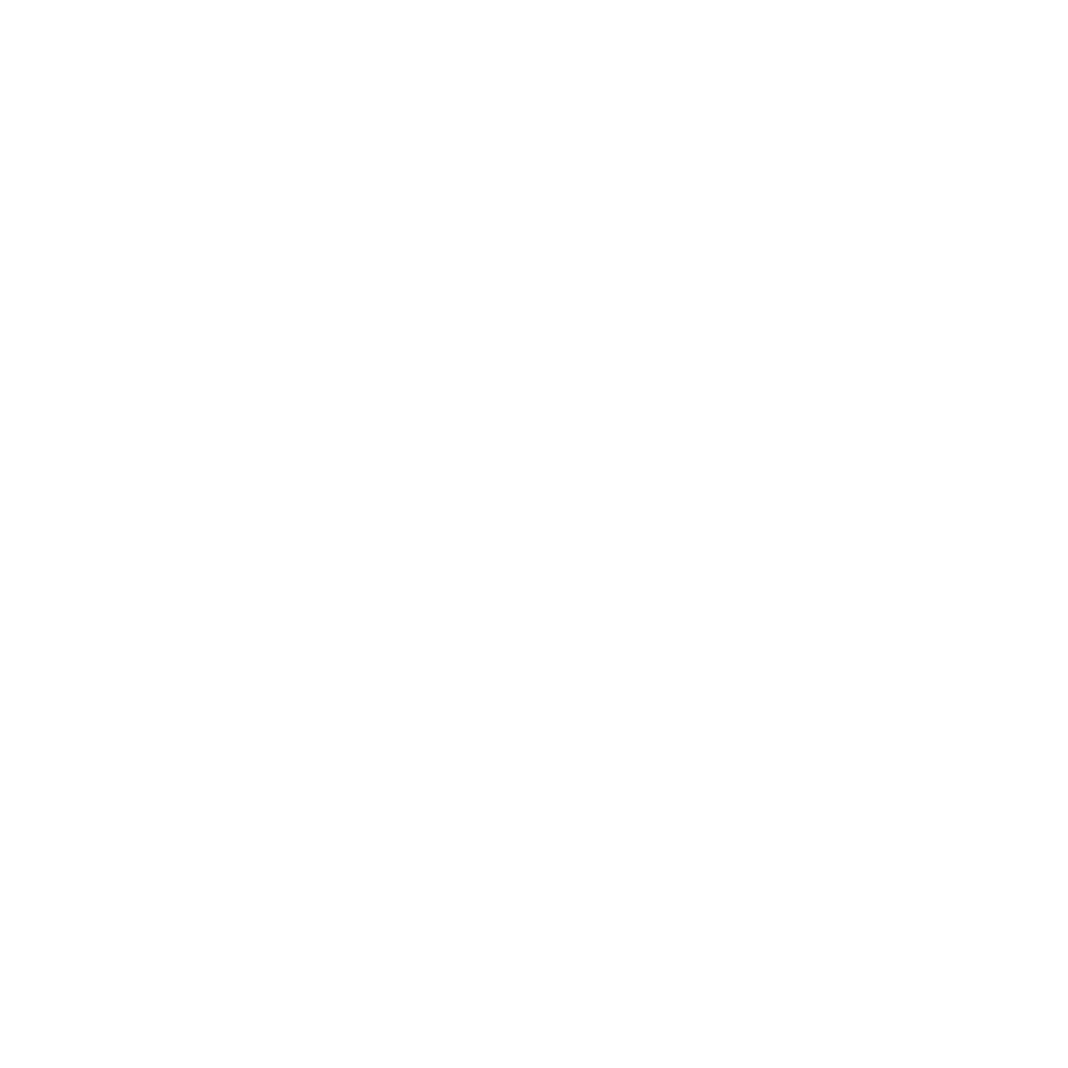 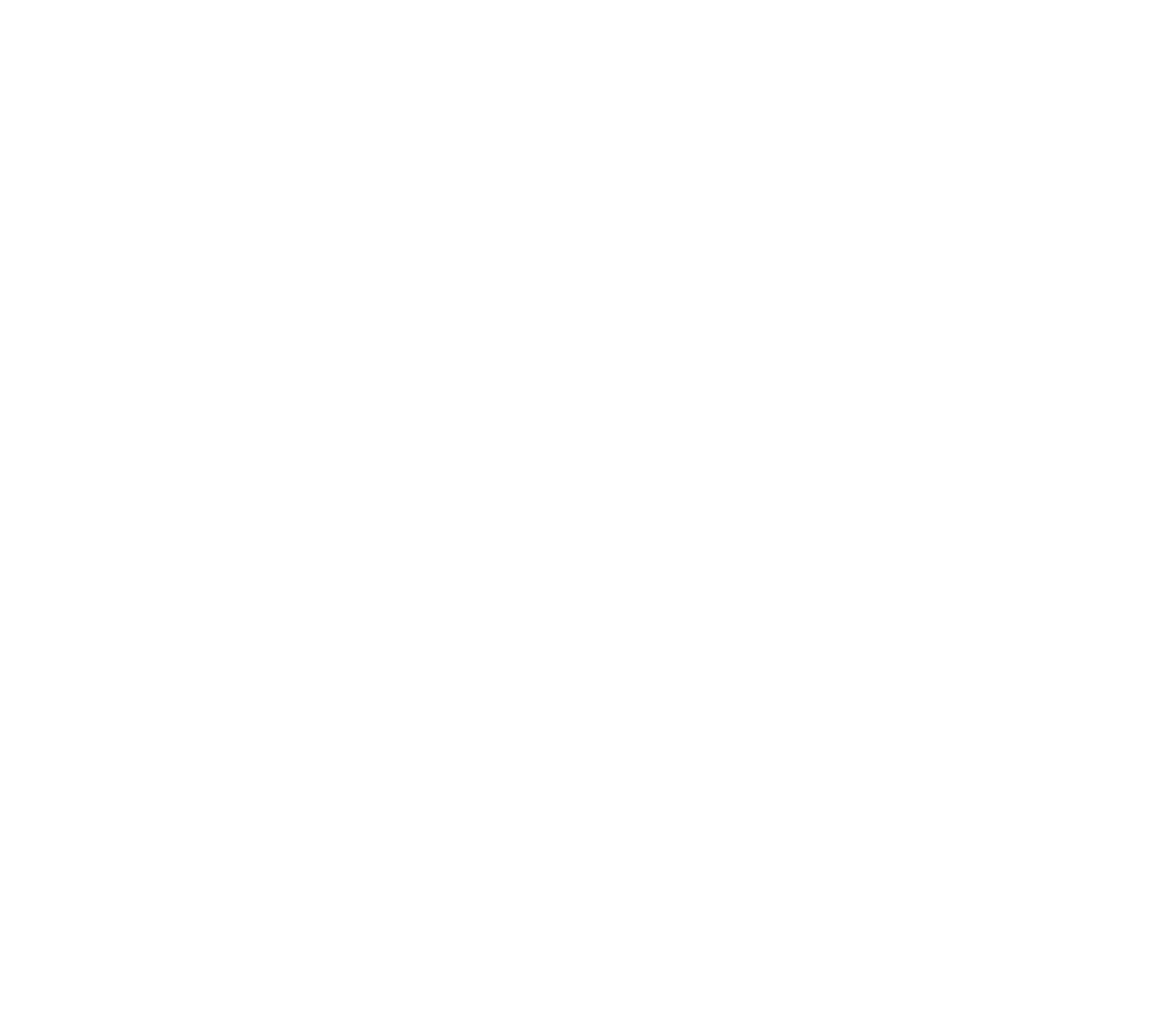 ¿Tenés ideas y/o propuestas de temas que ya se trataron? Podés dejar tus aportes AQUÍ
AGENDA PUA |	SEPTIEMBRE 2023
Agenda de encuentros del proceso de actualización del Plan Urbano Ambiental
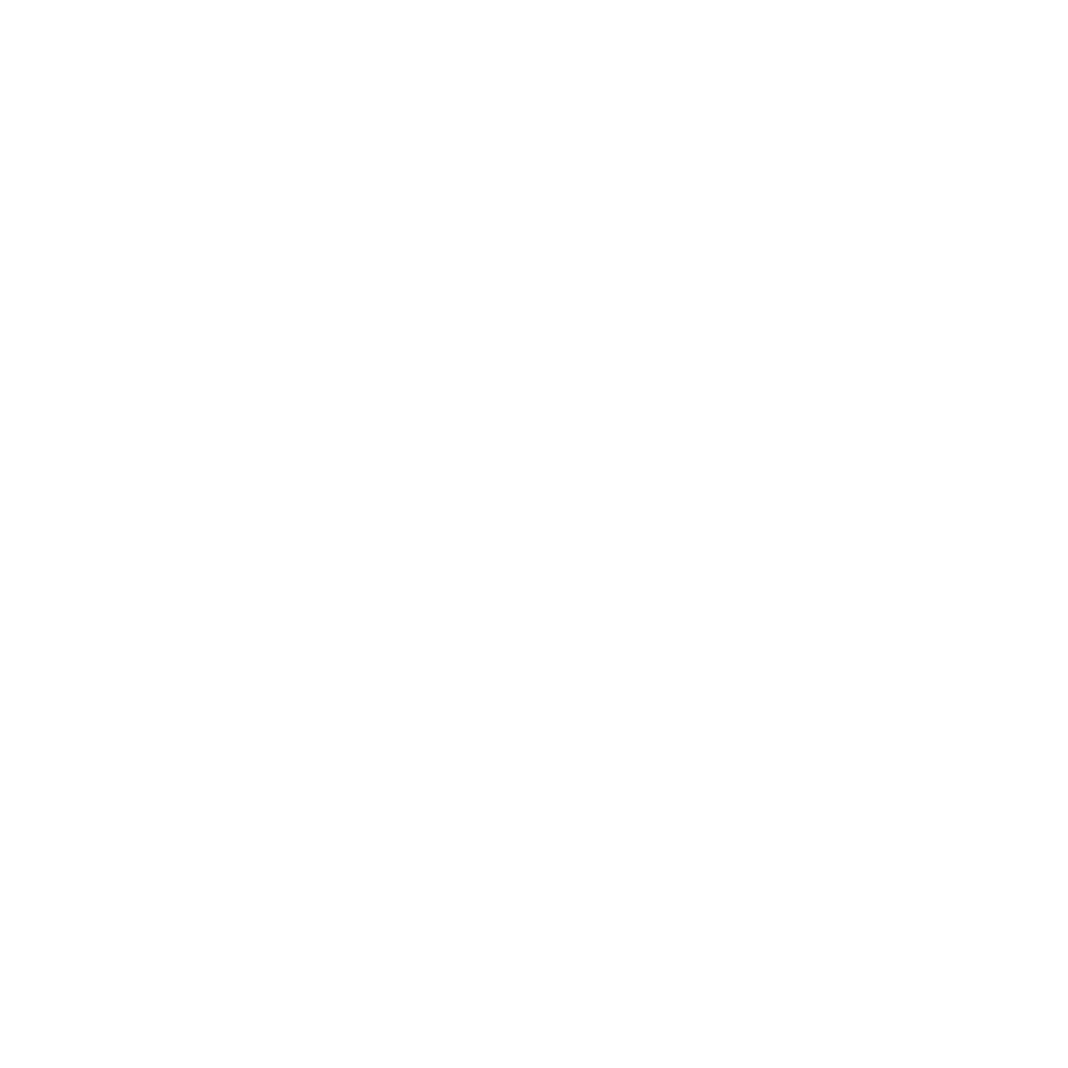 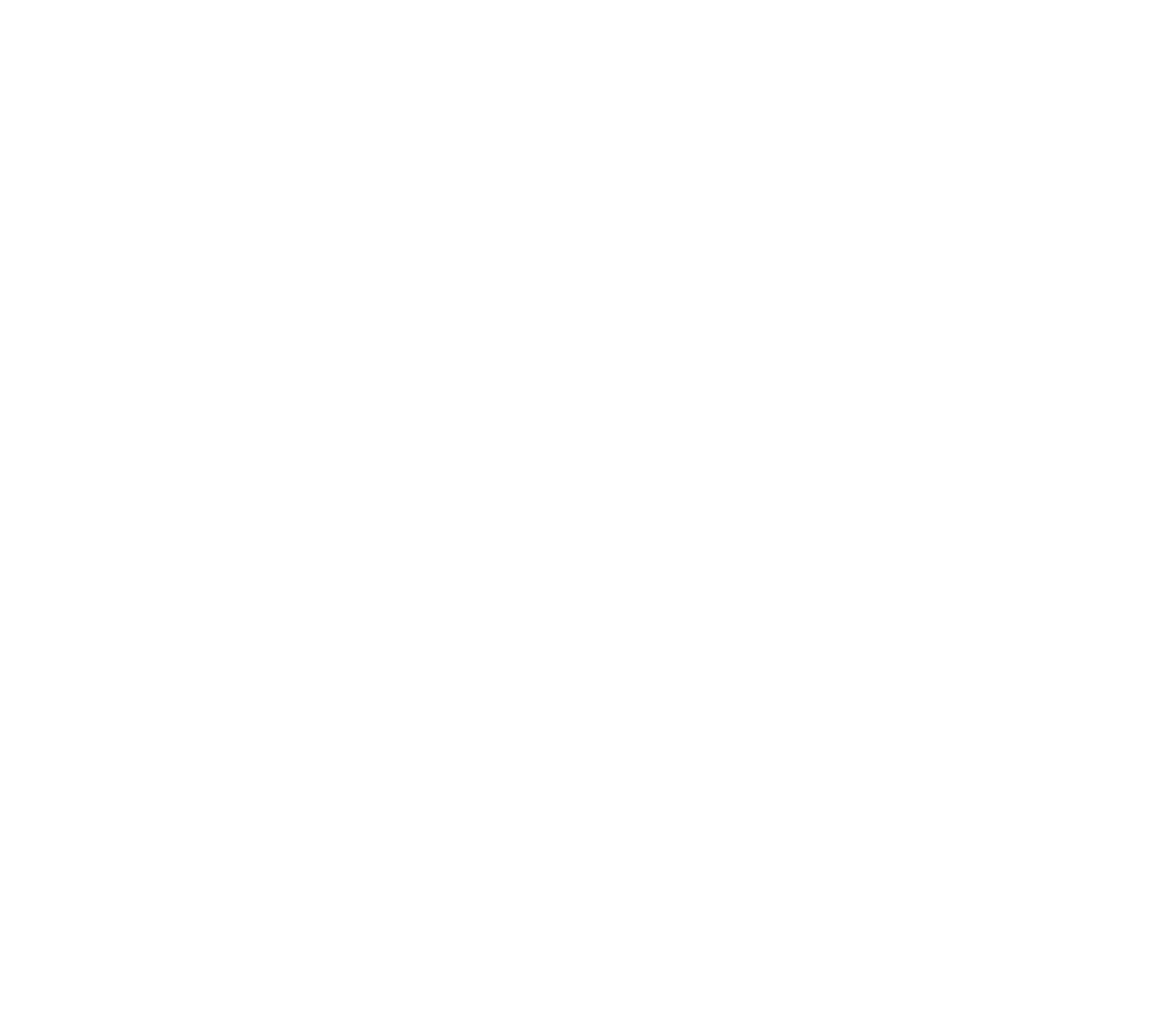 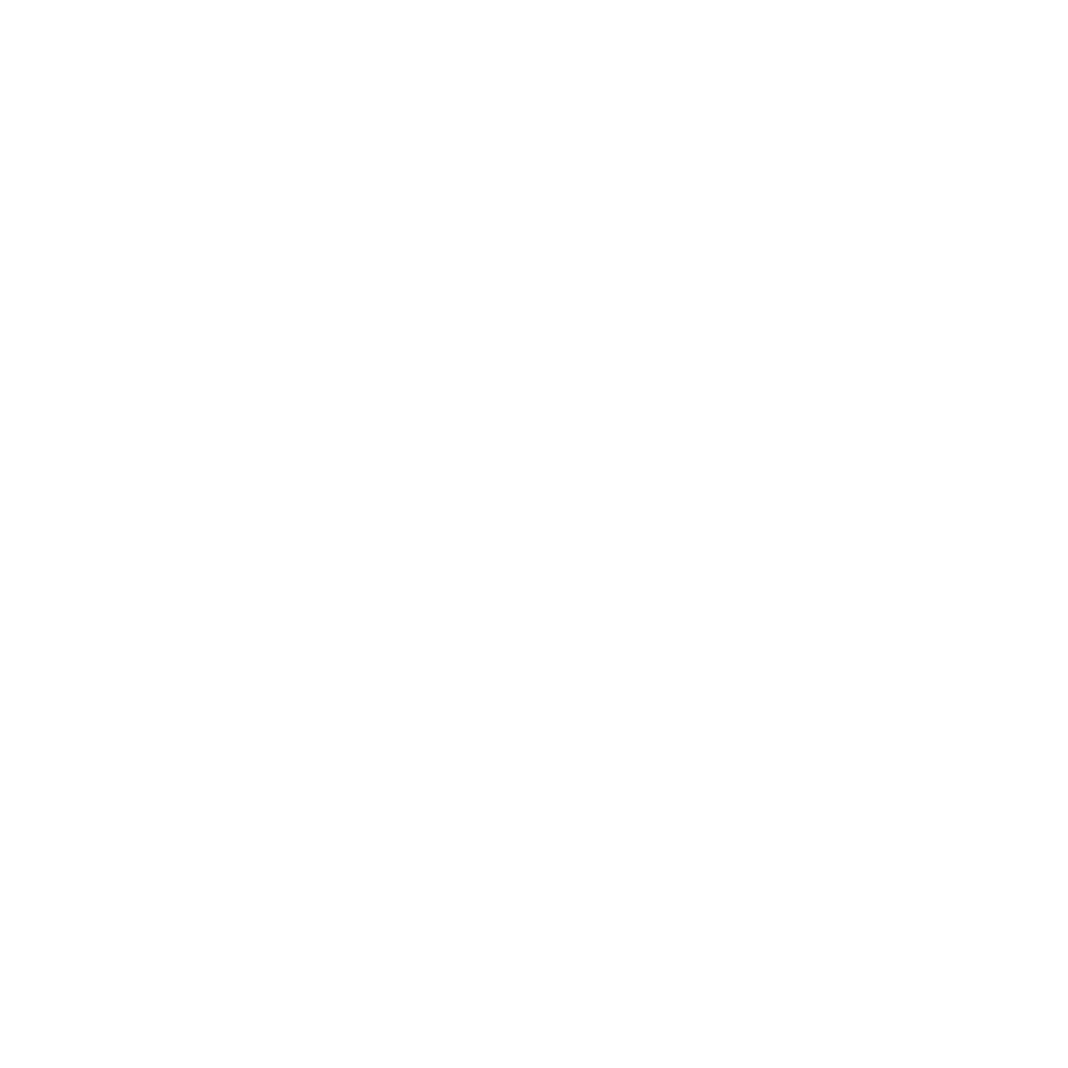 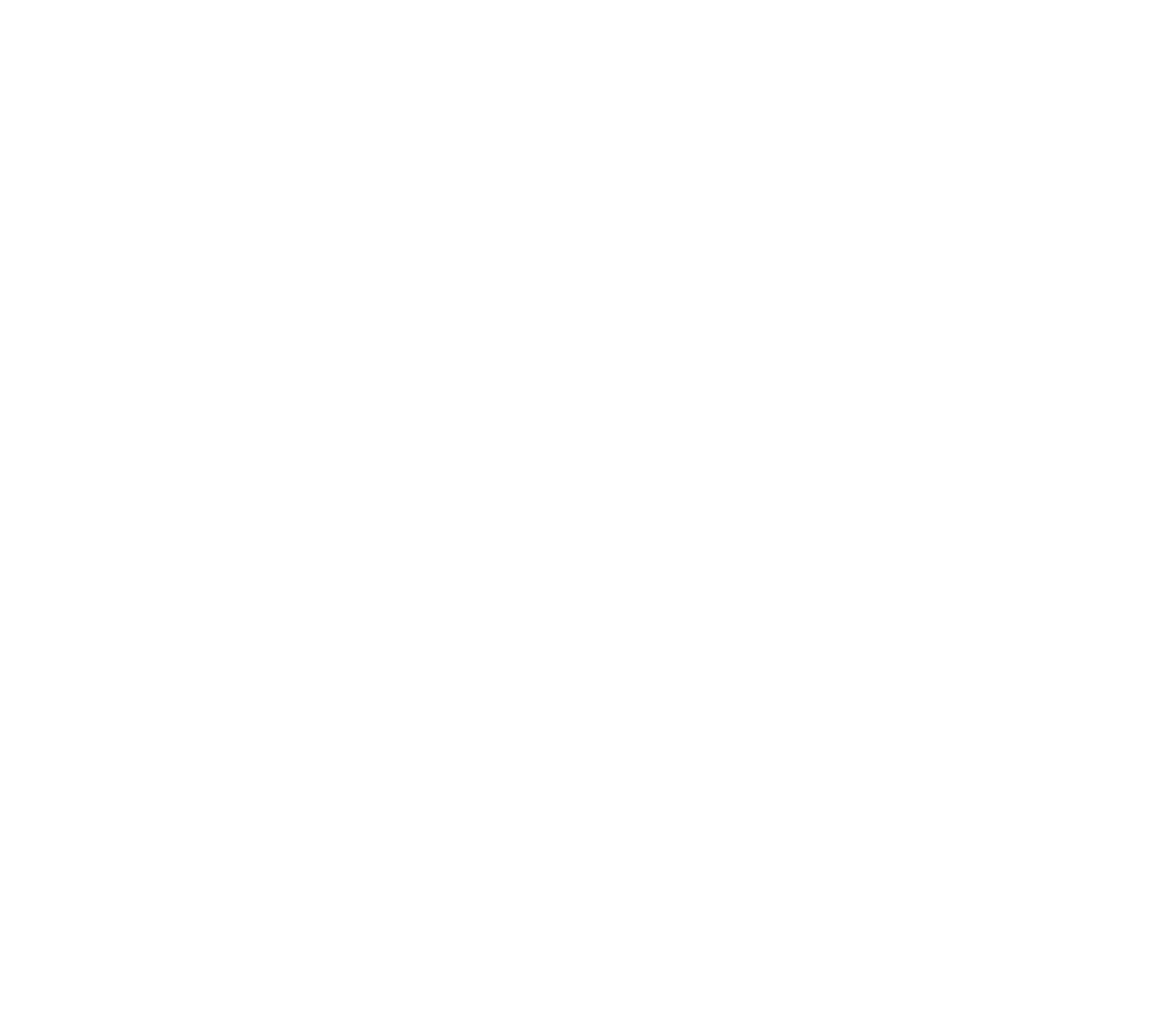 ¿Tenés ideas y/o propuestas de temas que ya se trataron? Podés dejar tus aportes AQUÍ
AGENDA PUA |	AGOSTO 2023
Agenda de encuentros del proceso de actualización del Plan Urbano Ambiental
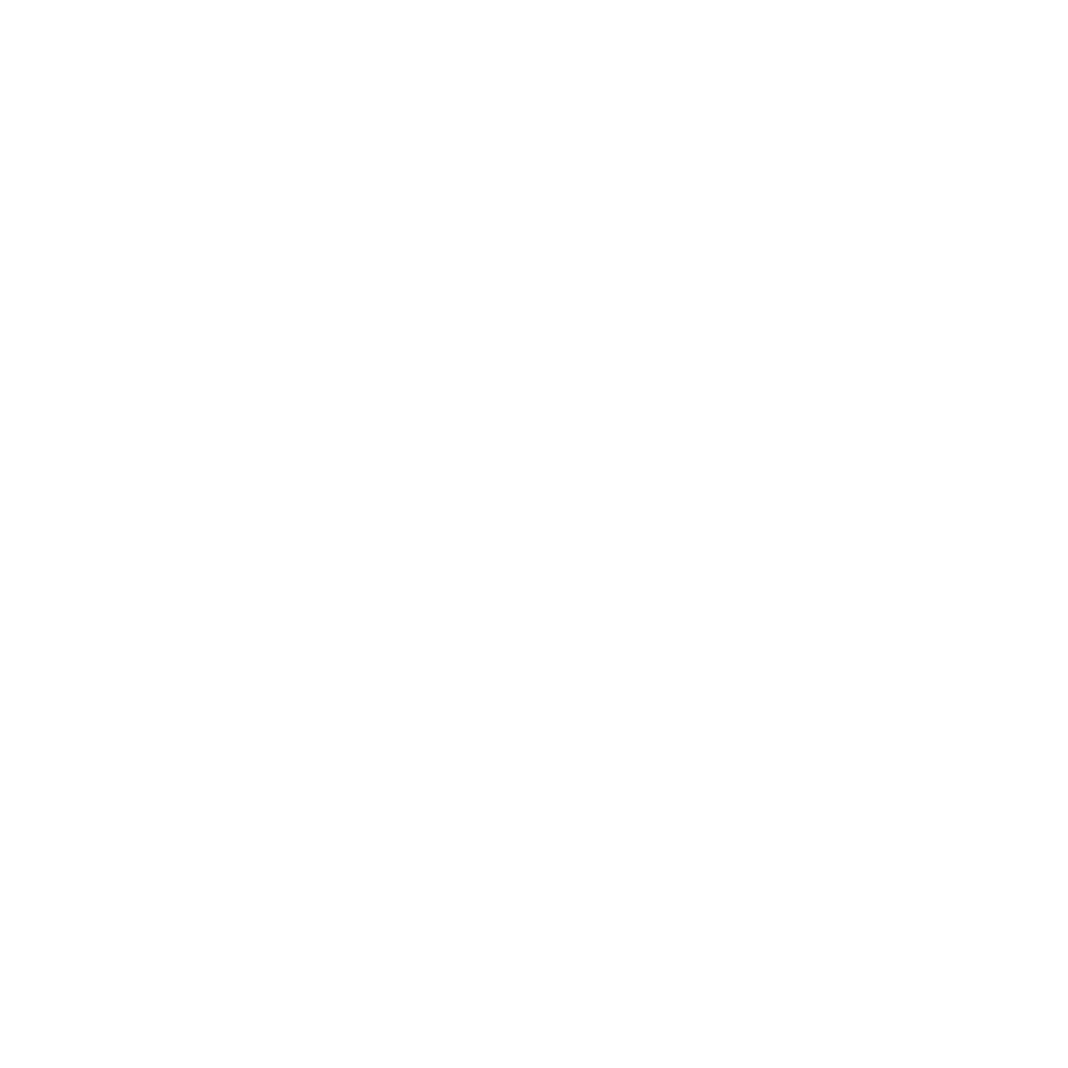 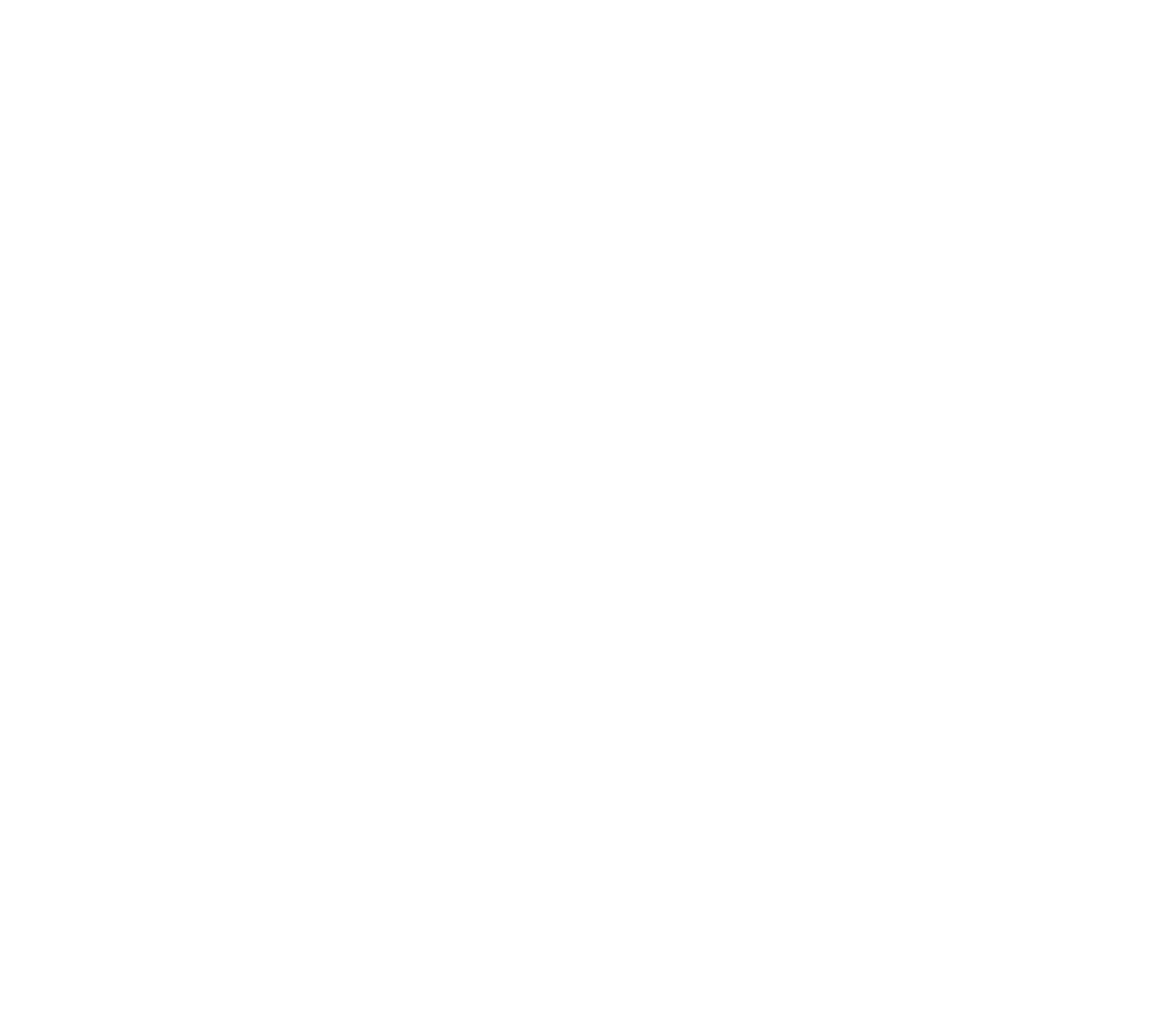 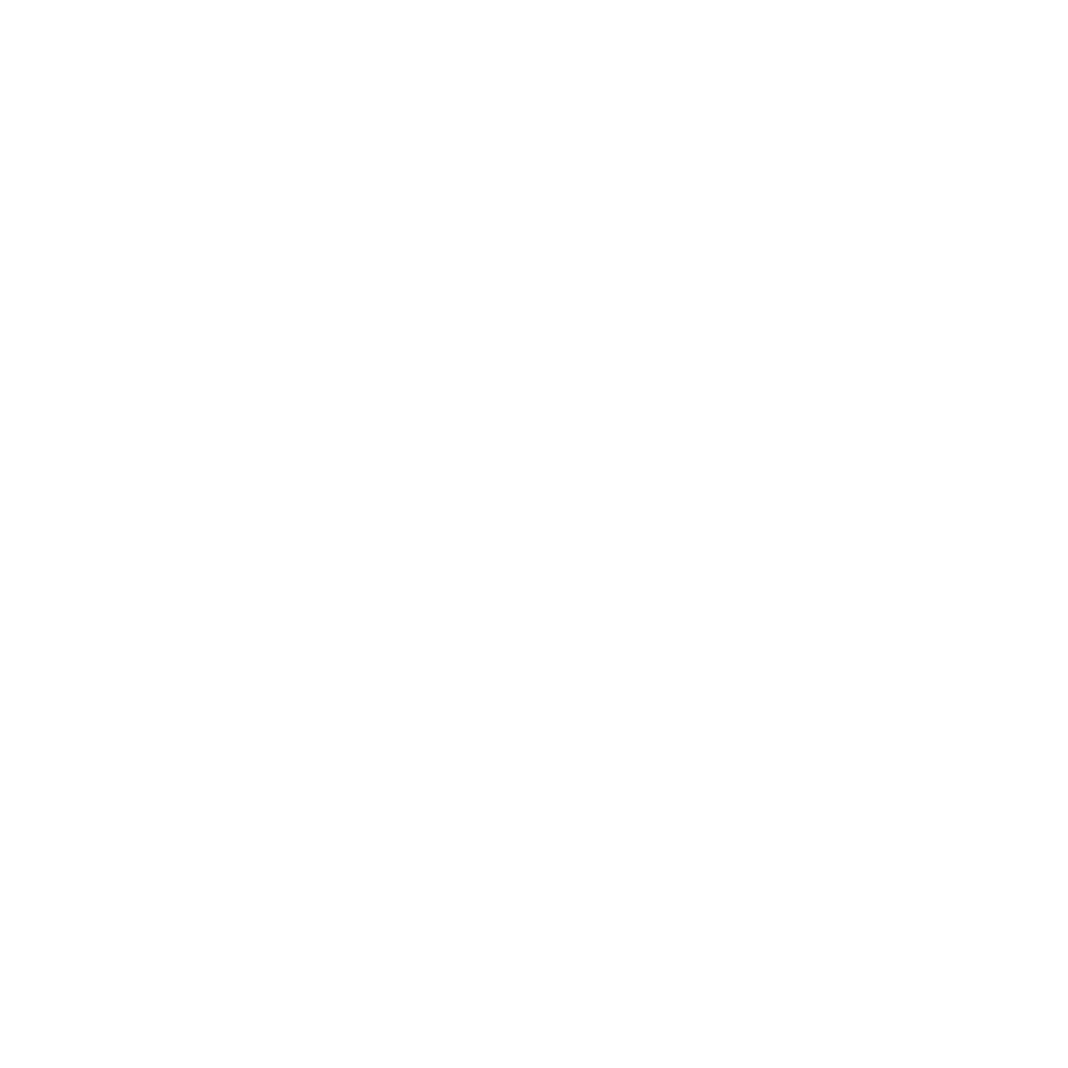 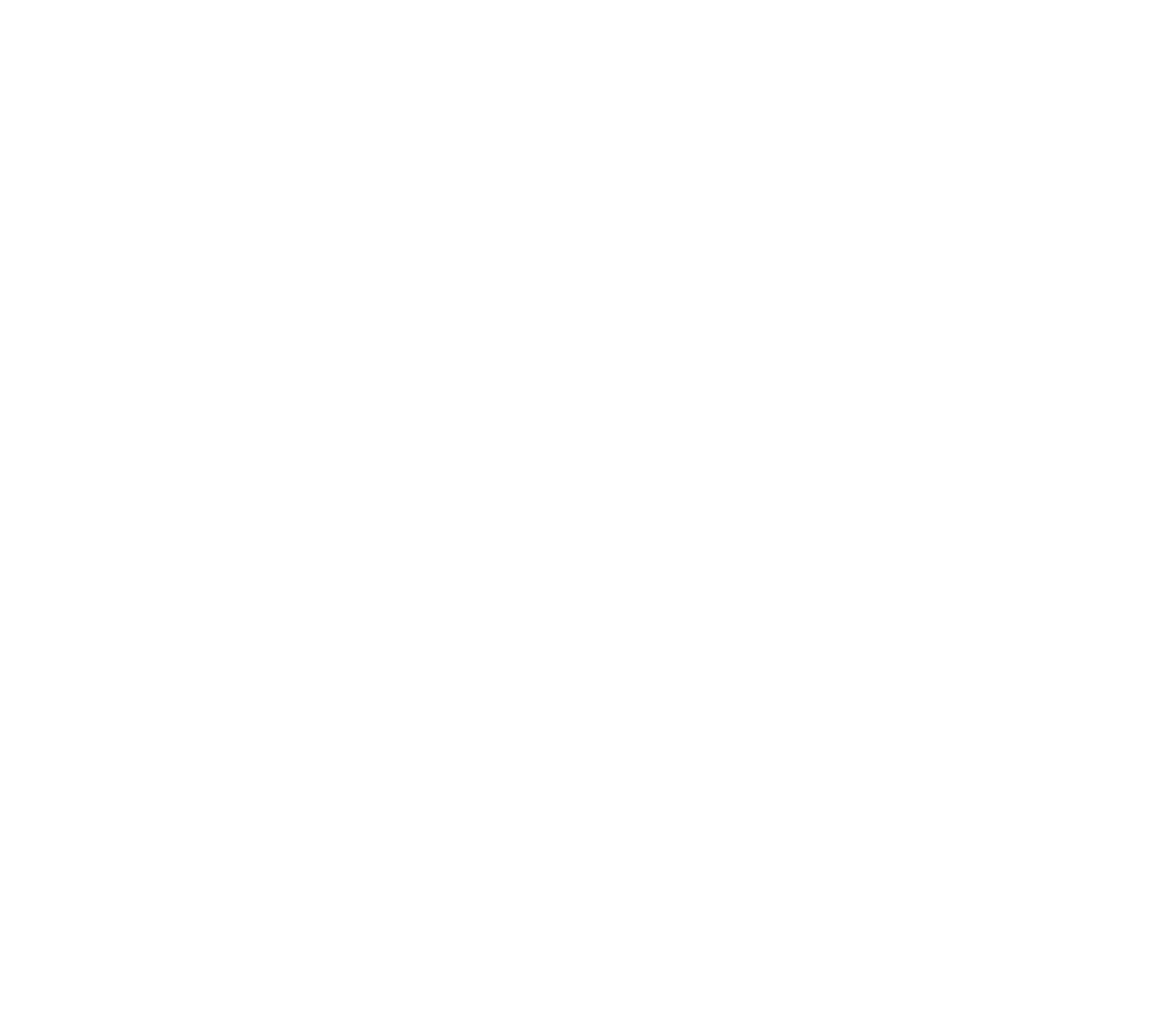 ¿Tenés ideas y/o propuestas de temas que ya se trataron? Podés dejar tus aportes AQUÍ
AGENDA PUA |	JULIO 2023
Agenda de encuentros del proceso de actualización del Plan Urbano Ambiental
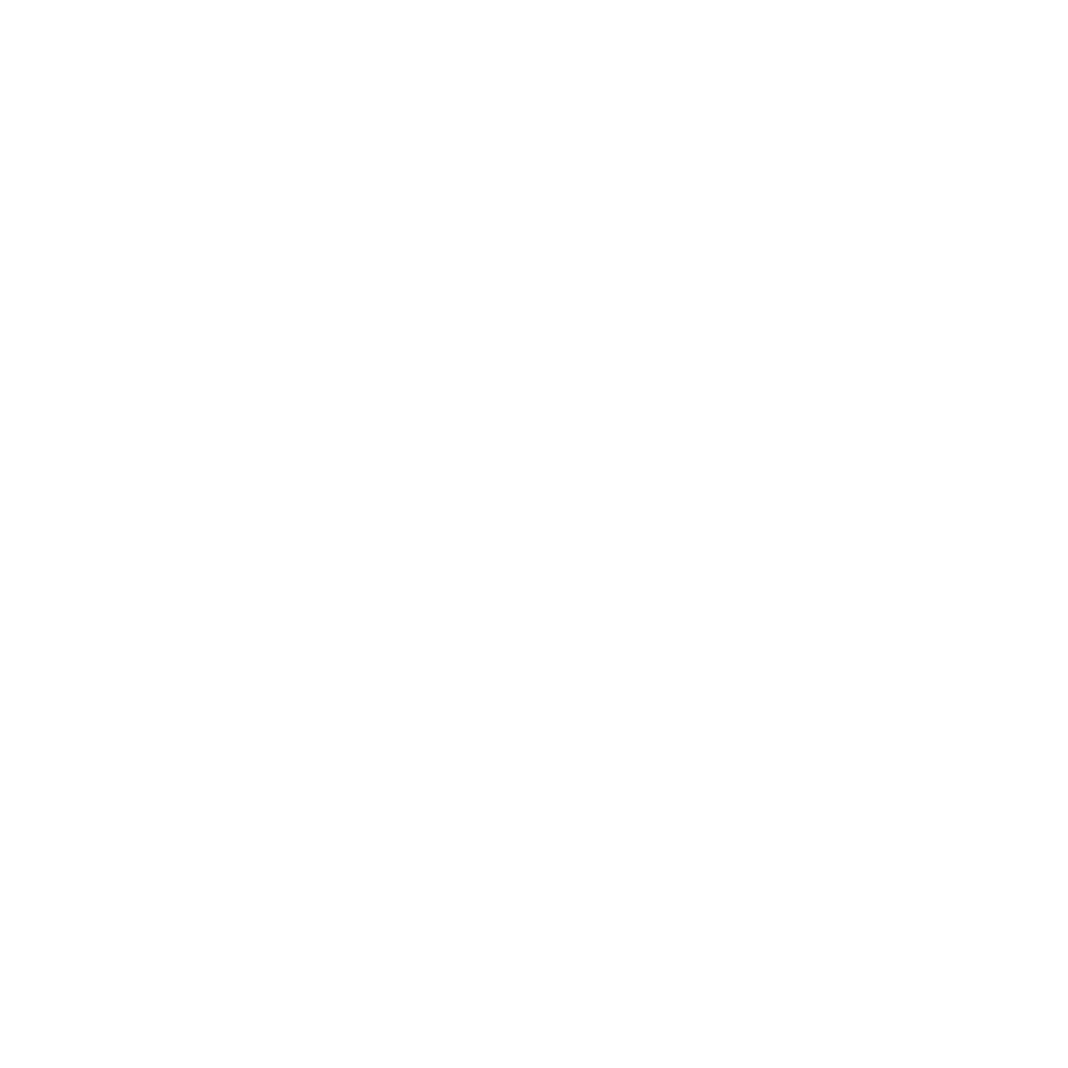 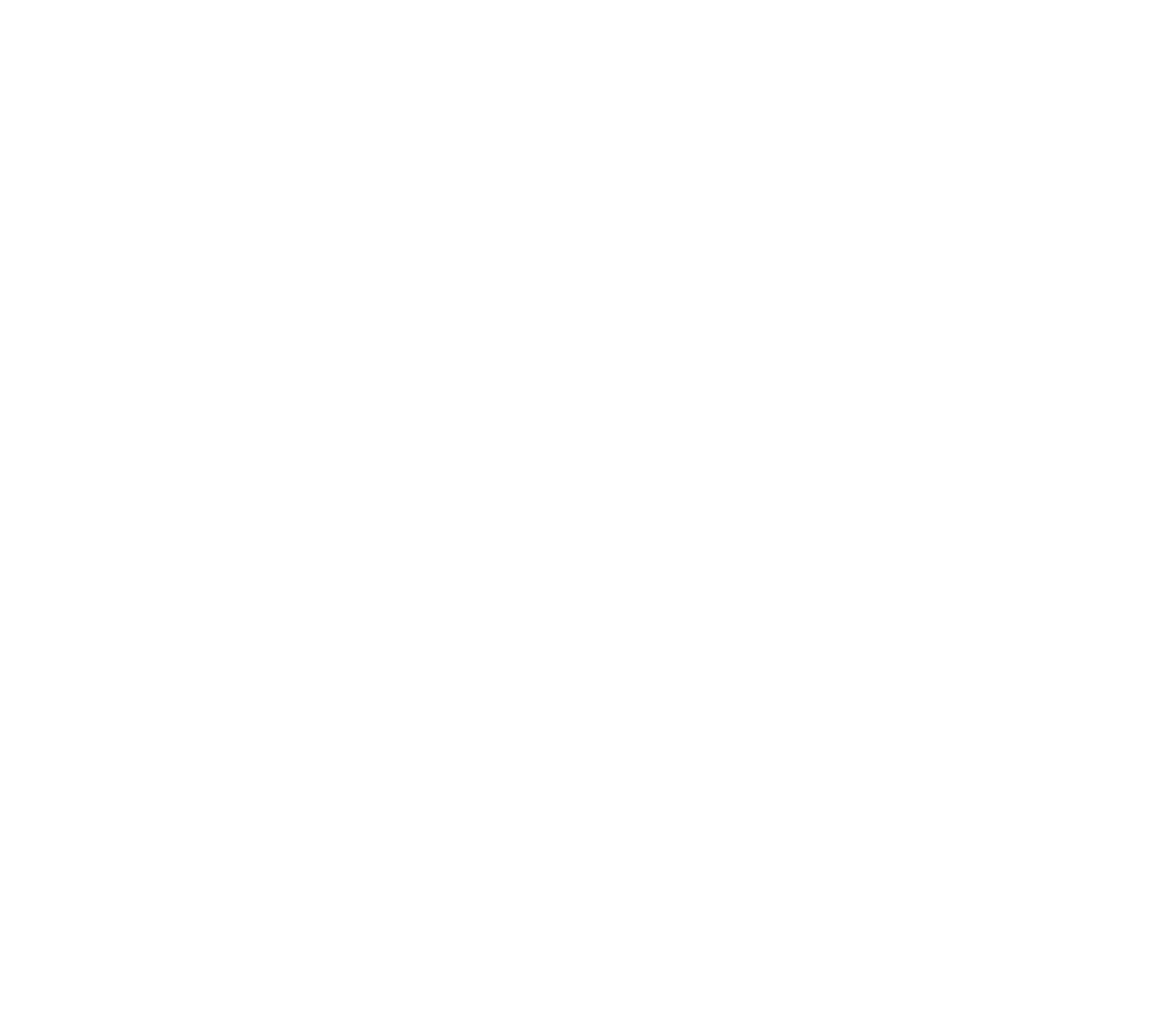 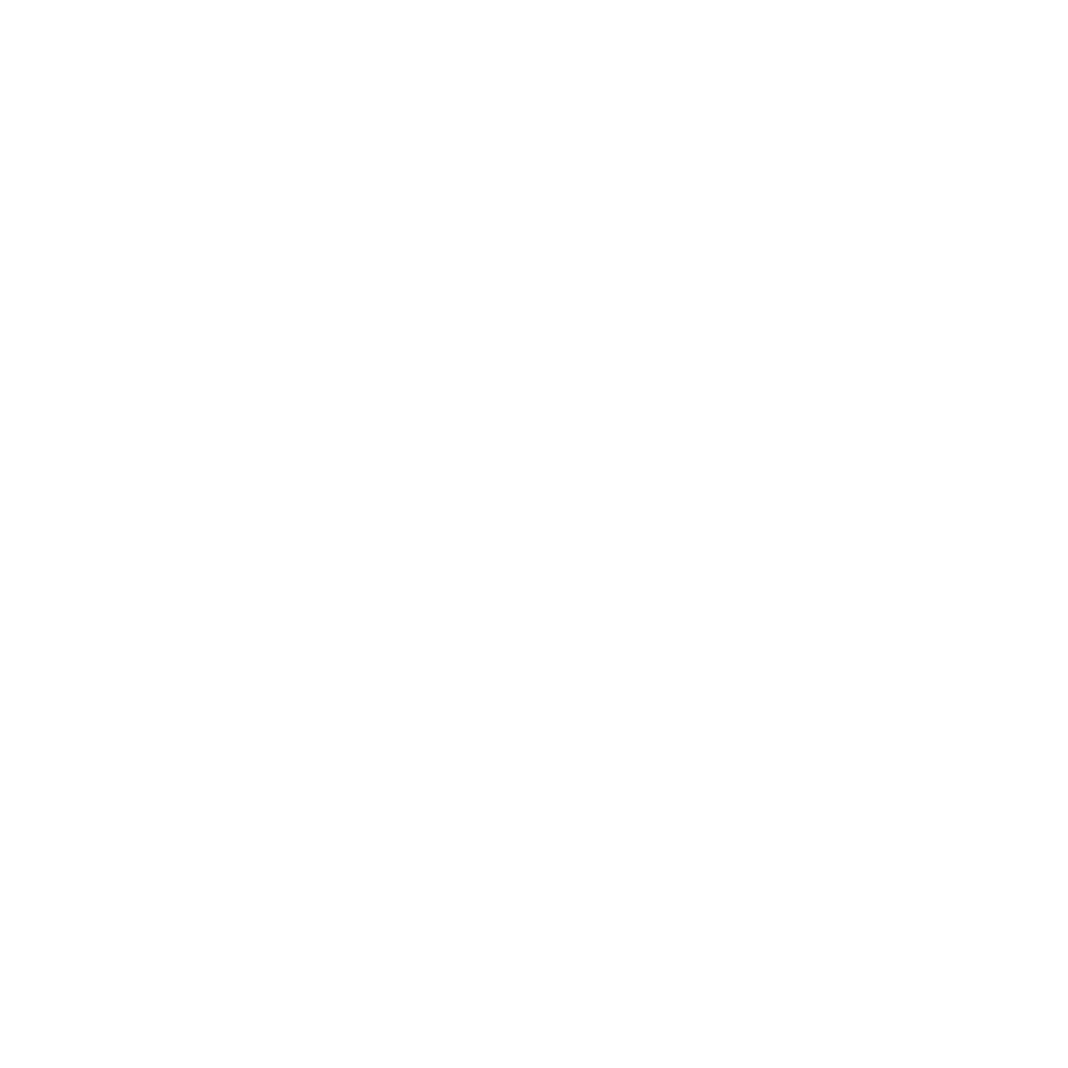 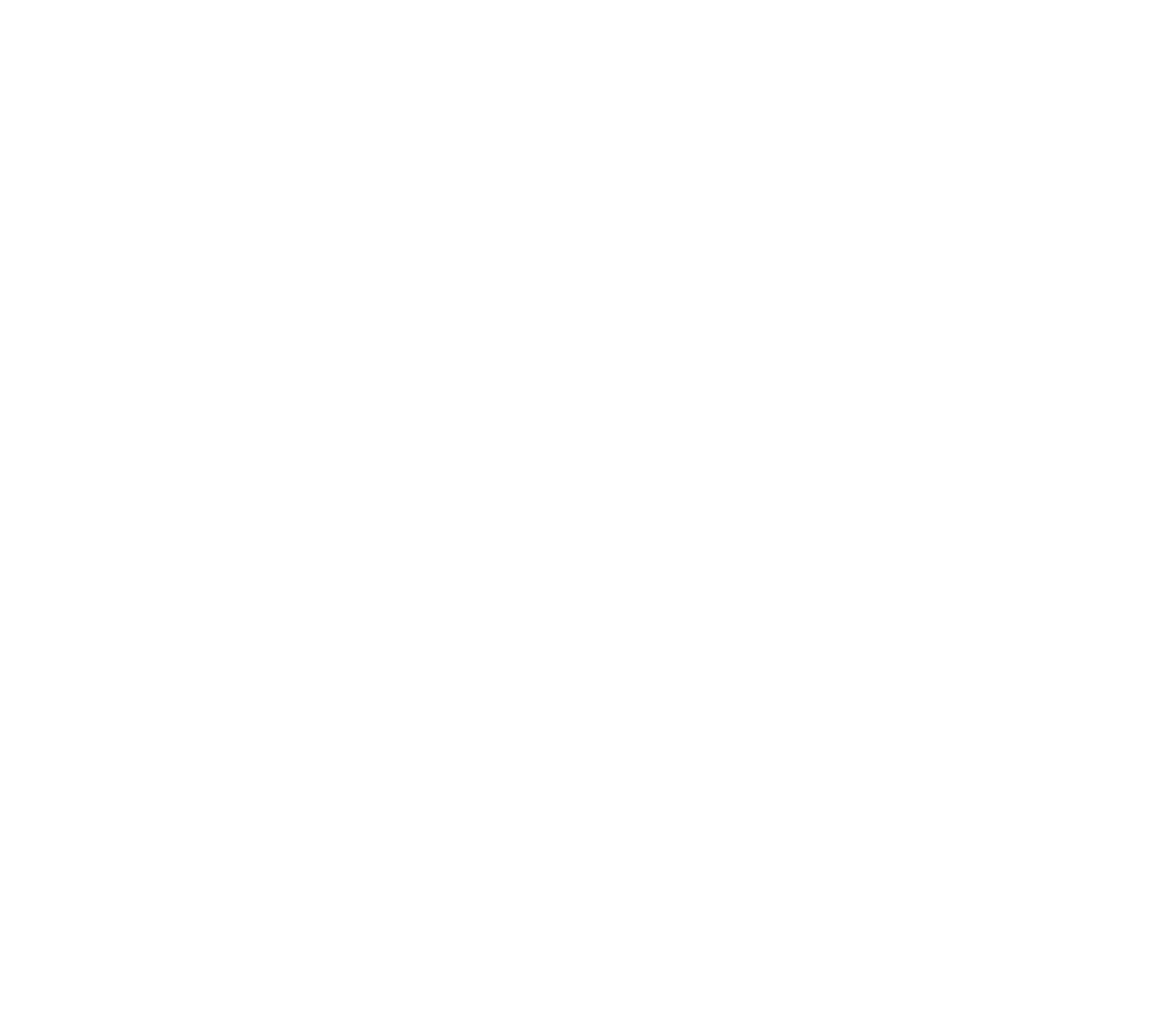 ¿Tenés ideas y/o propuestas de temas que ya se trataron? Podés dejar tus aportes AQUÍ
AGENDA PUA |	JUNIO 2023
Agenda de encuentros del proceso de actualización del Plan Urbano Ambiental
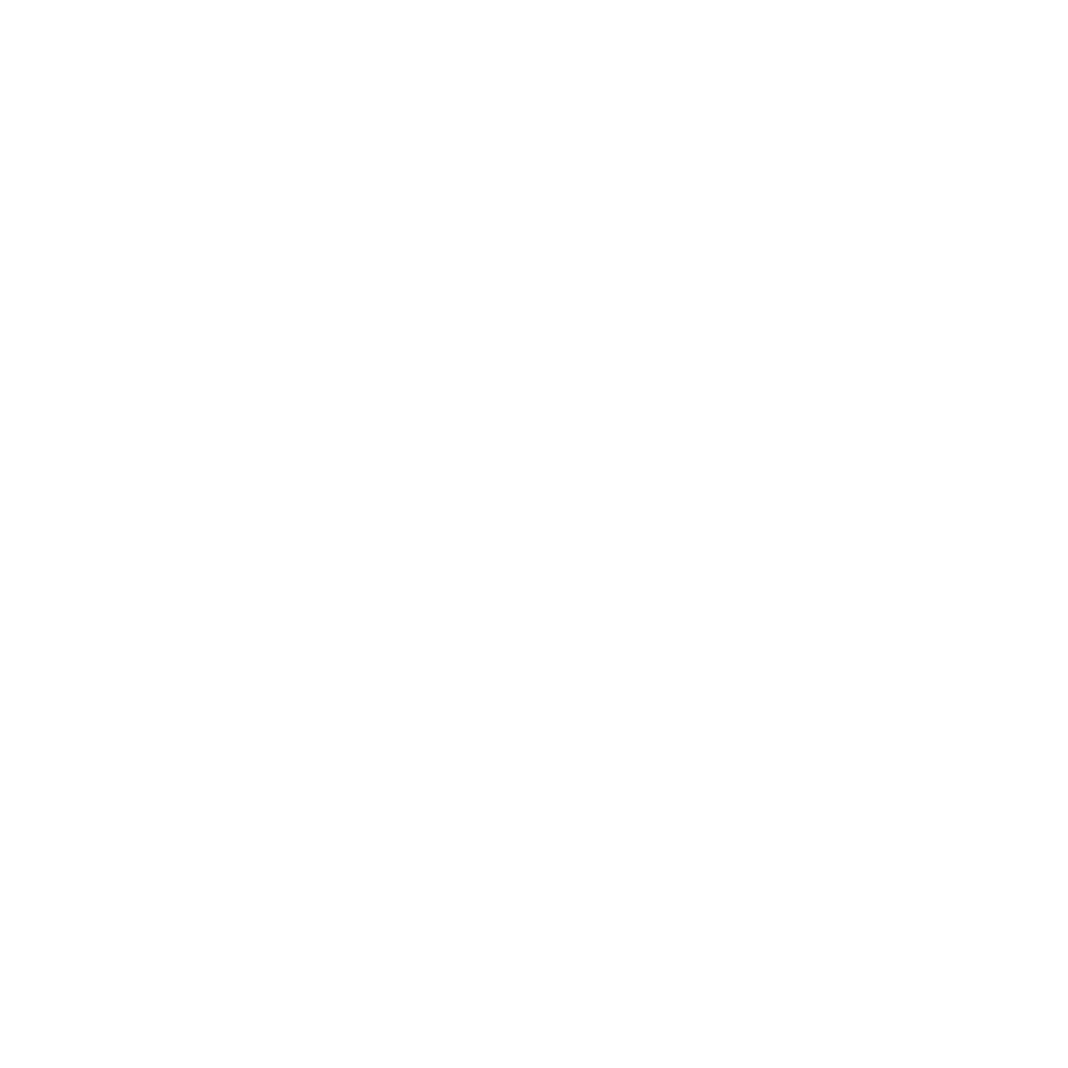 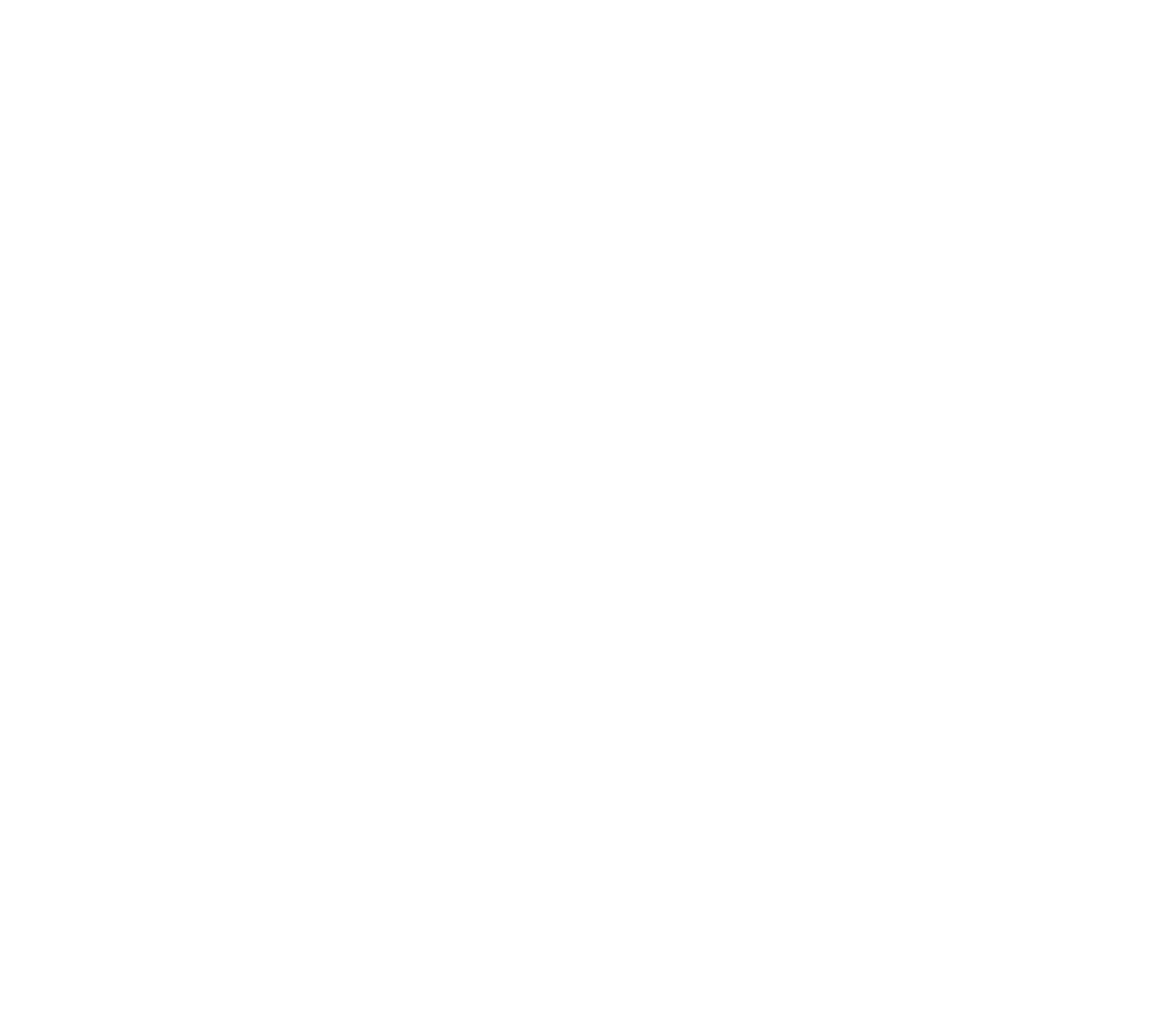 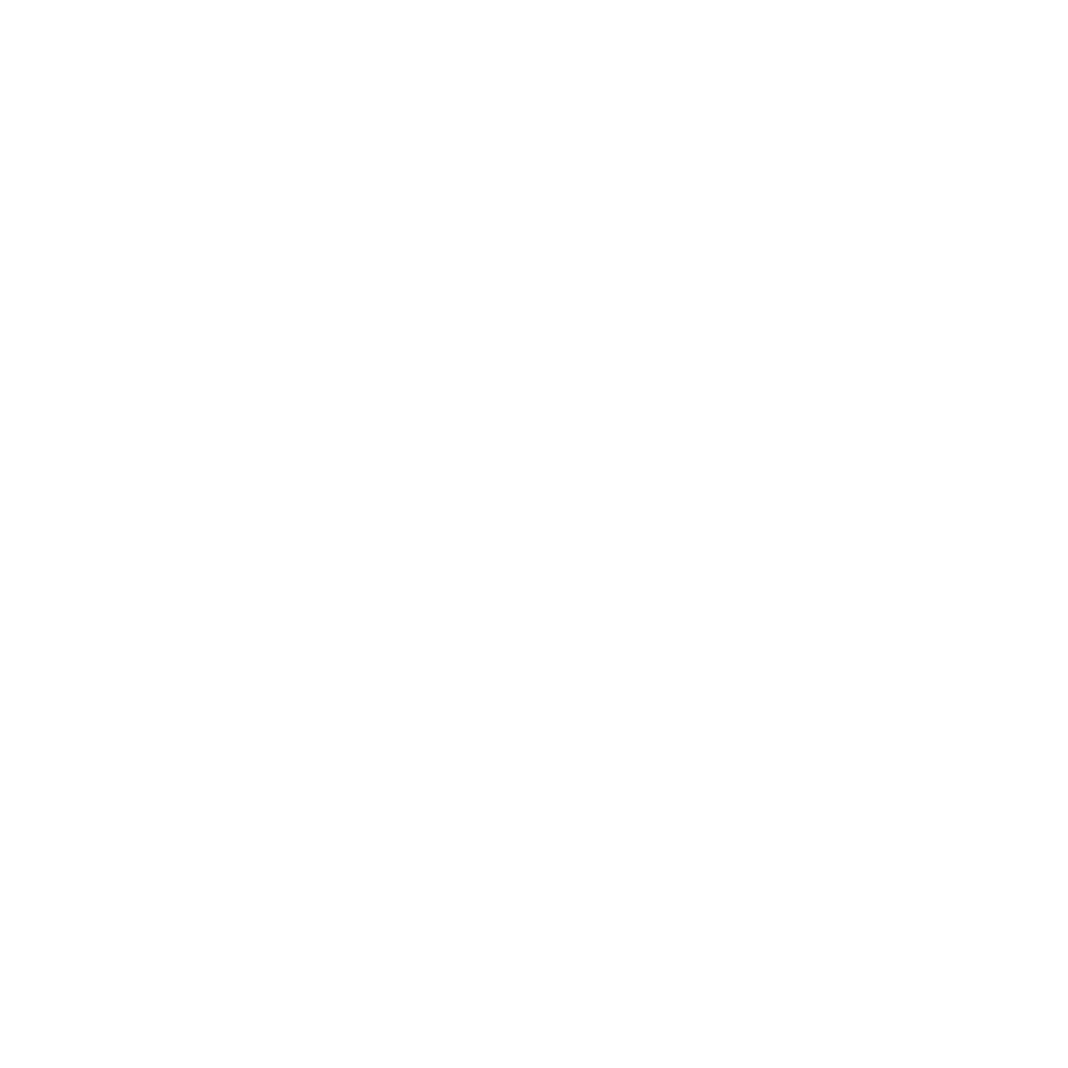 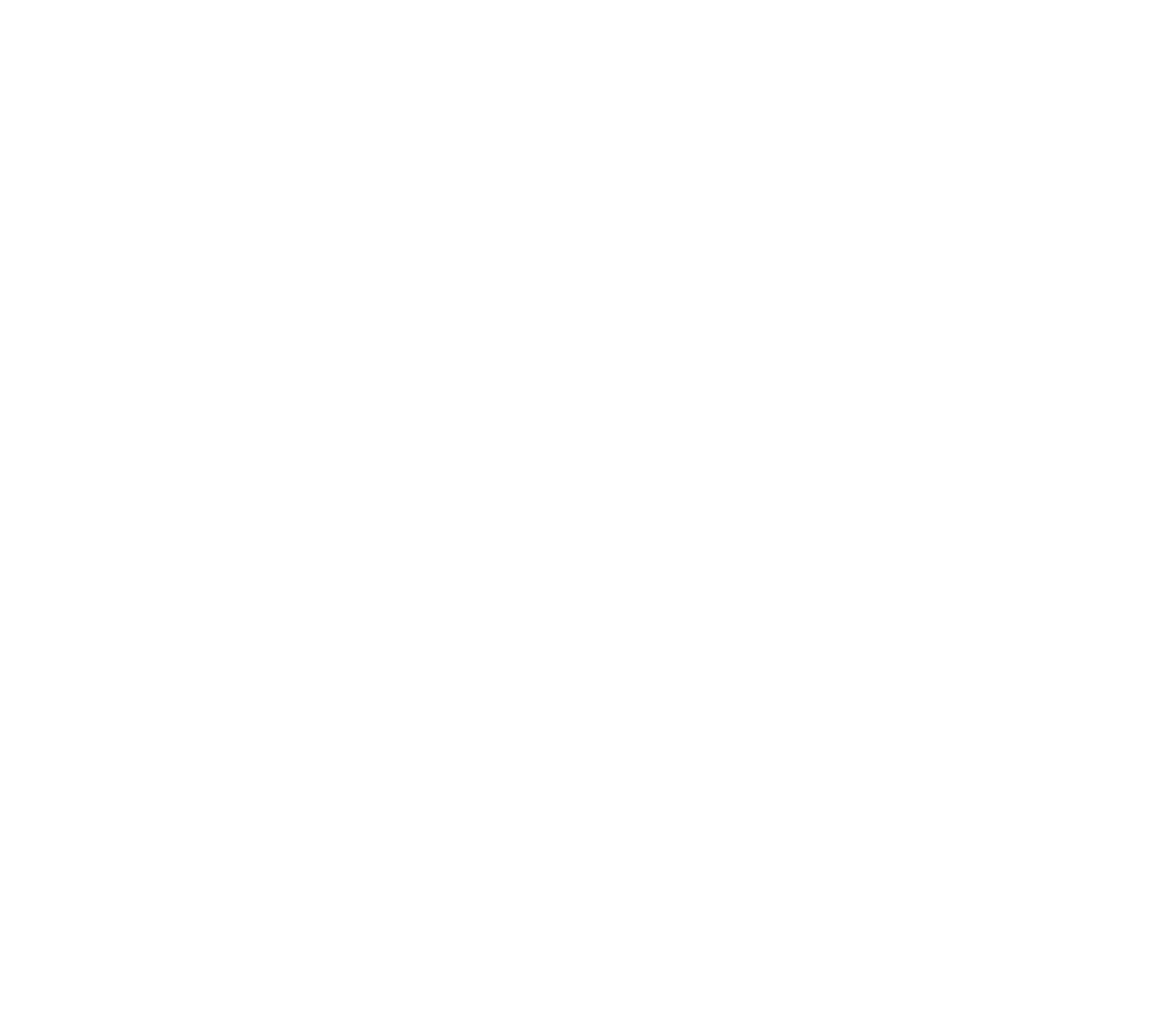 ¿Tenés ideas y/o propuestas de temas que ya se trataron? Podés dejar tus aportes AQUÍ
AGENDA PUA |	MAYO 2023
Agenda de encuentros del proceso de actualización del Plan Urbano Ambiental
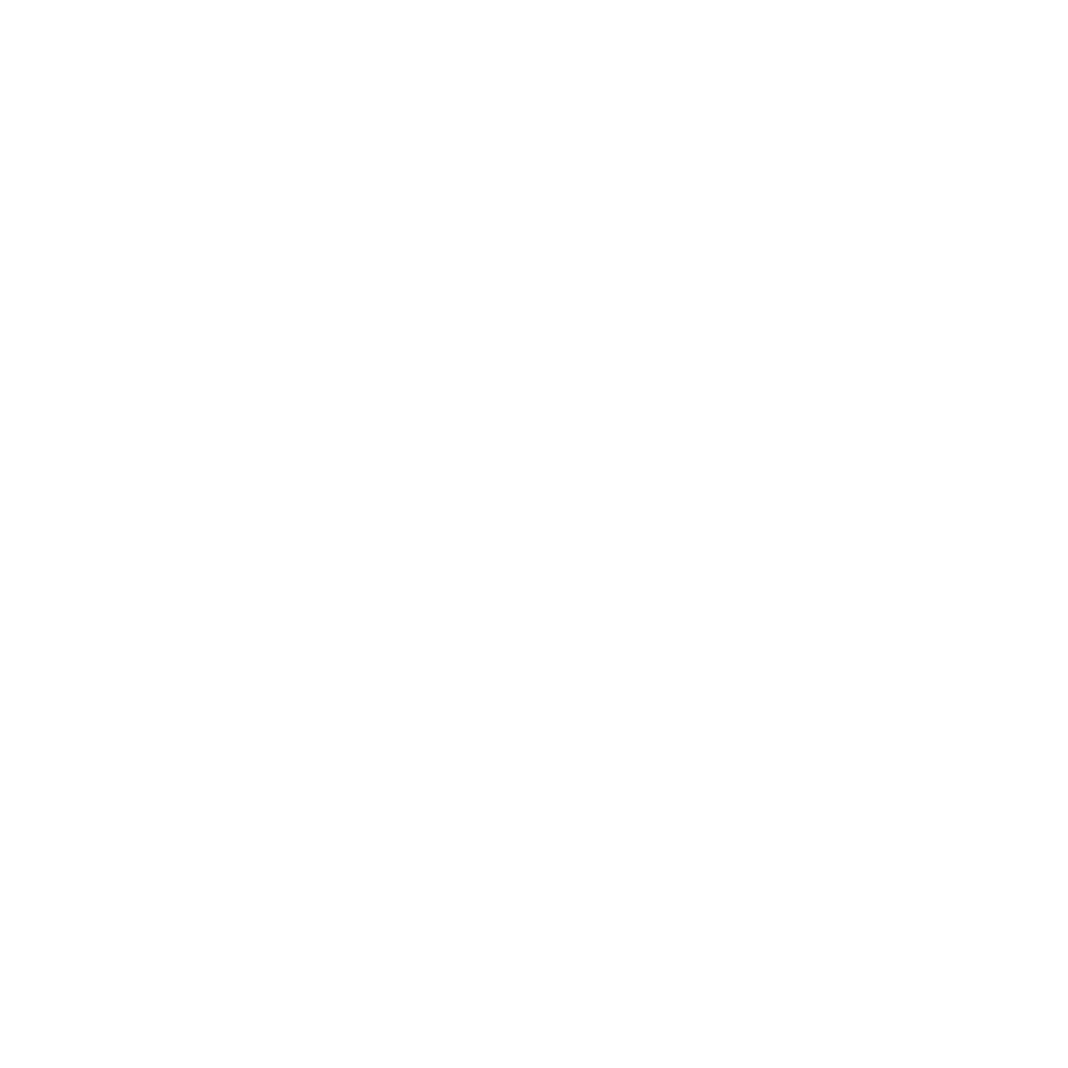 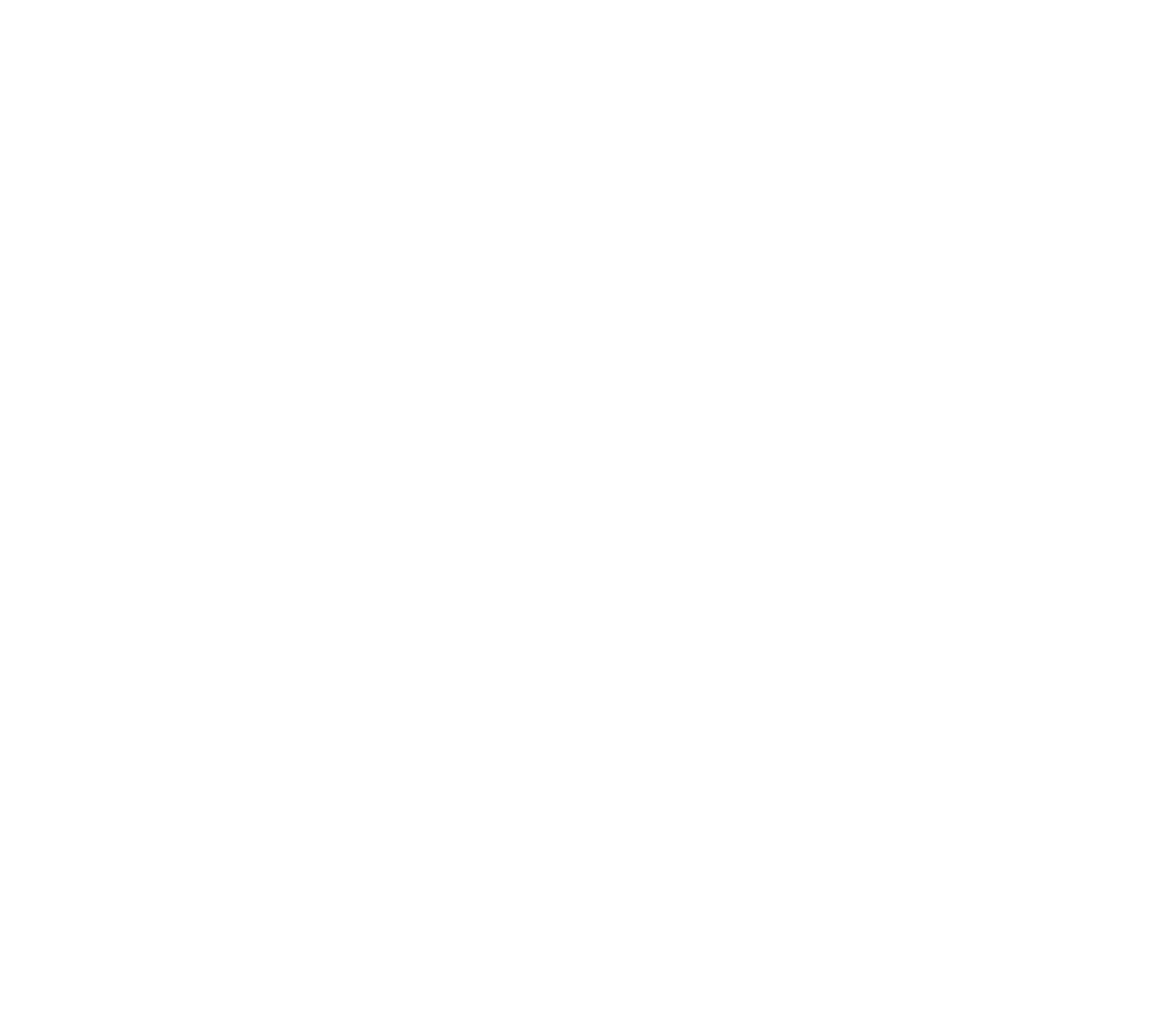 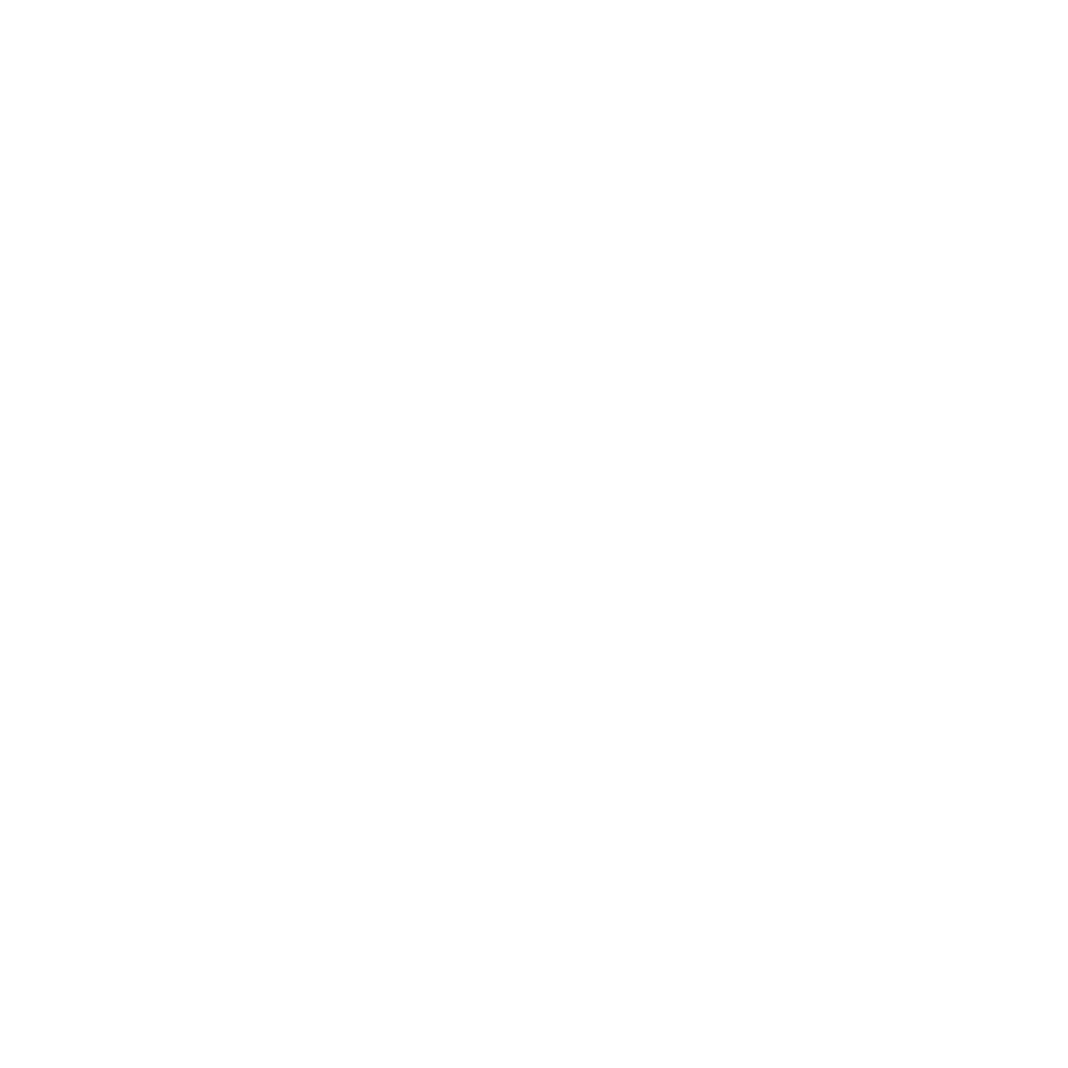 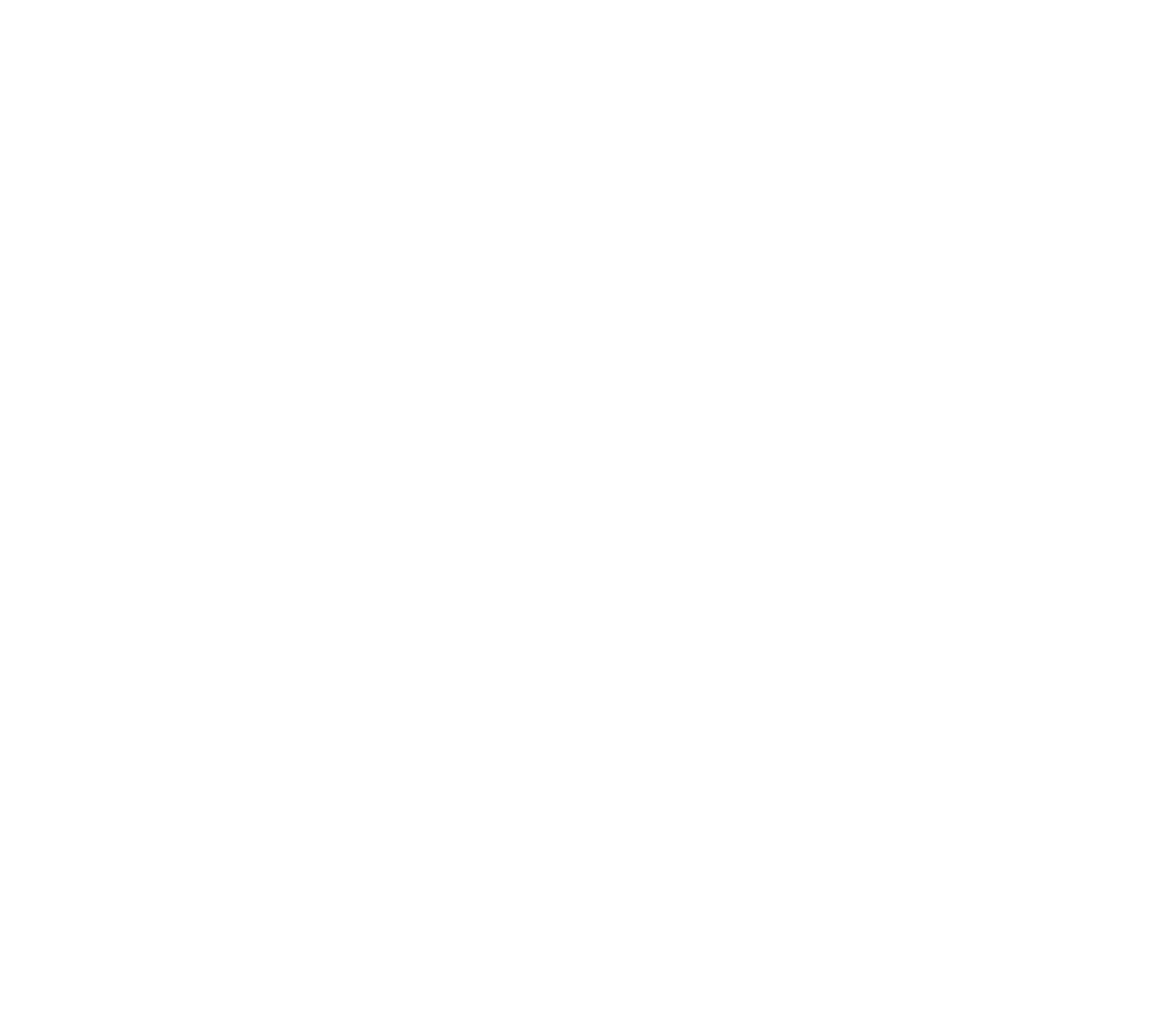 ¿Tenés ideas y/o propuestas de temas que ya se trataron? Podés dejar tus aportes AQUÍ
AGENDA PUA |	ABRIL 2023
Agenda de encuentros del proceso de actualización del Plan Urbano Ambiental
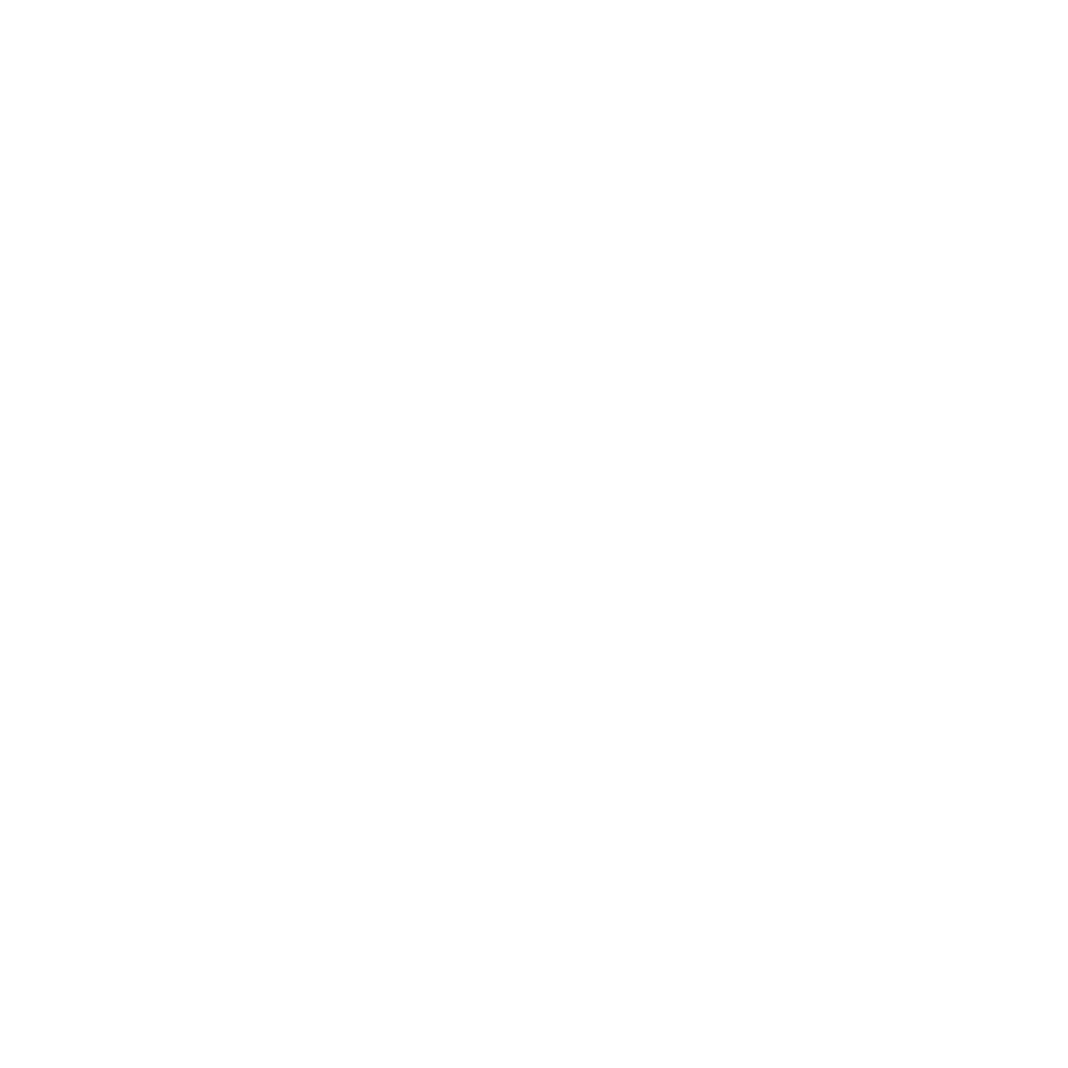 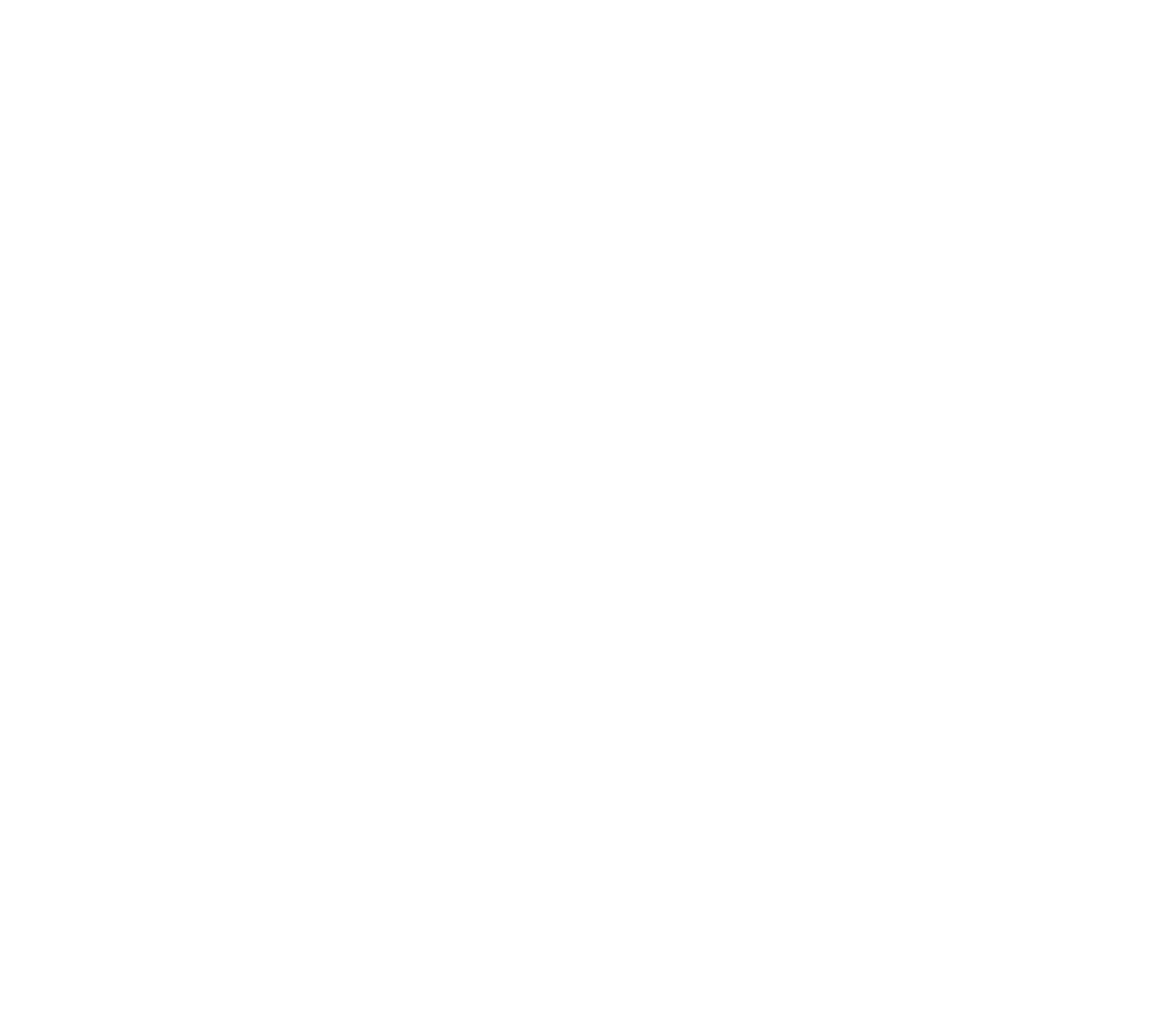 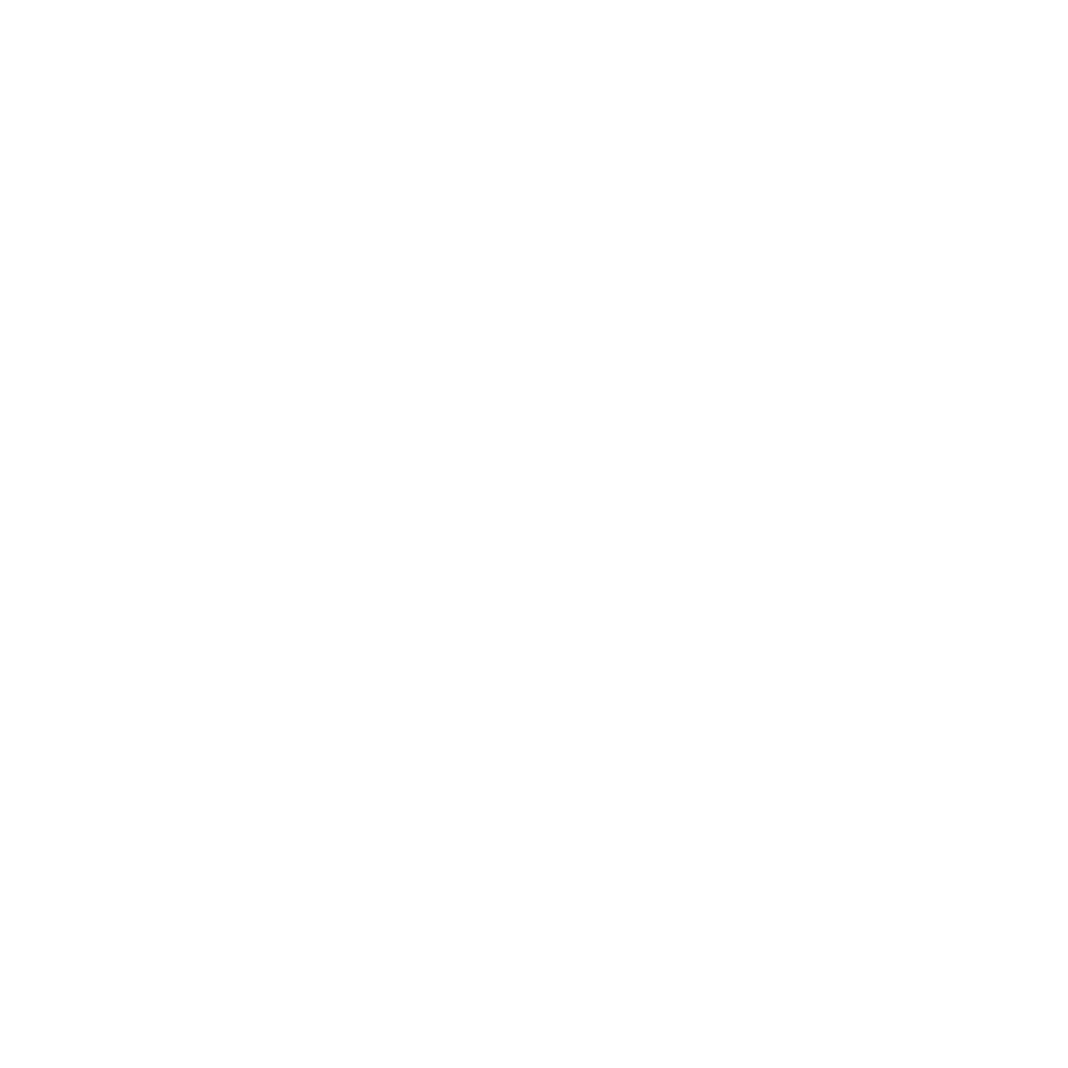 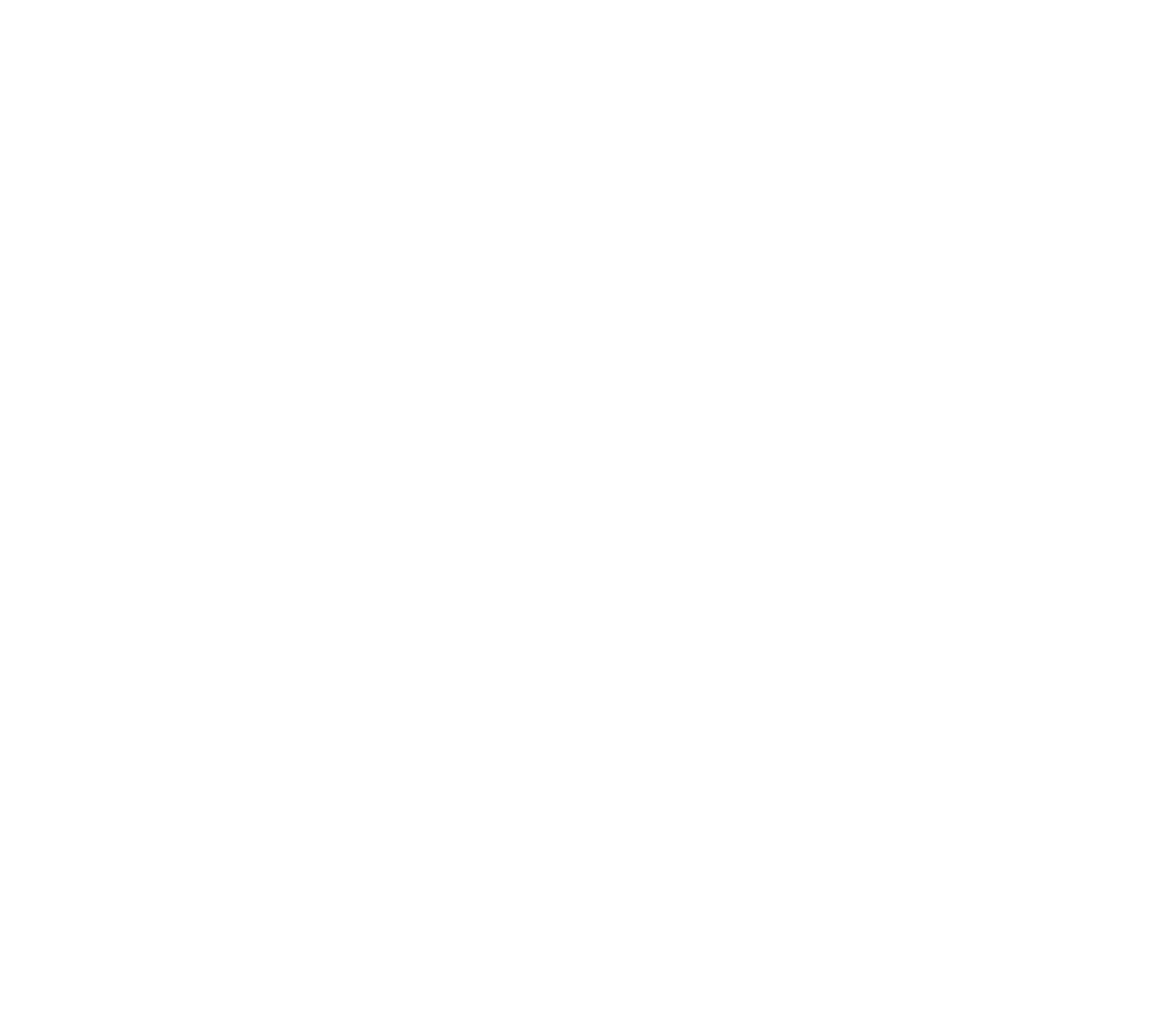 ¿Tenés ideas y/o propuestas de temas que ya se trataron? Podés dejar tus aportes AQUÍ
AGENDA PUA |	MARZO 2023
Agenda de encuentros del proceso de actualización del Plan Urbano Ambiental
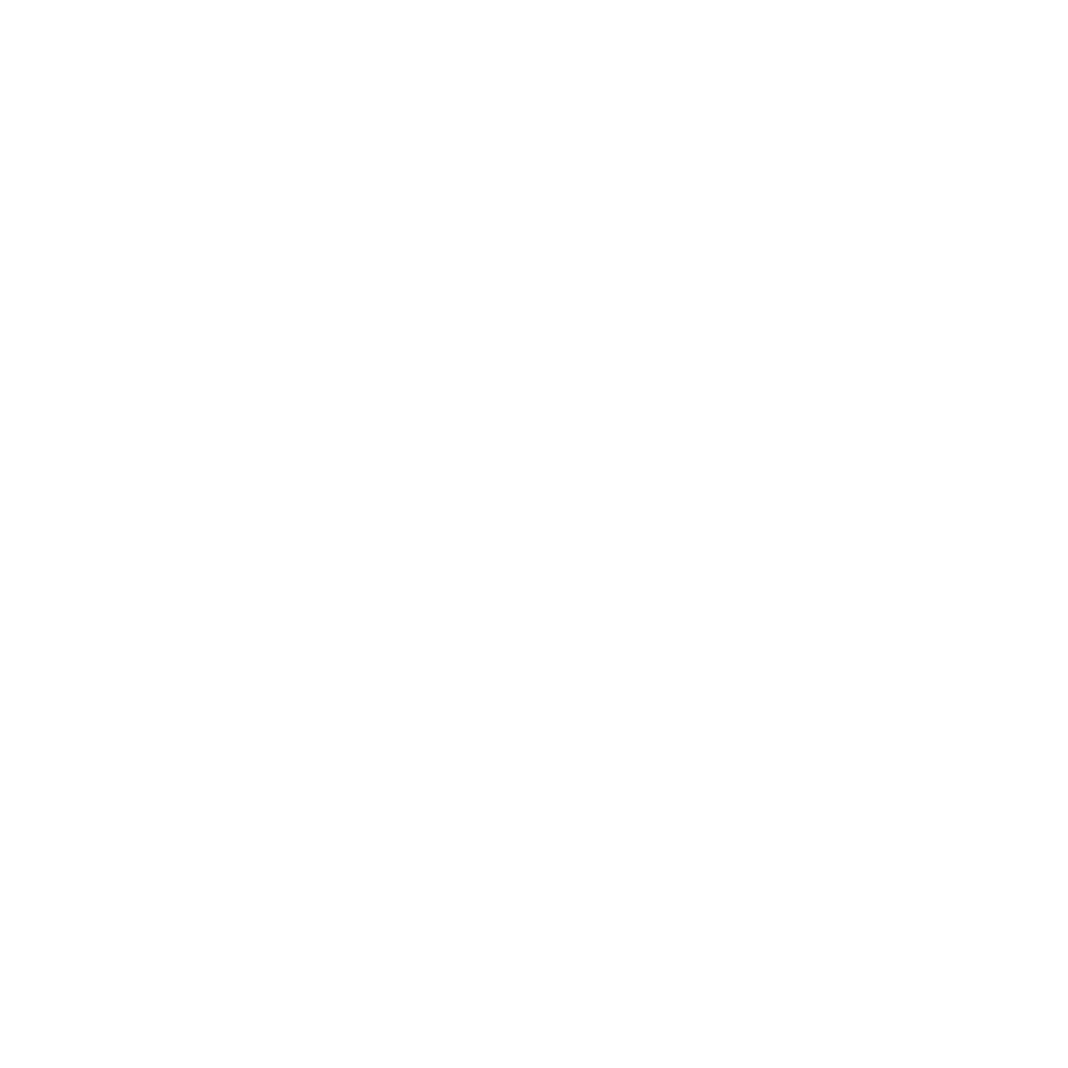 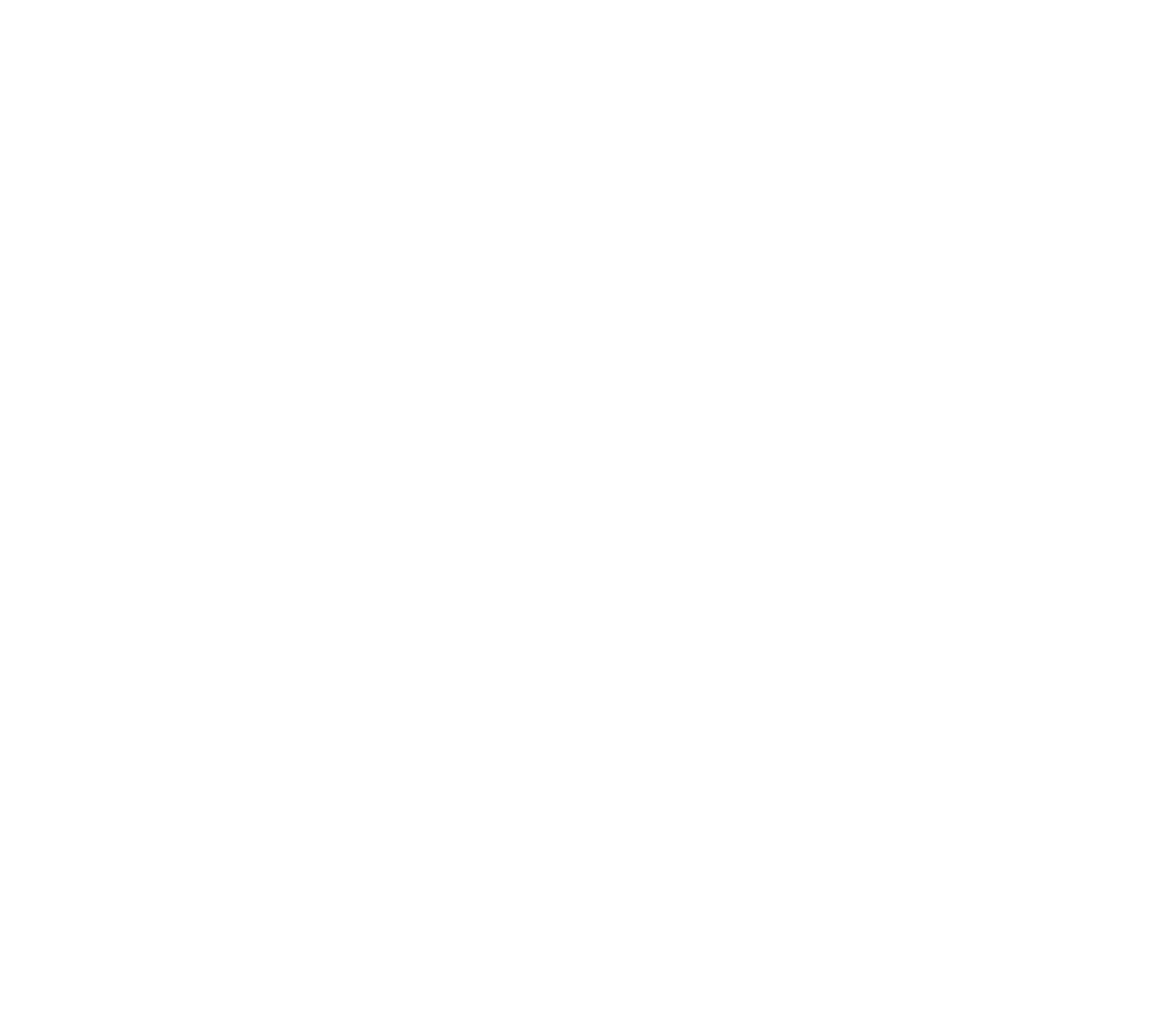 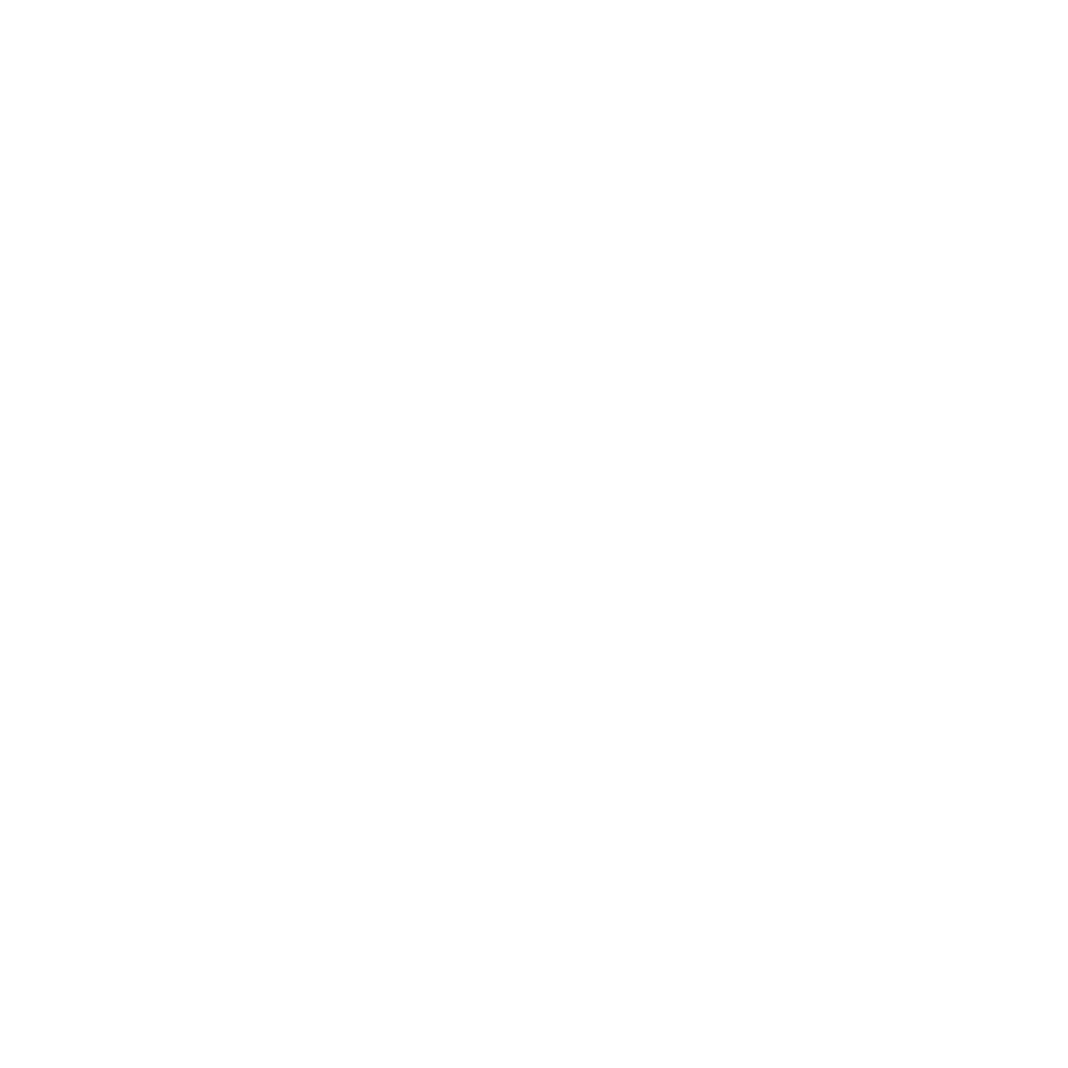 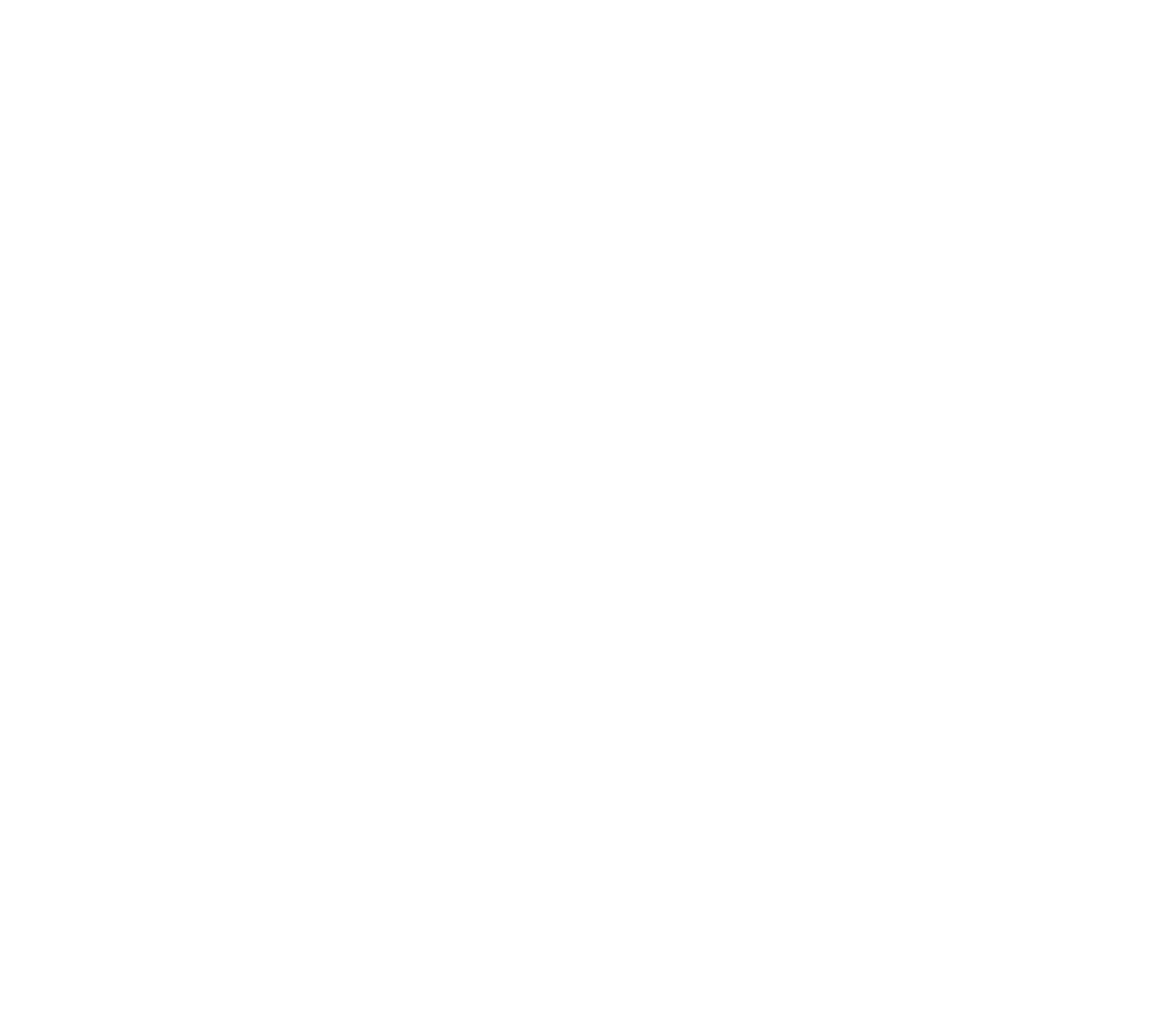 ¿Tenés ideas y/o propuestas de temas que ya se trataron? Podés dejar tus aportes AQUÍ
AGENDA PUA |	FEBRERO 2023
Agenda de encuentros del proceso de actualización del Plan Urbano Ambiental
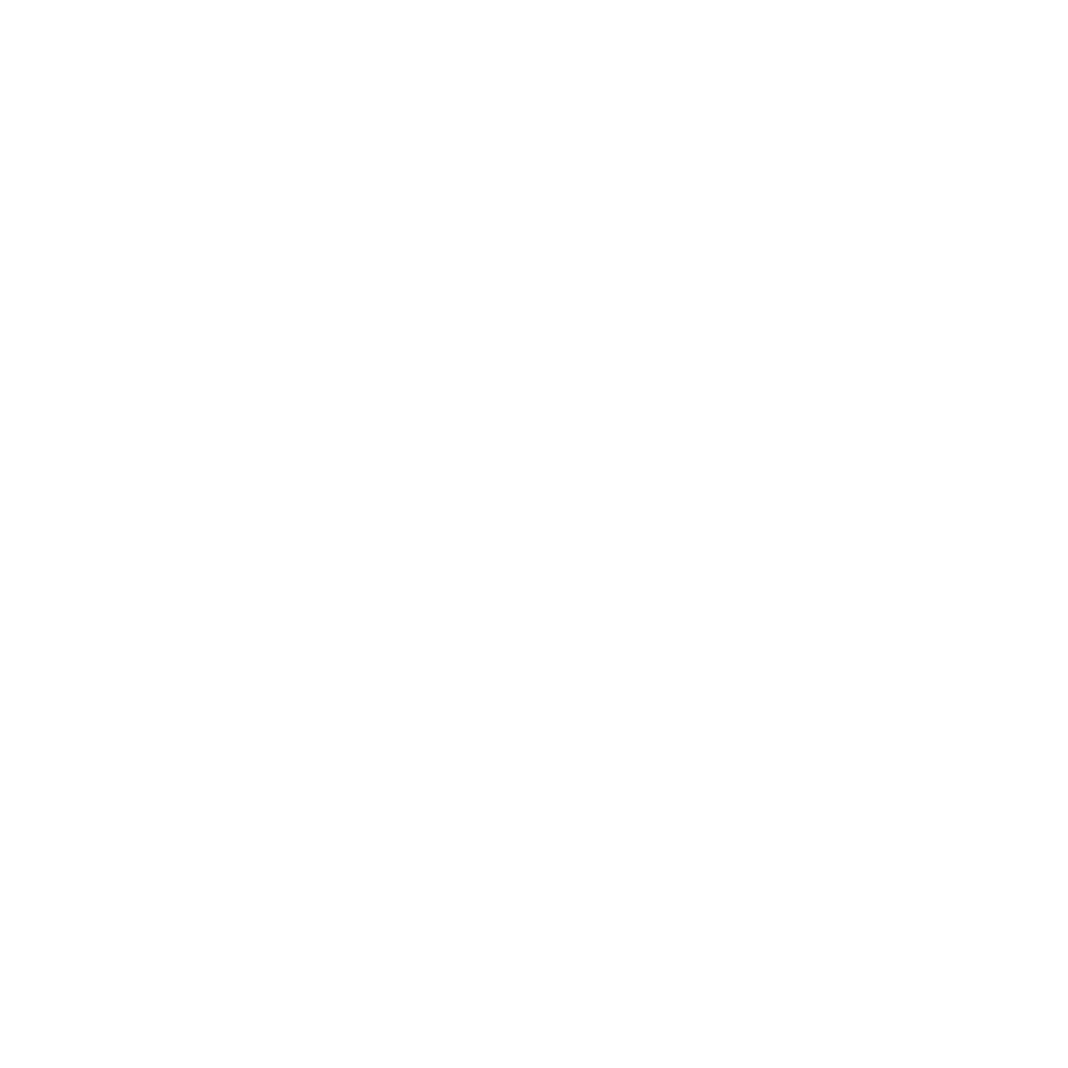 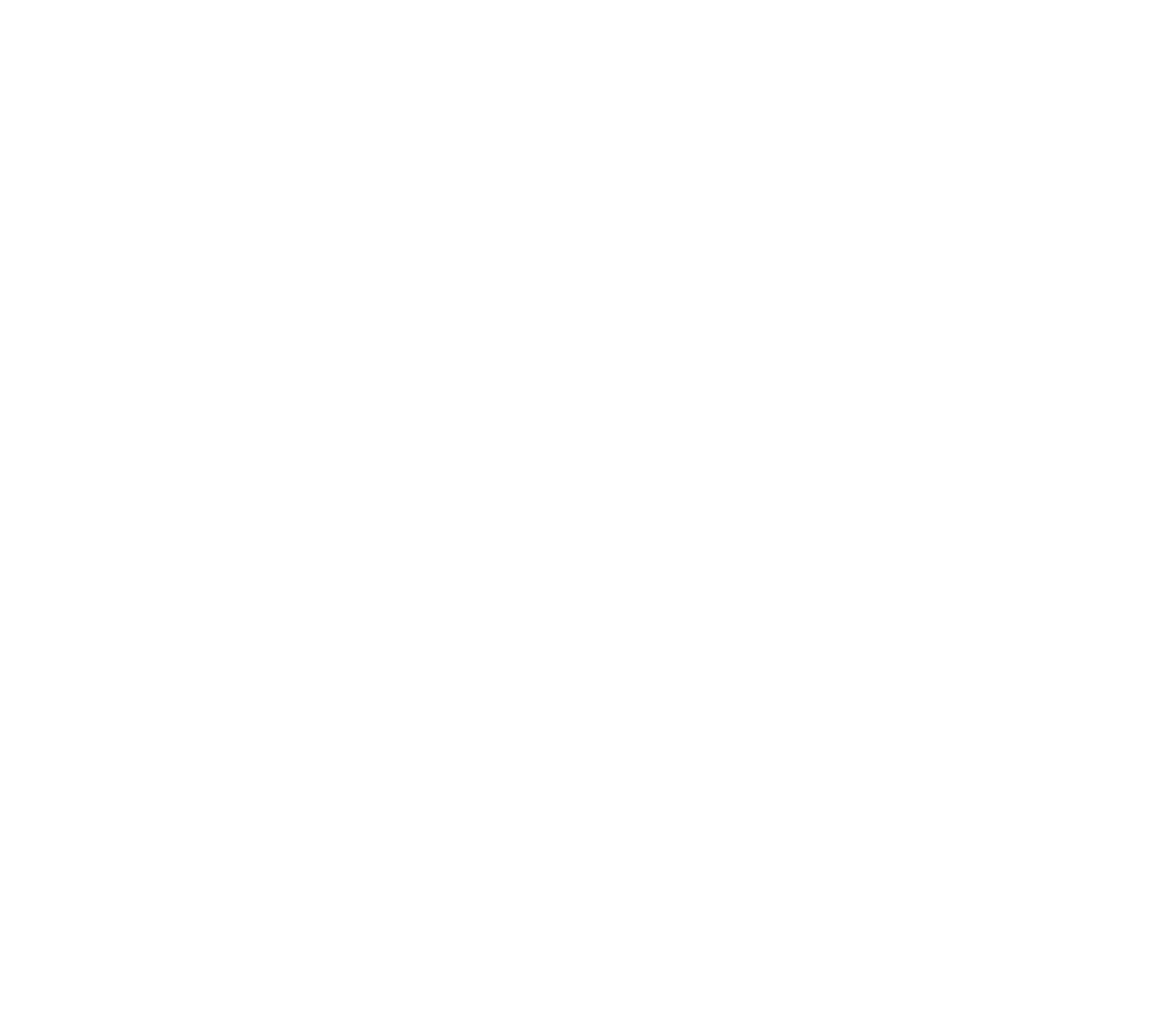 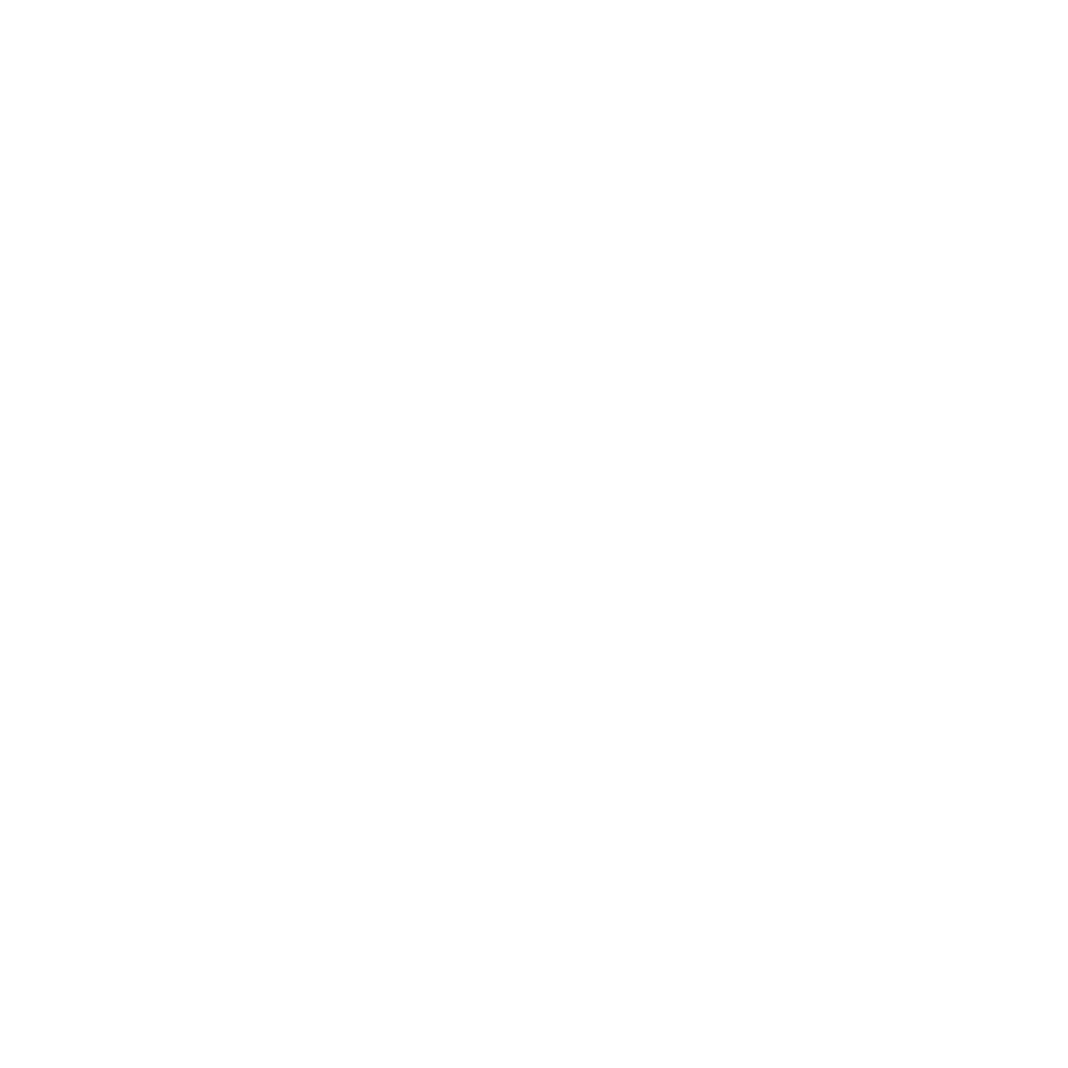 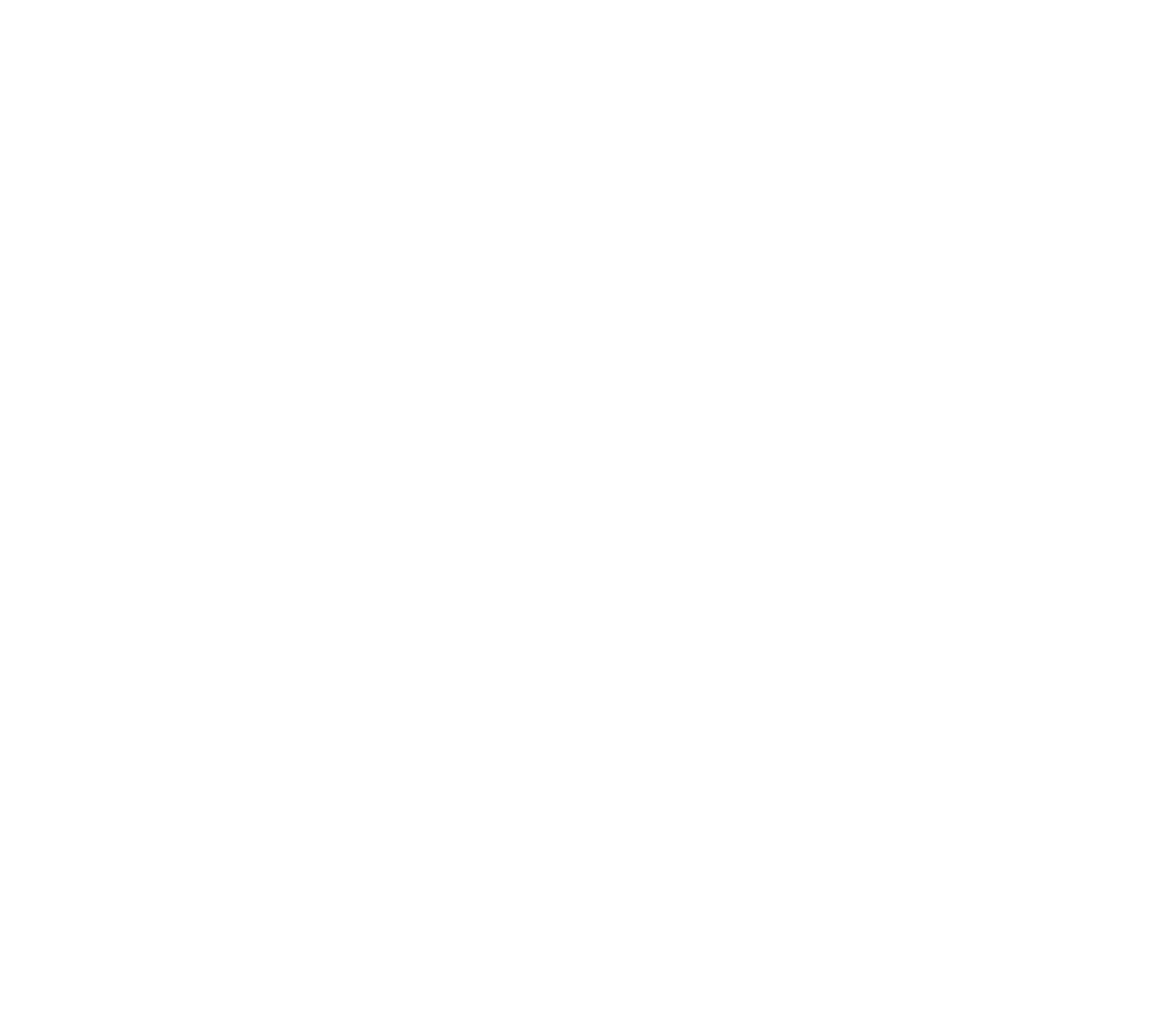 ¿Tenés ideas y/o propuestas de temas que ya se trataron? Podés dejar tus aportes AQUÍ
AGENDA PUA |	ENERO 2023
Agenda de encuentros del proceso de actualización del Plan Urbano Ambiental
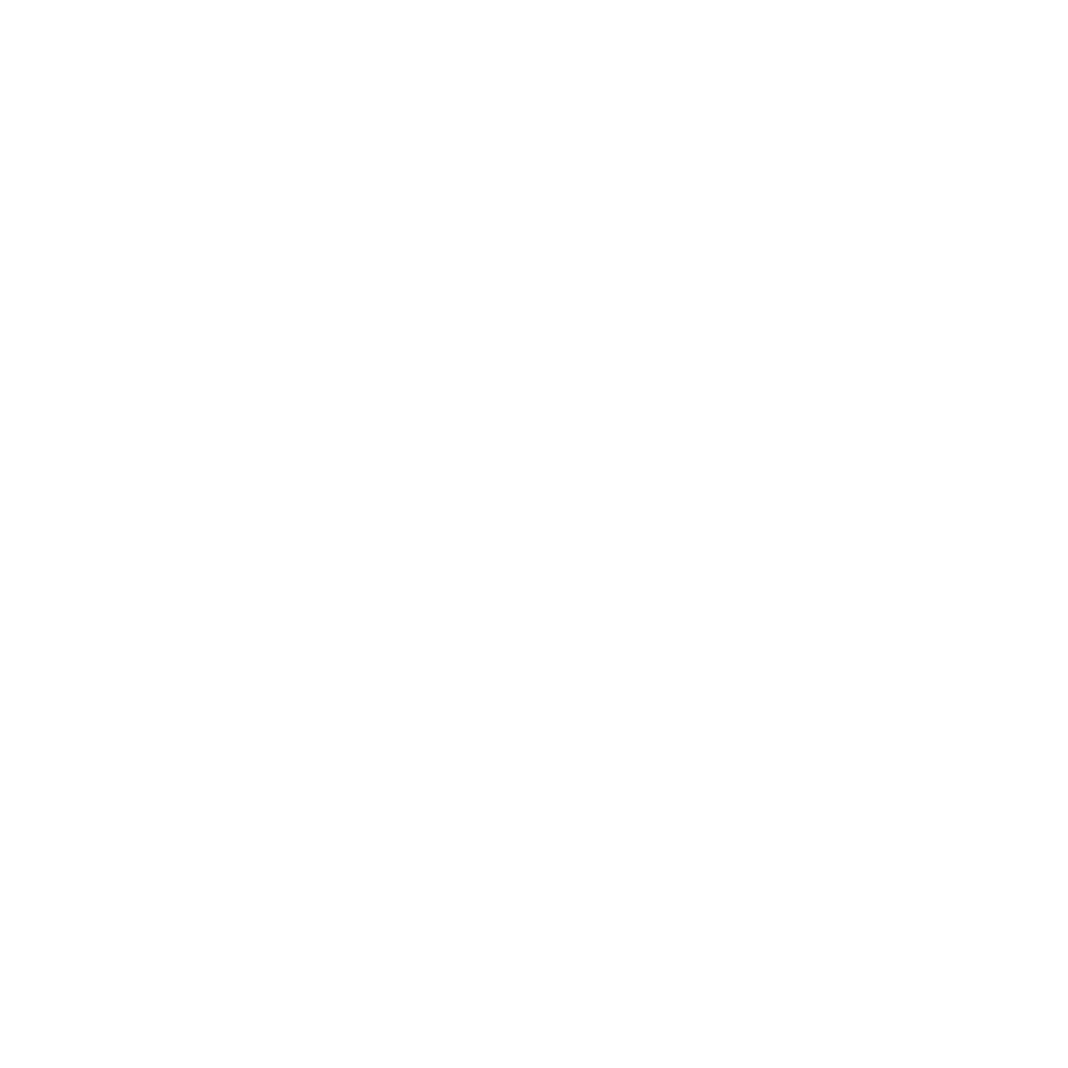 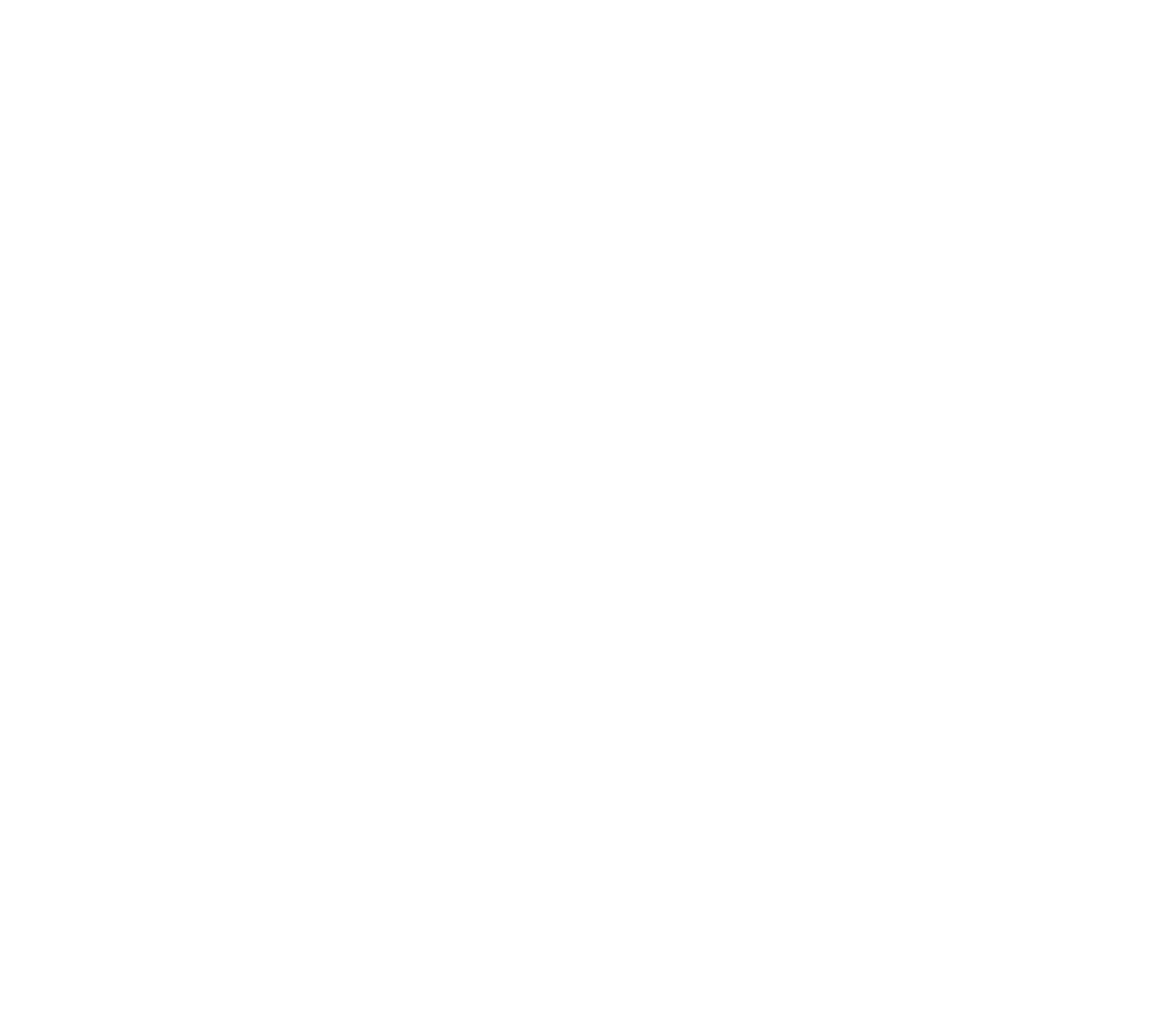 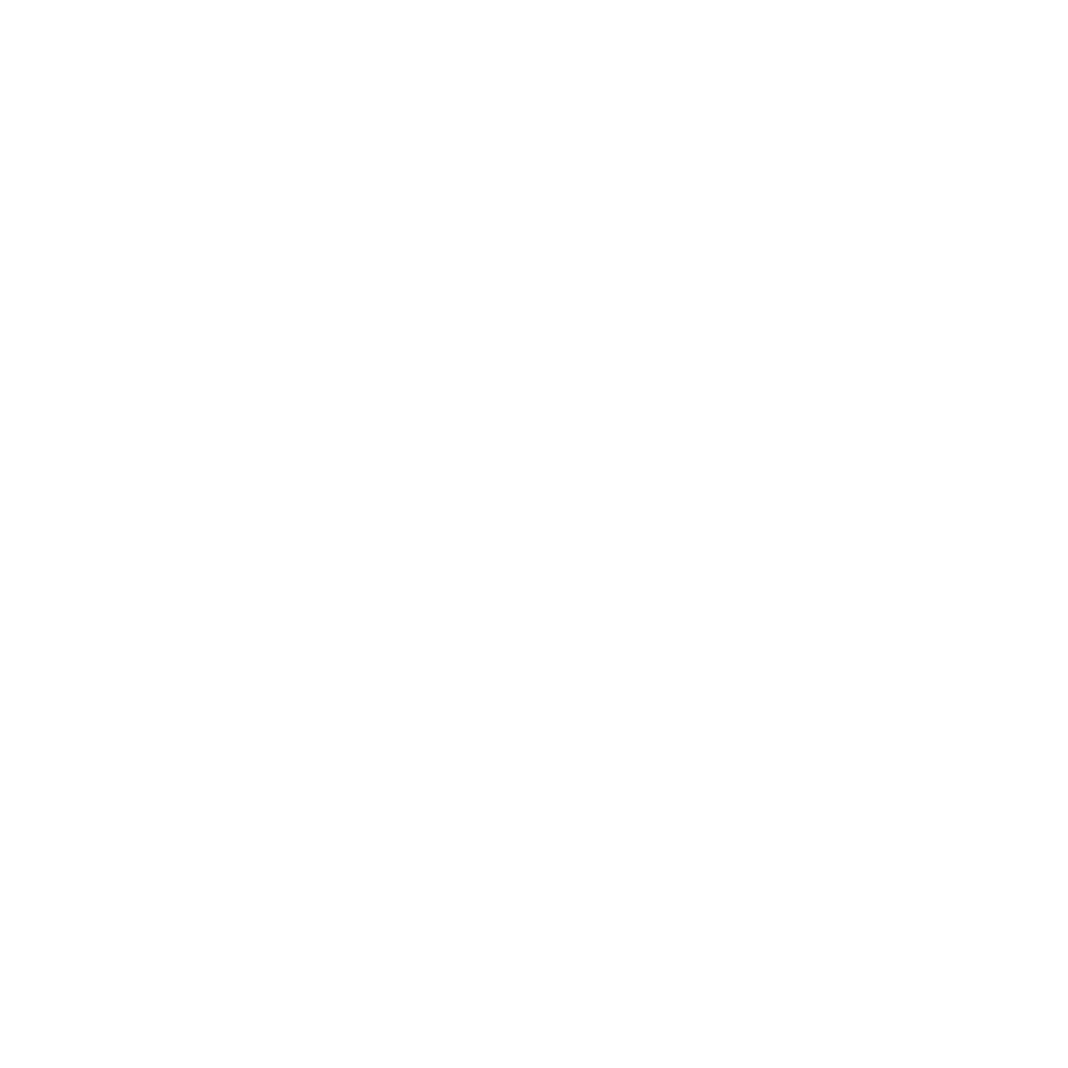 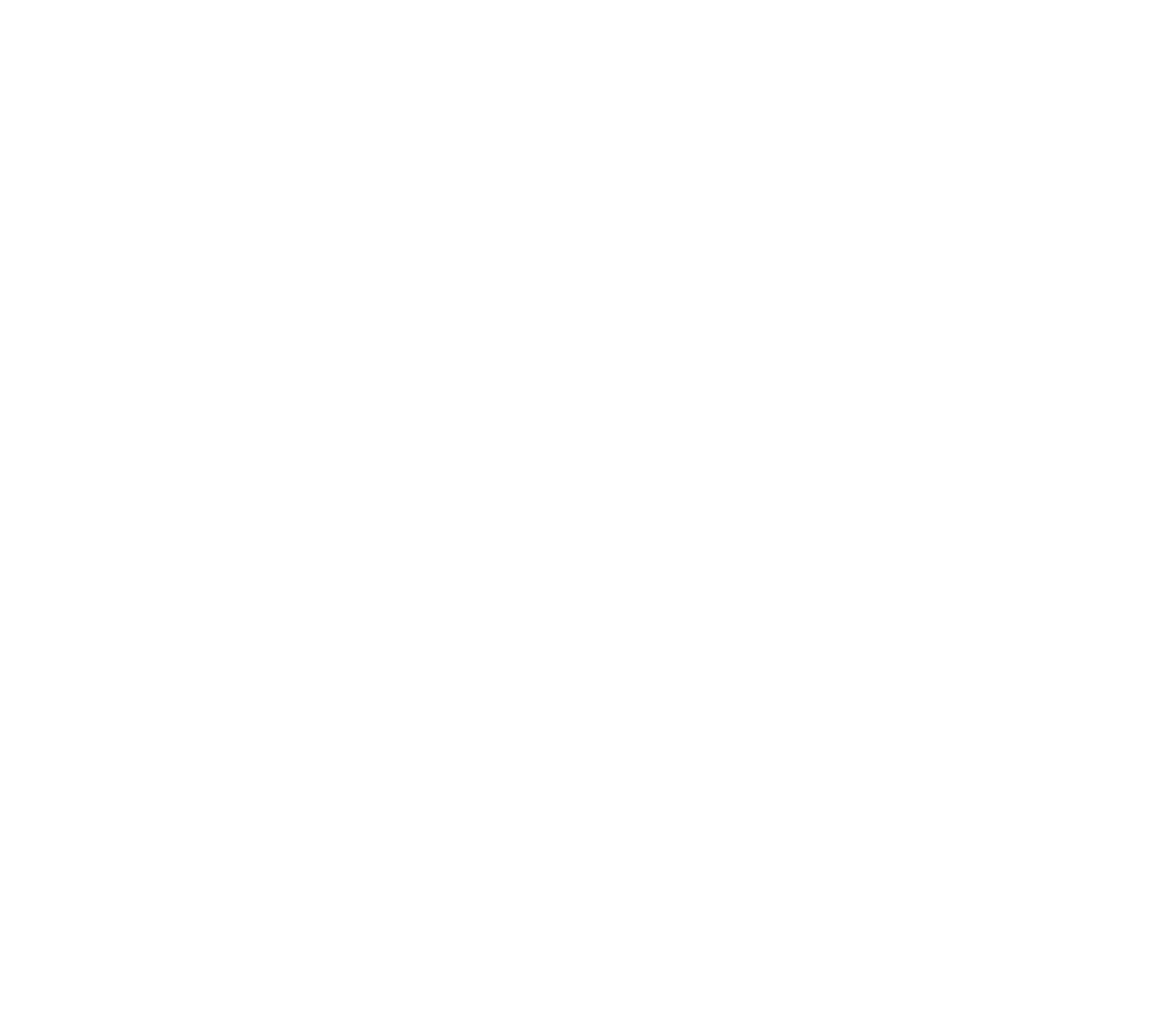 ¿Tenés ideas y/o propuestas de temas que ya se trataron? Podés dejar tus aportes AQUÍ
AGENDA PUA |	DICIEMBRE 2022
Agenda de encuentros del proceso de actualización del Plan Urbano Ambiental
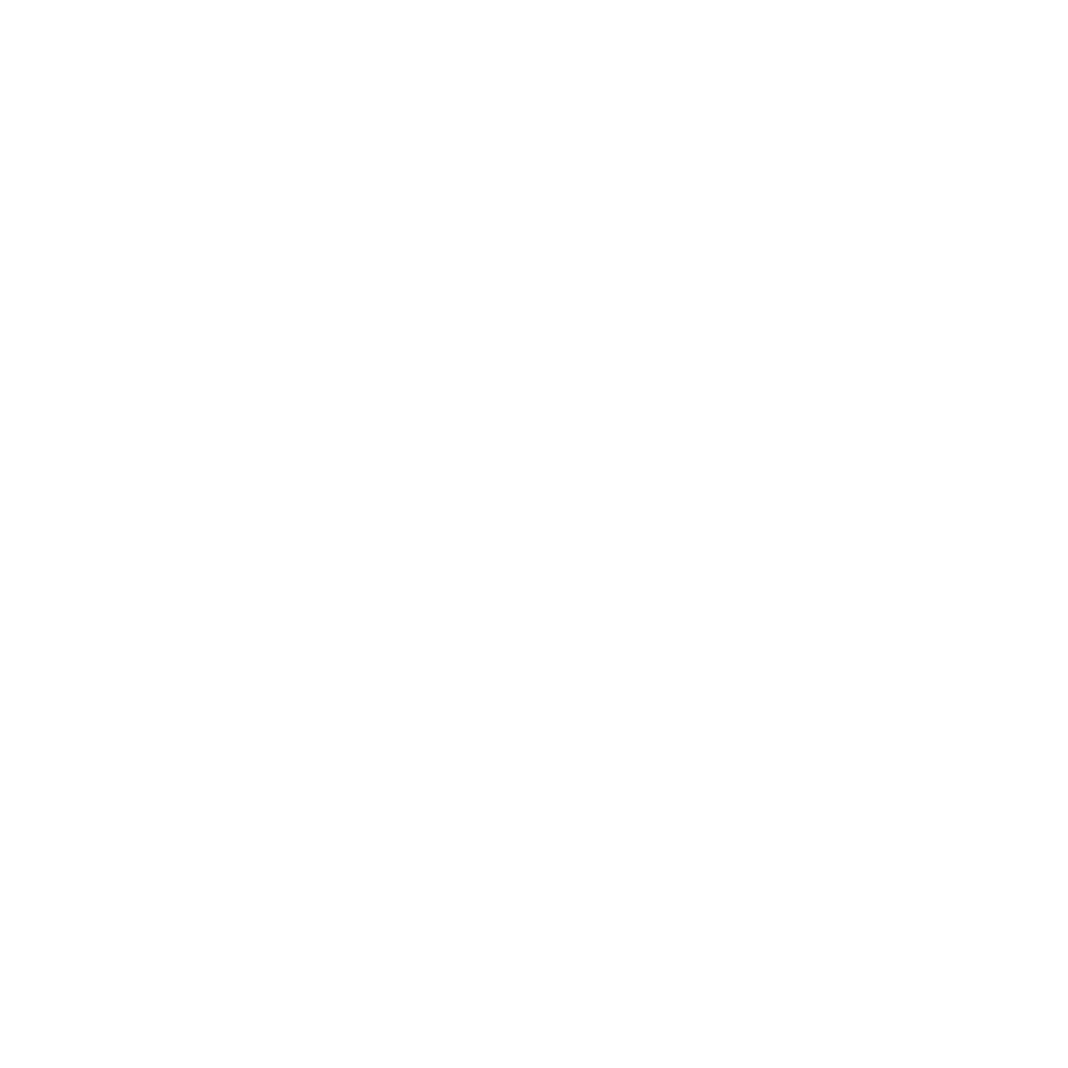 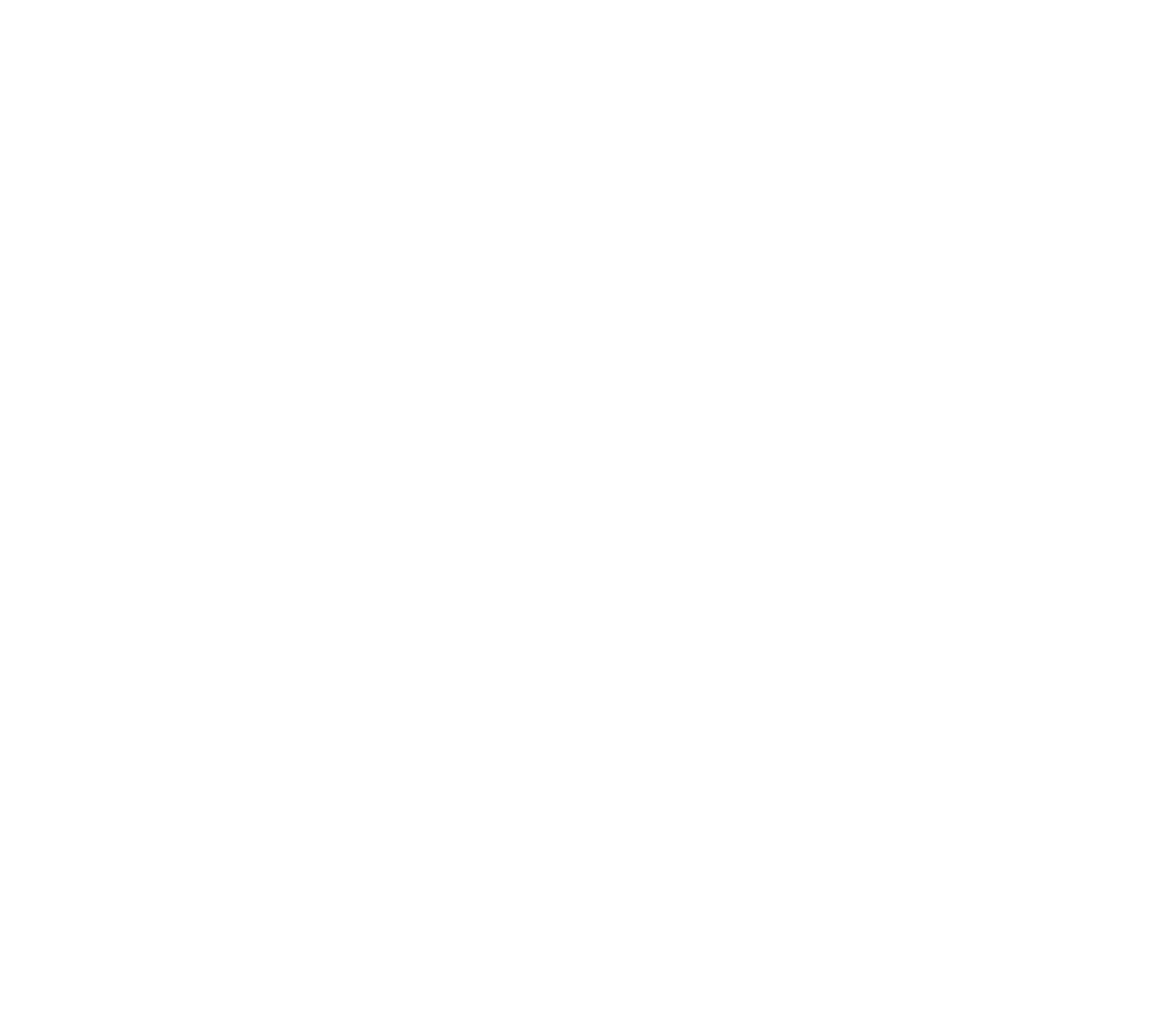 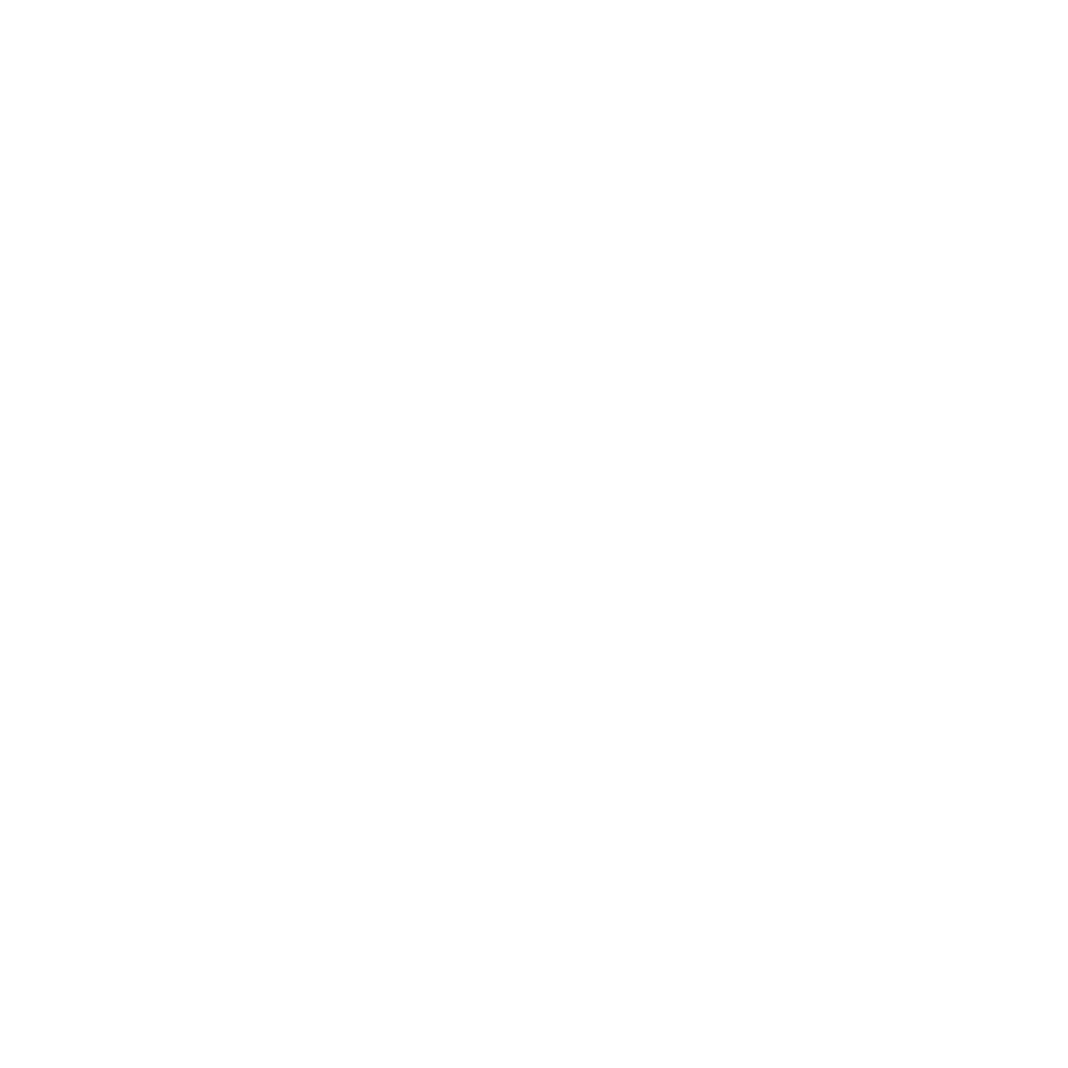 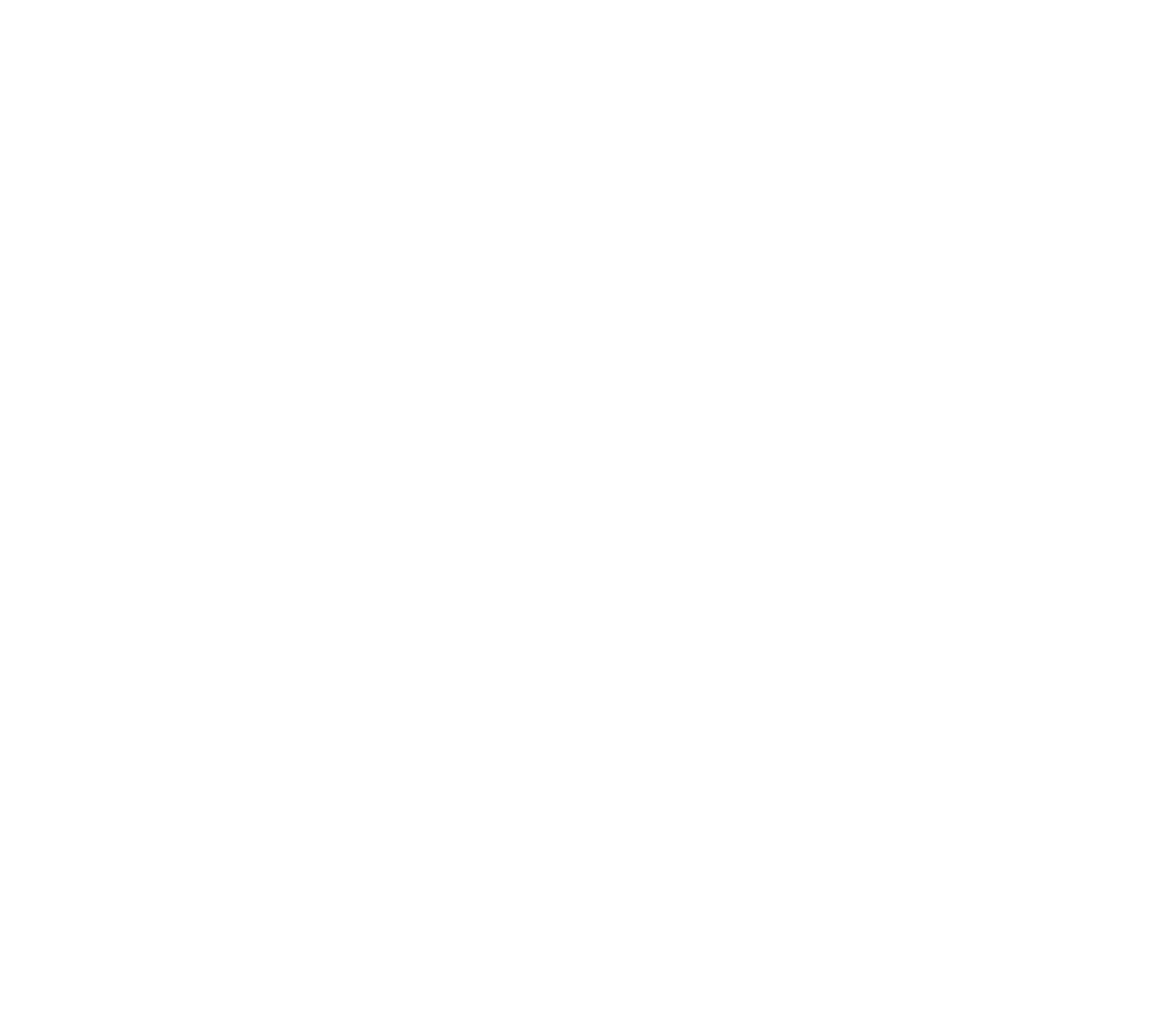 ¿Tenés ideas y/o propuestas de temas que ya se trataron? Podés dejar tus aportes AQUÍ
AGENDA PUA |	NOVIEMBRE 2022
Agenda de encuentros del proceso de actualización del Plan Urbano Ambiental
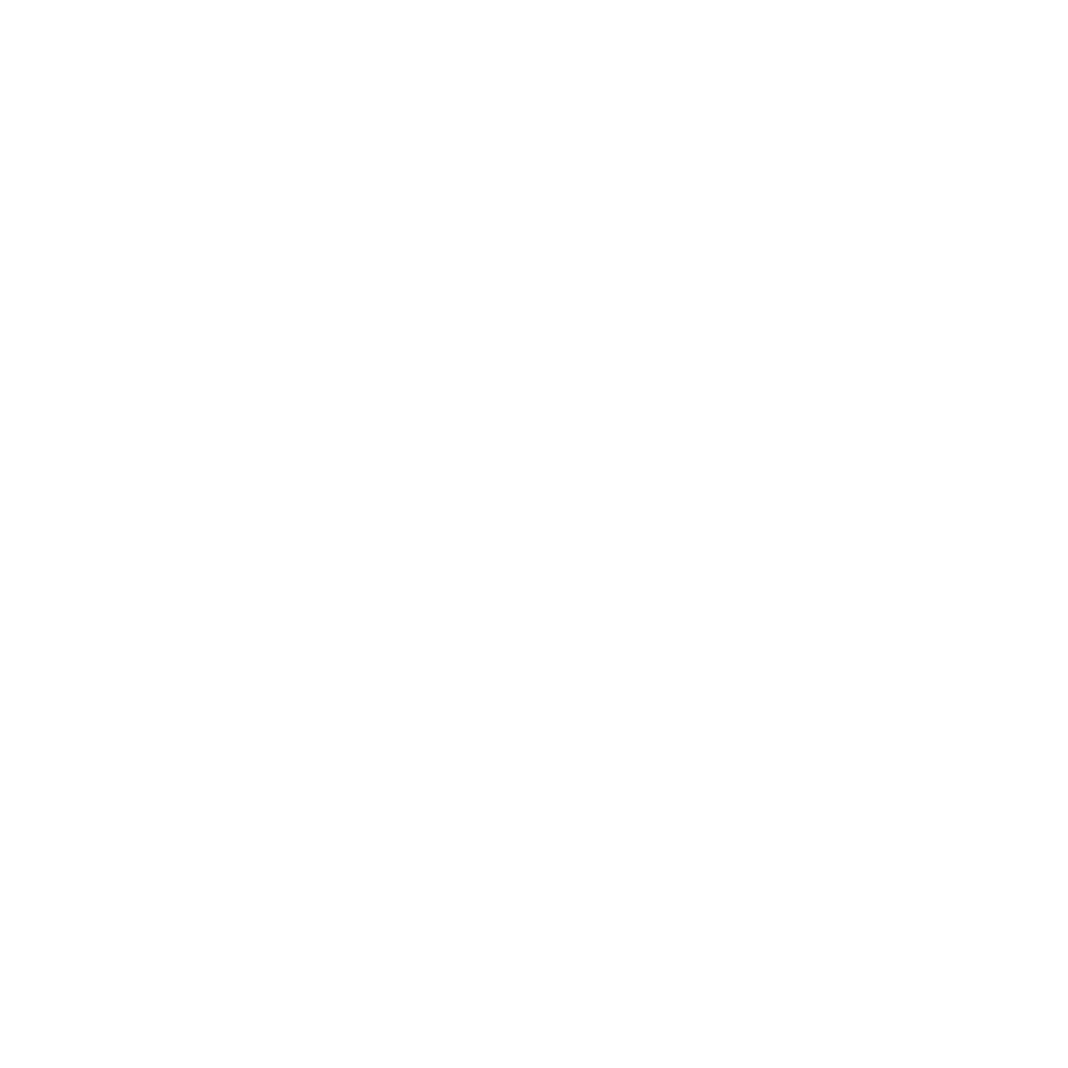 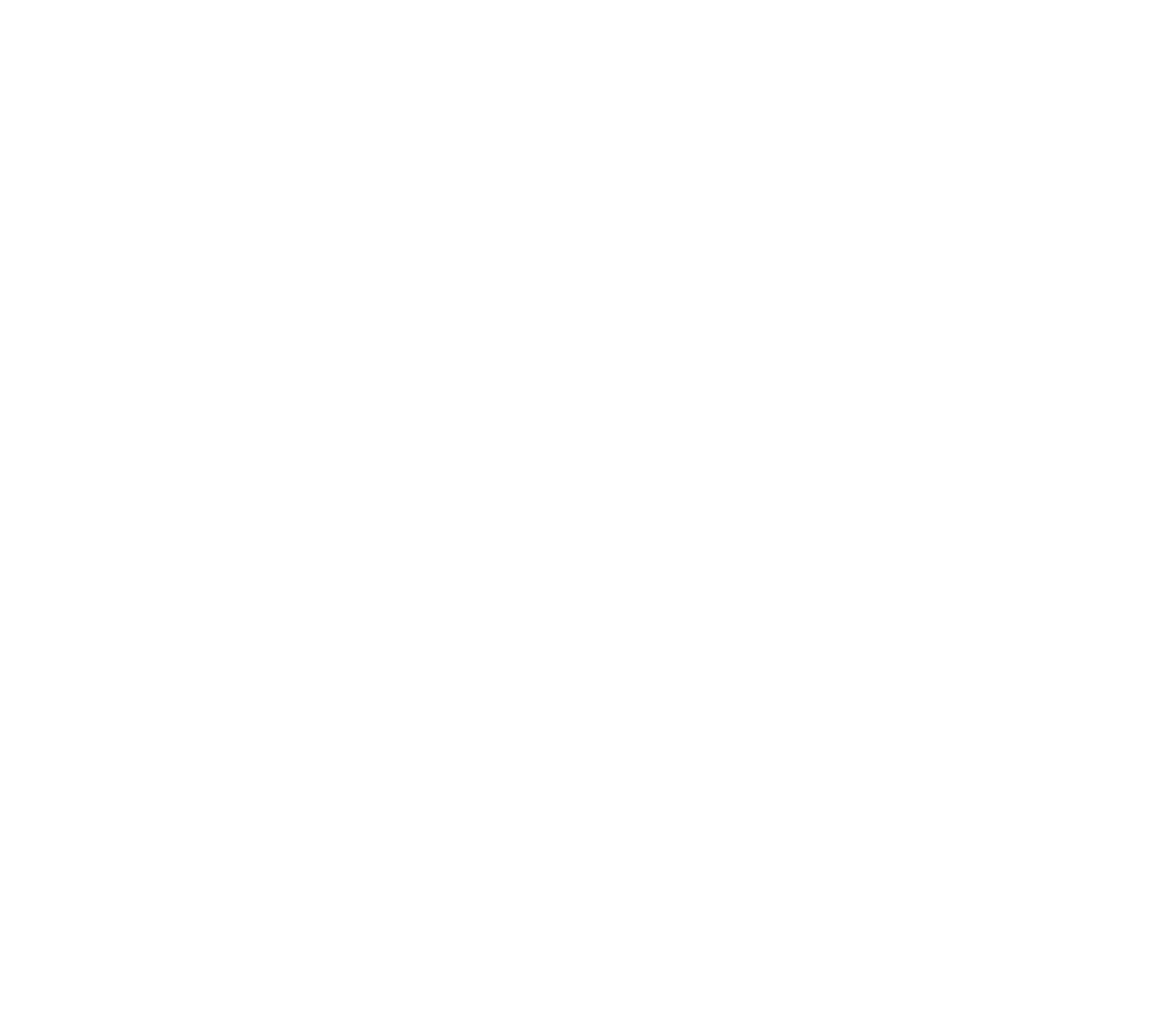 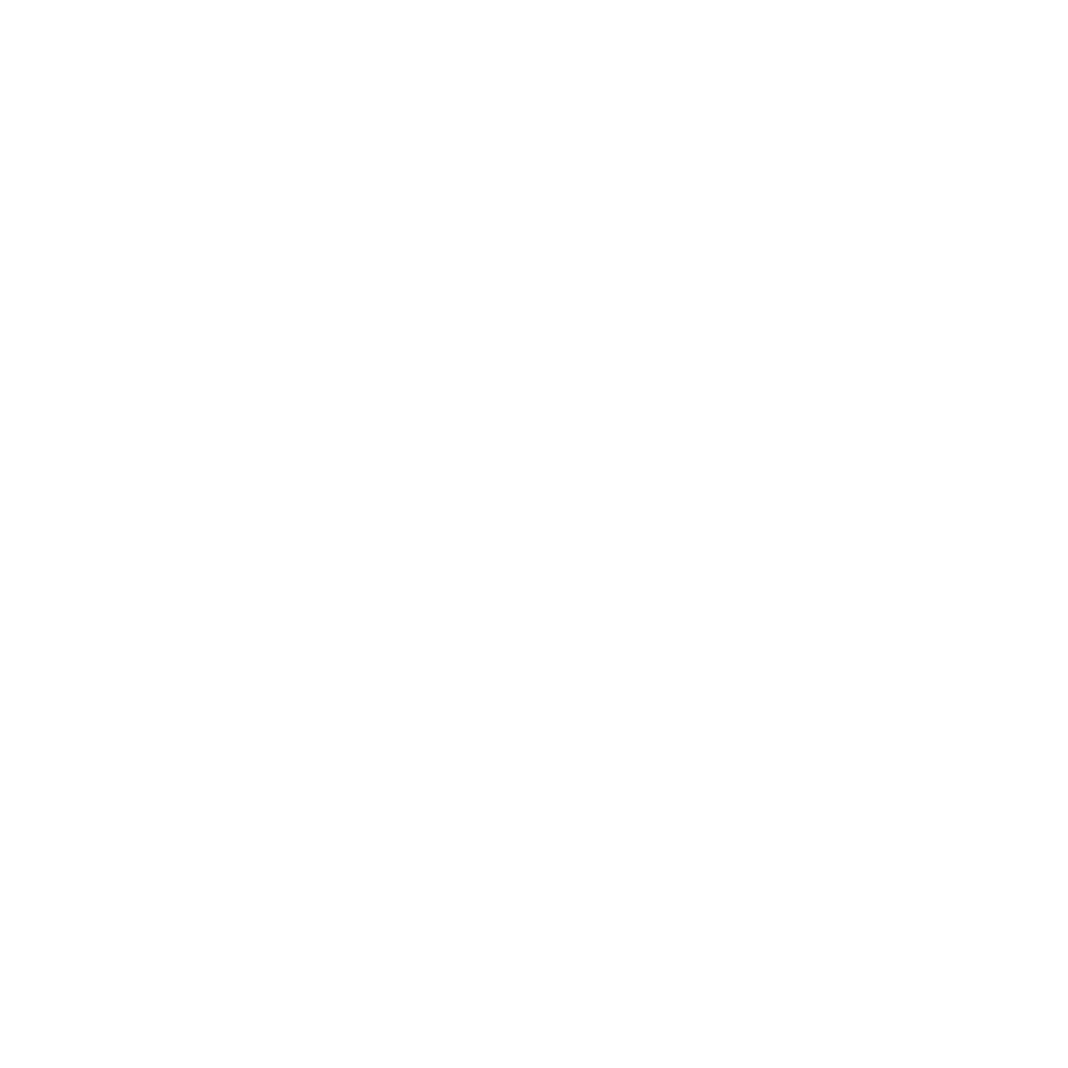 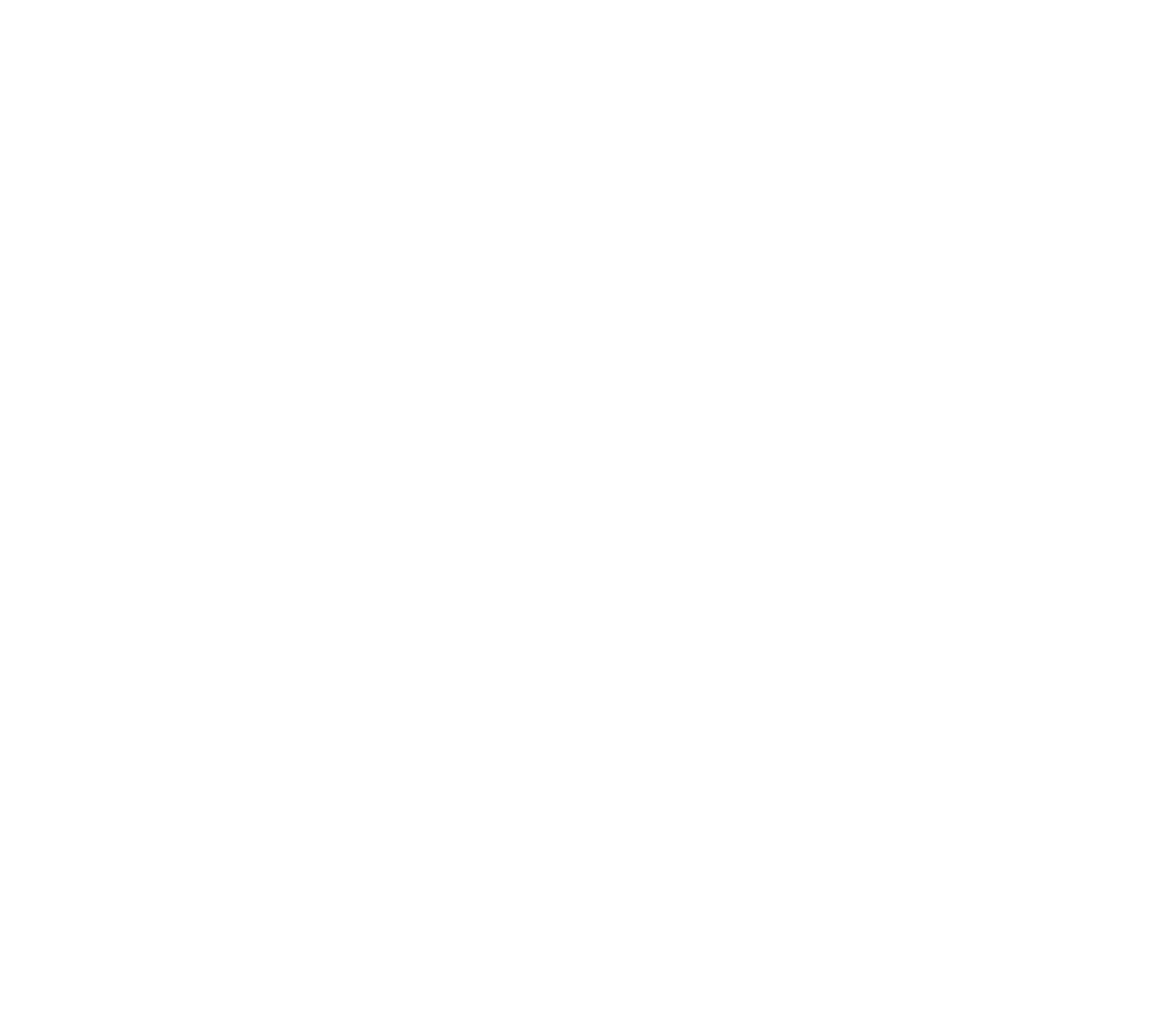 ¿Tenés ideas y/o propuestas de temas que ya se trataron? Podés dejar tus aportes AQUÍ
AGENDA PUA |	OCTUBRE 2022
Agenda de encuentros del proceso de actualización del Plan Urbano Ambiental
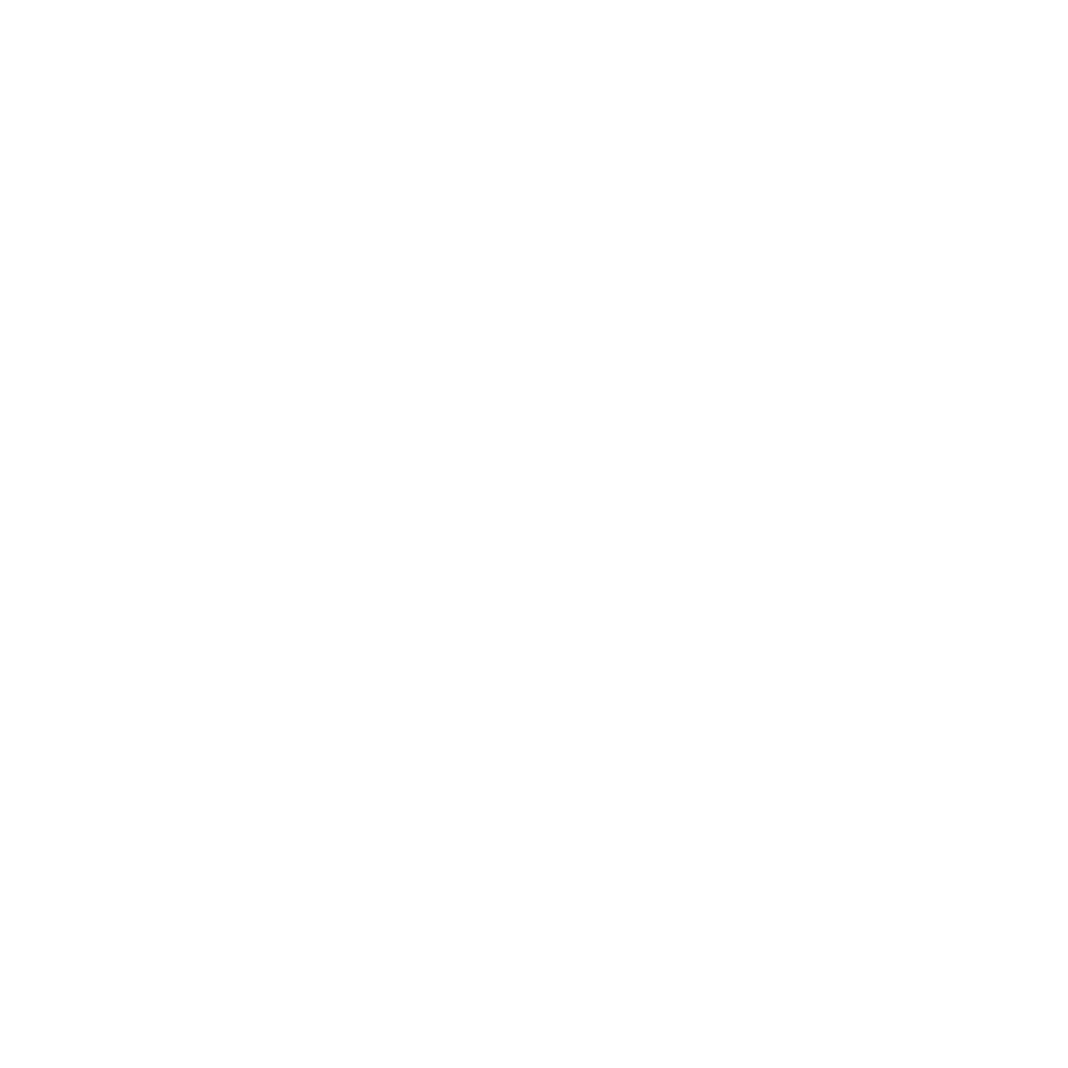 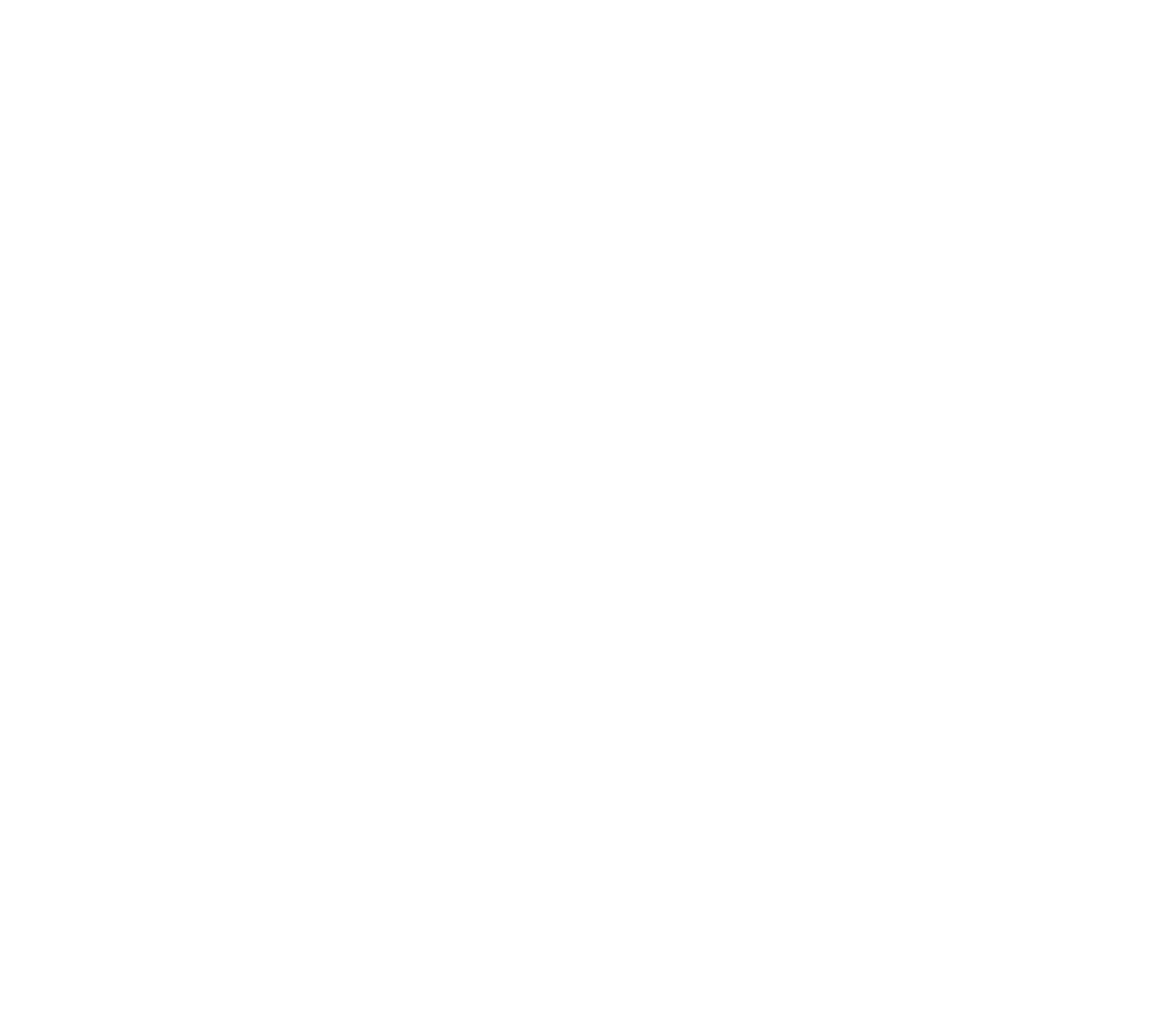 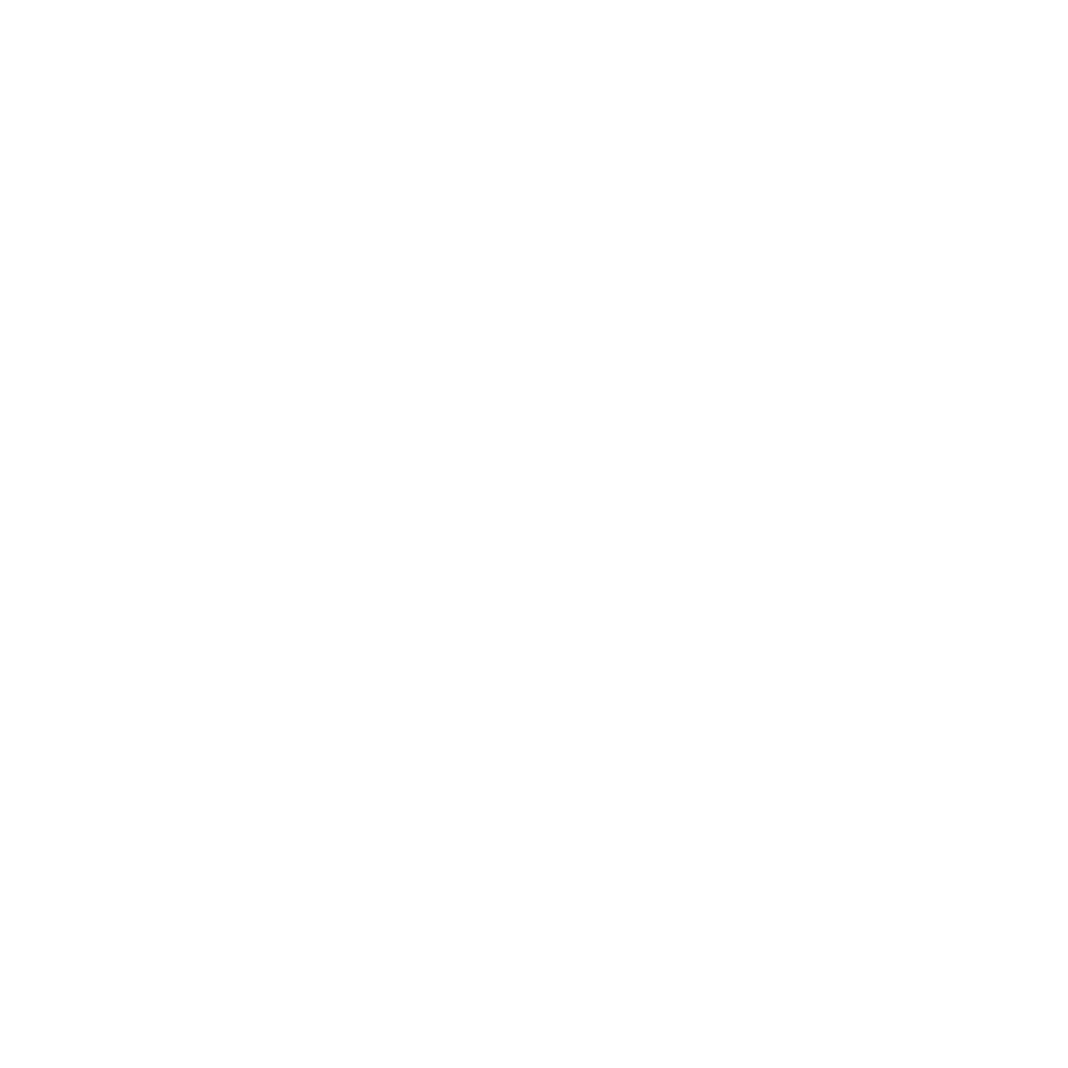 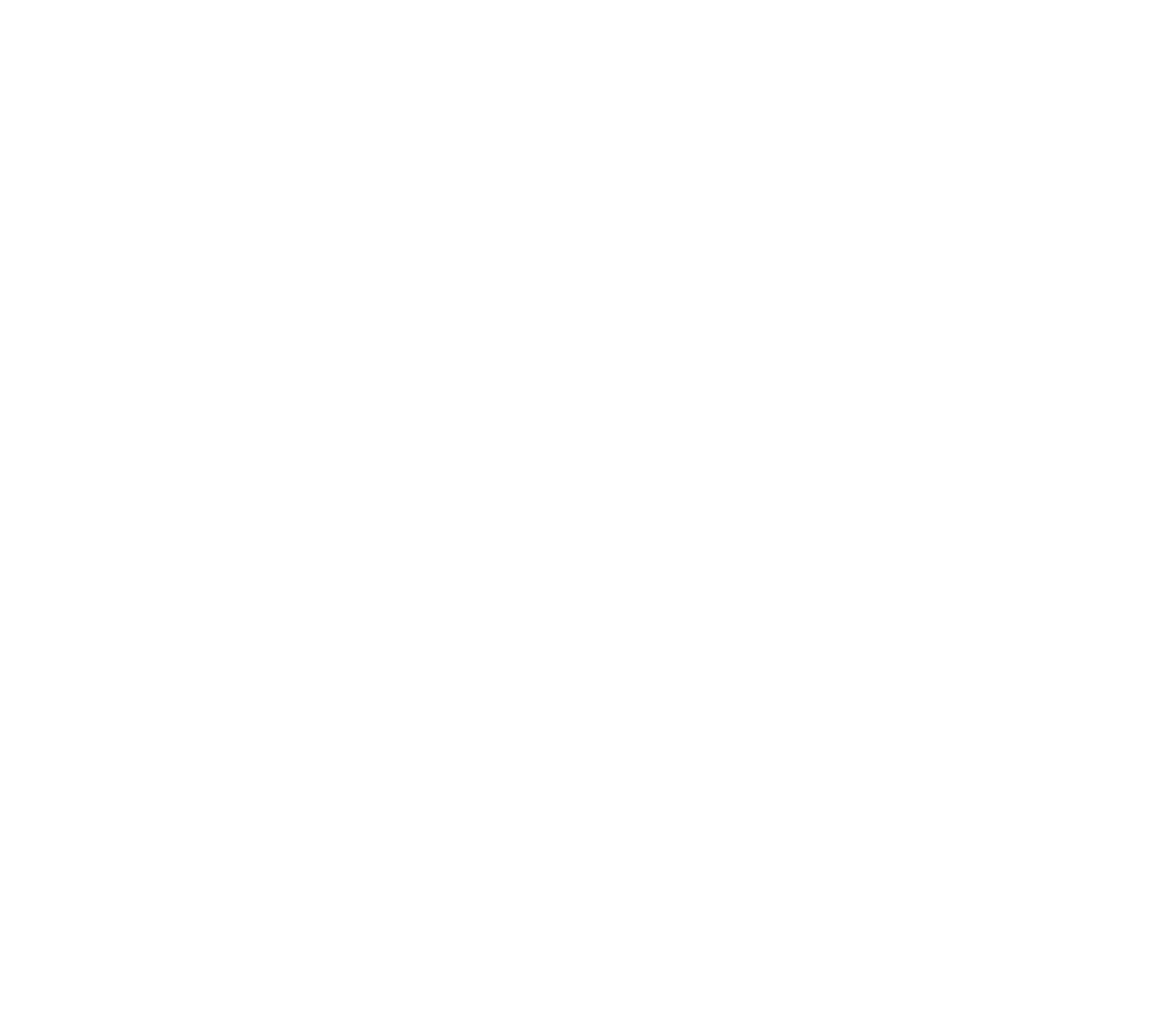 ¿Tenés ideas y/o propuestas de temas que ya se trataron? Podés dejar tus aportes AQUÍ
AGENDA PUA |	AGOSTO 2022
Agenda de encuentros del proceso de actualización del Plan Urbano Ambiental
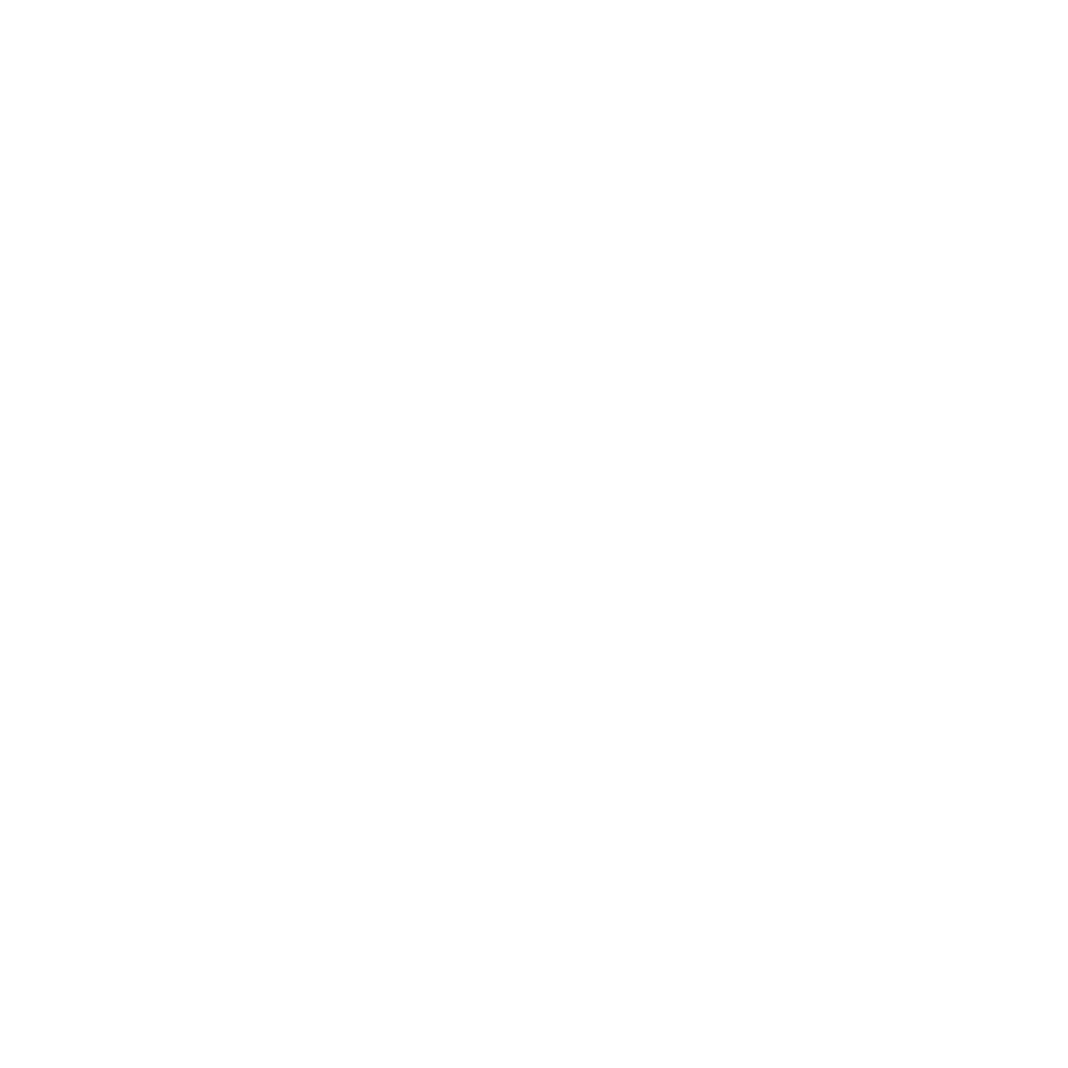 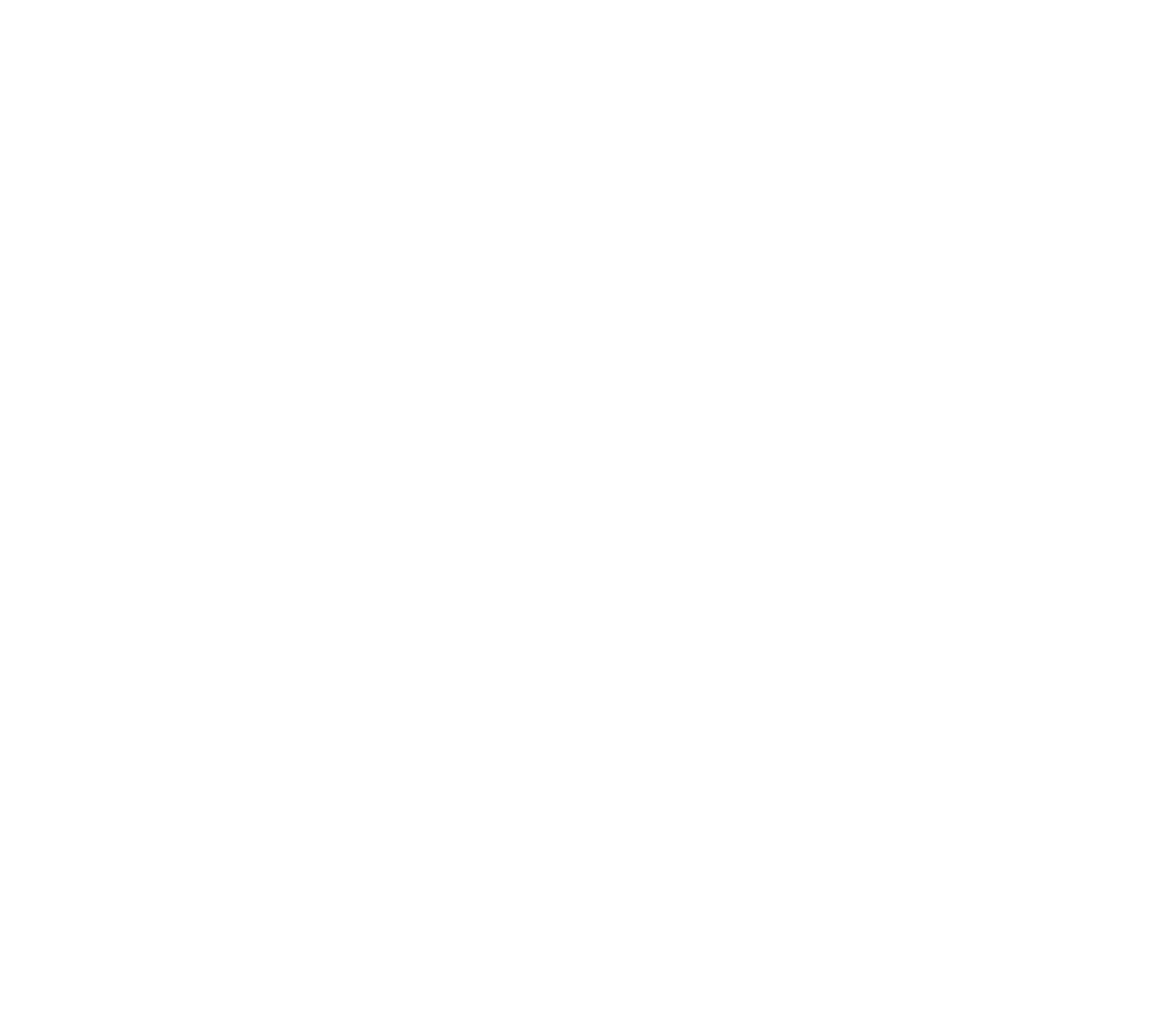 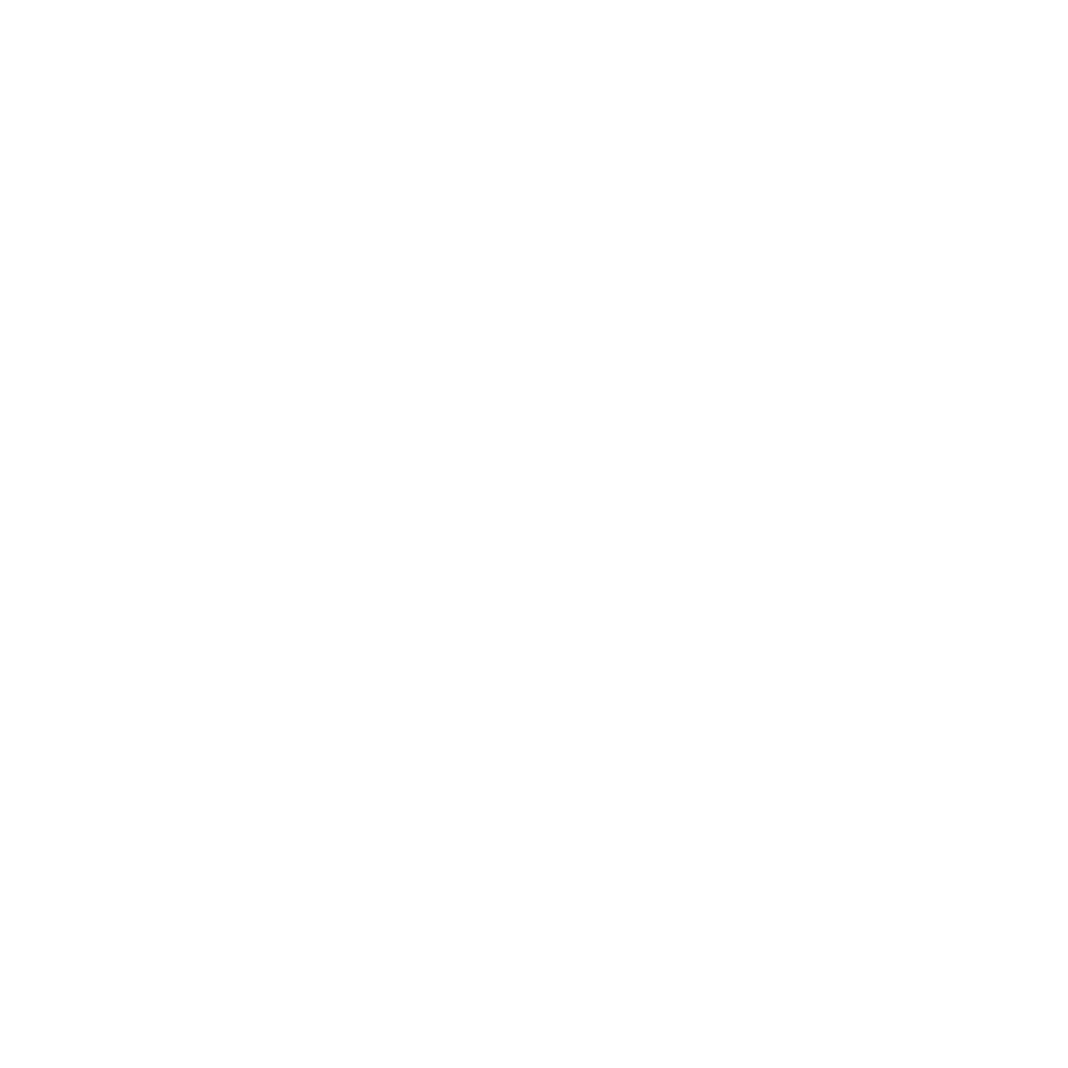 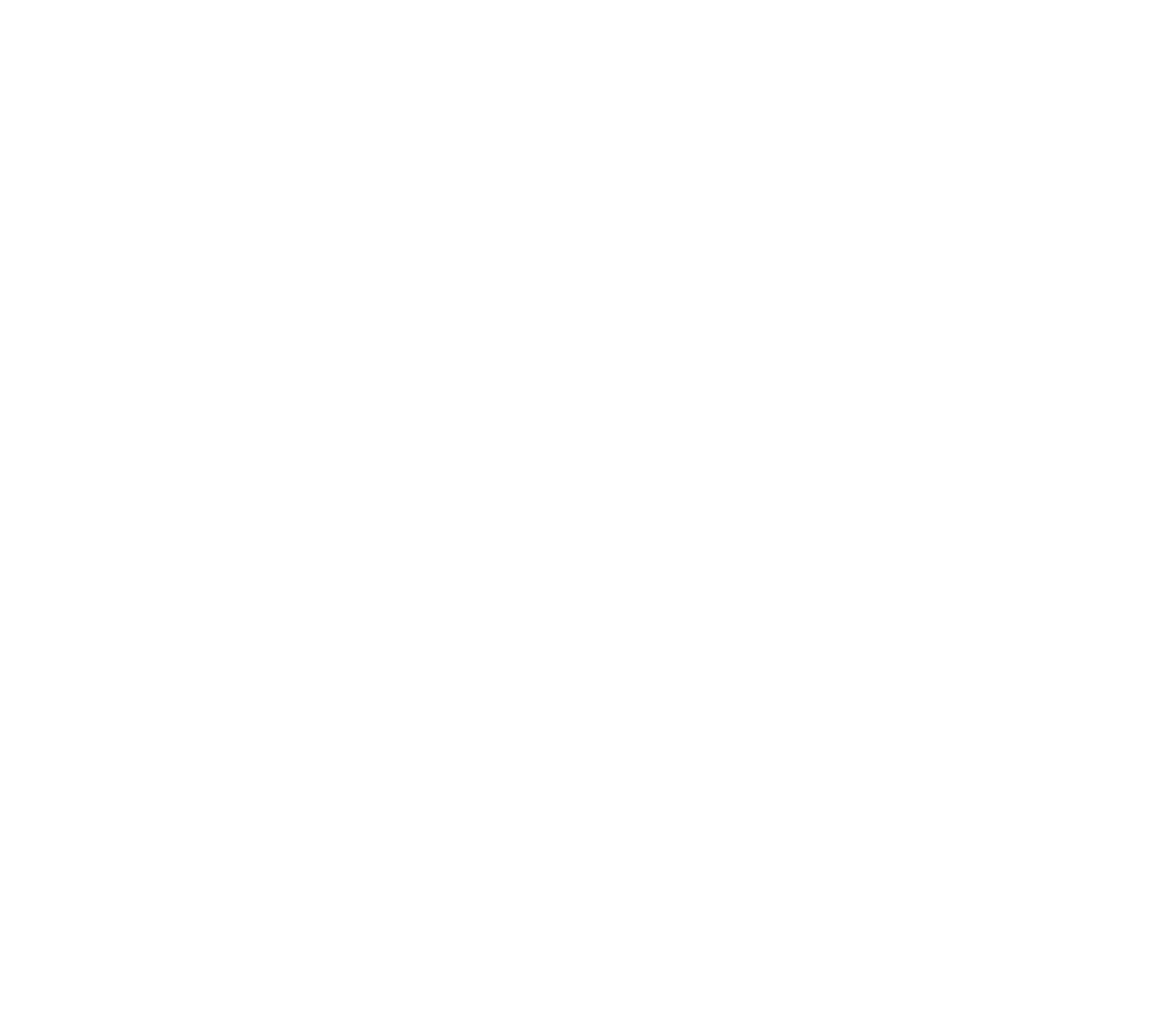 ¿Tenés ideas y/o propuestas de temas que ya se trataron? Podés dejar tus aportes AQUÍ
AGENDA PUA |	JULIO 2022
Agenda de encuentros del proceso de actualización del Plan Urbano Ambiental
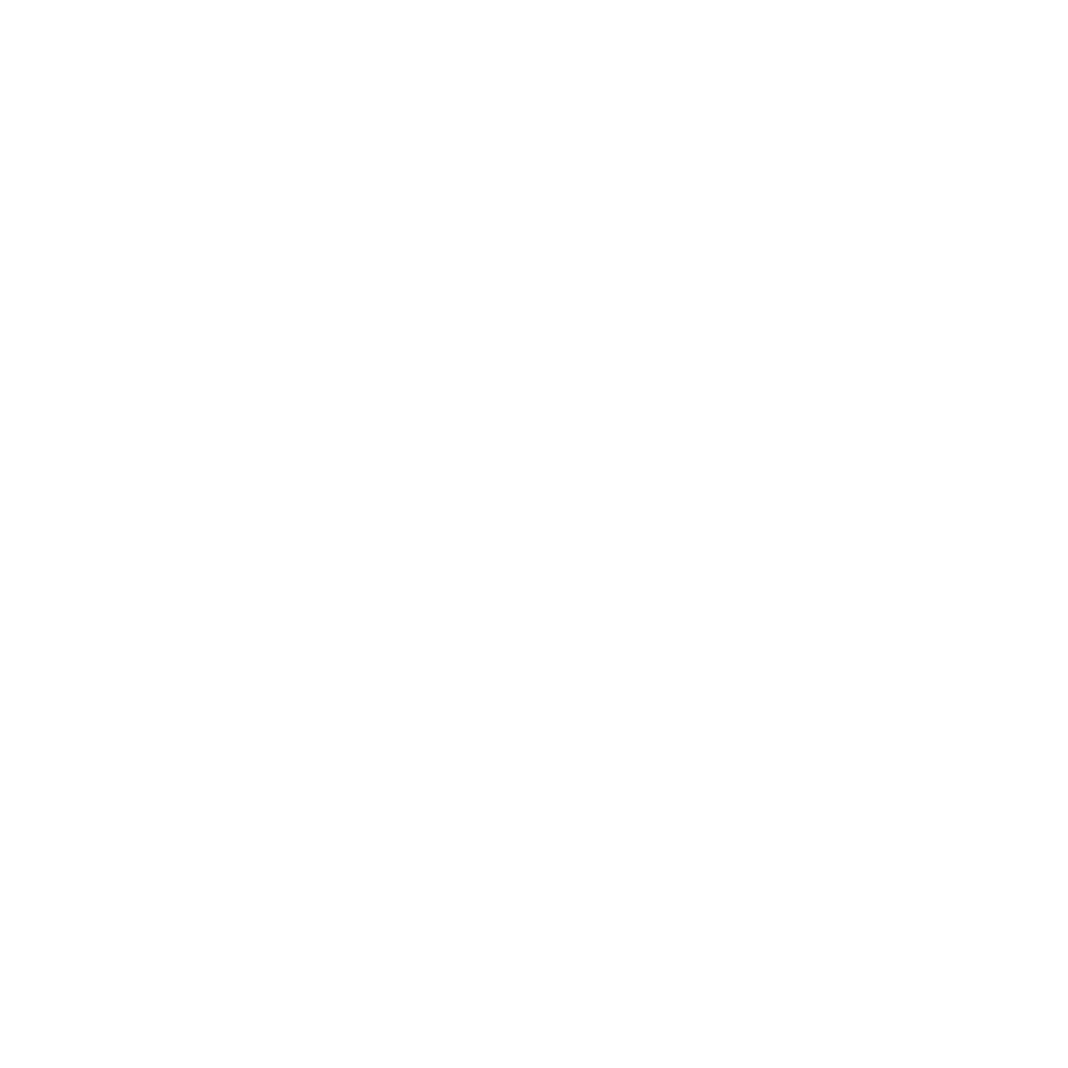 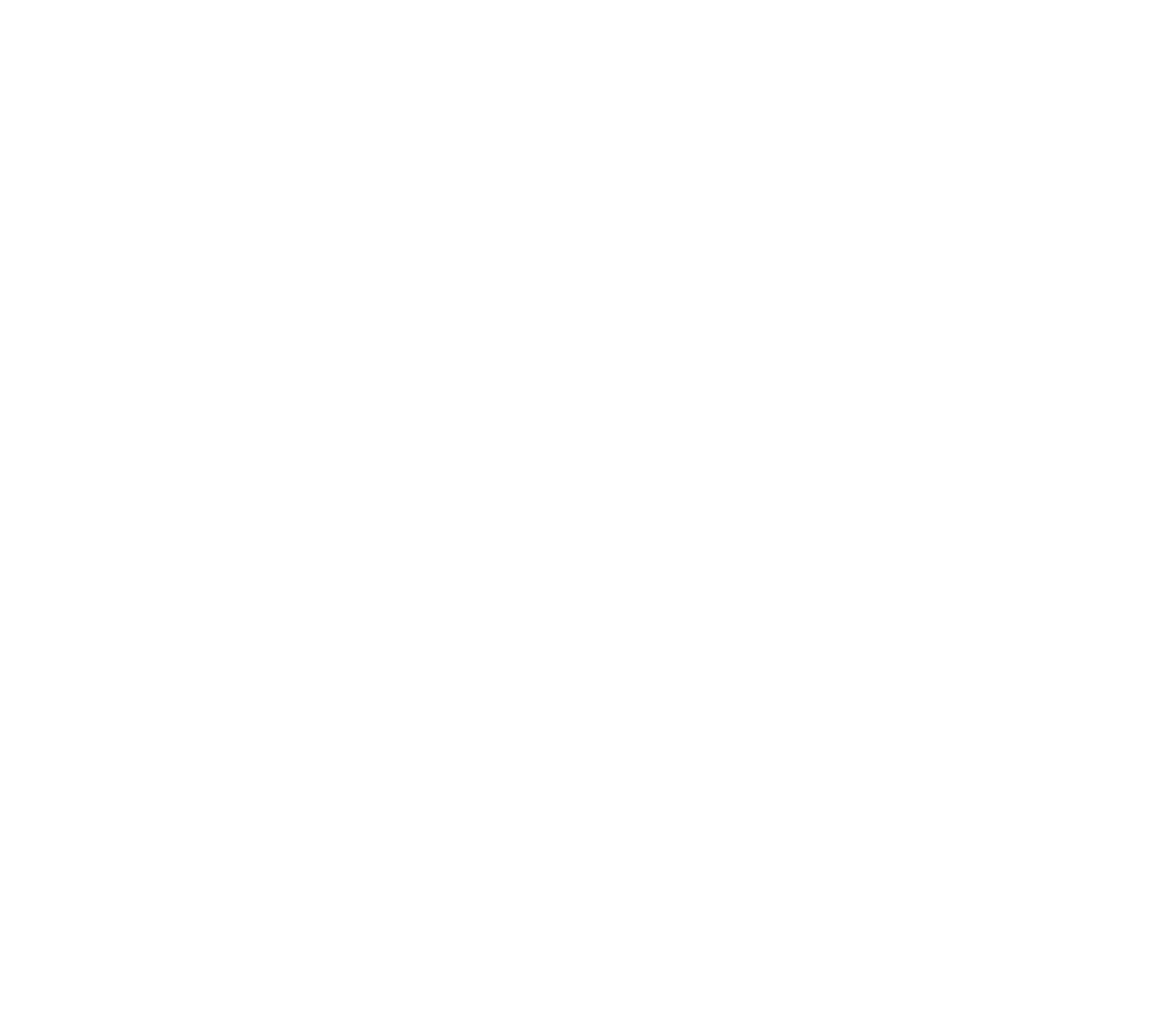 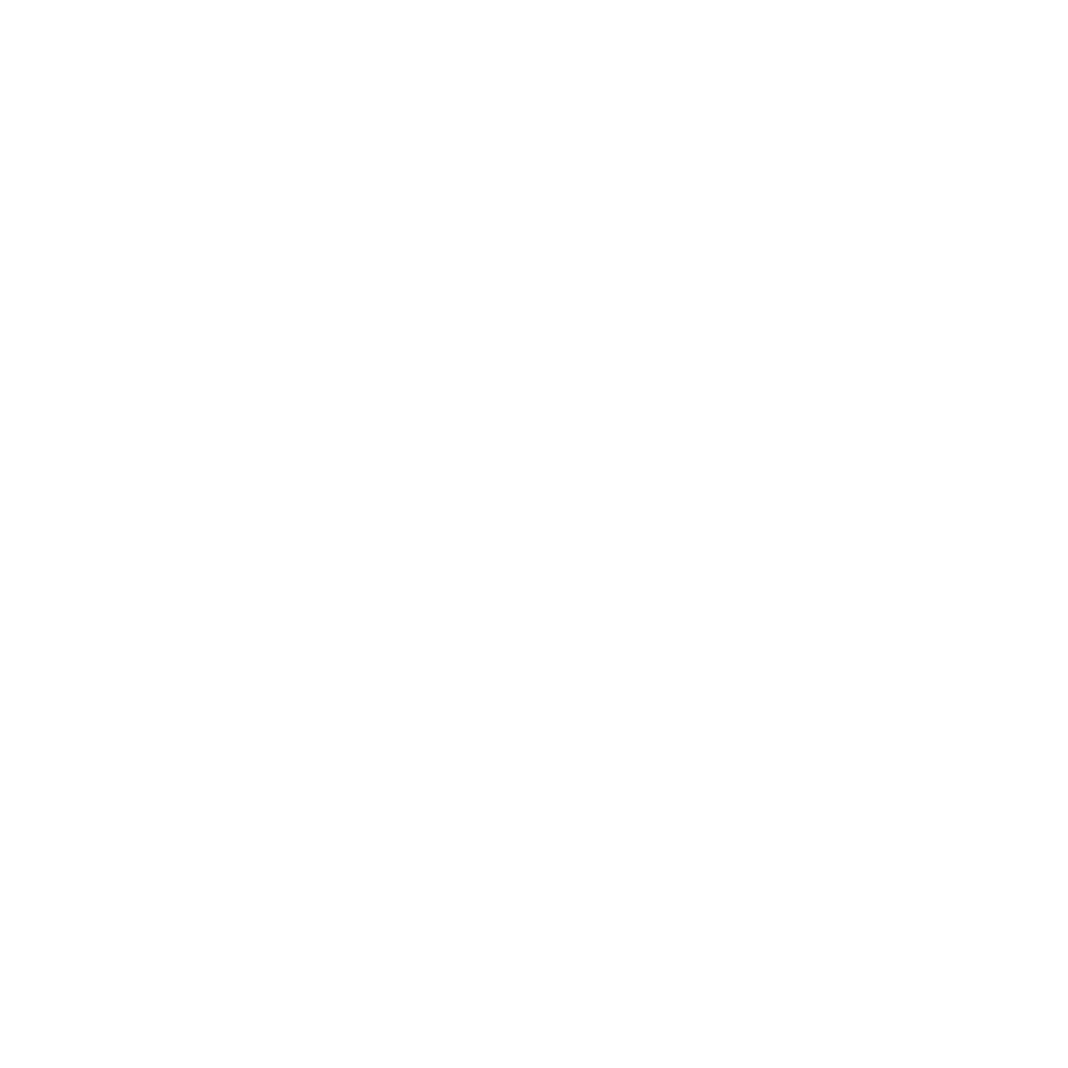 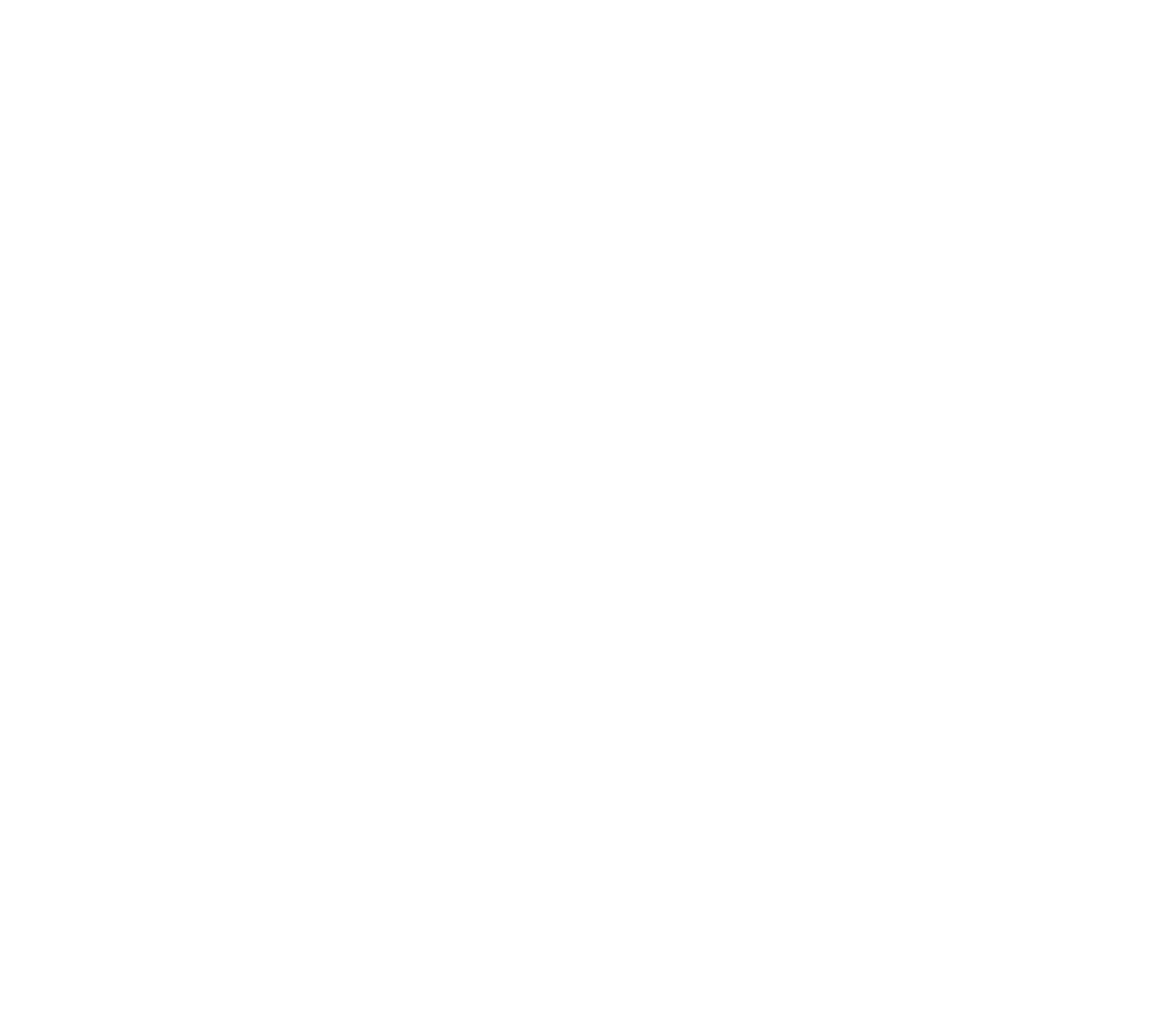 ¿Tenés ideas y/o propuestas de temas que ya se trataron? Podés dejar tus aportes AQUÍ
AGENDA PUA |	JUNIO 2022
Agenda de encuentros del proceso de actualización del Plan Urbano Ambiental
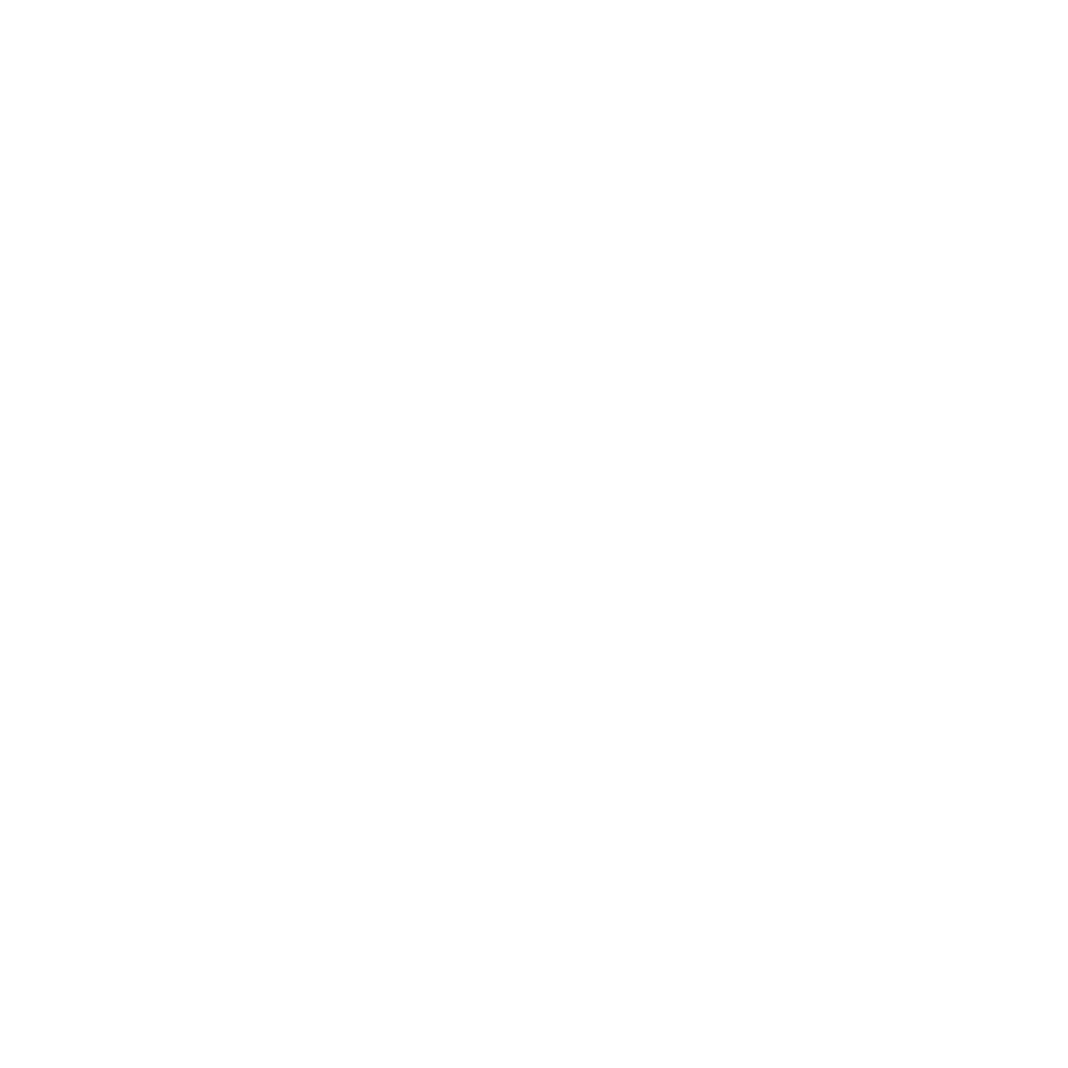 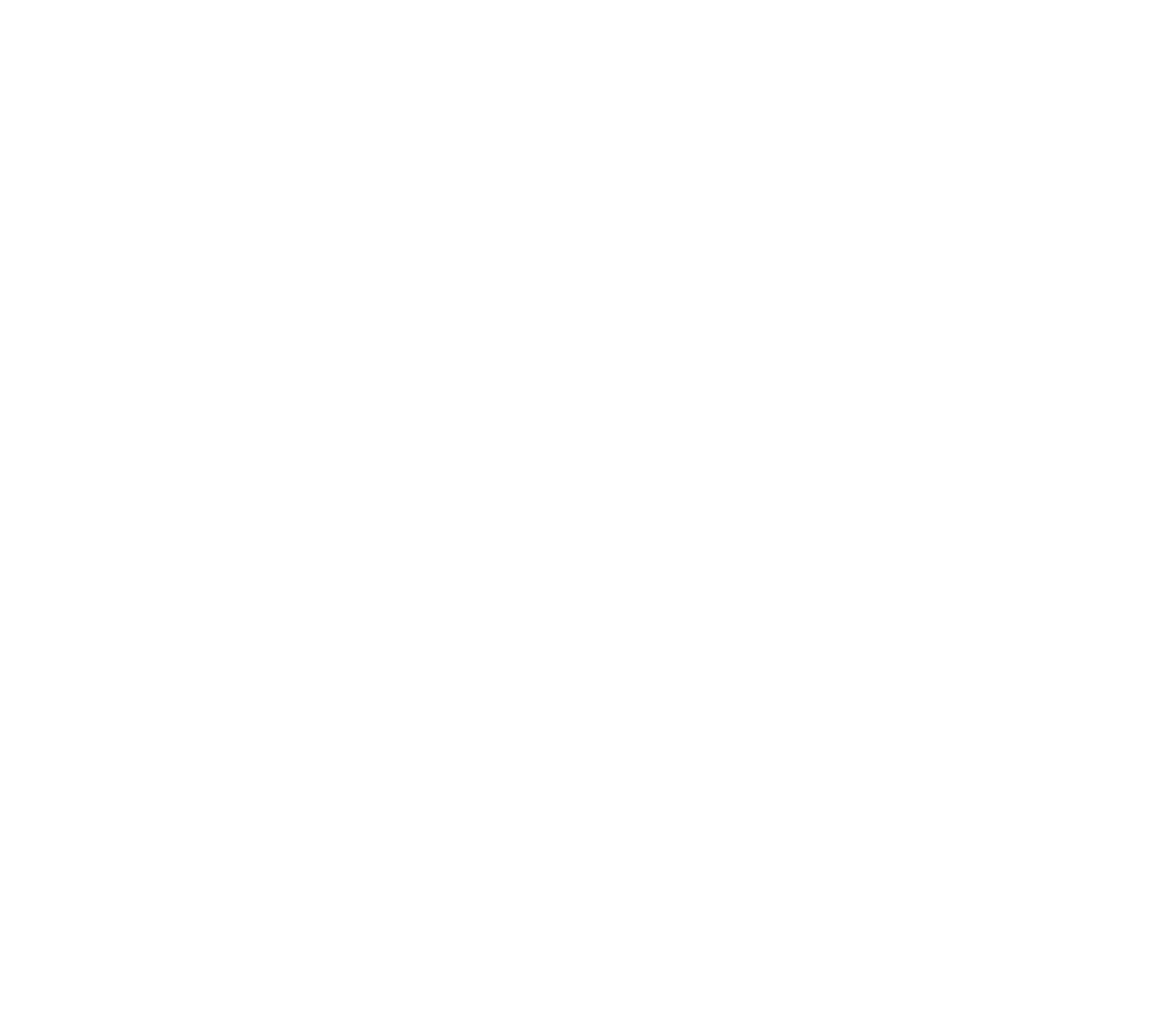 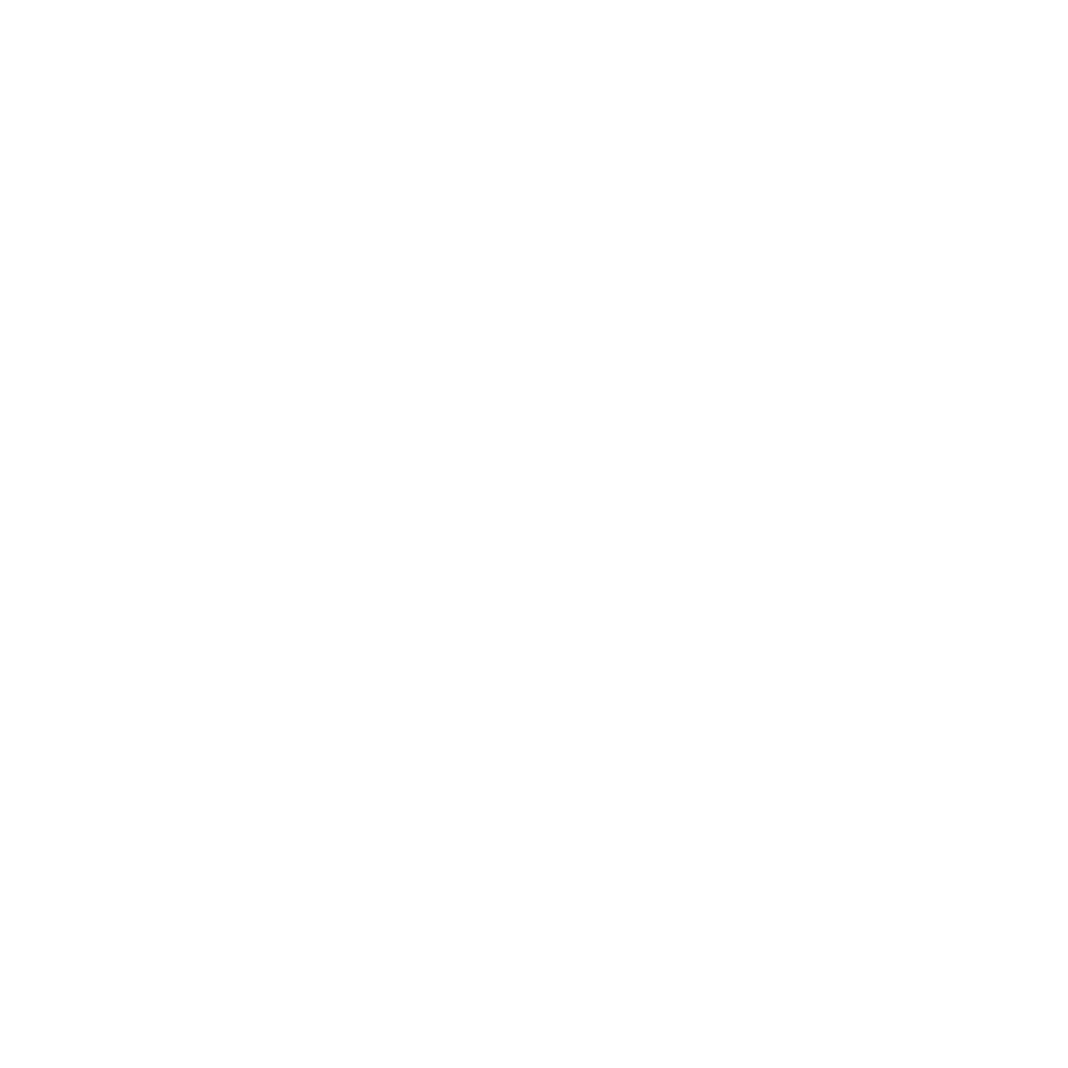 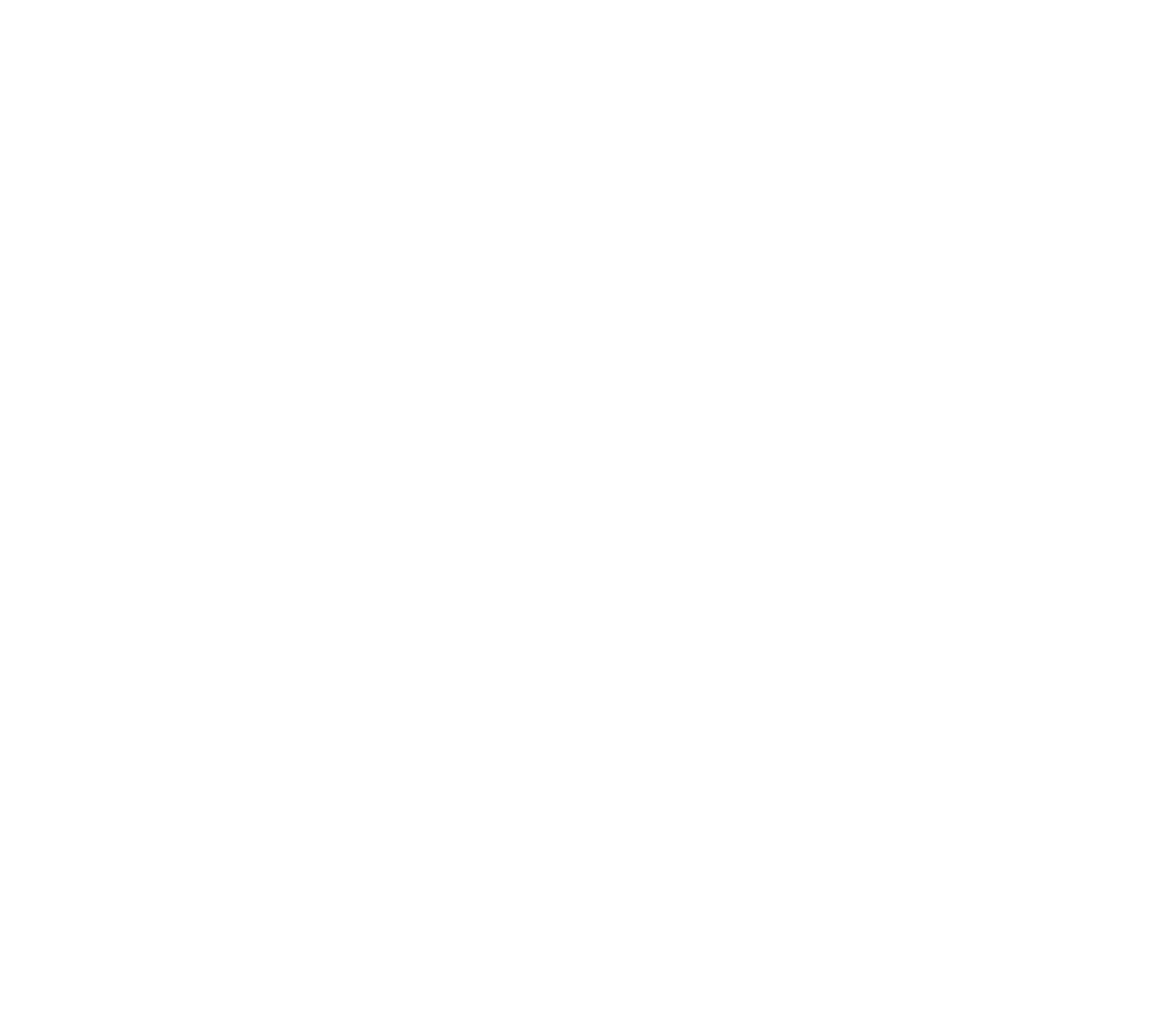 ¿Tenés ideas y/o propuestas de temas que ya se trataron? Podés dejar tus aportes AQUÍ
AGENDA PUA |	MAYO 2022
Agenda de encuentros del proceso de actualización del Plan Urbano Ambiental
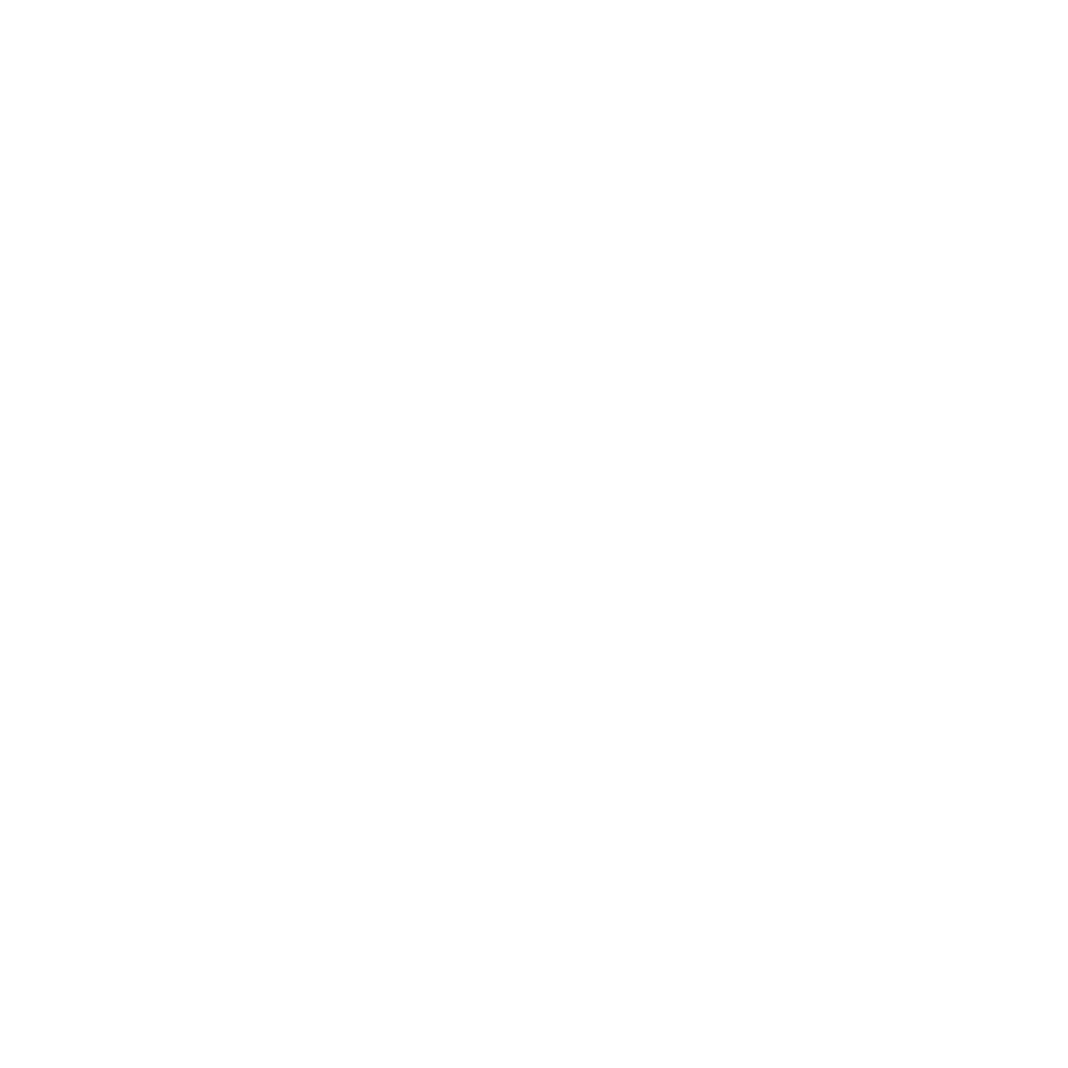 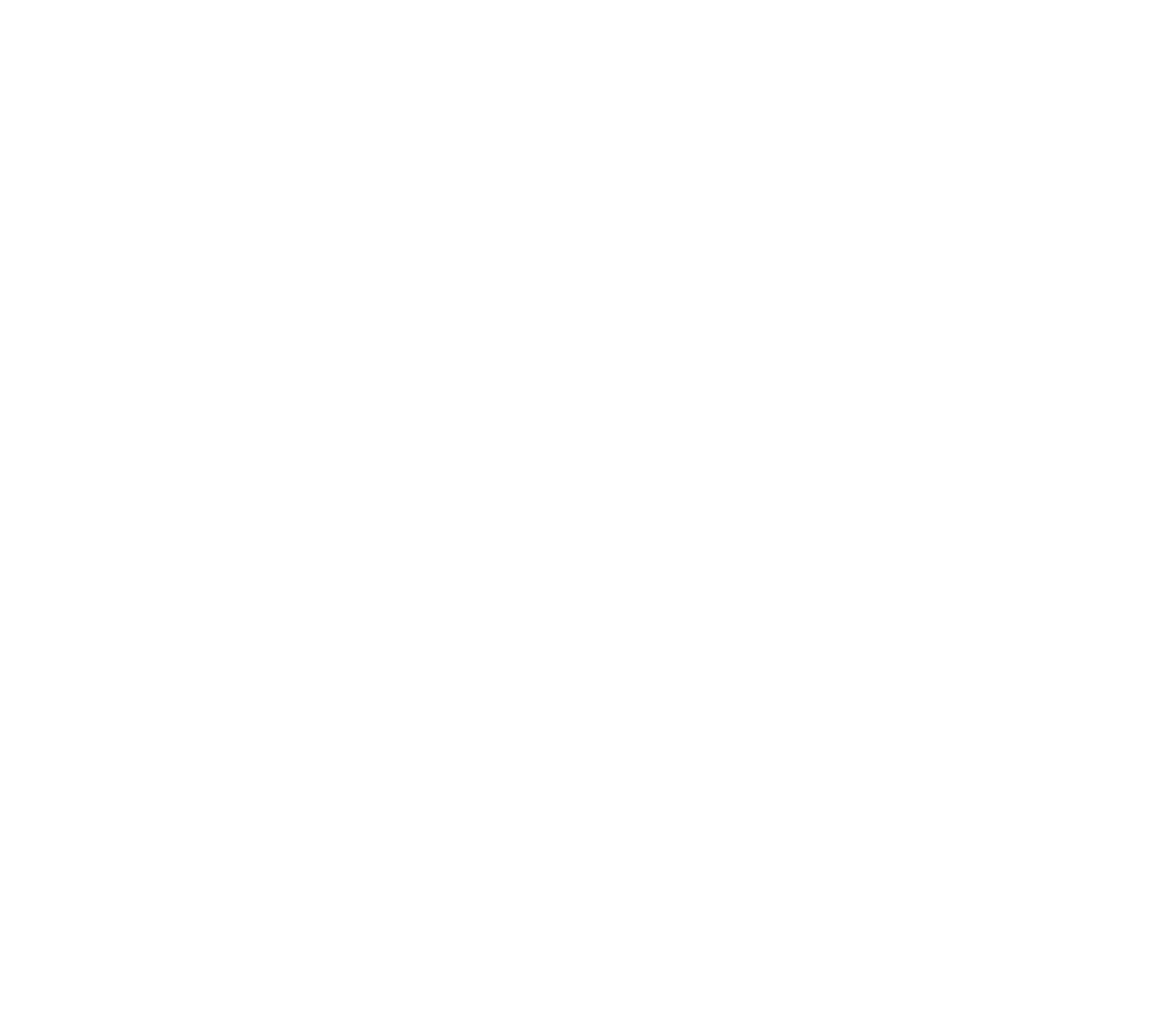 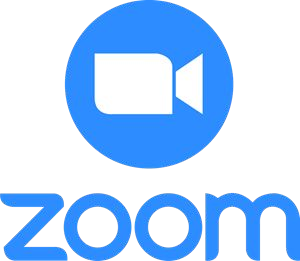 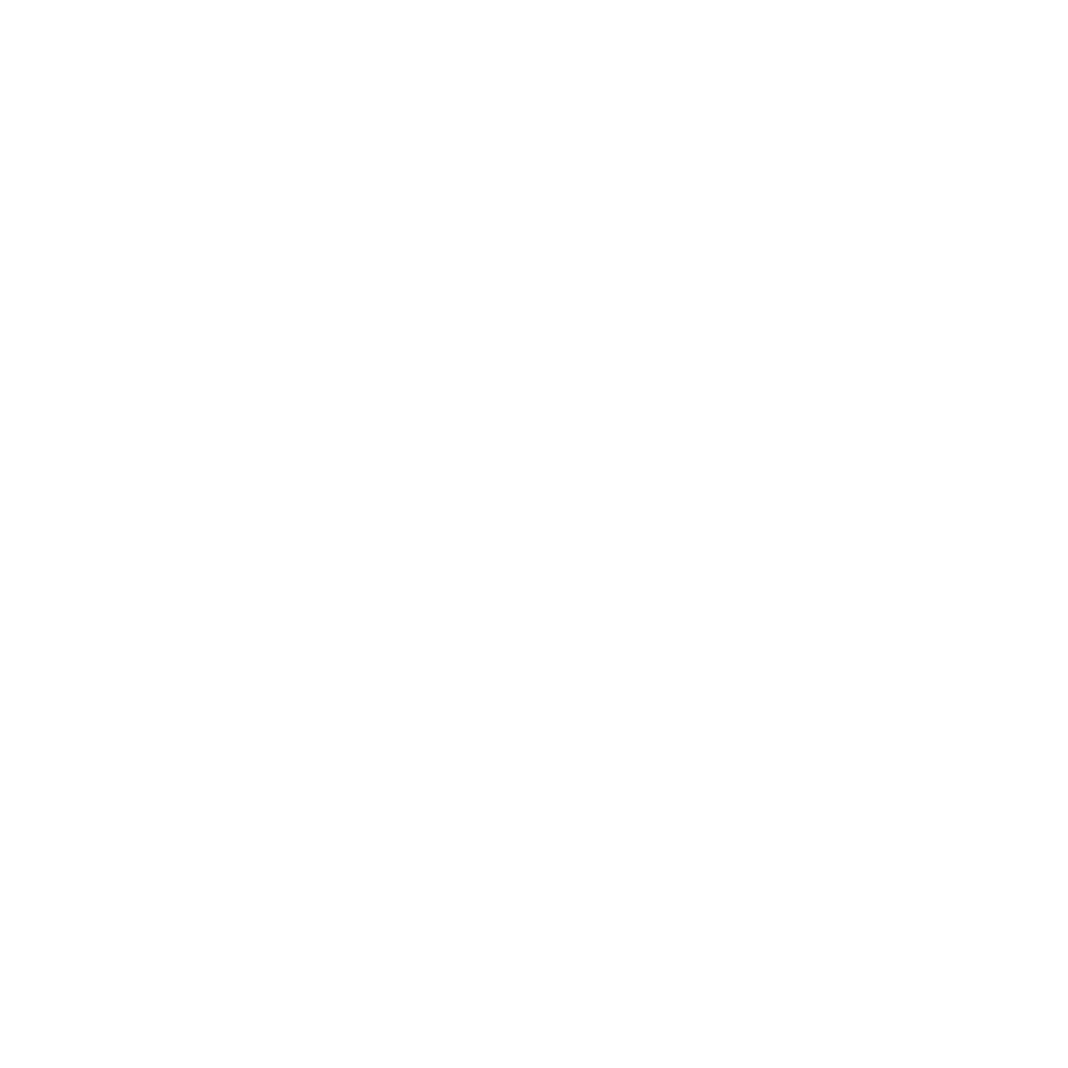 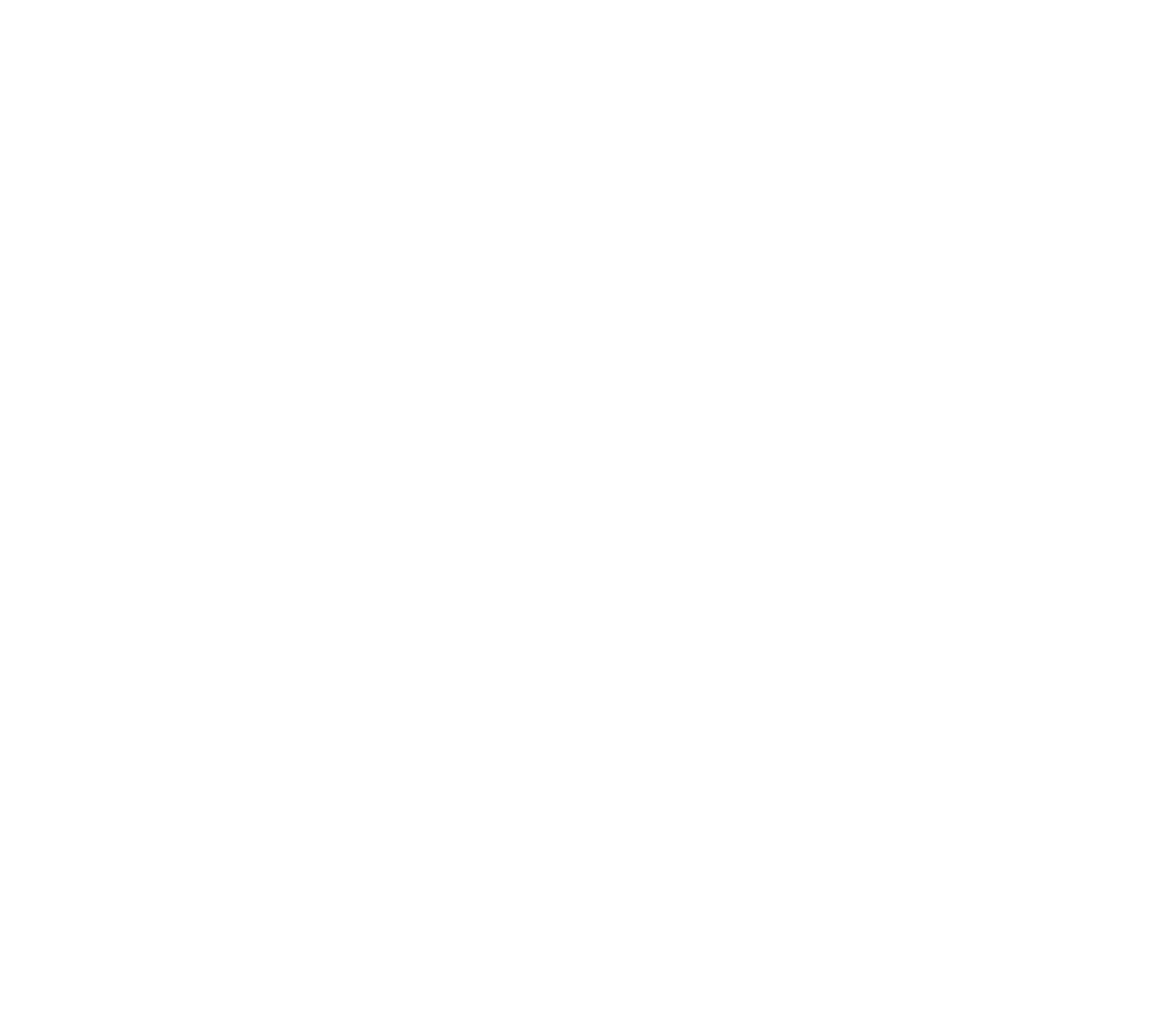 AGENDA PUA |	ABRIL 2022
Agenda de encuentros del proceso de actualización del Plan Urbano Ambiental
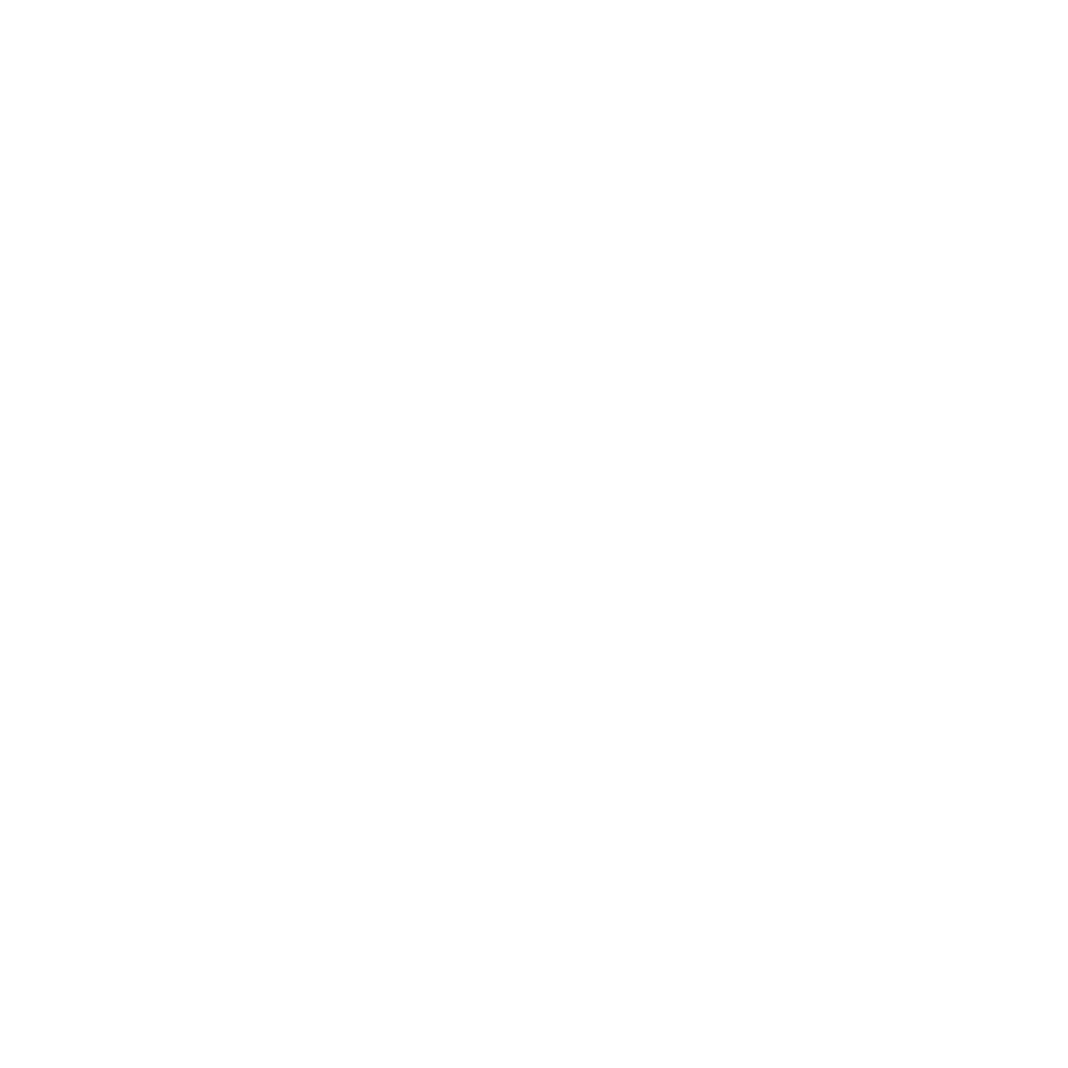 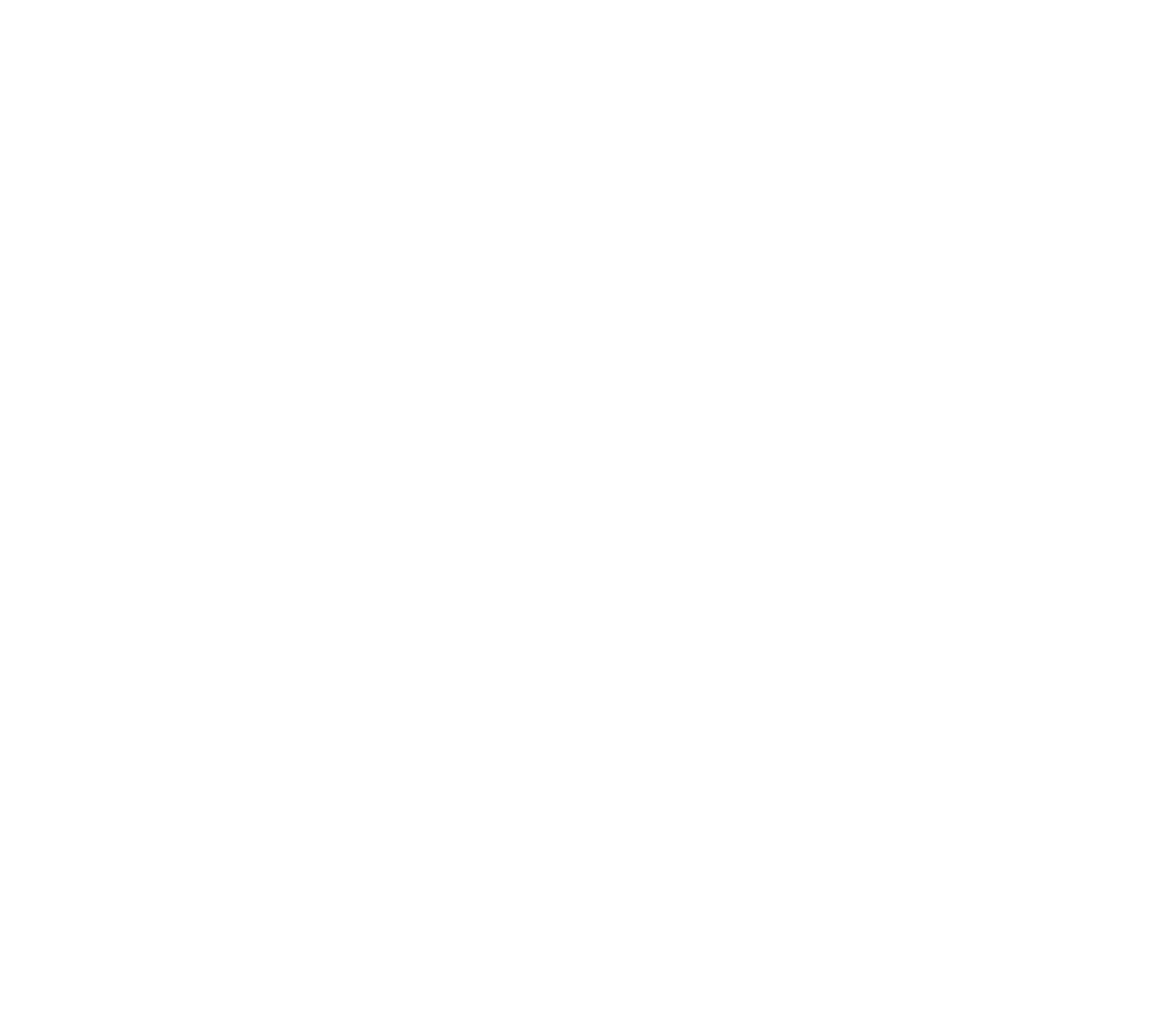 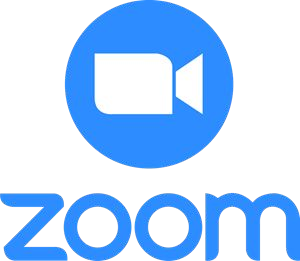 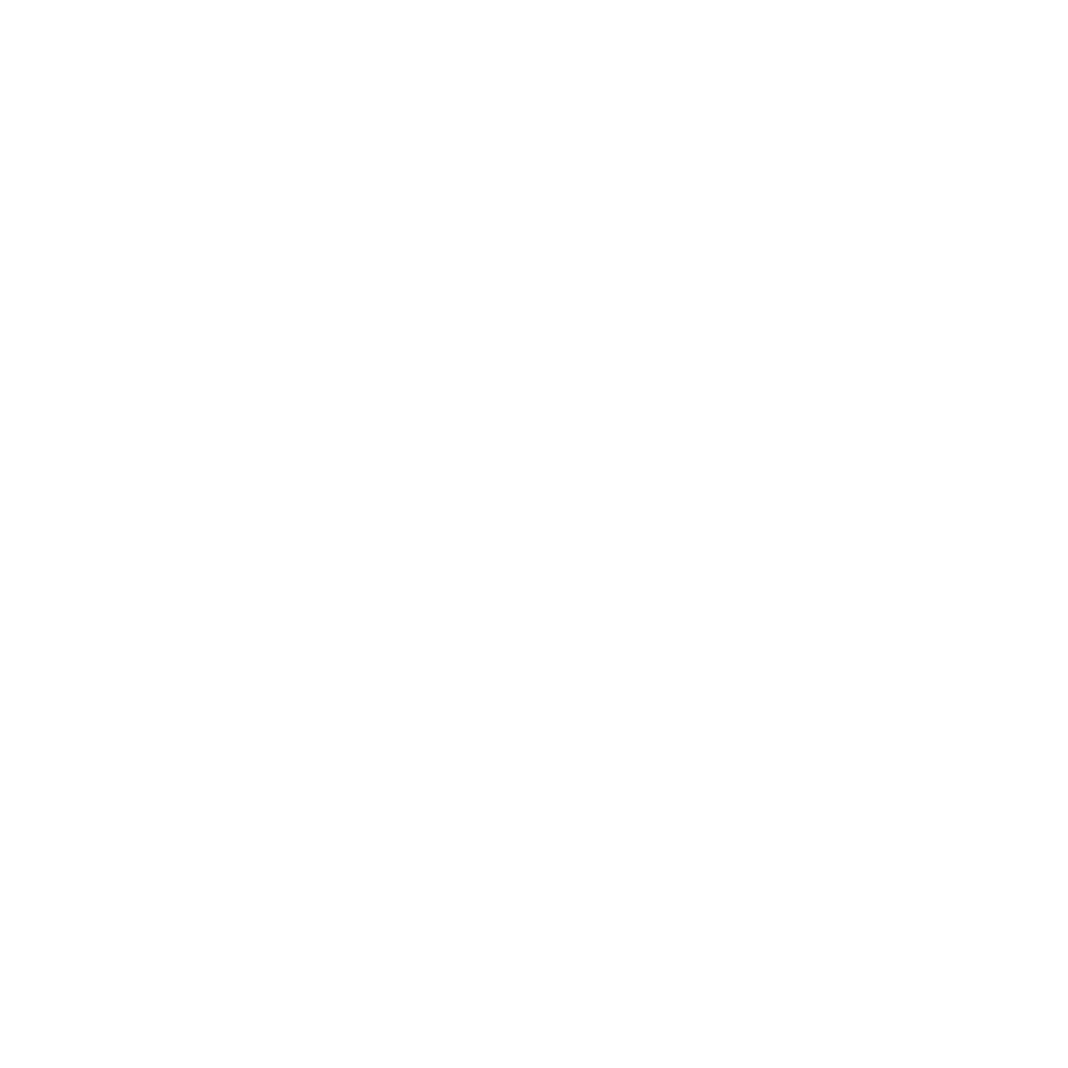 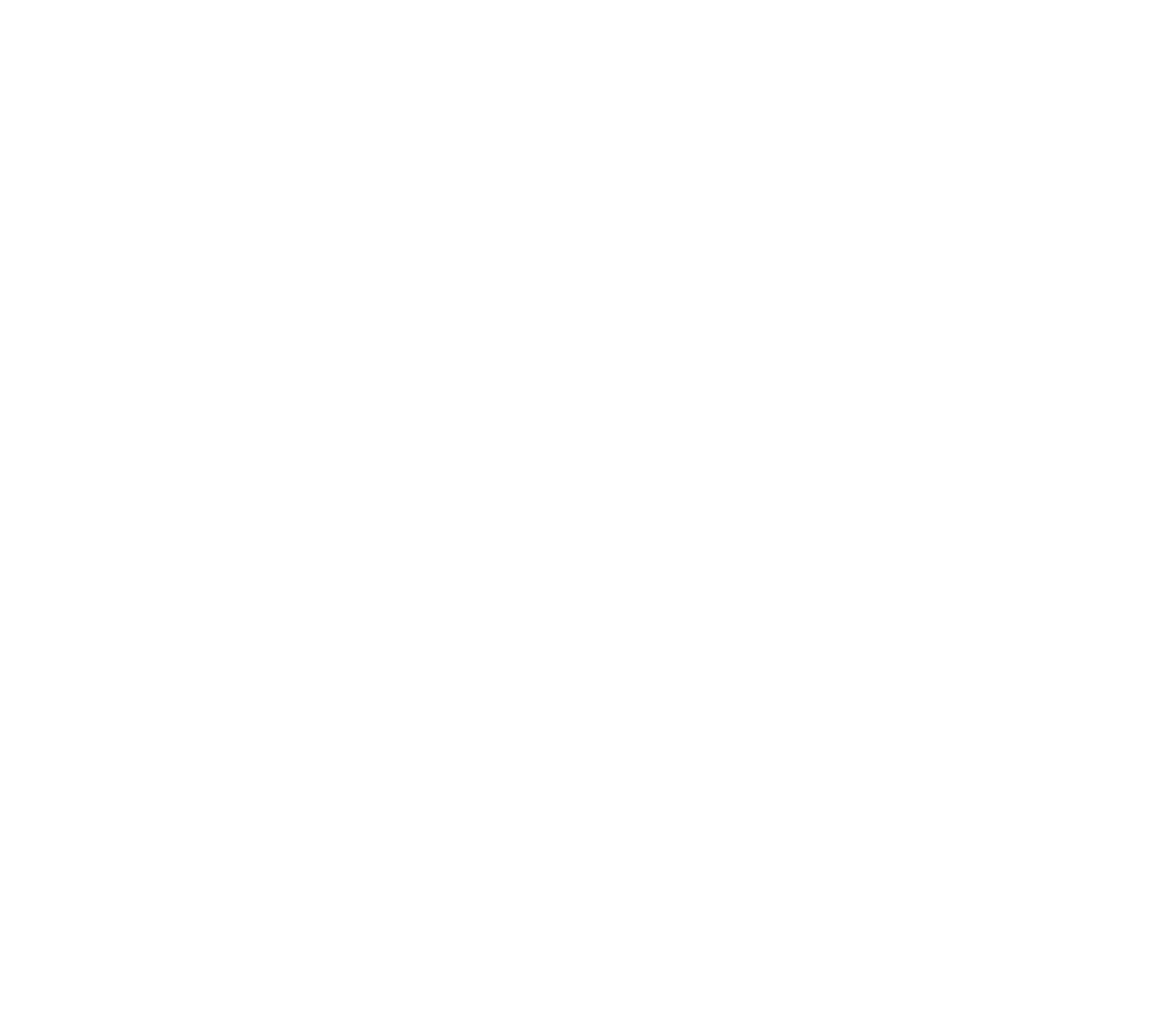 Se realizó un Plenario con la participación de la Comisión Asesora en cumplimiento con la Ley N°71, para presentarle  los avances de la actualización. Accedé aquí
AGENDA PUA |	ENERO - MARZO 2022
Agenda de encuentros del proceso de actualización del Plan Urbano Ambiental
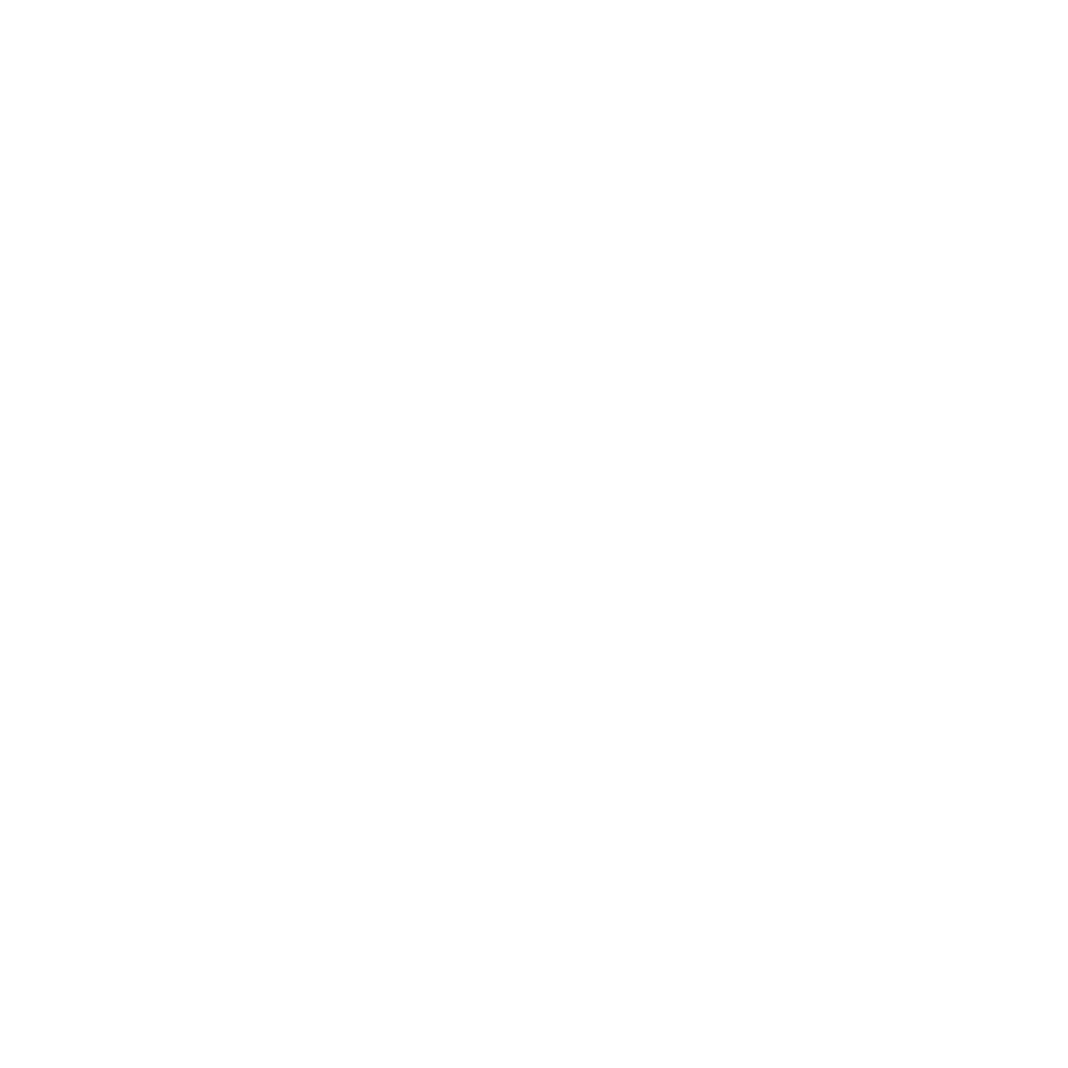 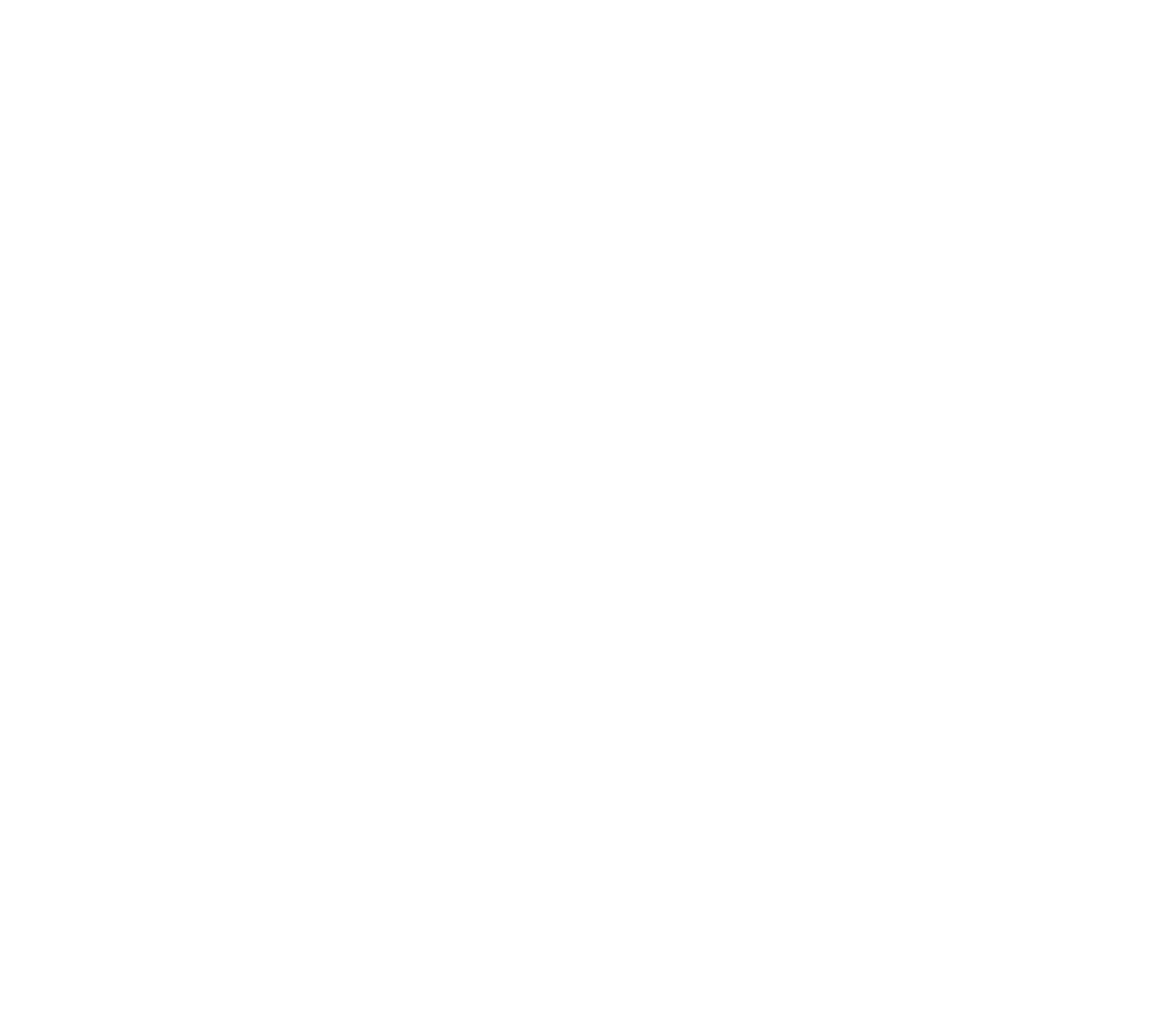 El CoPUA en conjunto con distintas áreas de gobierno, está trabajando en la construcción de Indicadores de seguimiento y en el Modelo  Territorial.
AGENDA PUA |	DICIEMBRE 2021
Agenda de encuentros del proceso de actualización del Plan Urbano Ambiental
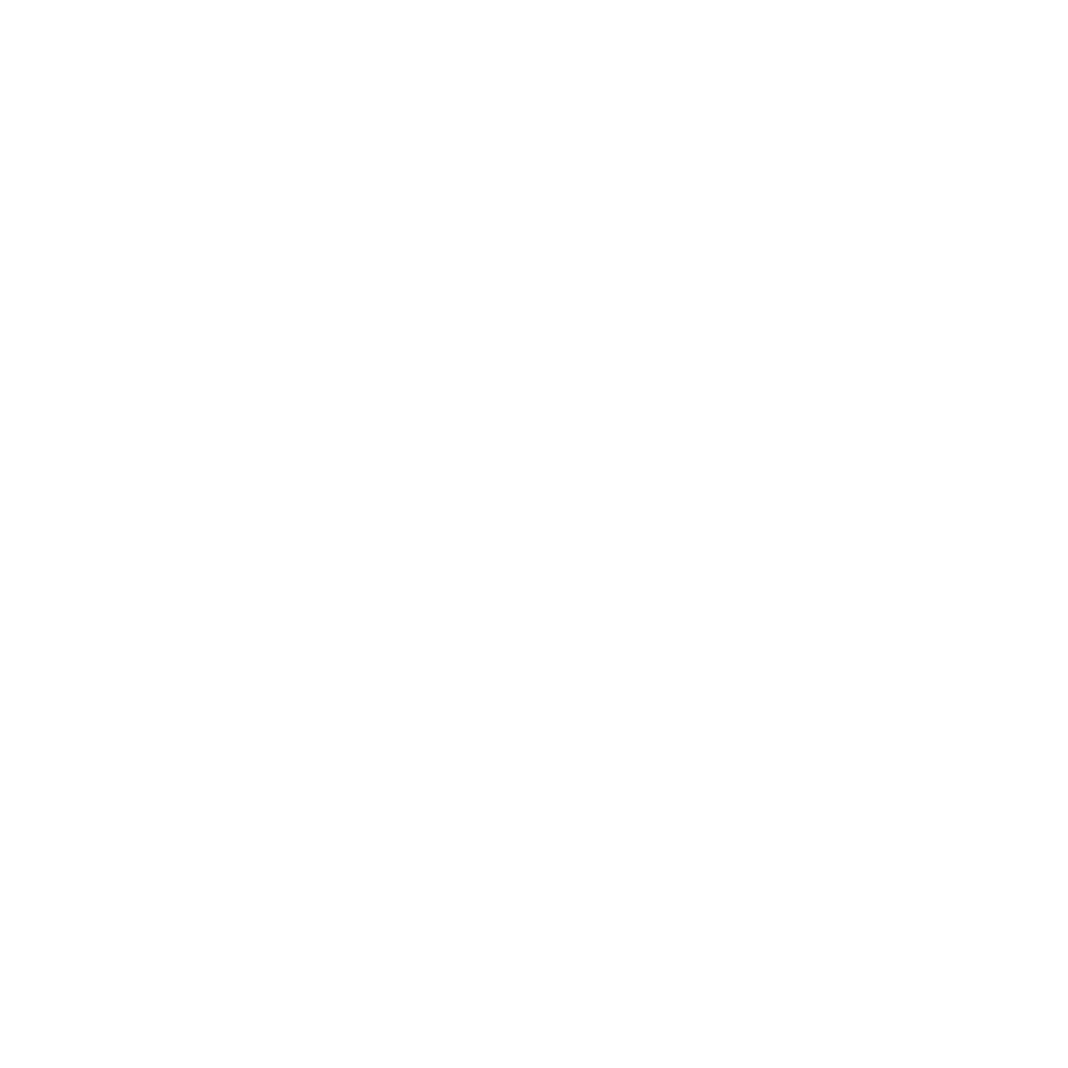 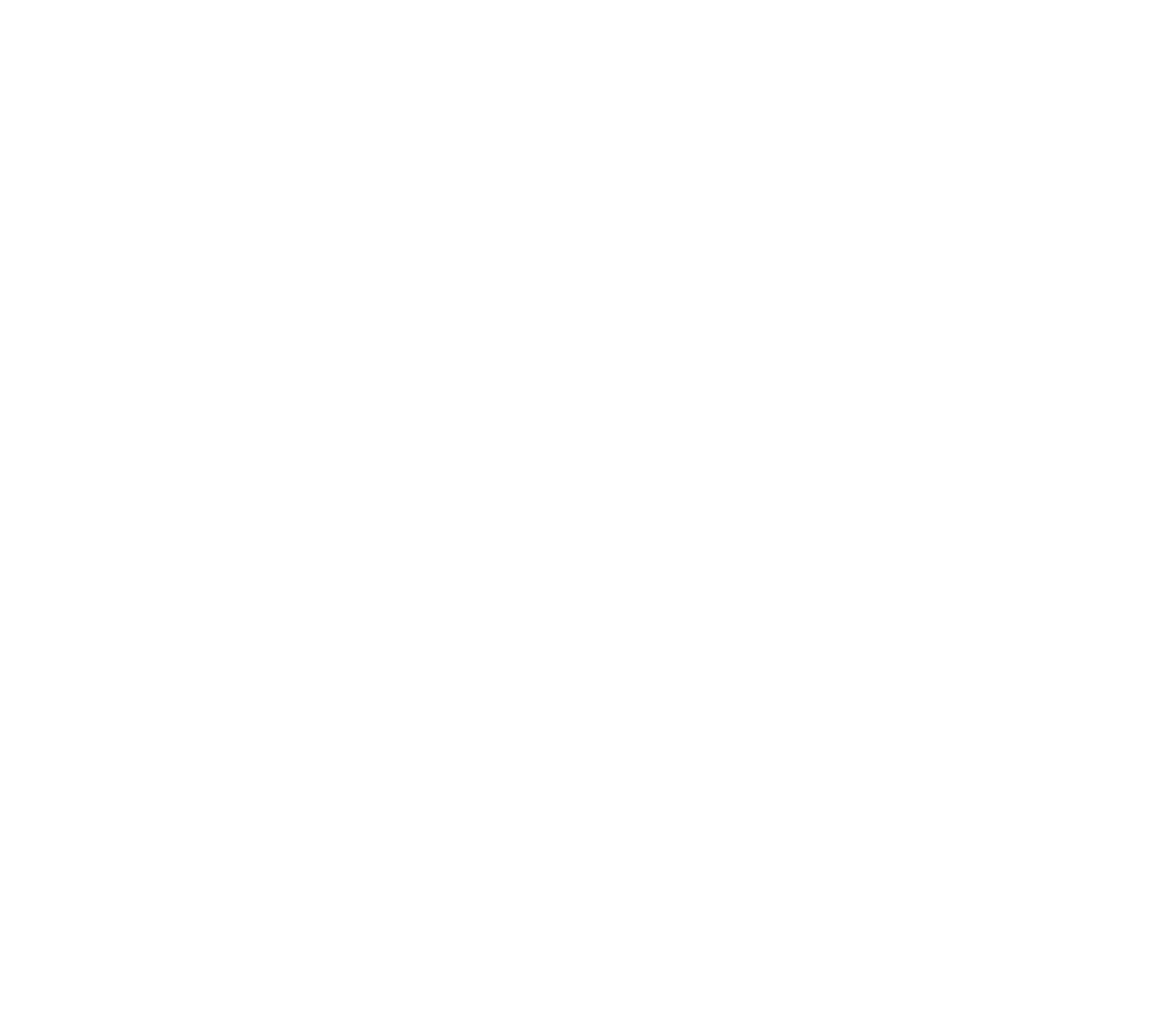 AGENDA PUA |	NOVIEMBRE 2021
Agenda de encuentros del proceso de actualización del Plan Urbano Ambiental
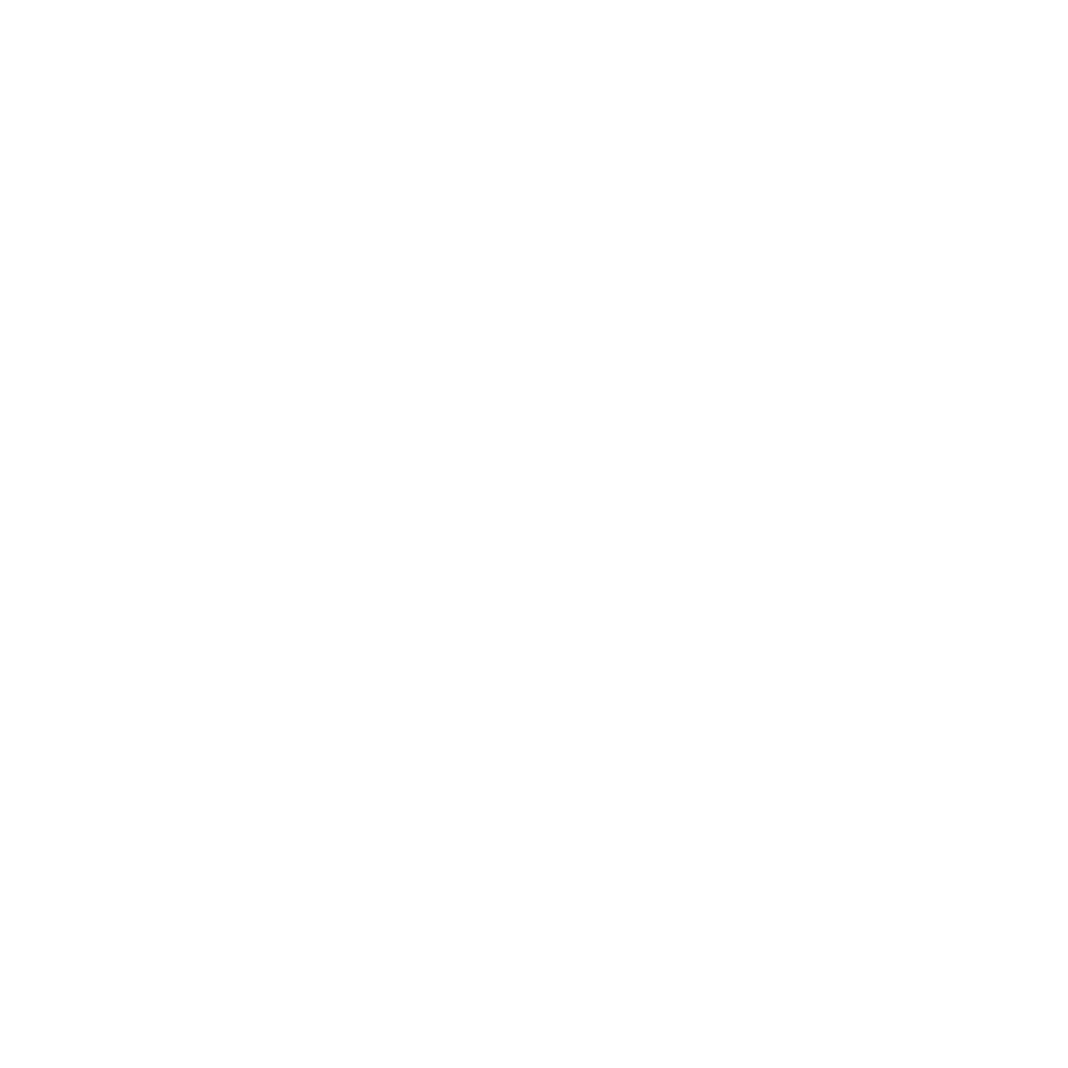 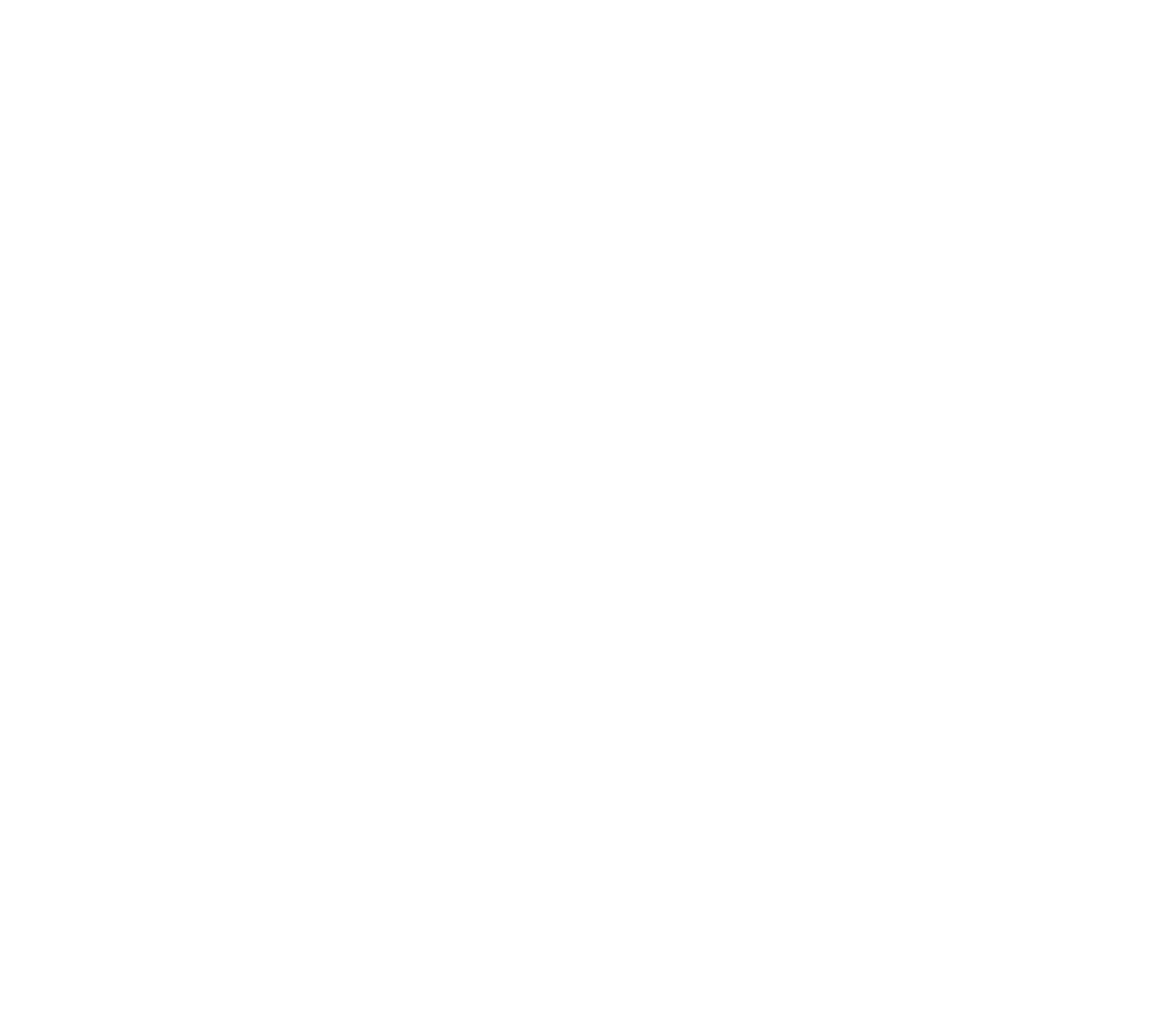 Se realizó un encuentro con el Foro Participativo permanente para presentarle los avances de  la actualización. Accedé aquí.
AGENDA PUA |	OCTUBRE 2021
Agenda de encuentros del proceso de actualización del Plan Urbano Ambiental
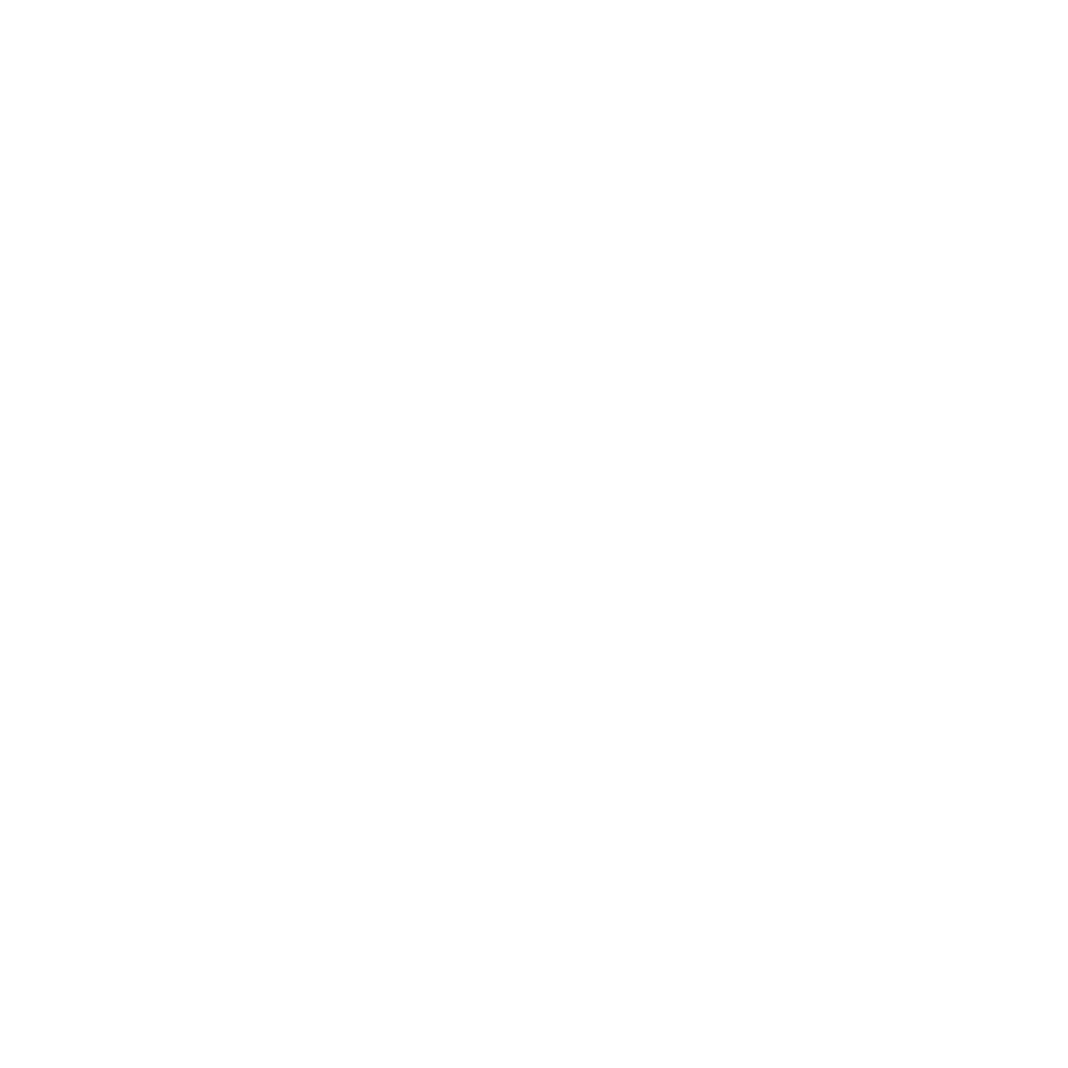 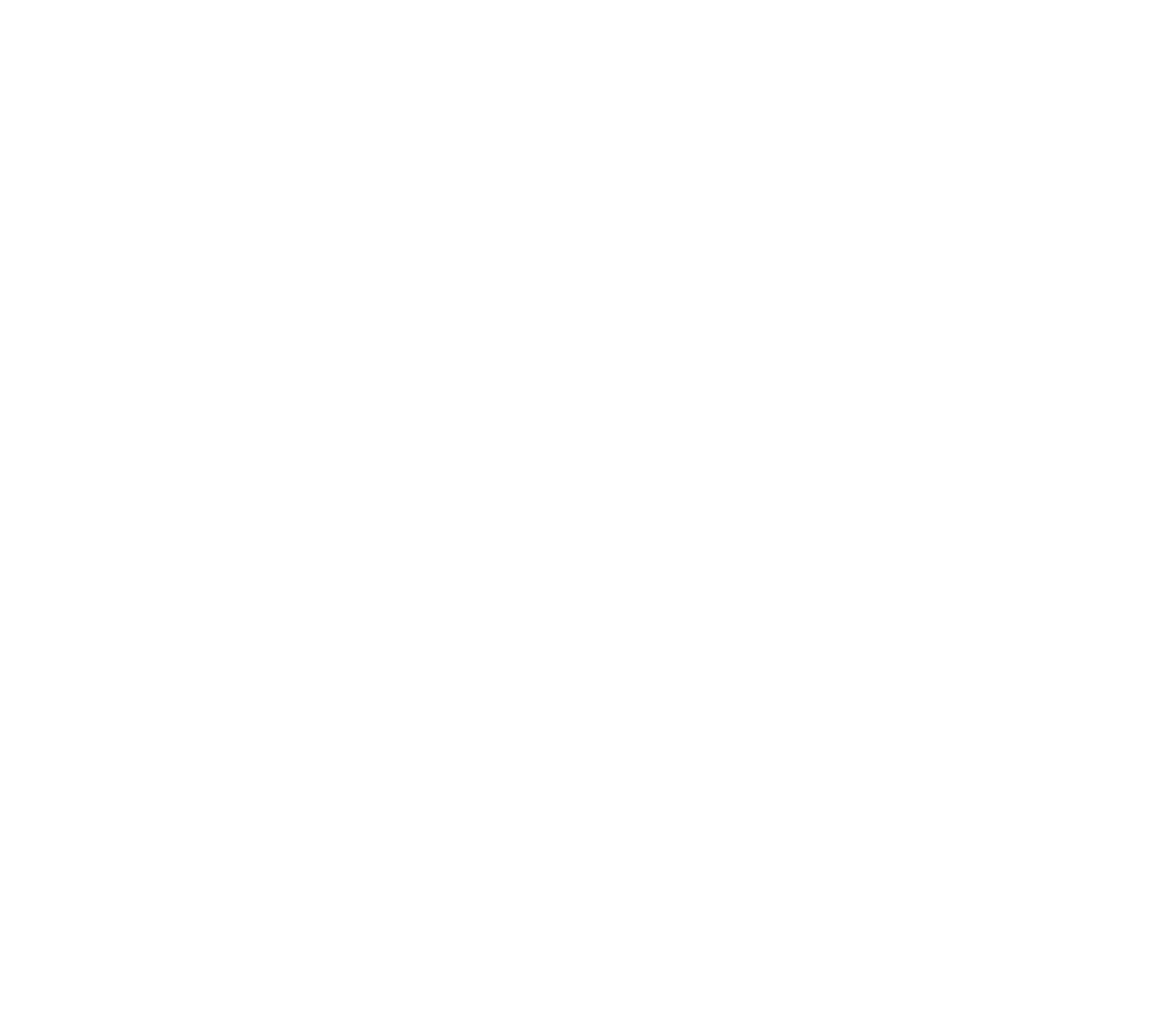 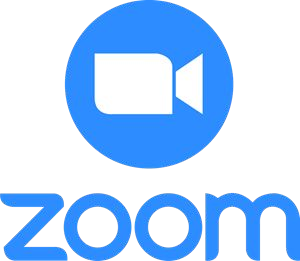 AGENDA PUA |	SEPTIEMBRE 2021
Agenda de encuentros del proceso de actualización del Plan Urbano Ambiental
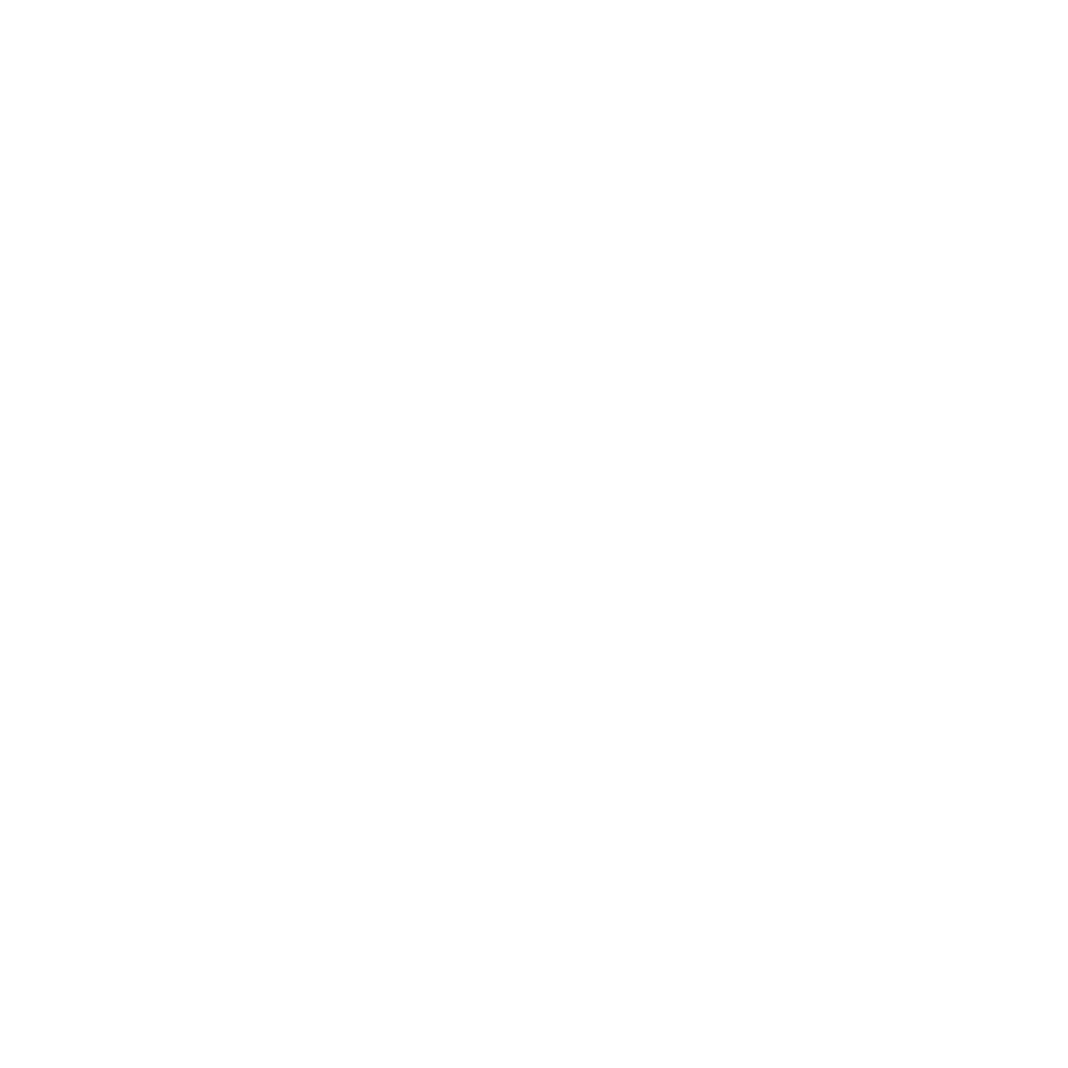 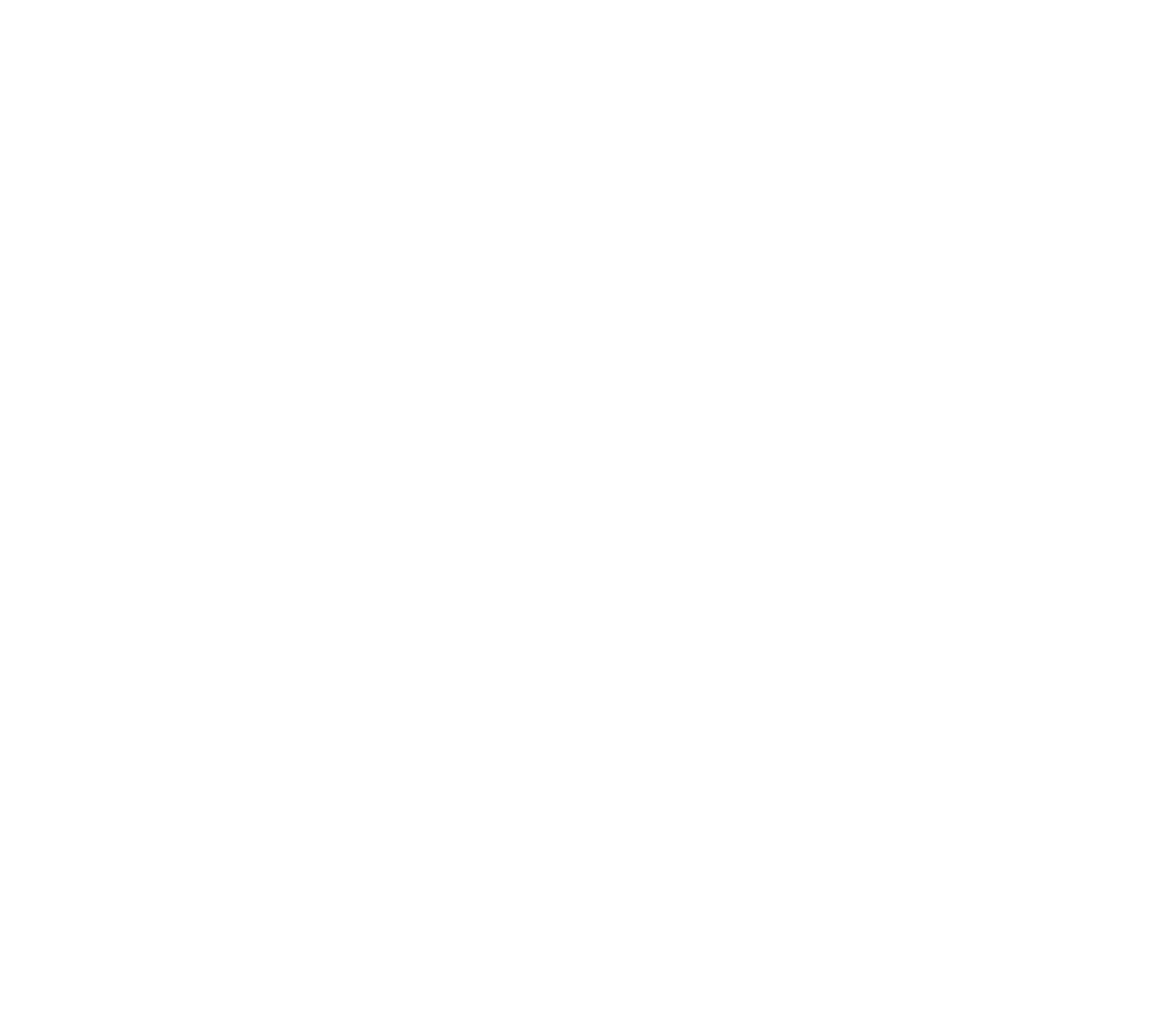 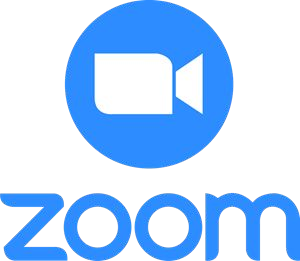 AGENDA PUA |	AGOSTO 2021
Agenda de encuentros del proceso de actualización del Plan Urbano Ambiental
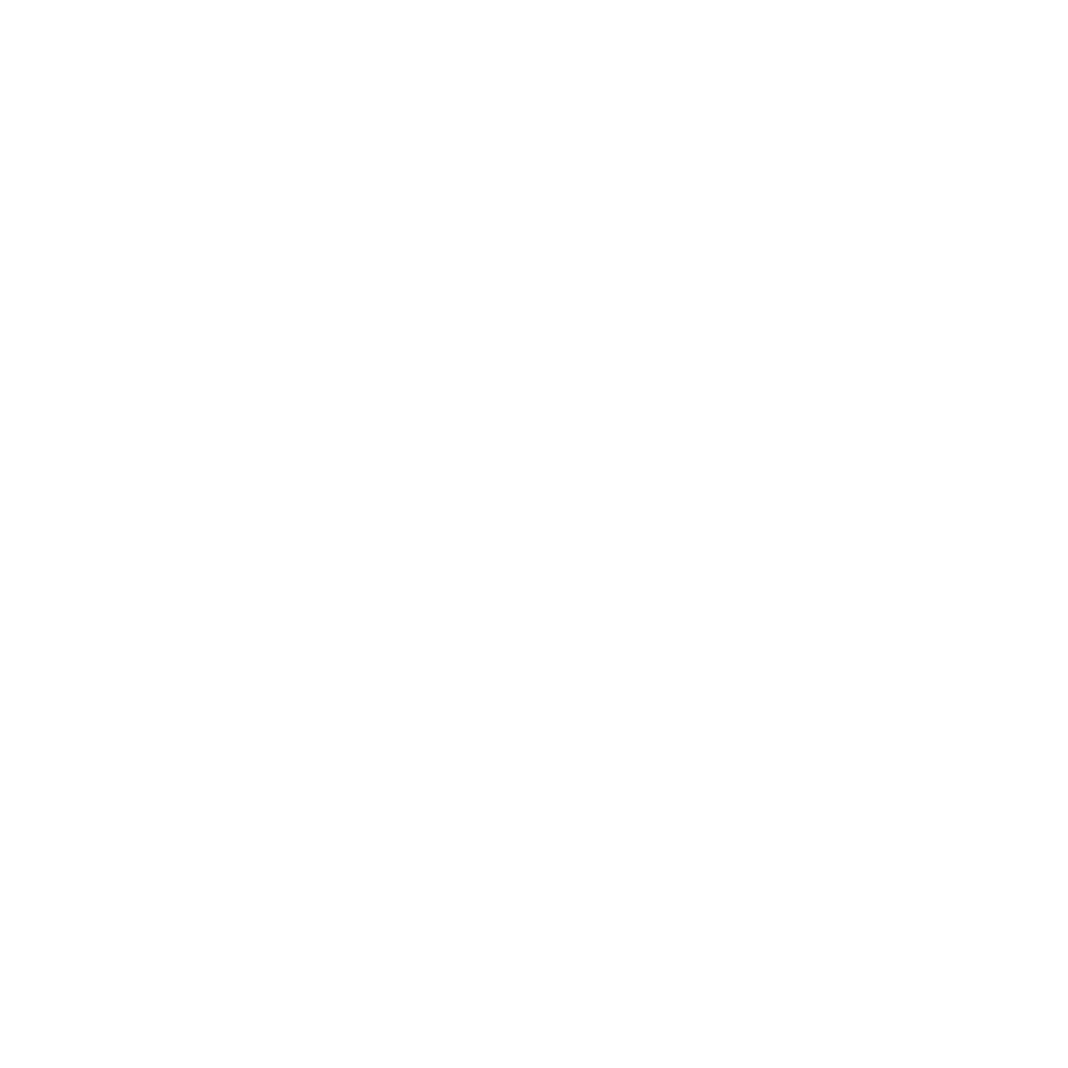 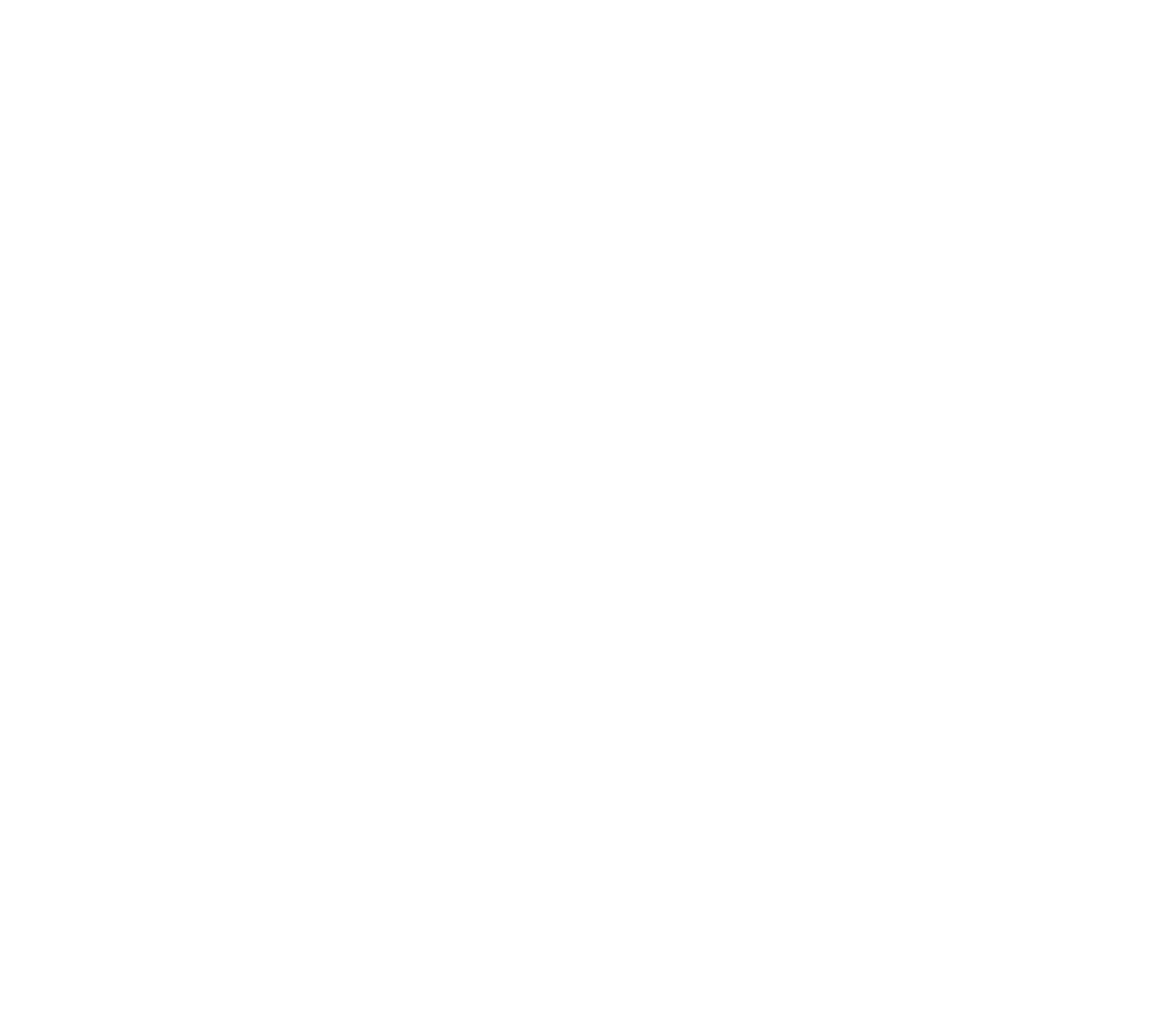 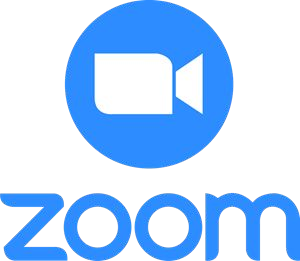 En el marco de la Ley 71, el CoPUA realizó Asamblea Ordinaria durante este mes. Accedé aquí
AGENDA PUA |	JULIO 2021
Agenda de encuentros del proceso de actualización del Plan Urbano Ambiental
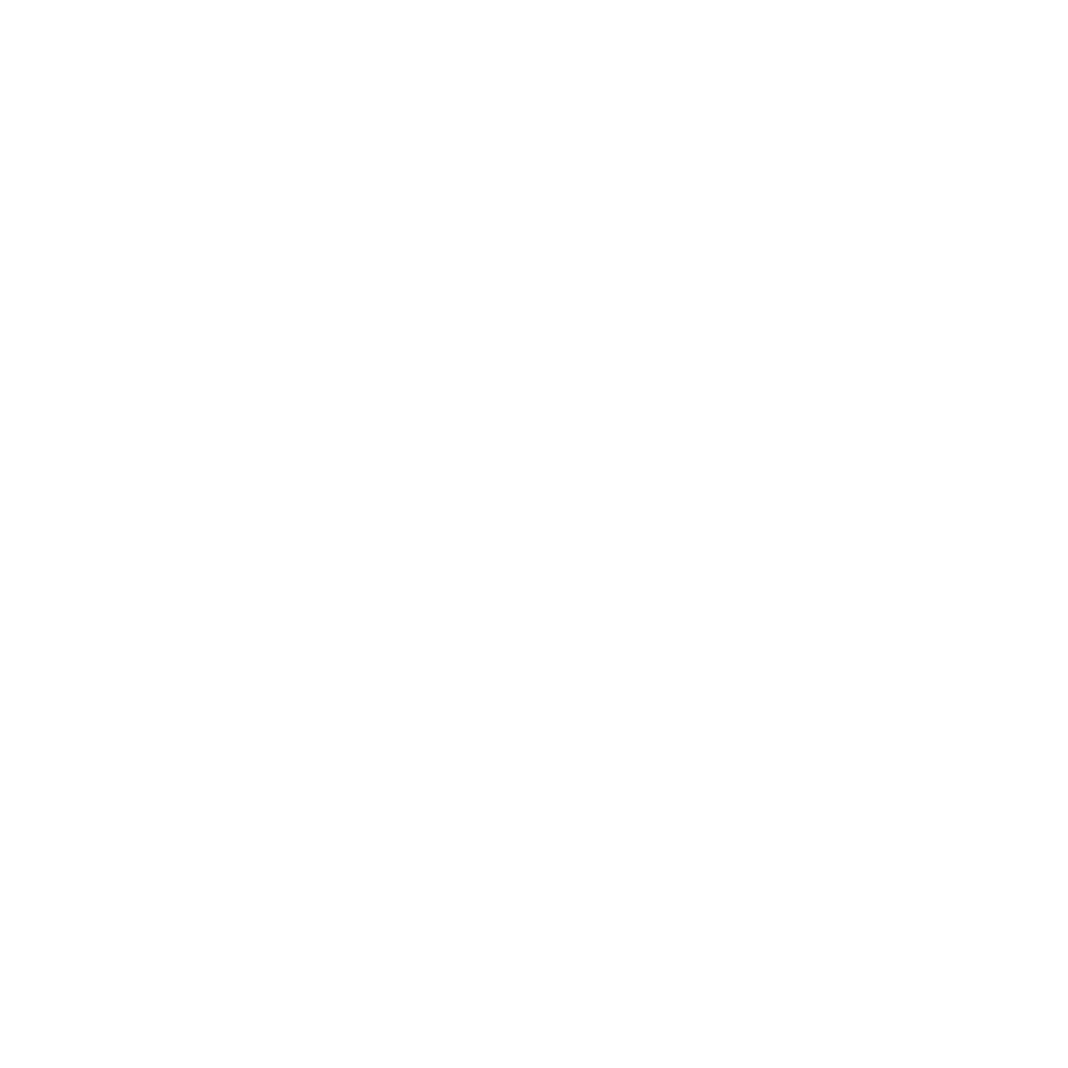 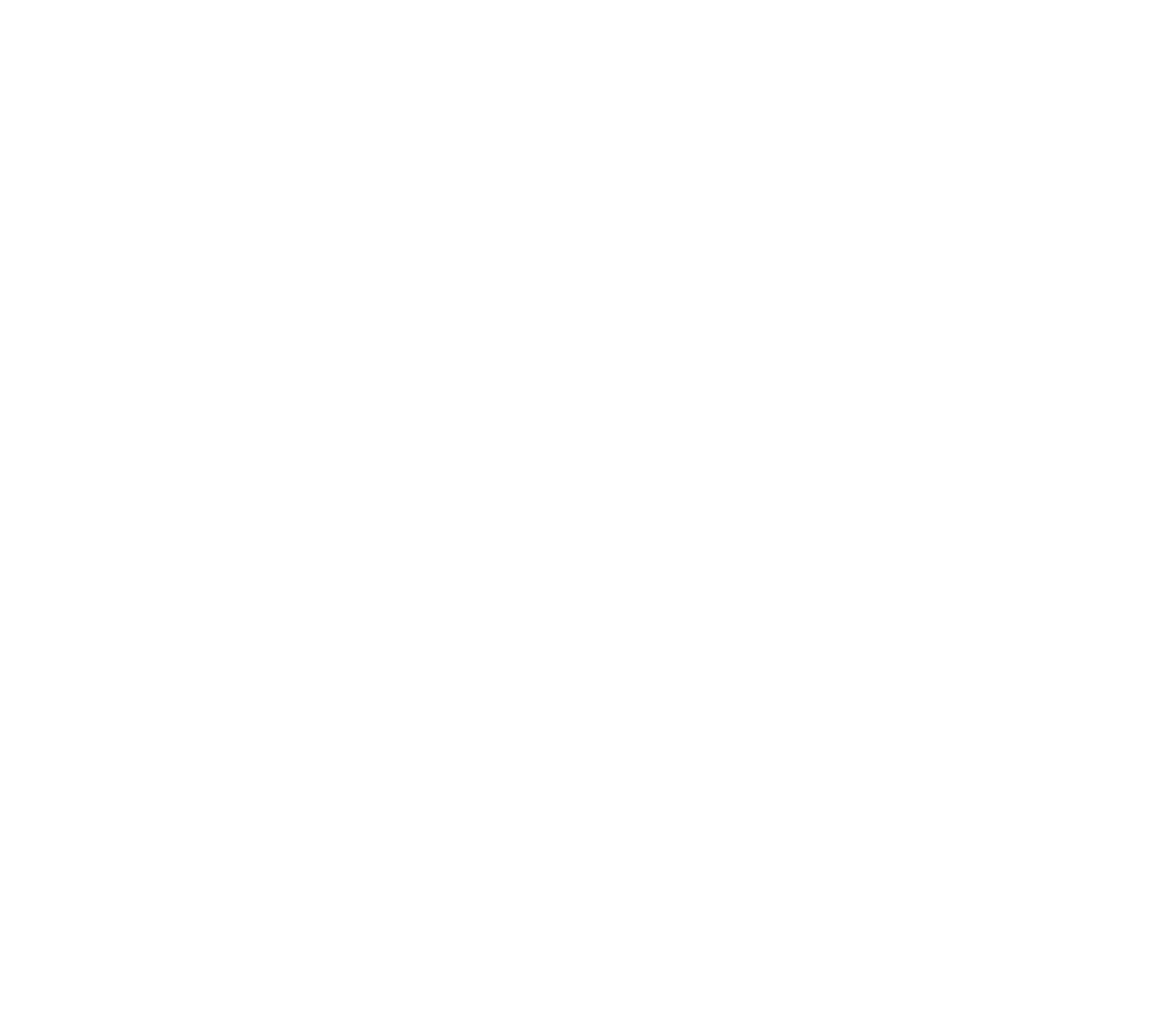 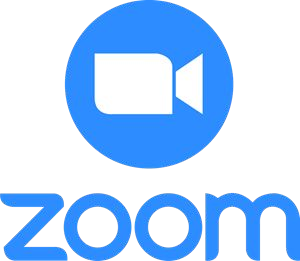 AGENDA PUA |	JUNIO 2021
Agenda de encuentros del proceso de actualización del Plan Urbano Ambiental
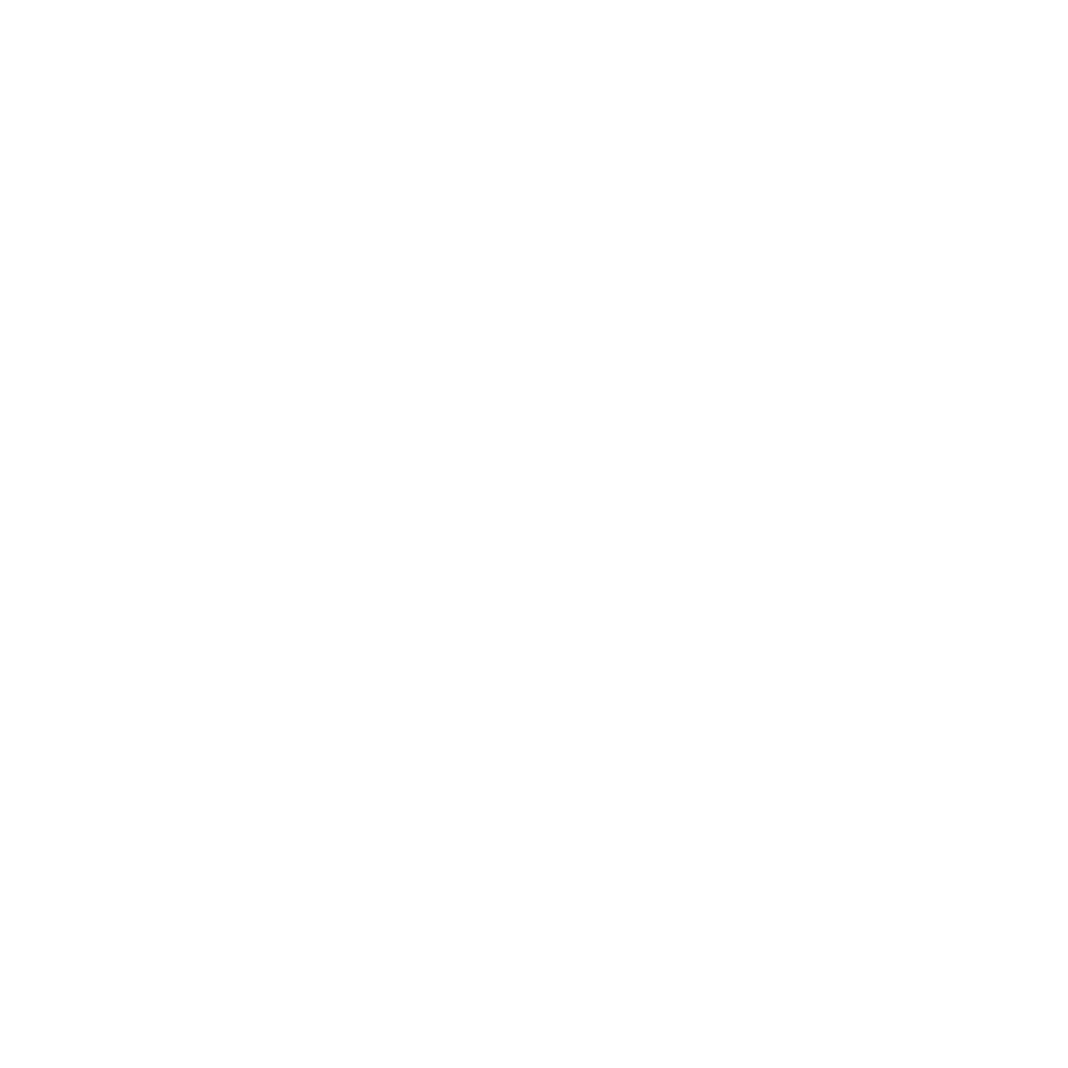 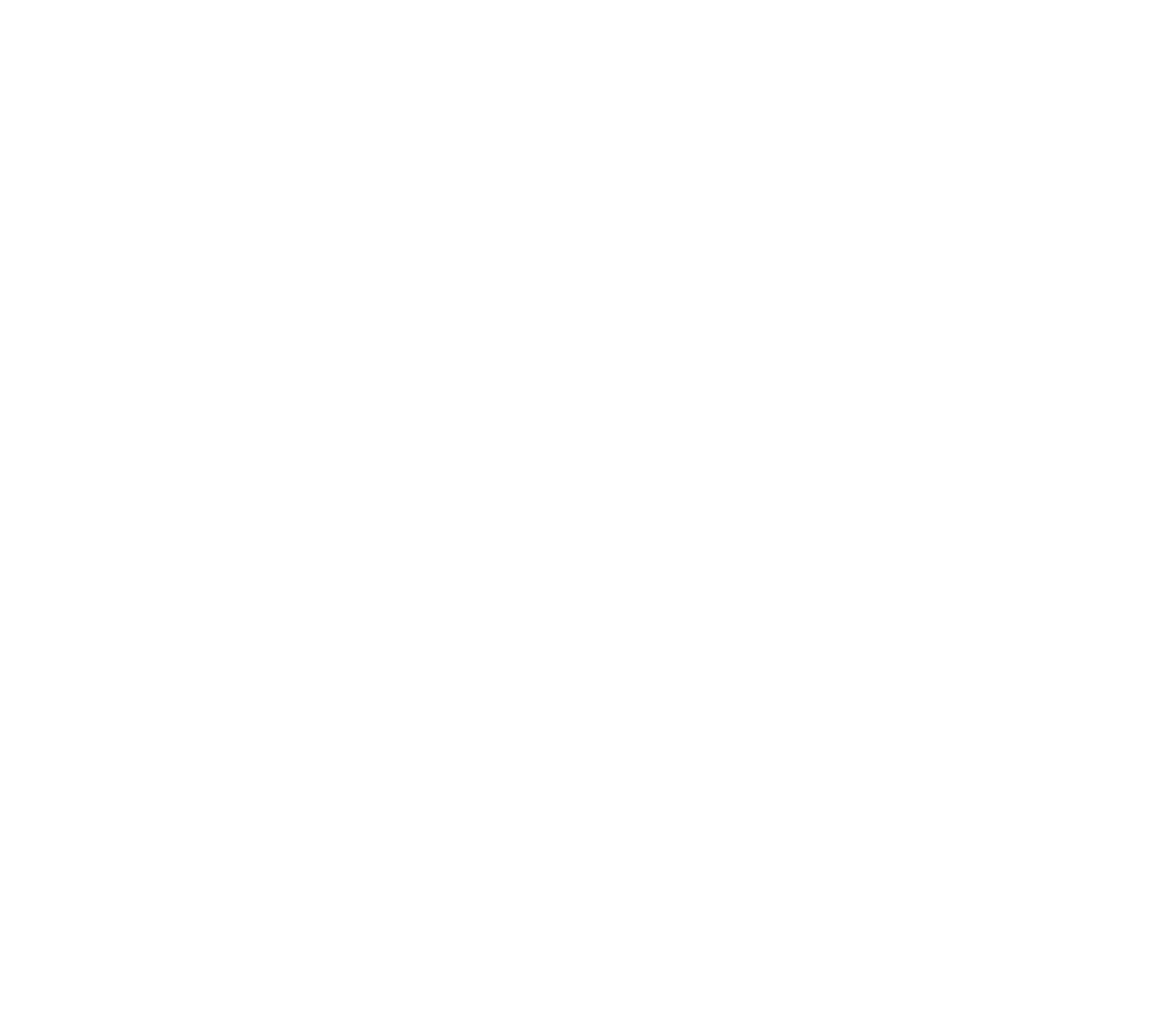 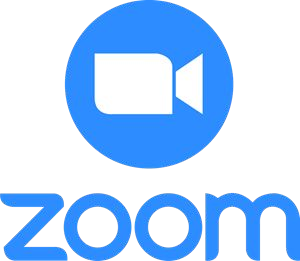 AGENDA PUA |	Mayo 2021
Agenda de encuentros del proceso de actualización del Plan Urbano Ambiental
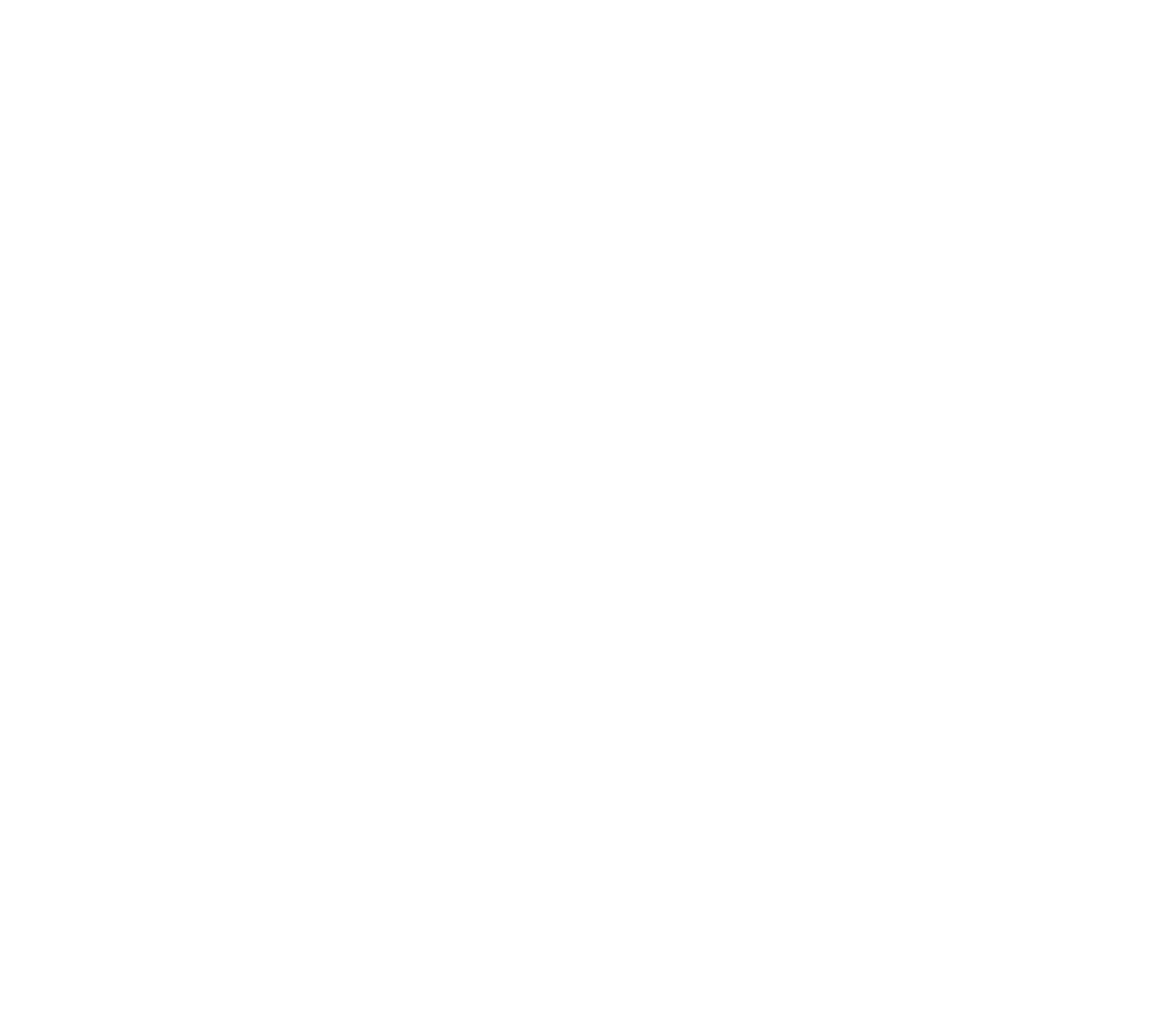 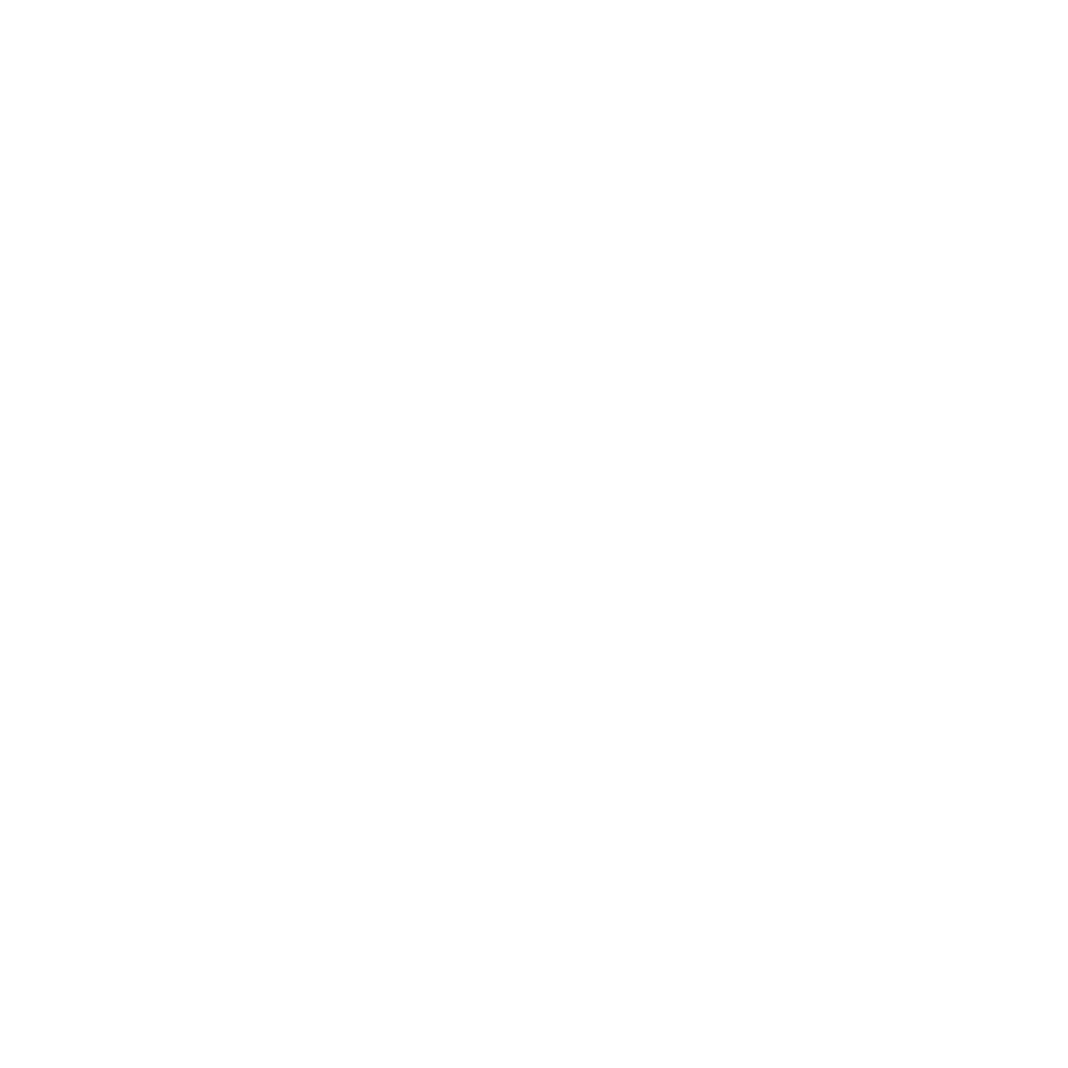 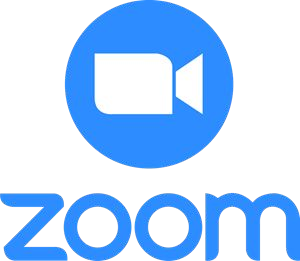 AGENDA PUA |	Abril 2021
Agenda de encuentros del proceso de actualización del Plan Urbano Ambiental
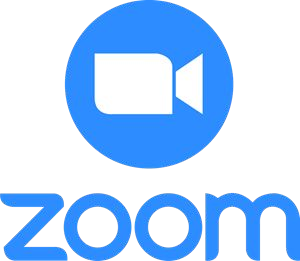 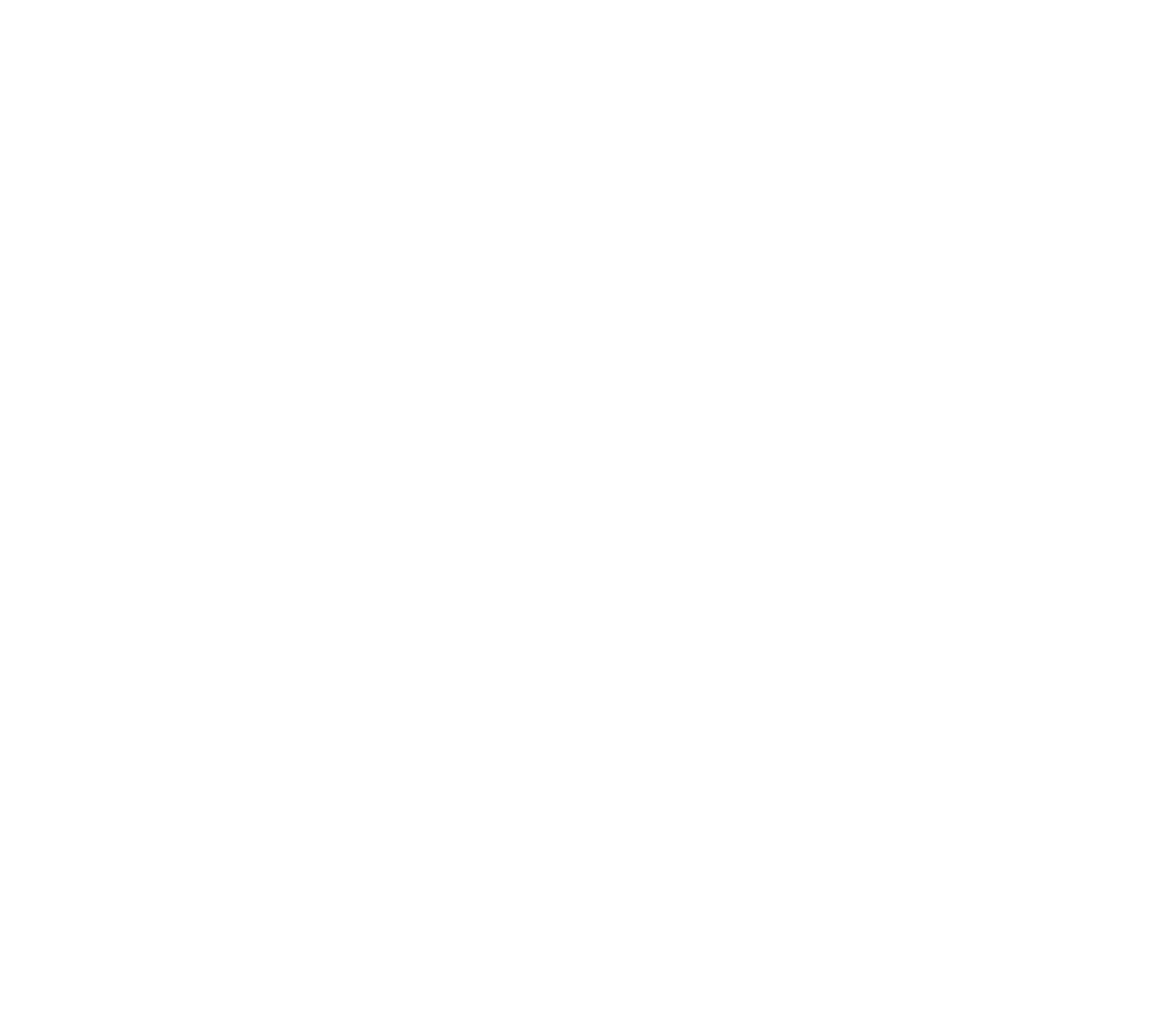 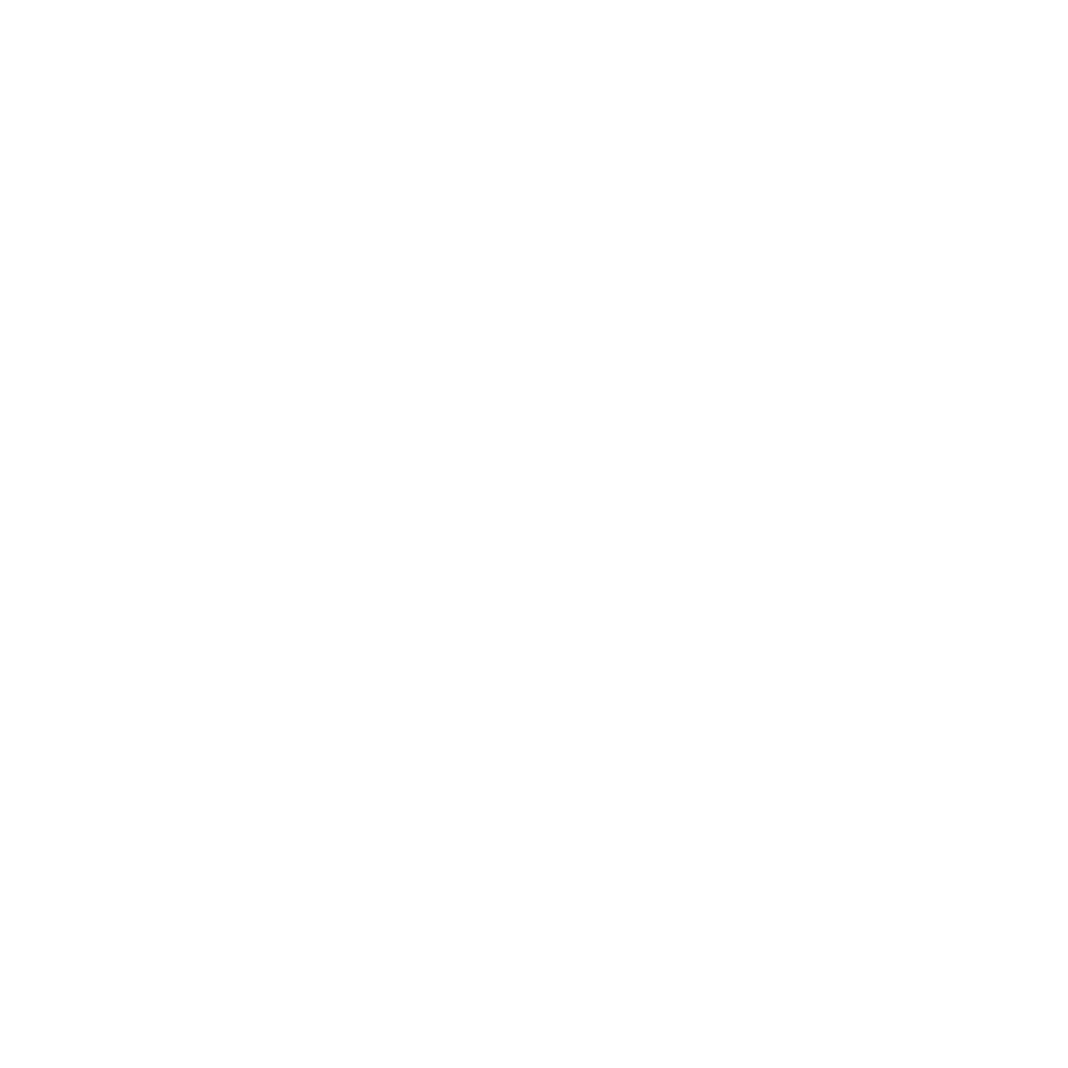 AGENDA PUA |	MARZO 2021
Agenda de encuentros del proceso de actualización del Plan Urbano Ambiental
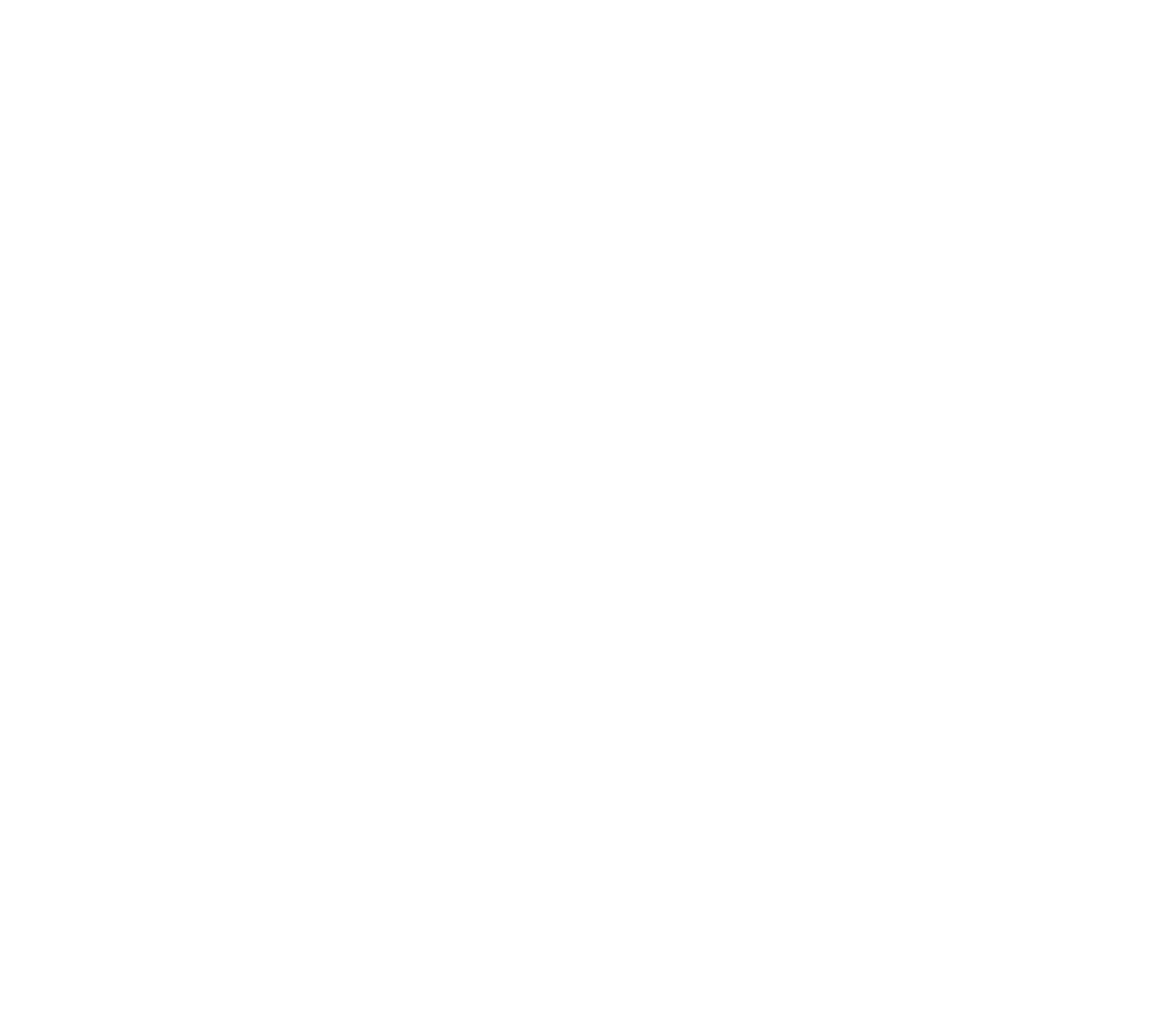 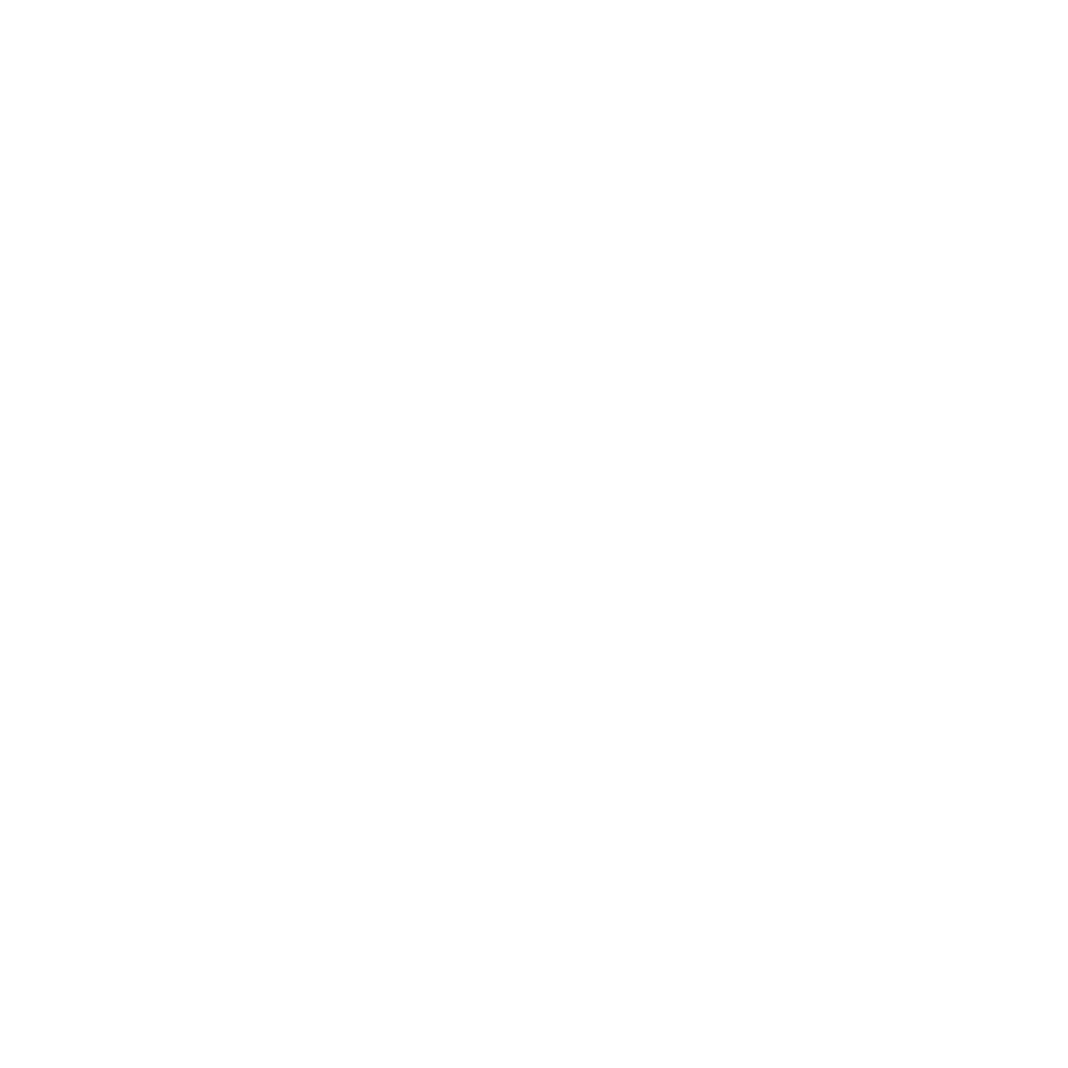 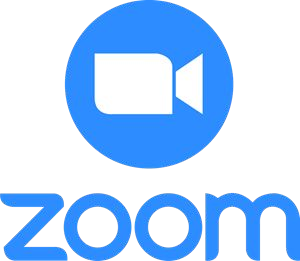 AGENDA PUA |	FEBRERO 2021
Agenda de encuentros del proceso de actualización del Plan Urbano Ambiental
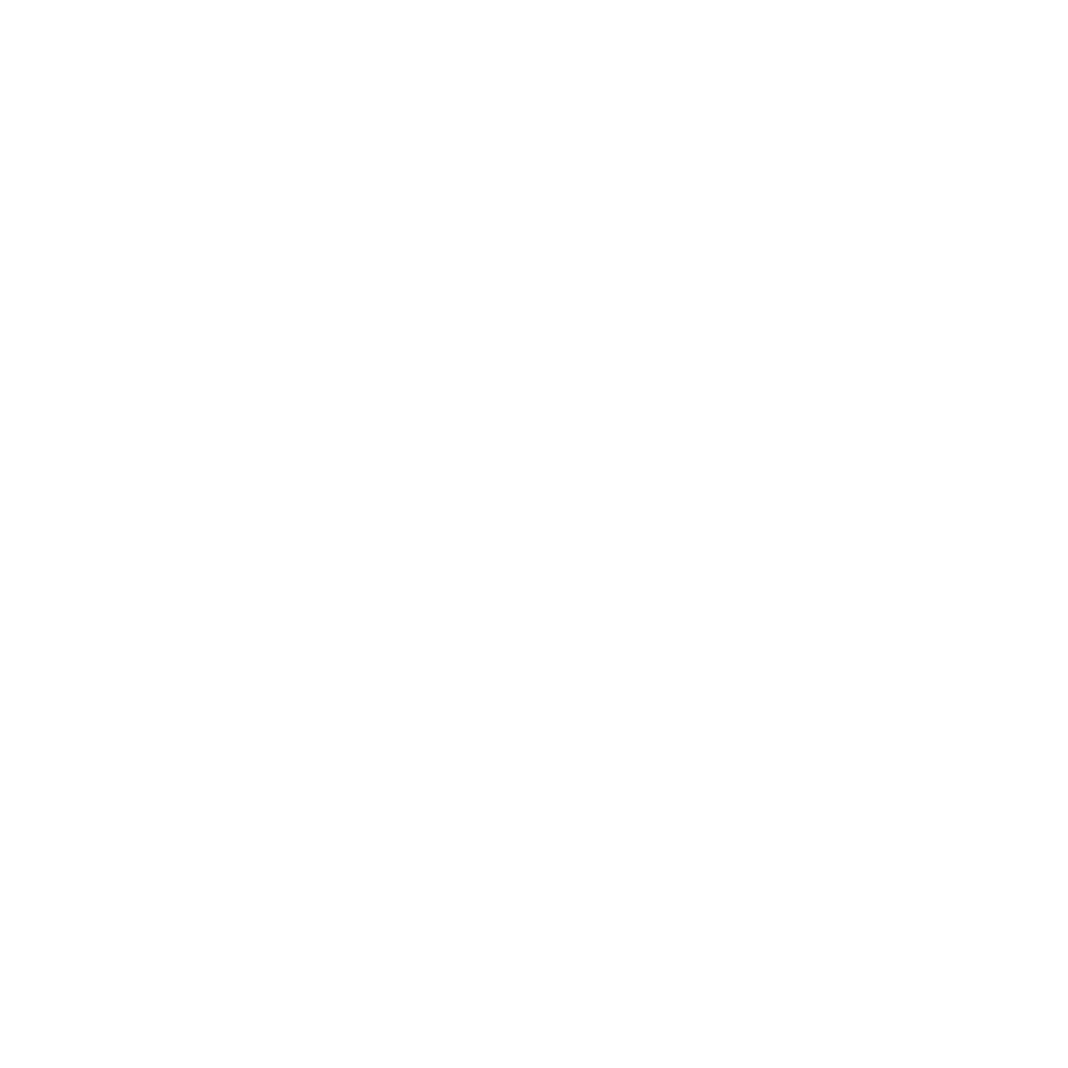 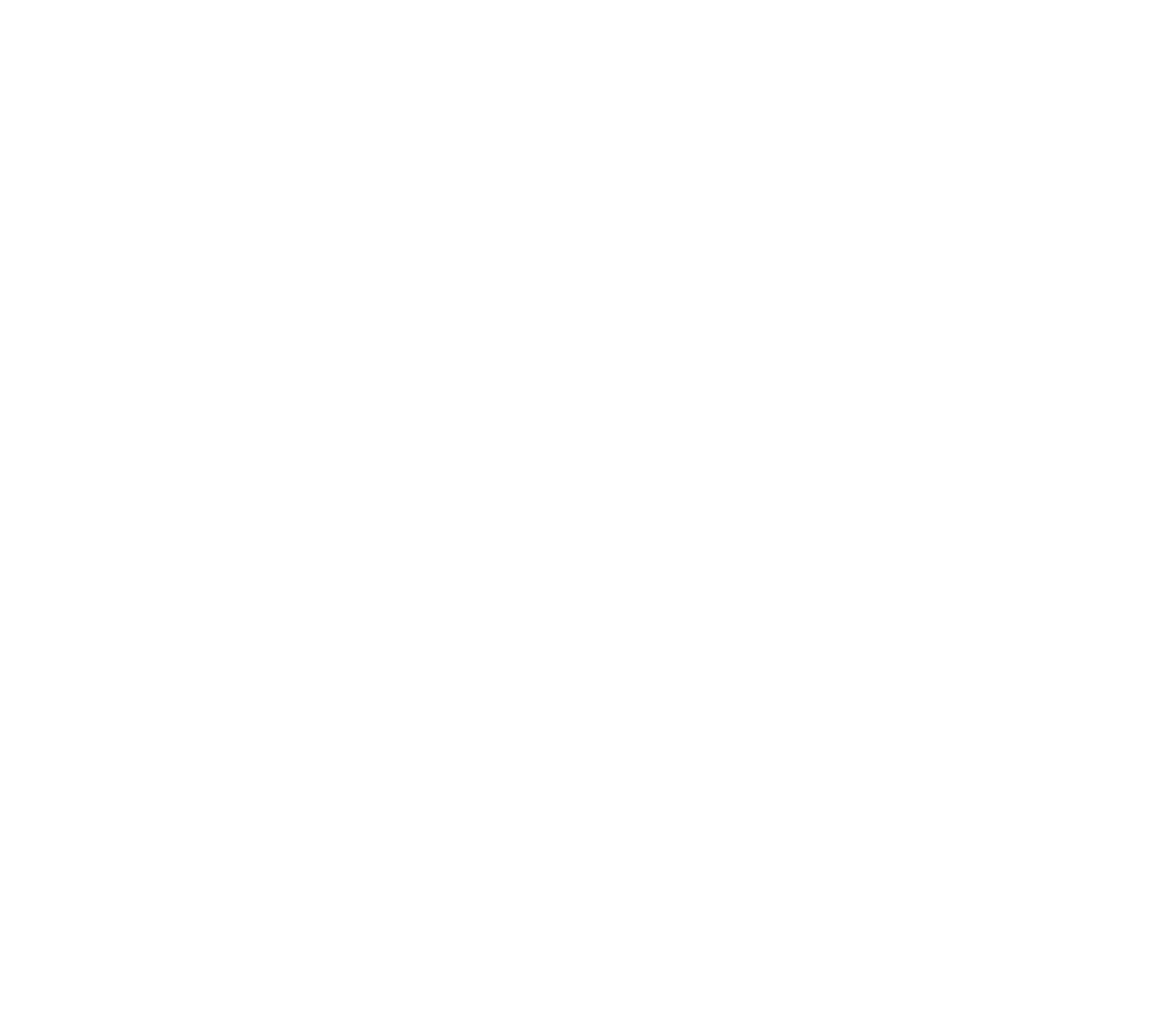 Inscribite AQUÍ

Tenés ideas y/o propuestas de temas que ya se trataron? Podés dejar tus aportes AQUÍ
AGENDA PUA |	ENERO 2021
Agenda de encuentros del proceso de actualización del Plan Urbano Ambiental
AGENDA PUA |	DICIEMBRE 2020
Agenda de encuentros del proceso de actualización del Plan Urbano Ambiental
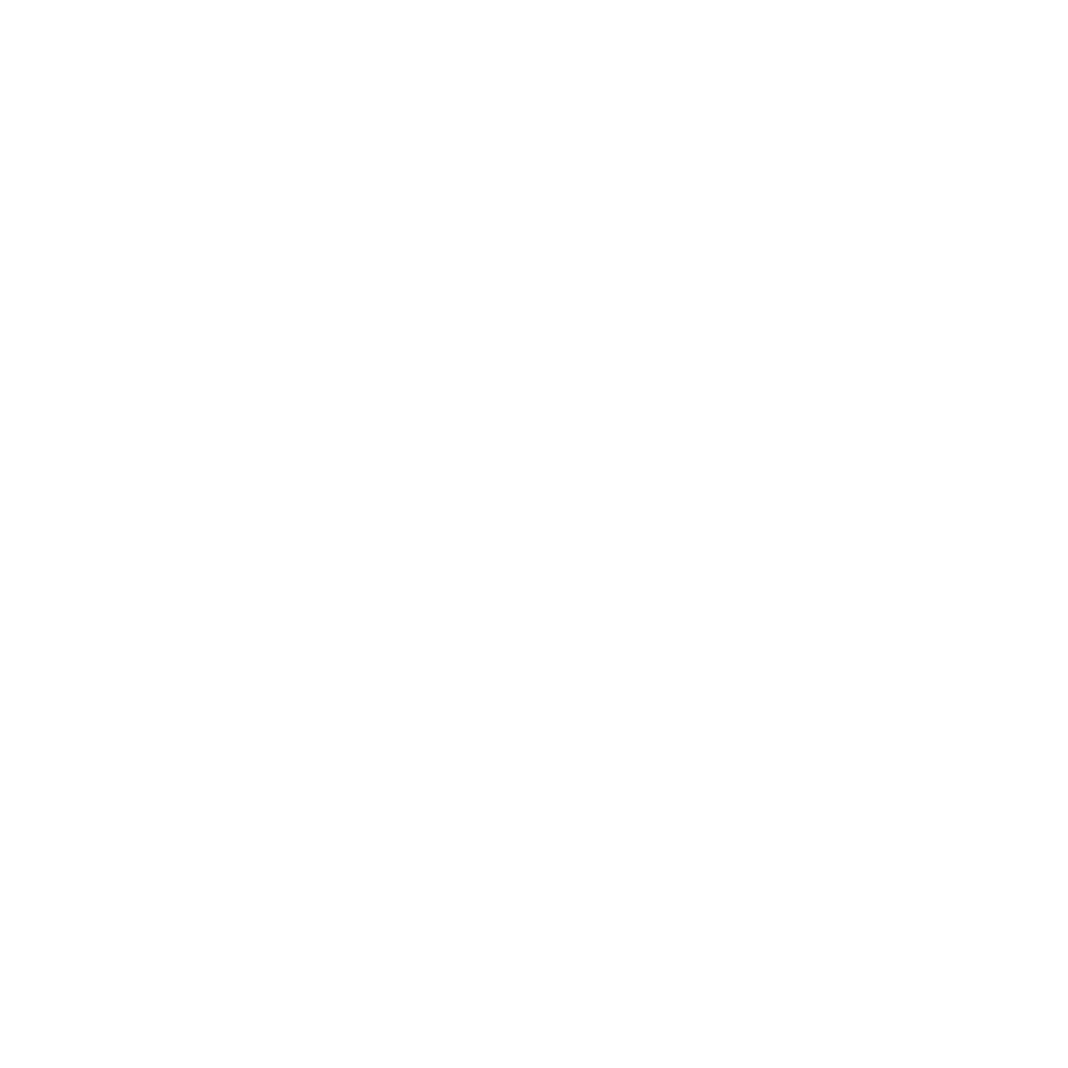 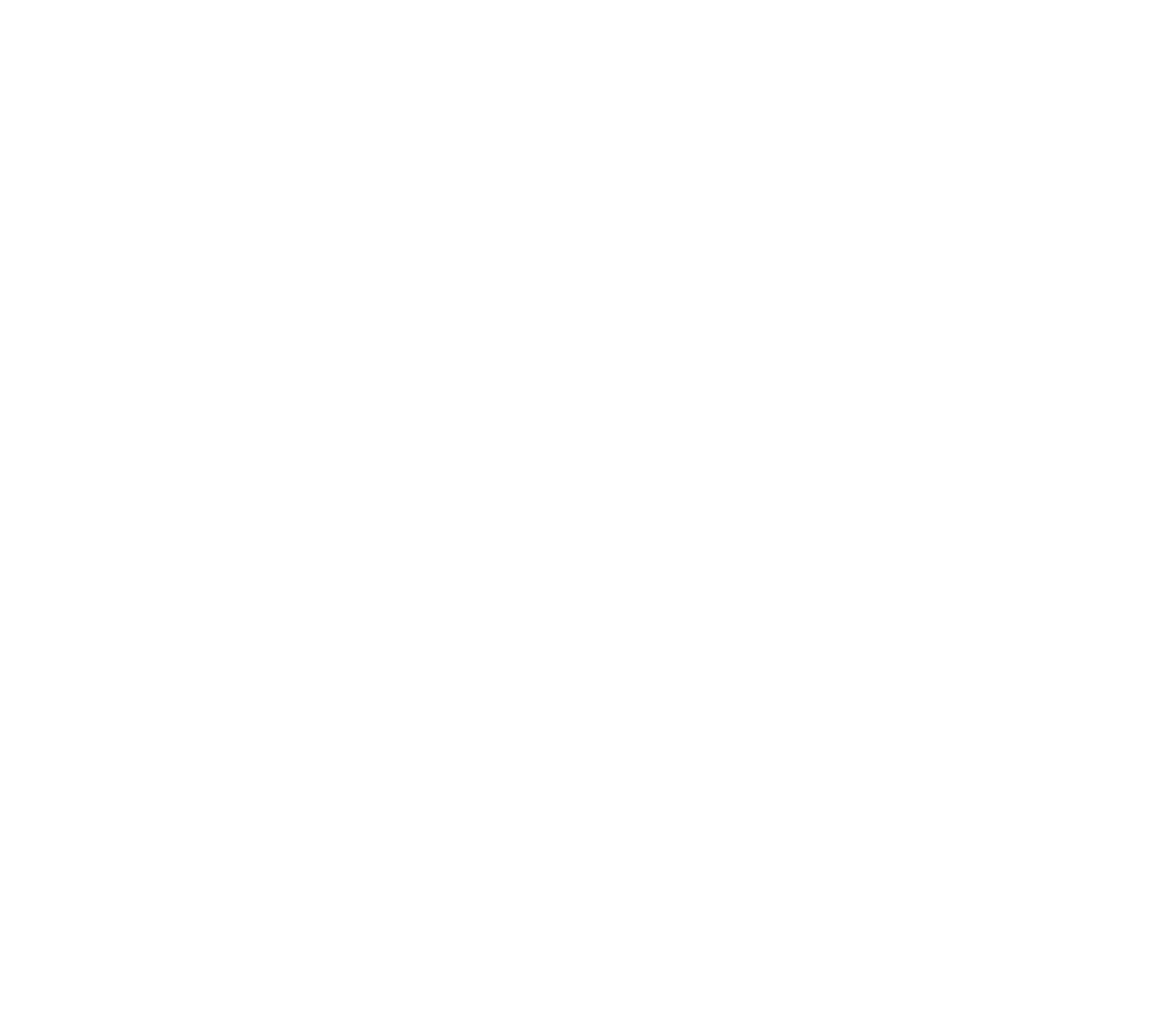 Inscribite AQUÍ

Tenés ideas y/o propuestas de temas que ya se trataron? Podés dejar tus aportes AQUÍ
AGENDA PUA |	NOVIEMBRE 2020
Agenda de encuentros del proceso de actualización del Plan Urbano Ambiental
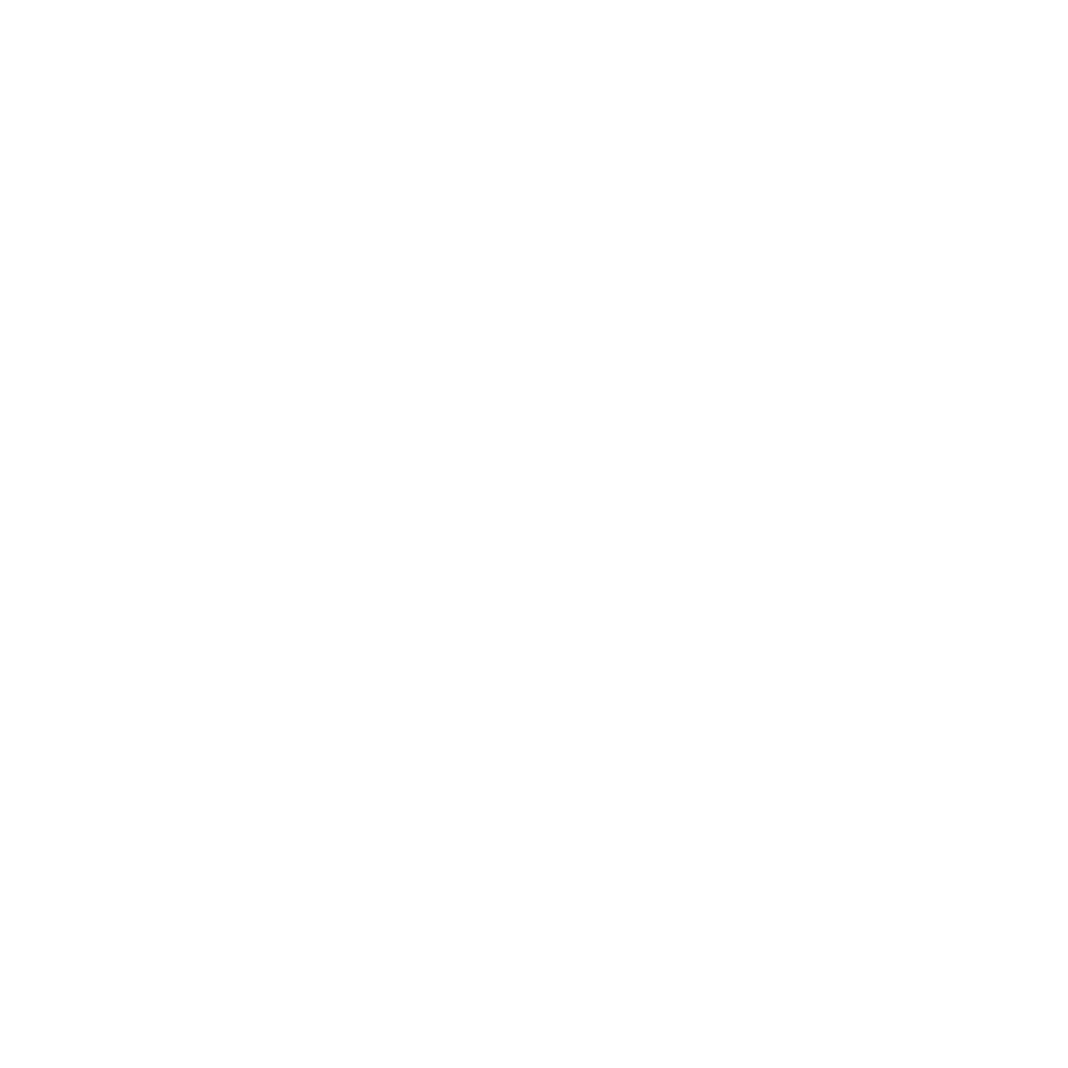 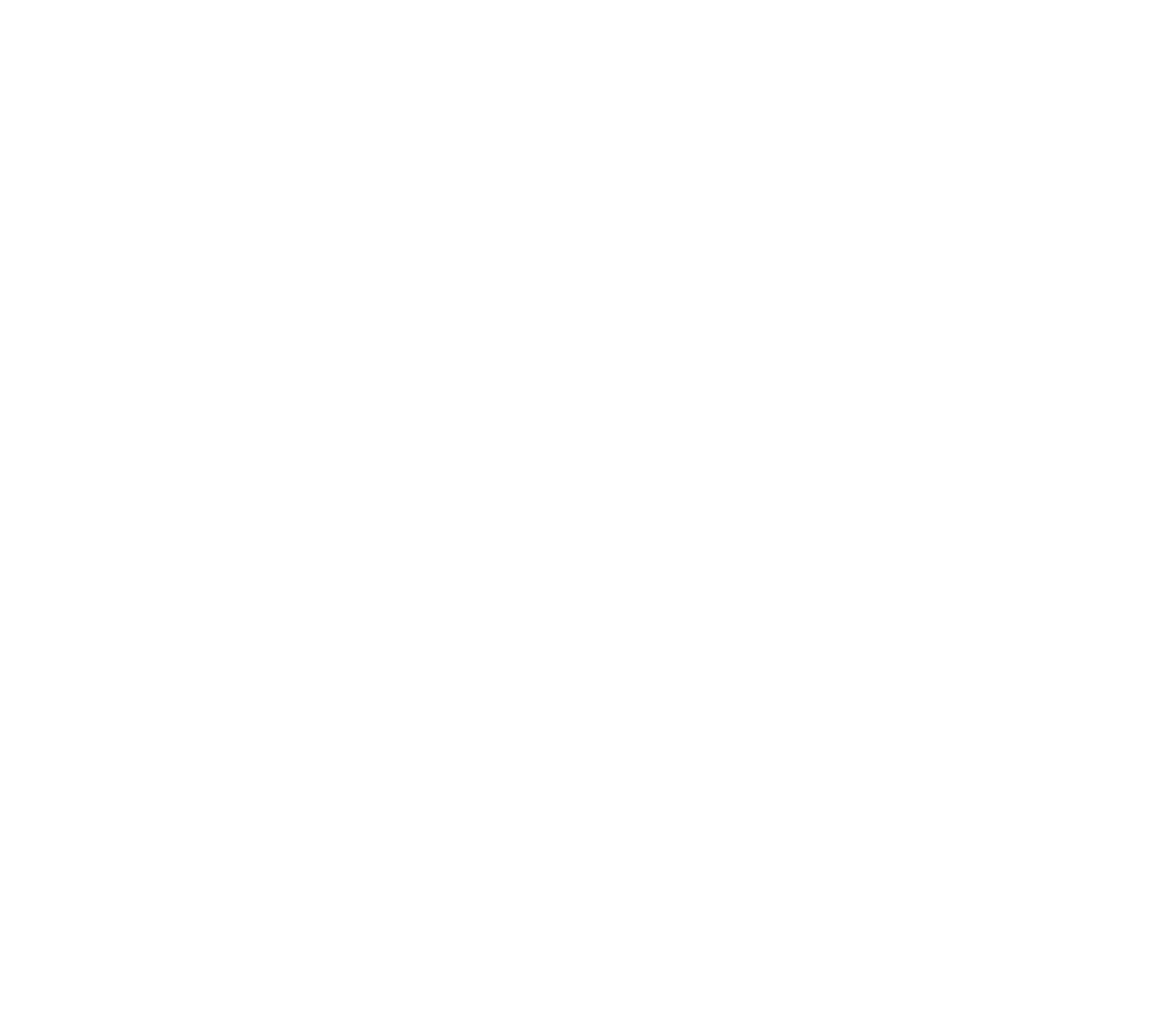 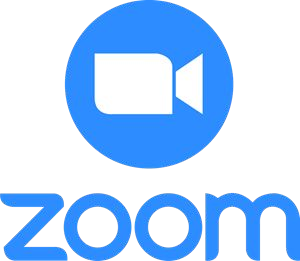 Inscribite AQUÍ

Tenés ideas y/o propuestas de temas que ya se trataron? Podés dejar tus aportes AQUÍ
AGENDA PUA |	OCTUBRE 2020
Agenda de encuentros del proceso de actualización del Plan Urbano Ambiental
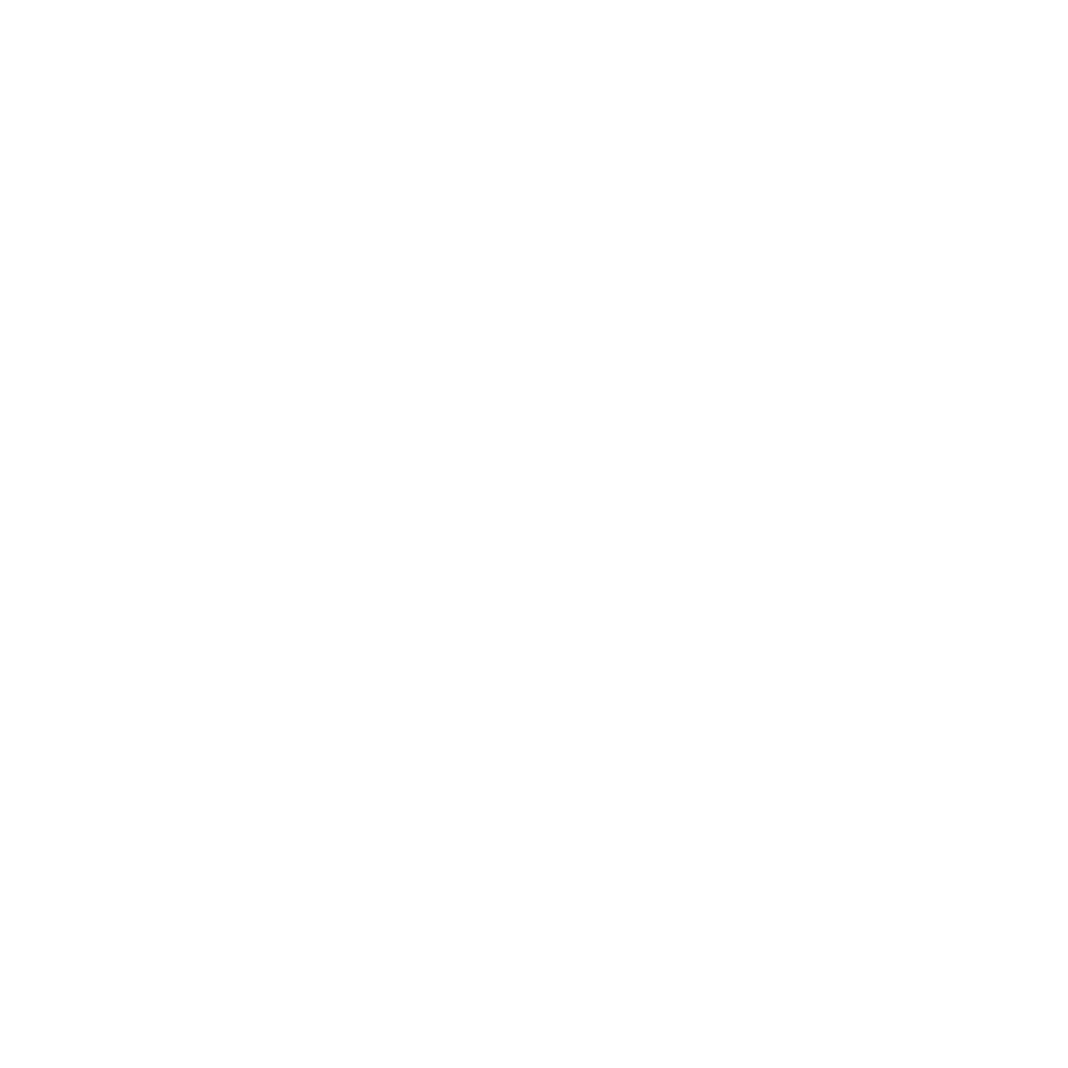 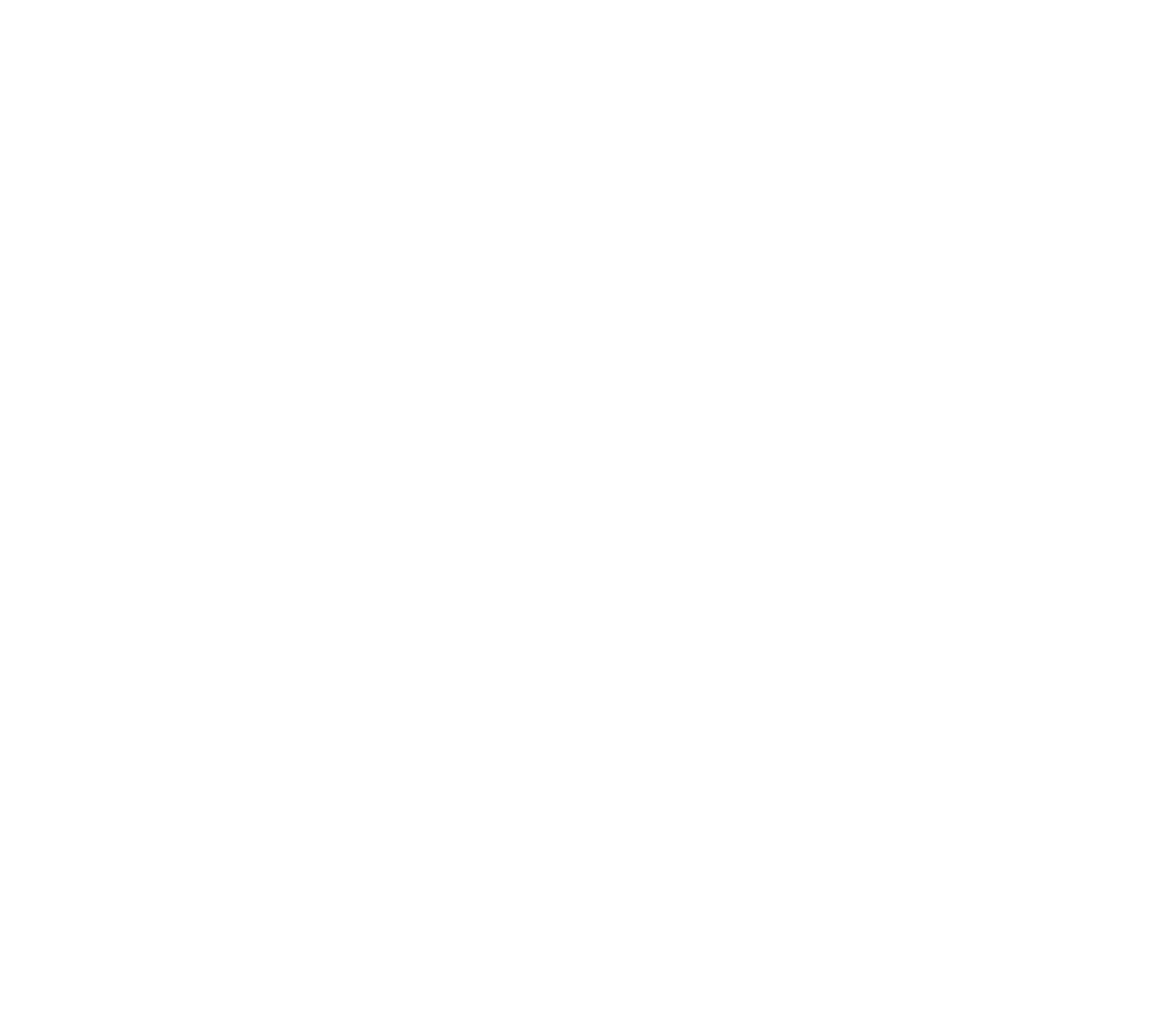 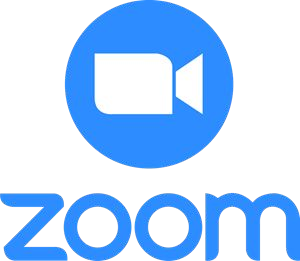 AGENDA PUA |	SEPTIEMBRE 2020
Agenda de encuentros del proceso de actualización del Plan Urbano Ambiental
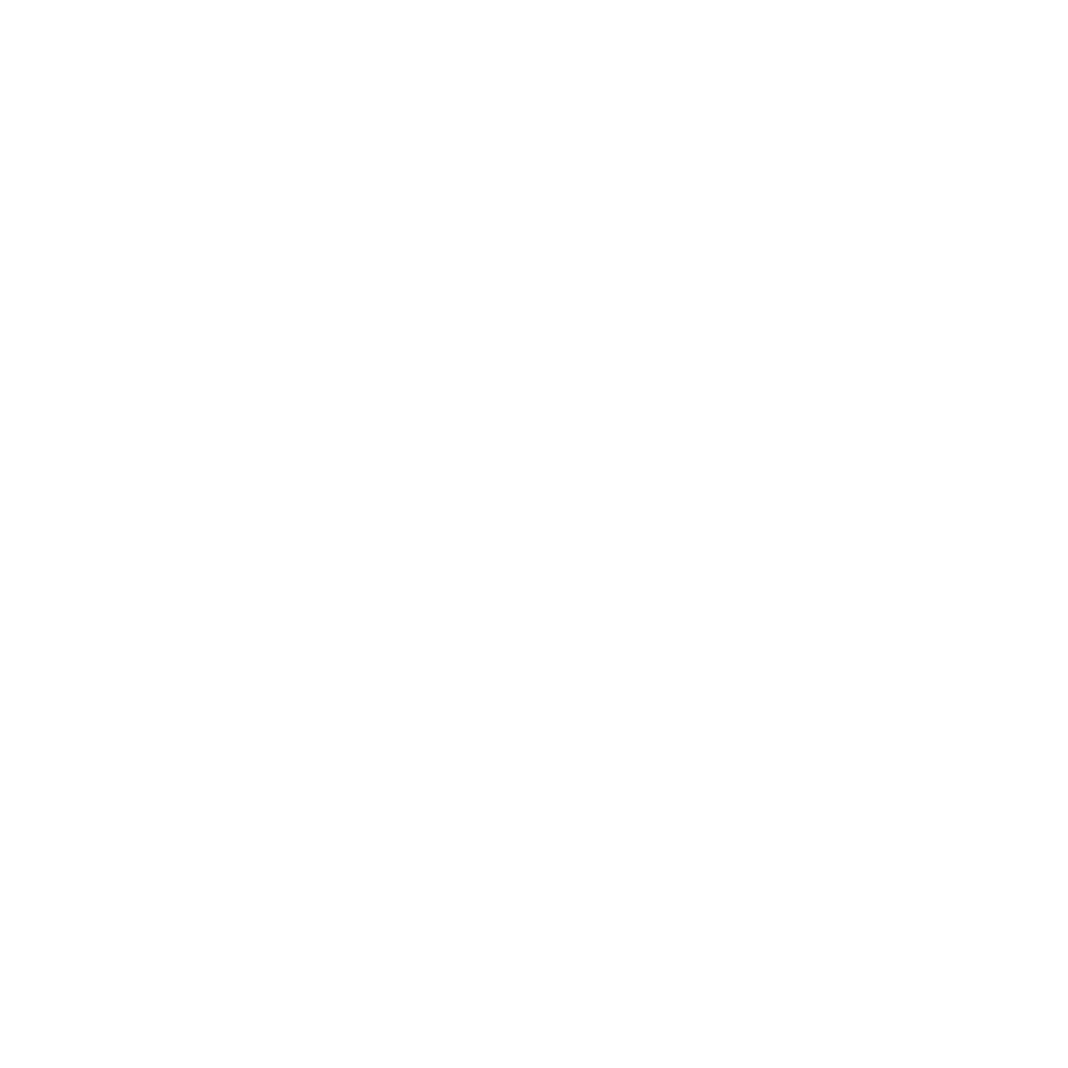 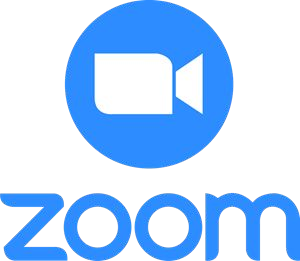 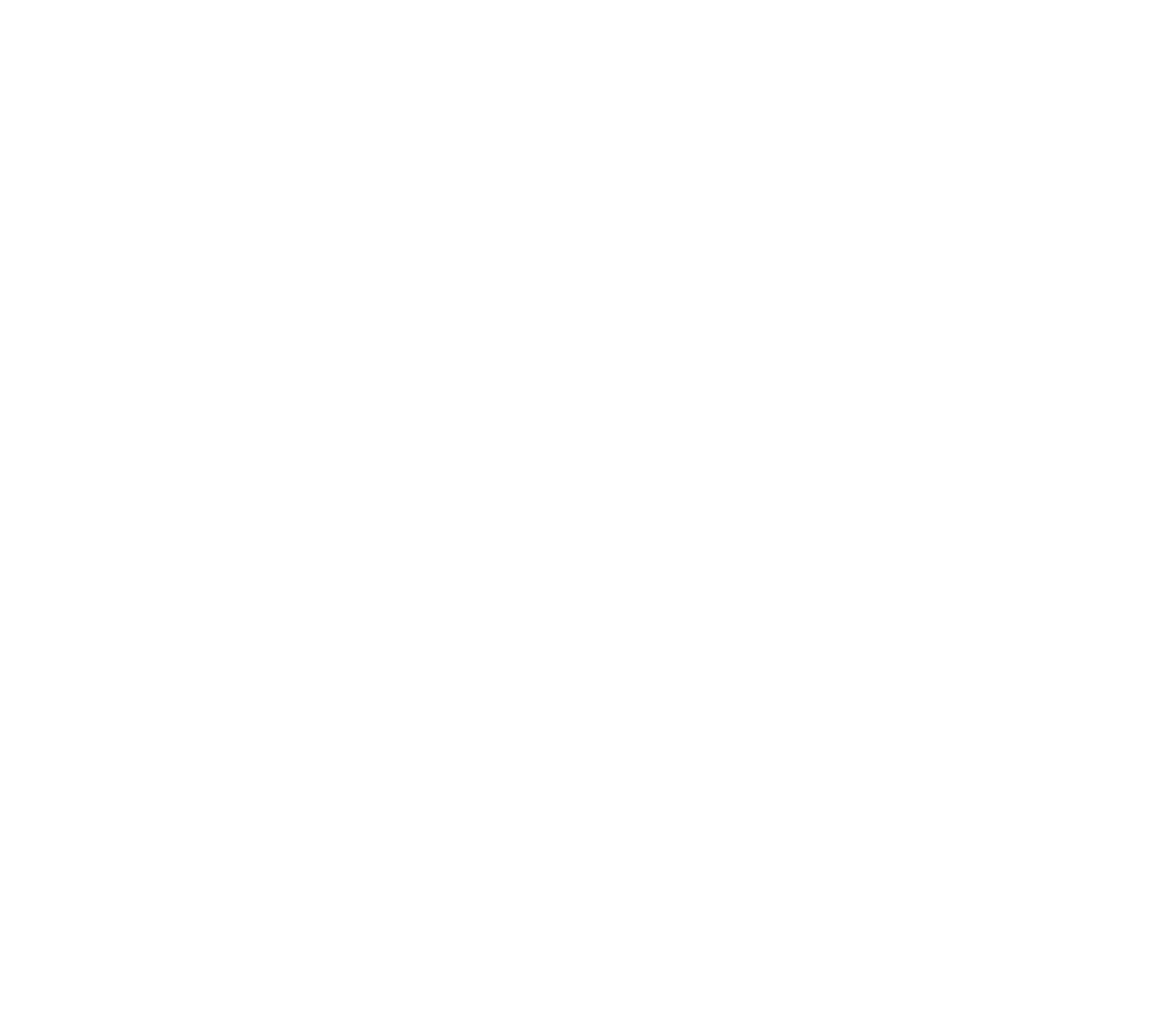 AGENDA PUA |	AGOSTO 2020
Agenda de encuentros del proceso de actualización del Plan Urbano Ambiental
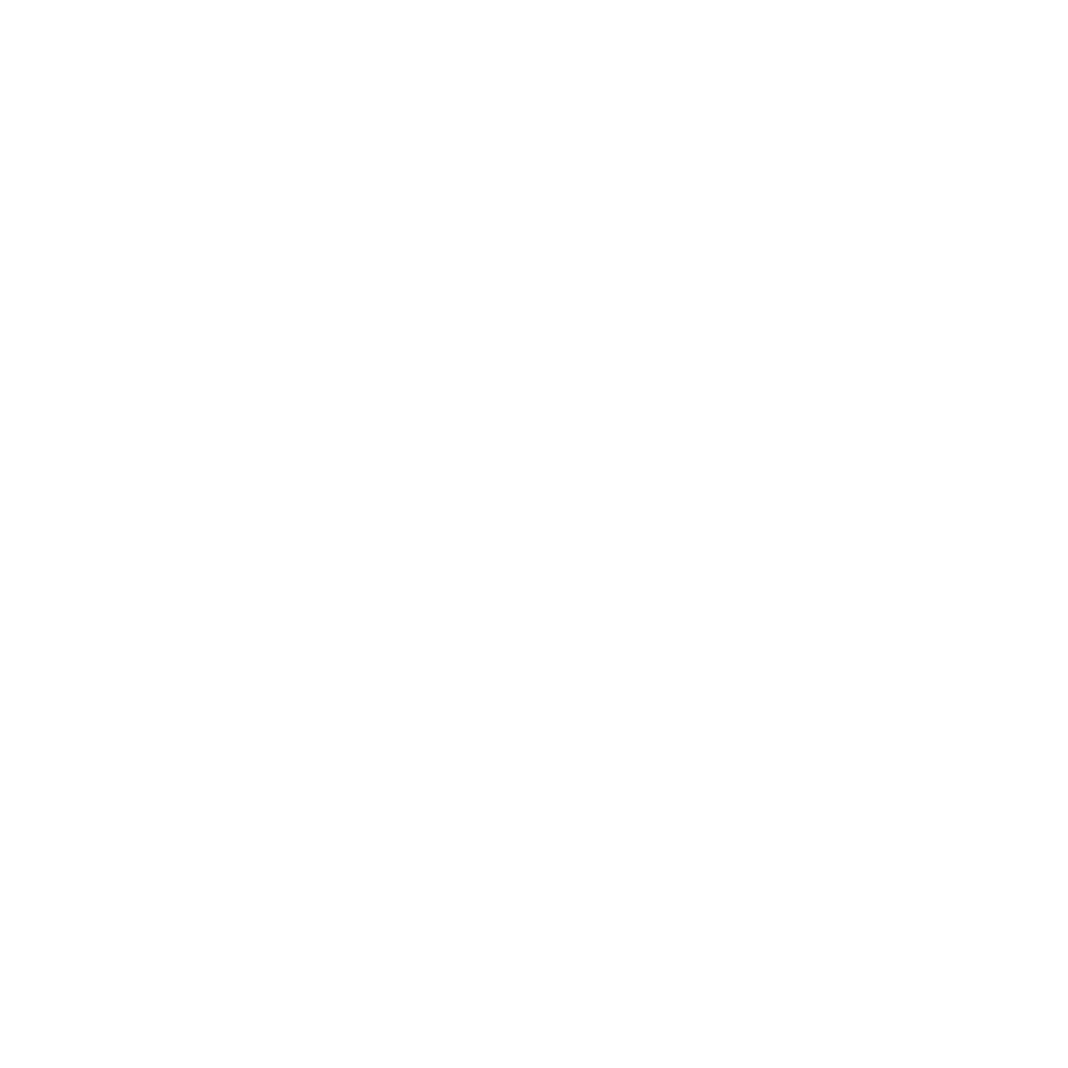 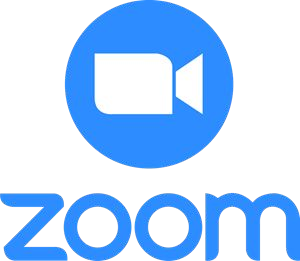 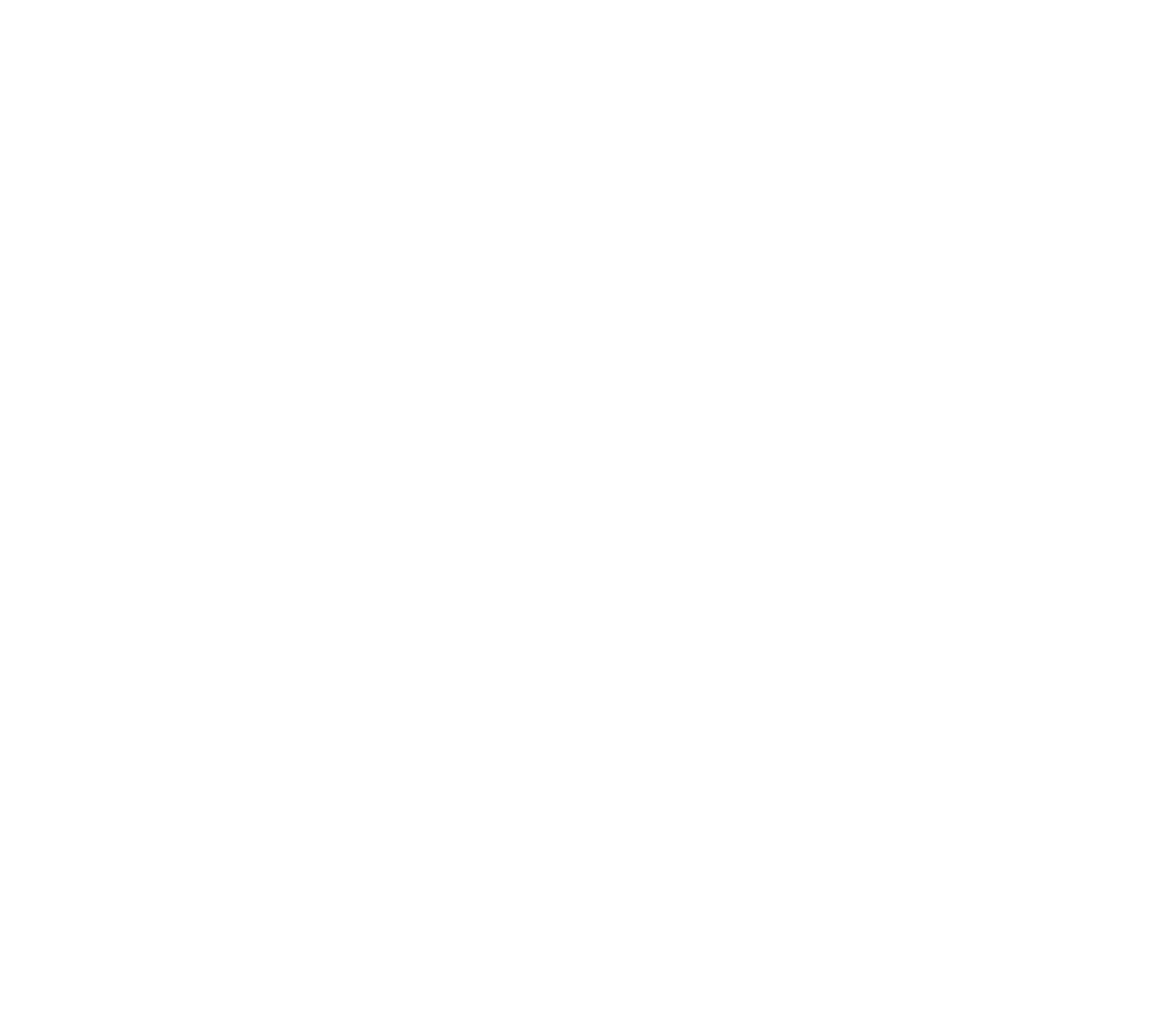 AGENDA PUA |	JULIO 2020
Agenda de encuentros del proceso de actualización del Plan Urbano Ambiental
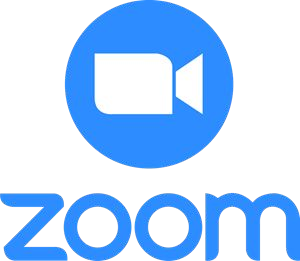 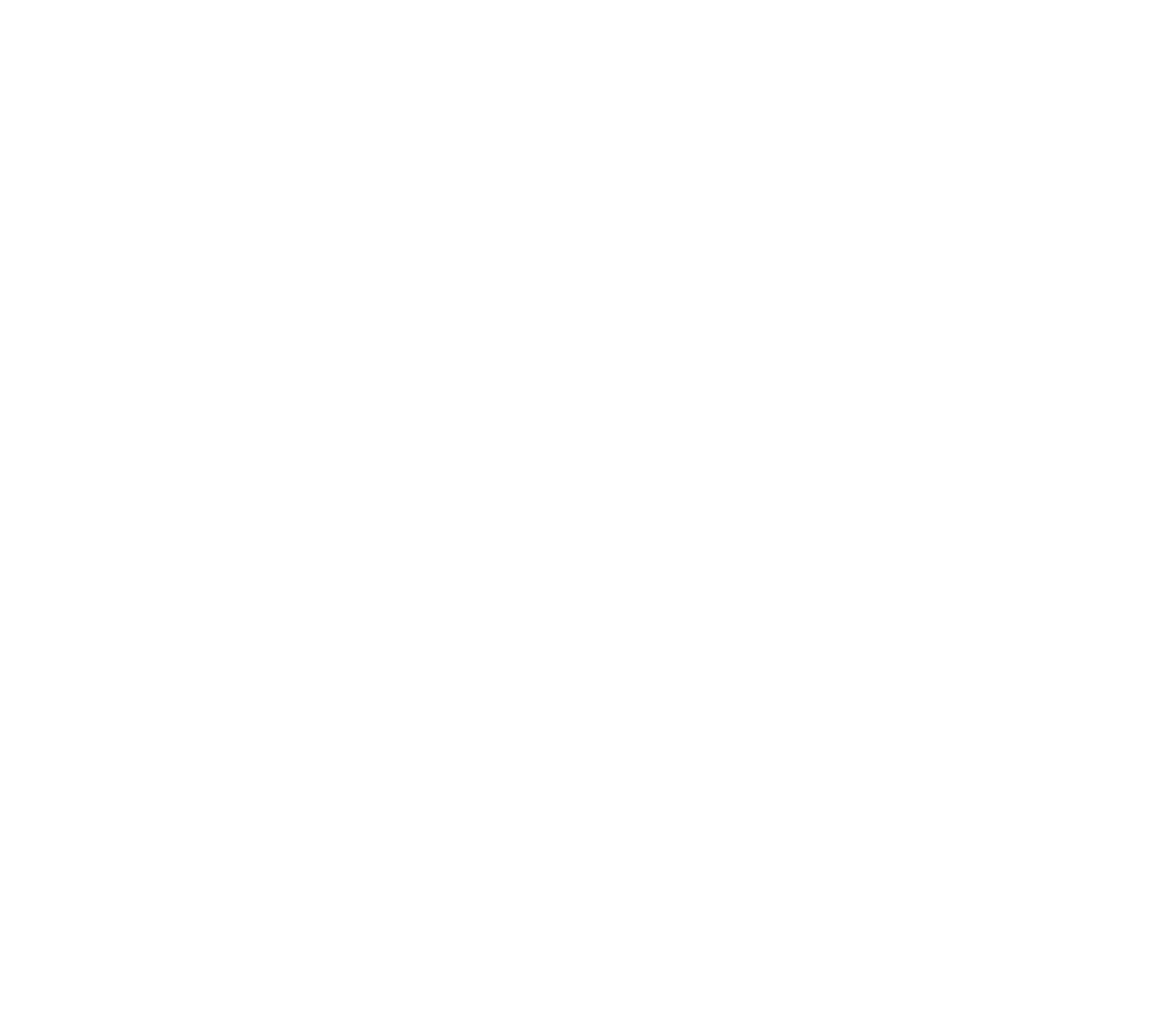 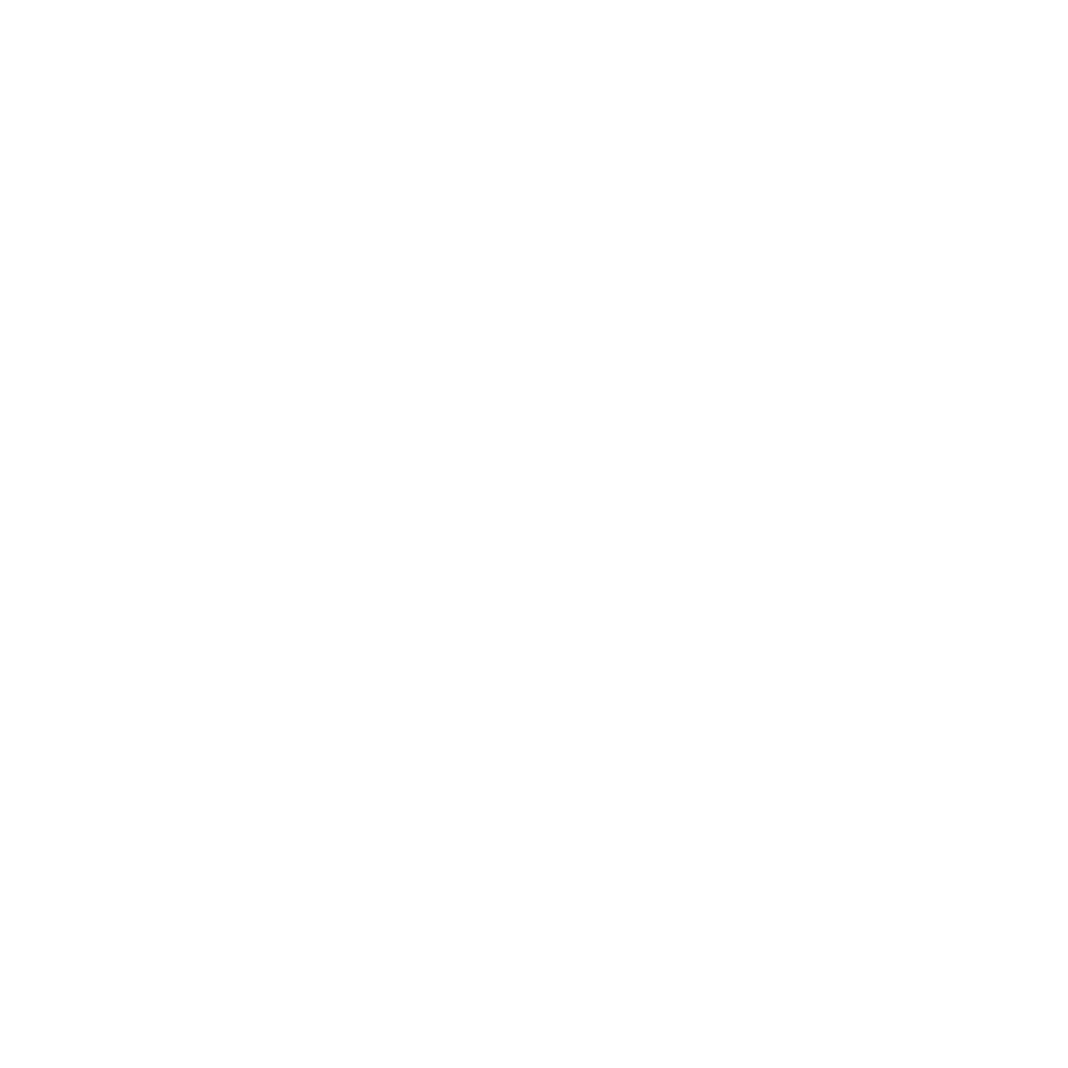